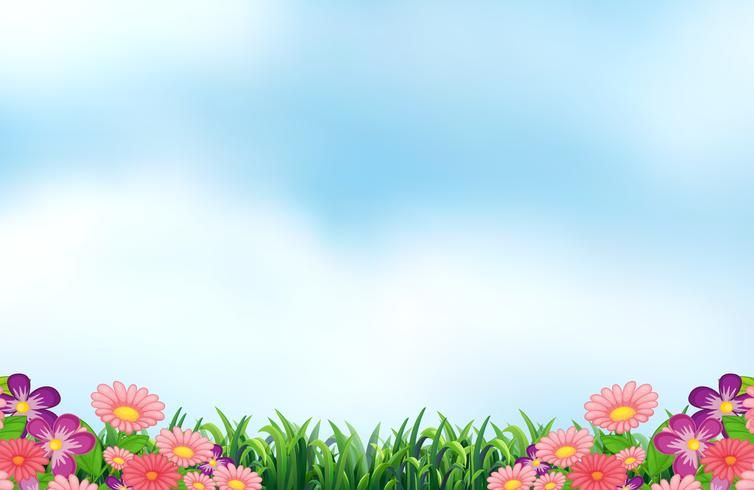 Welcome to our class!!!
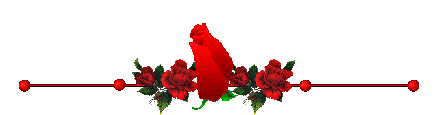 English 6
Teacher: Tran Thi Mong Kha
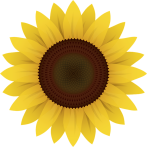 What kind of sentences do people use in the video clip?
Exclamatory sentences
Monday,  March 6th, 2023
Cities of the world
Unit 9:(cont’d)
Lesson 4: Communication
Expressing exclamations with What
Everyday English
City landmarks
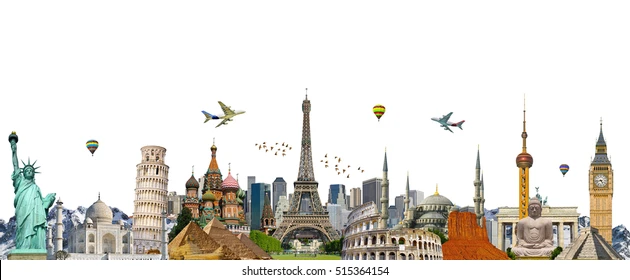 * Vocabulary:
roof          (n)
: nóc, mái
/ruːf/
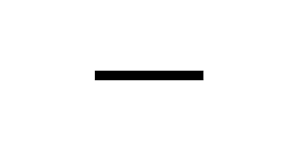 /ʃel/
shell         (n)
: vỏ sò
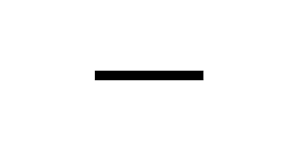 : cảng, bến tàu
harbour   (n)
/ˈhɑːbə(r)/
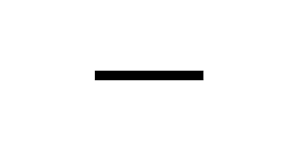 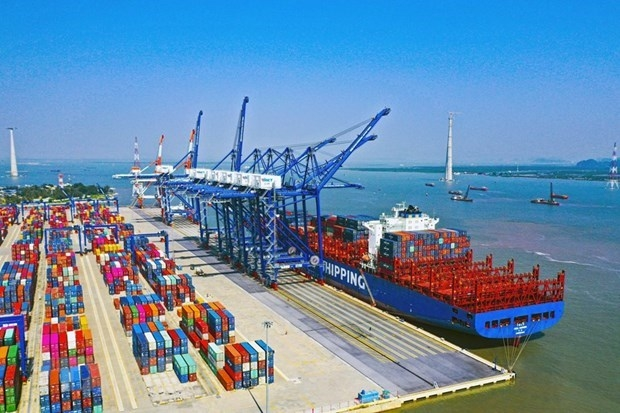 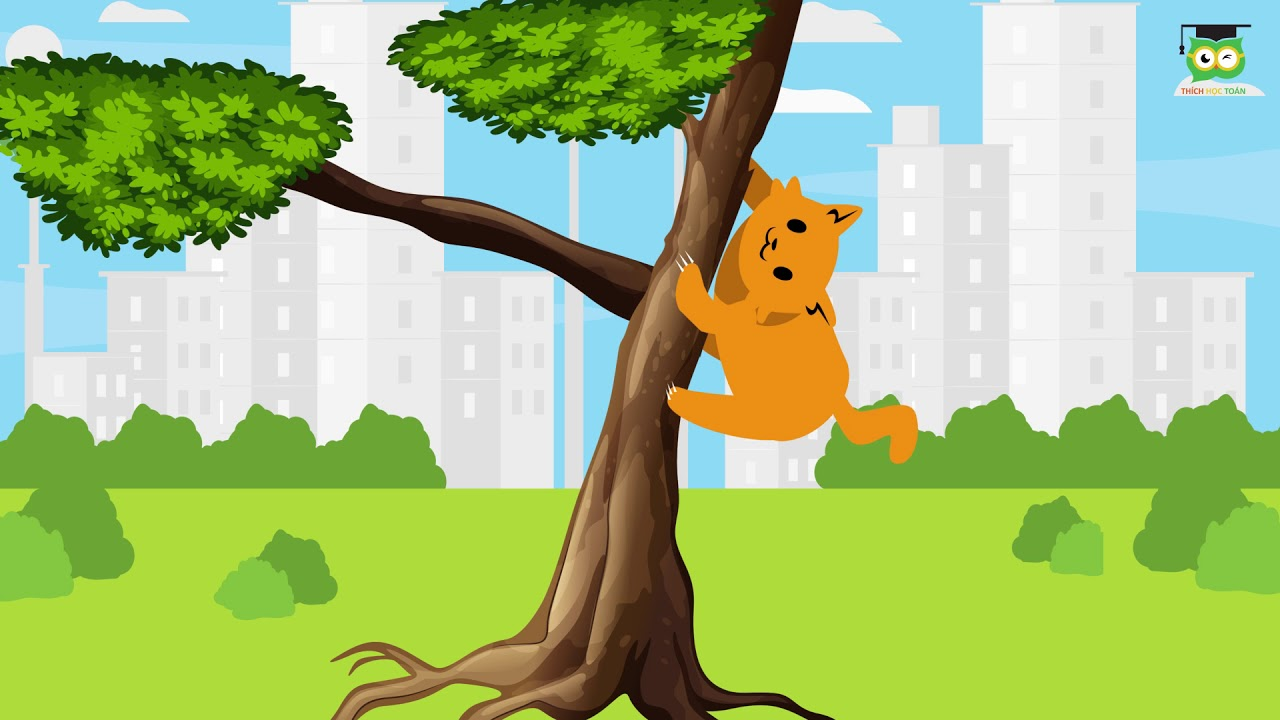 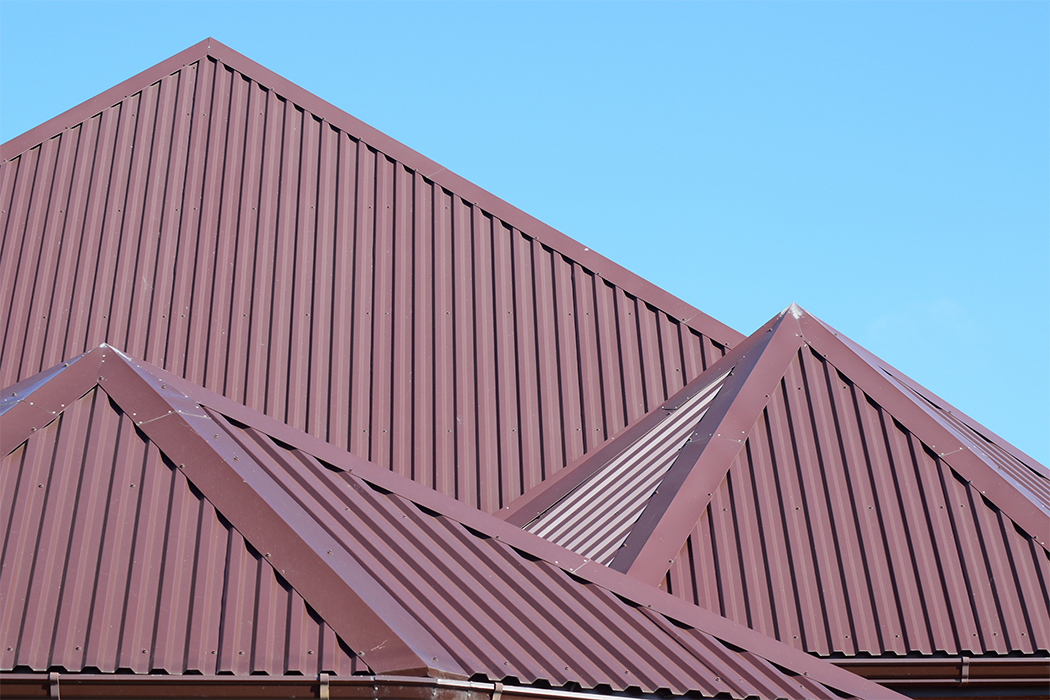 : leo, trèo
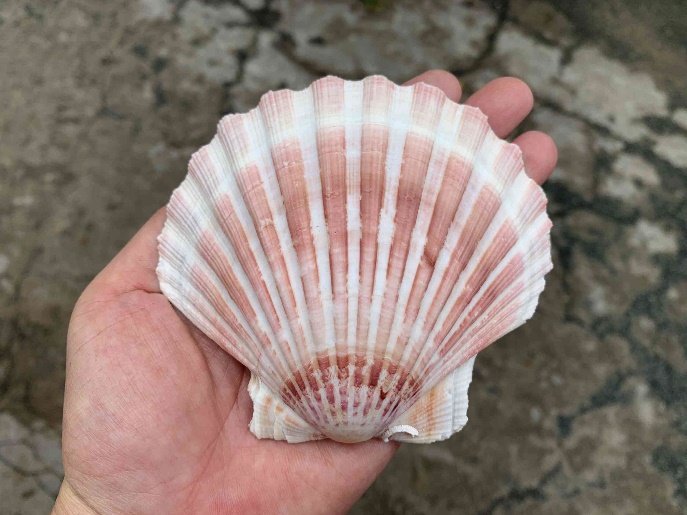 /klaɪm/
climb        (v)
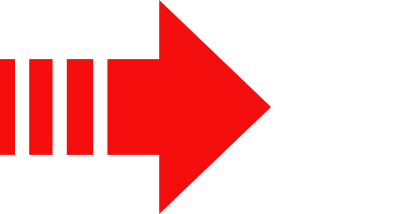 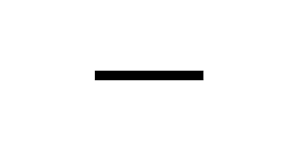 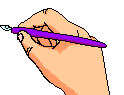 * Checking
What’s it?
shell
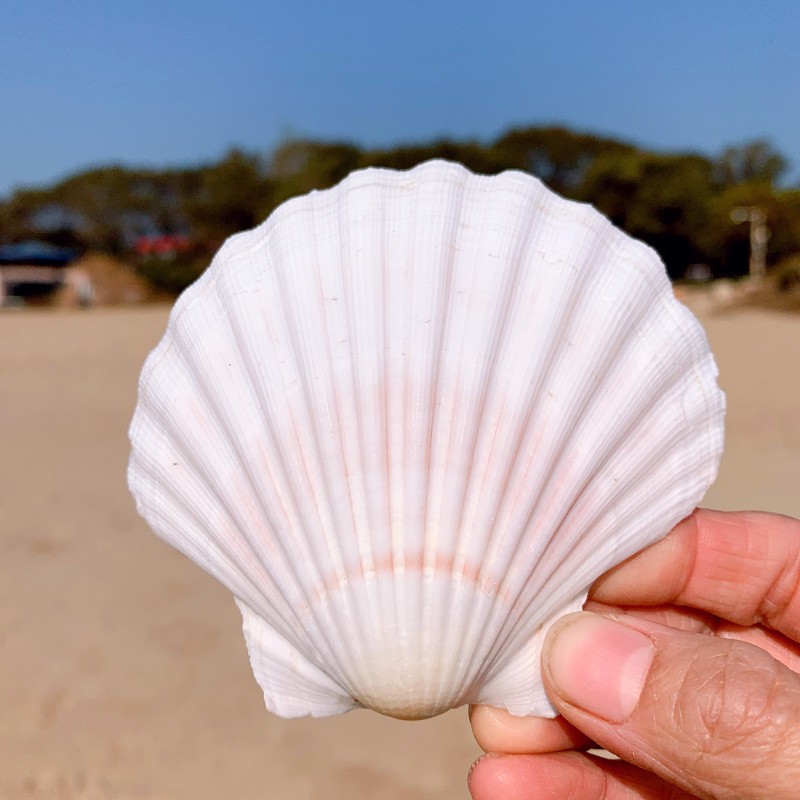 Is it a harbour?
roof
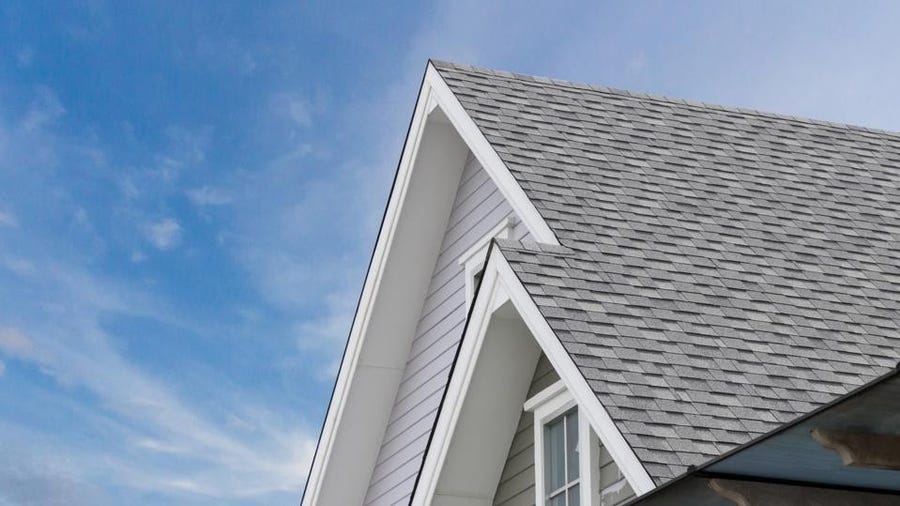 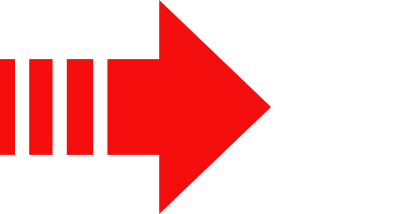 What’s she doing?
climb
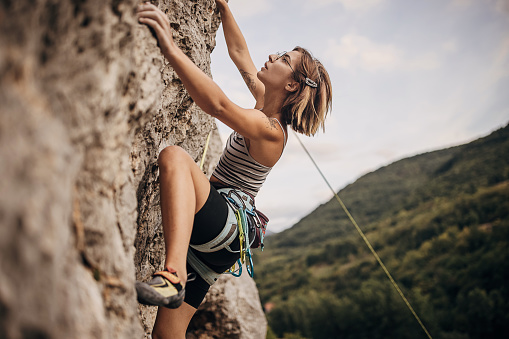 What do we call this place?
harbour
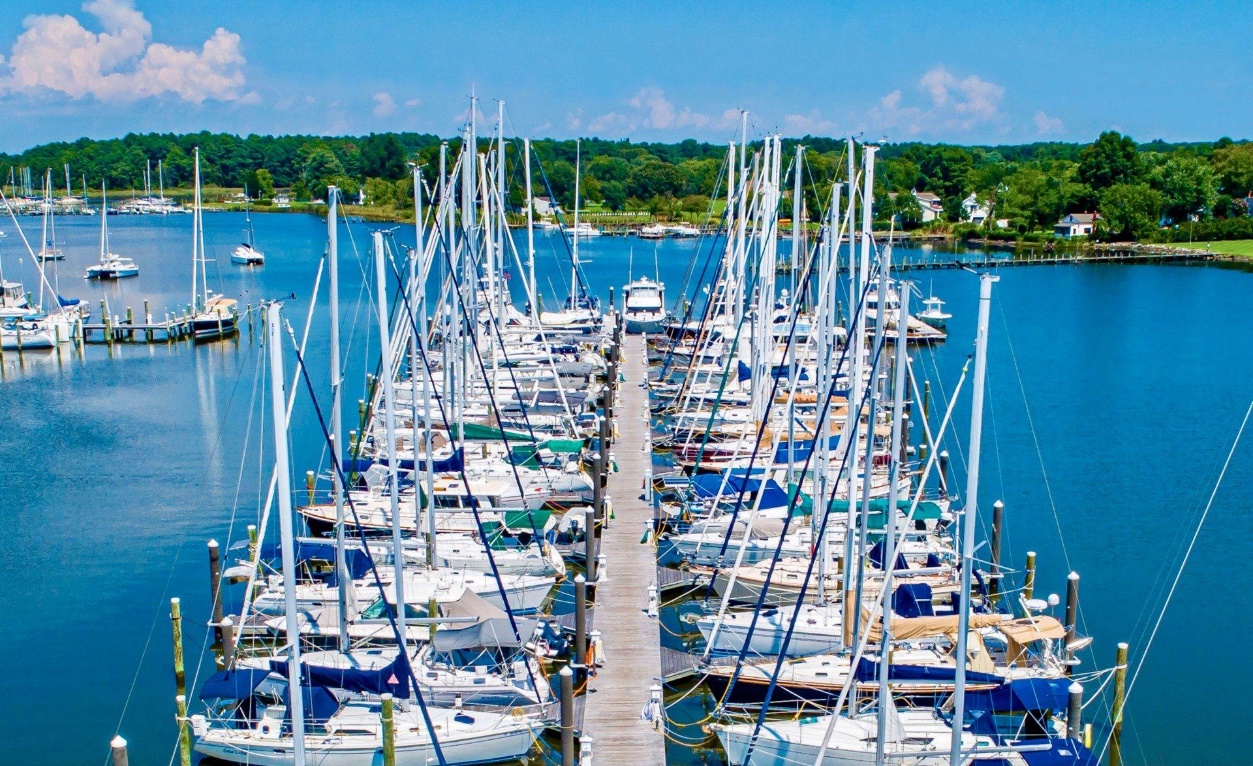 Everyday English
Expressing exclamations with What
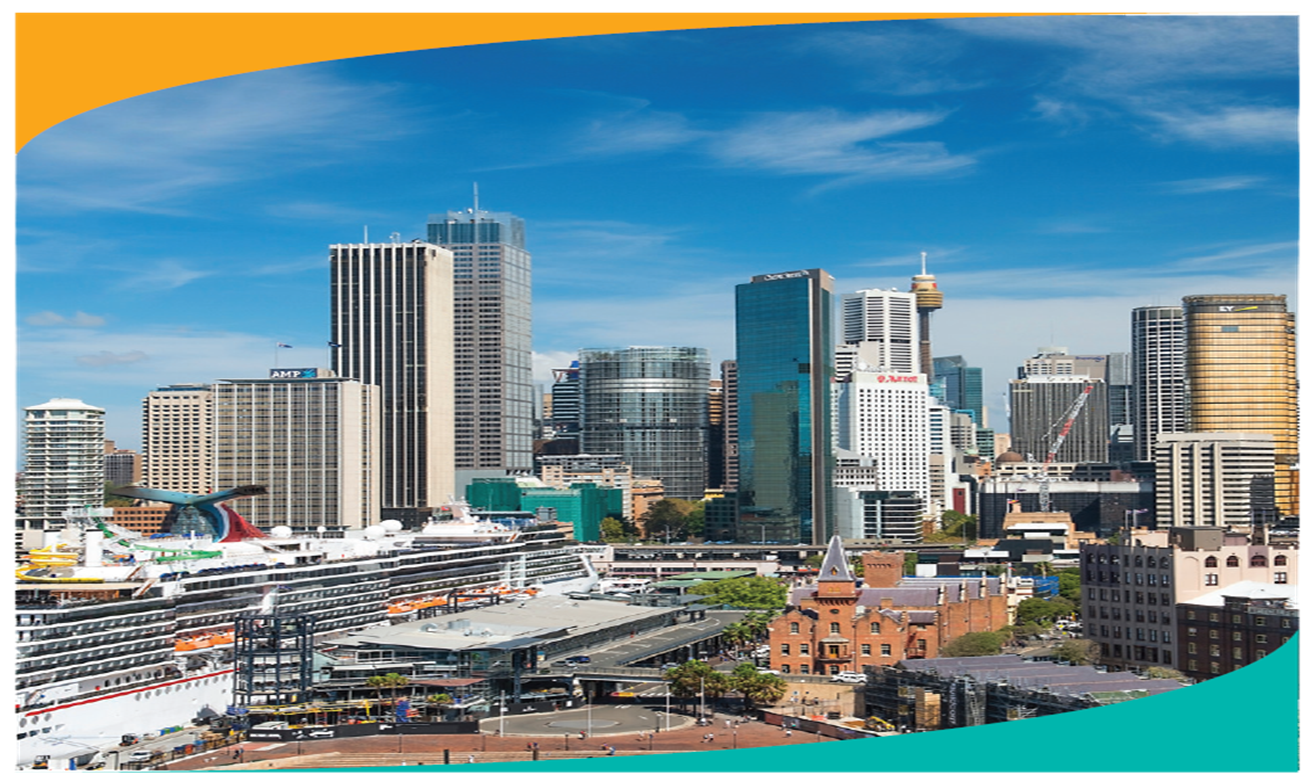 What a nice city!
What tall buildings!
1.
3.
2.
What beautiful weather!
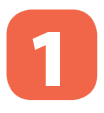 Rising     or Falling intonation?
Listen and repeat the exclamations.
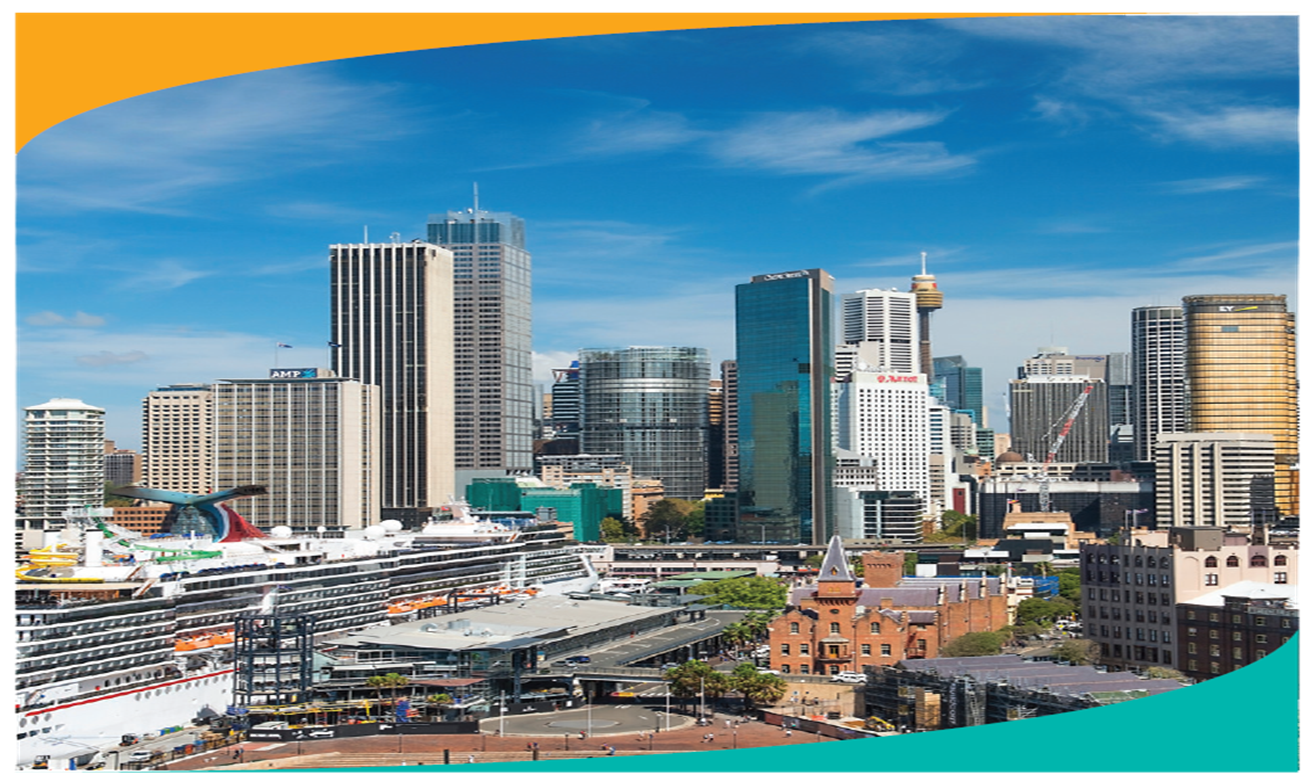 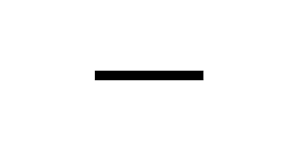 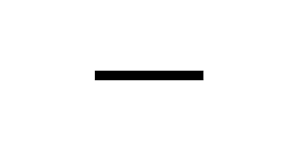 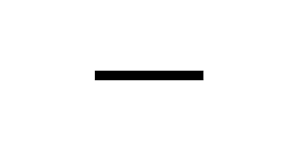 What beautiful weather!
What a nice city!
What tall buildings!
!
noun (singular)
adj
a
What
+
+
+
!
What
adj
noun (uncountable)
+
+
What     a     nice      city    !
What     beautiful     weather   !
What    tall      buildings    !
Ex1:
Ex2:
Ex3:
noun (plural )
adj
!
What
+
+
Exclamations with What.
*Structure:
!
noun (singular)
adj
a/an
What
+
+
+
Consonant (phụ âm)
Vowel (nguyên âm)
!
noun (uncountable/ plural )
adj
What
+
+
*Usage:
To express a strong emotion about good or bad thing(s).
What happy and beautiful children !
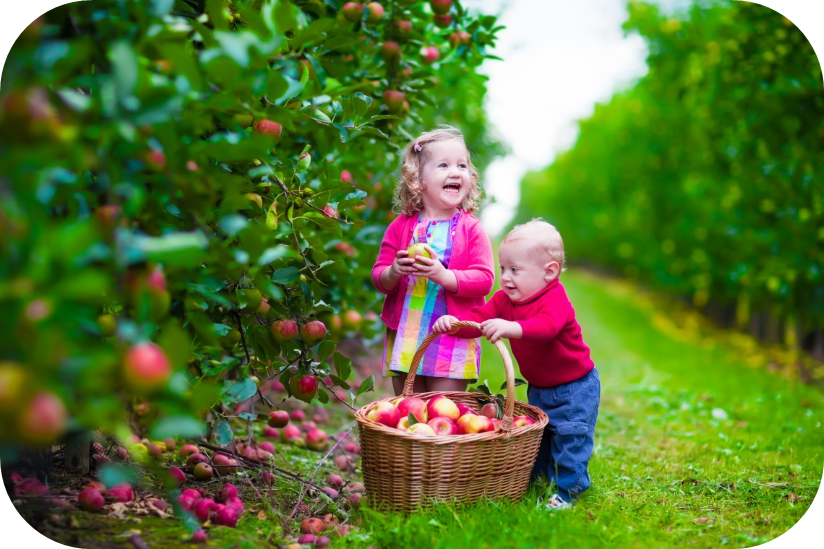 beautiful
happy
Look at the picture again and say what you think by using exclamations with What. You may use the suggestions below.
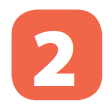 1. happy / beautiful children
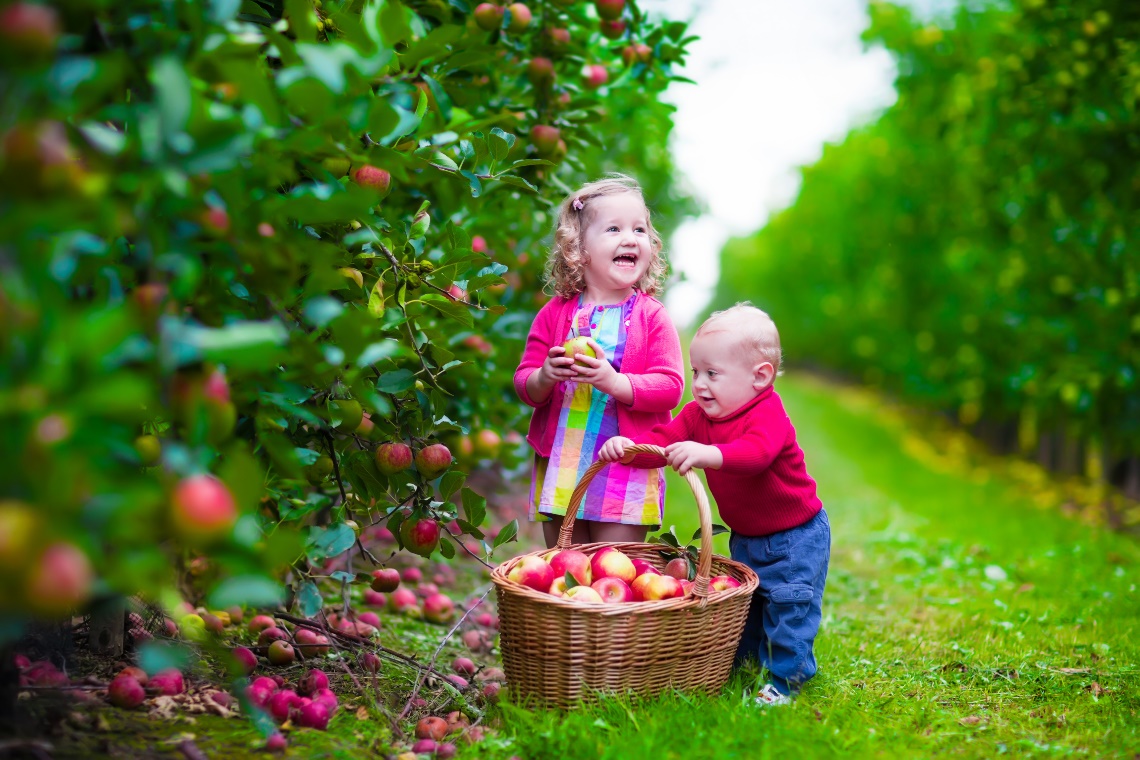 What happy and beautiful children!
2. colourful / nice picture
What a colourful and nice picture!
3. sunny / beautiful weather
What sunny and beautiful weather!
4. small / cute boy
What a small and cute boy!
5. beautiful / colourful apple trees
What beautiful and colourful apple trees!
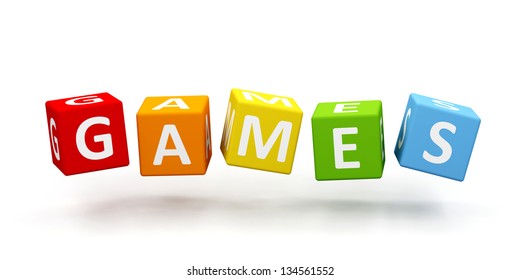 Making the exclamations with “what”
Ping-Pong
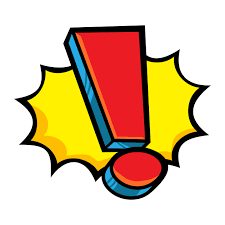 City landmarks
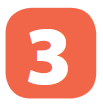 Write the names of the landmarks under the correct pictures.
Big Ben
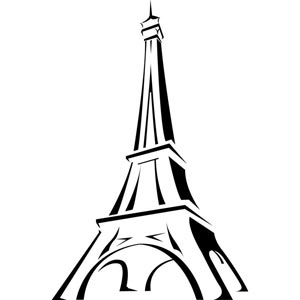 Sydney Opera House
Merlion
Eiffel Tower
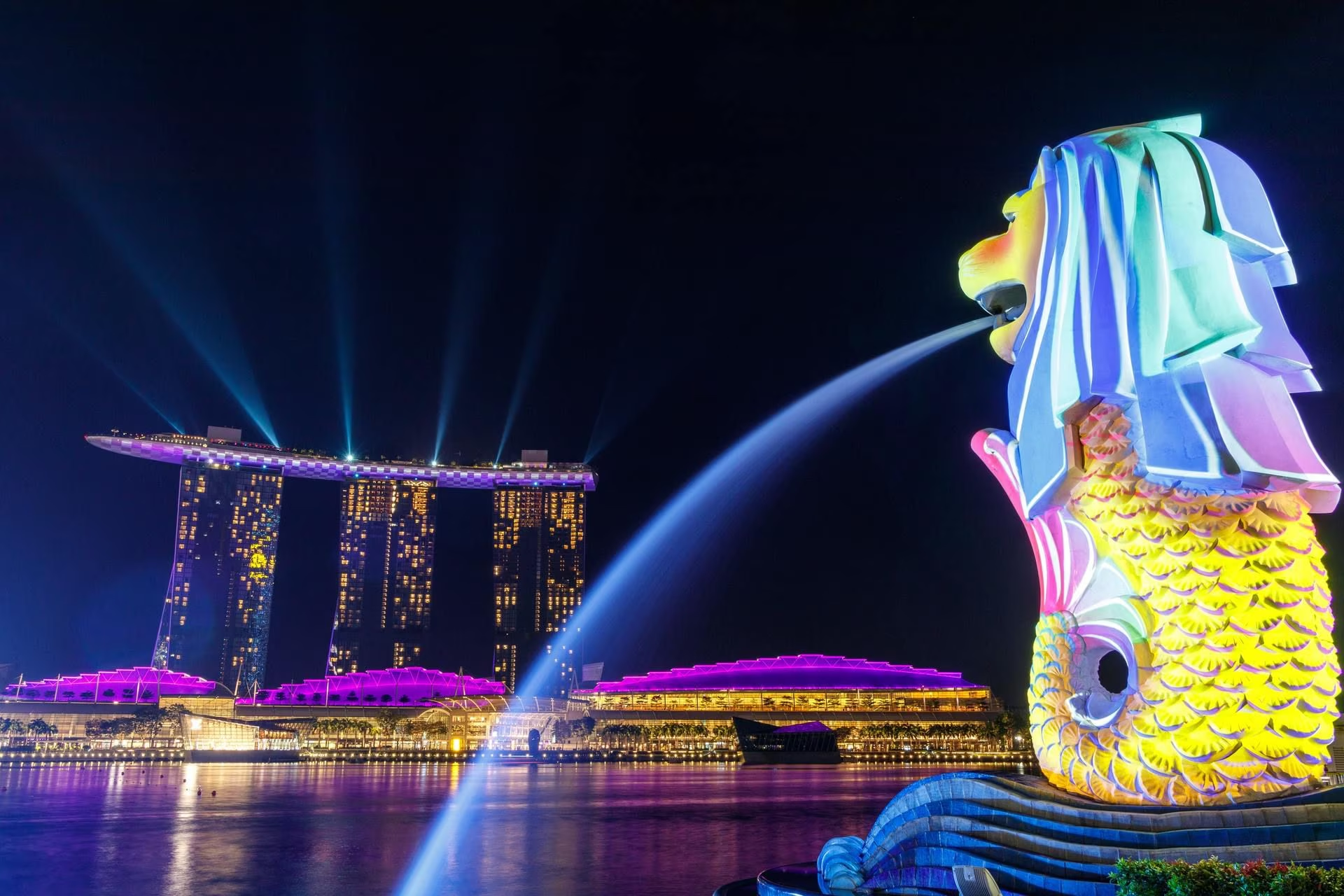 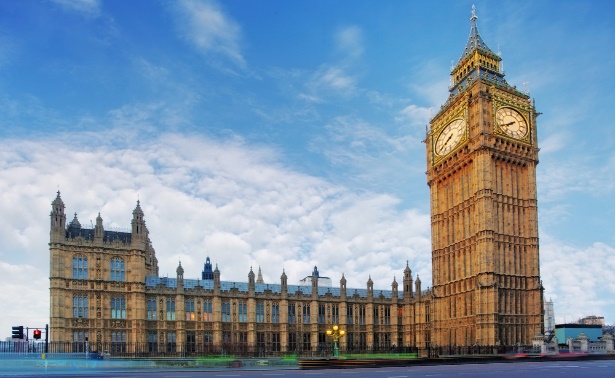 1.
2.
Big Ben
Merlion
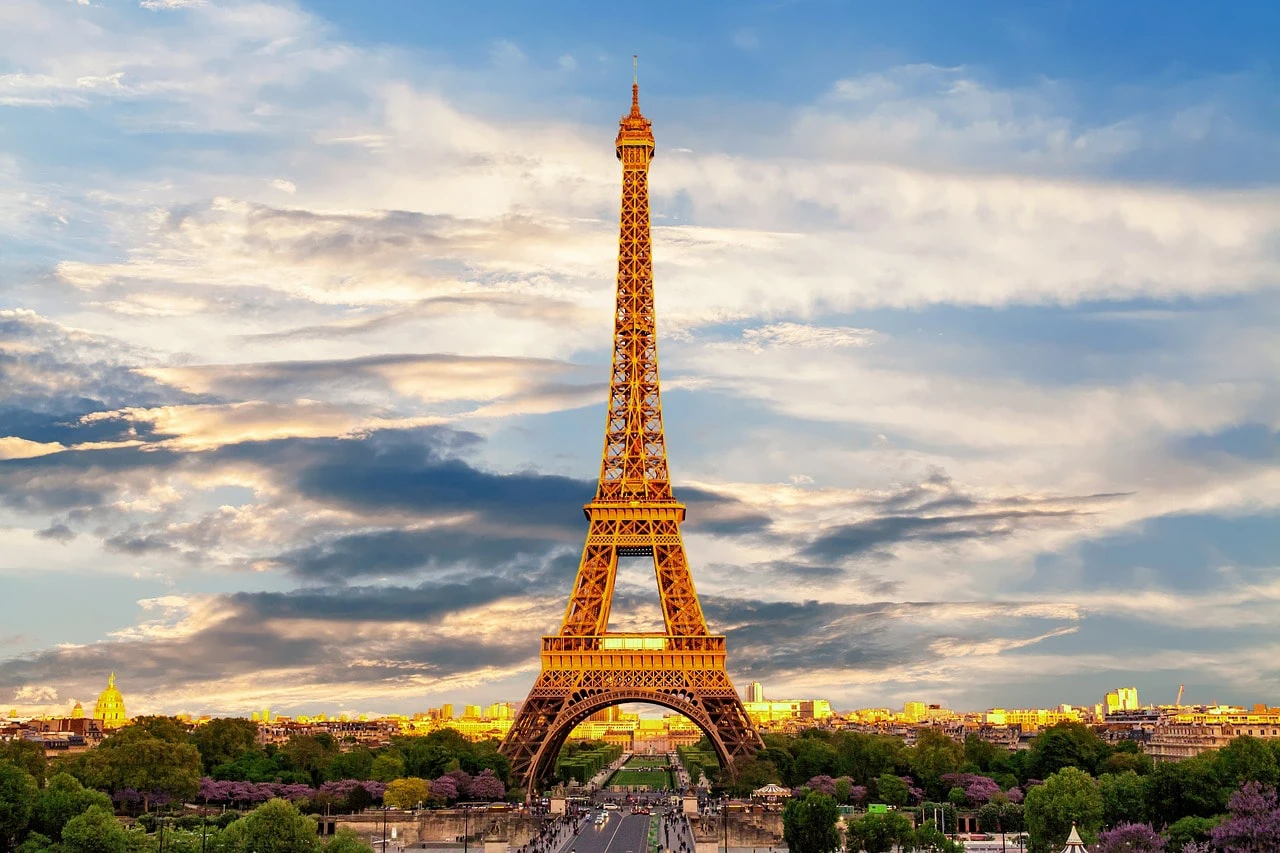 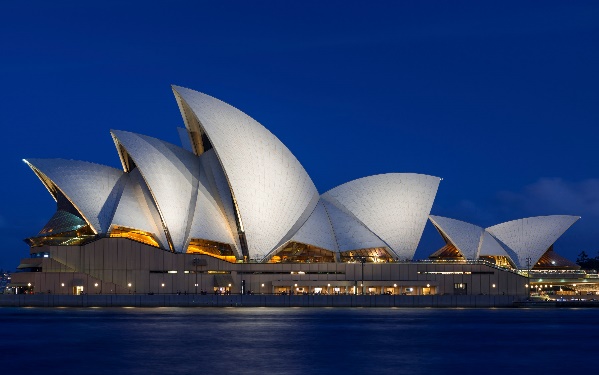 3.
4.
Sydney Opera House
Eiffel Tower
1.
This tower is on the bank of the River Thames in London. In the tower, there’s a big clock and a bell.
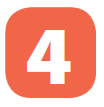 Write the names of the landmarks in 3 for the descriptions.
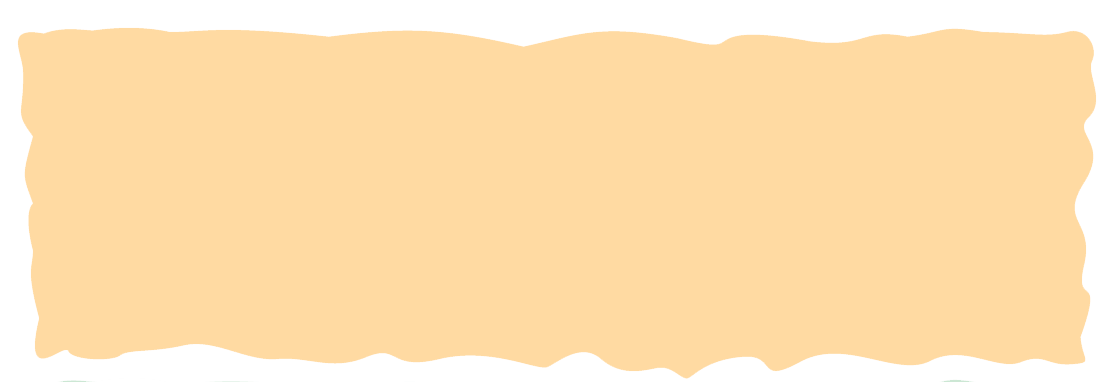 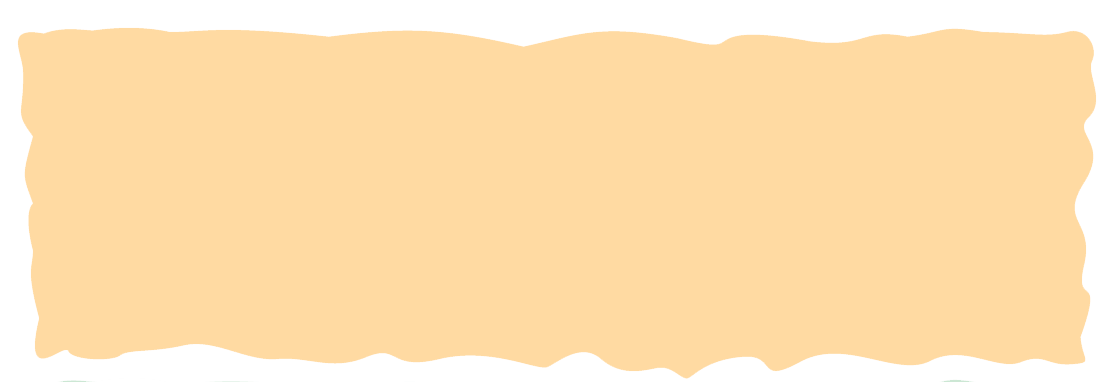 3.
This famous tower is in Paris. Every year, millions of visitors climb to its top to see the whole view of Paris.
Merlion
Big Ben
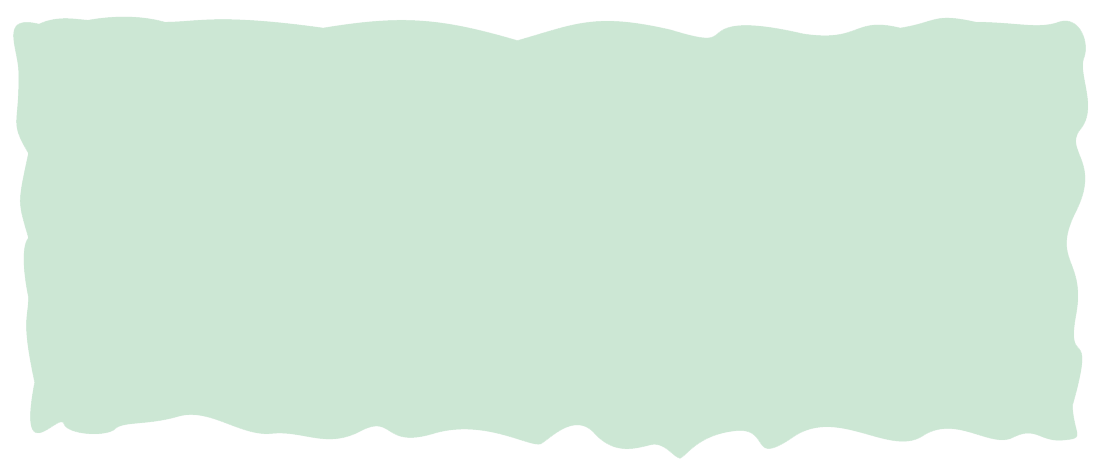 2.
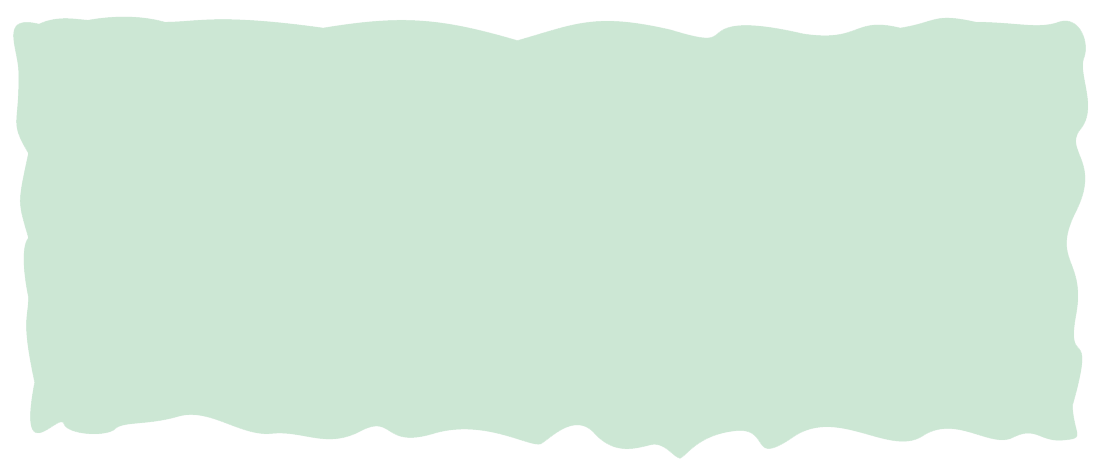 It’s a theatre on Sydney Harbour. Its roofs are white and look like shells. Visitors from all over the world come to see it.
4.
It has the head of a lion and the body of a fish. It’s a famous landmark in Singapore.
Eiffel Tower
Sydney Opera House
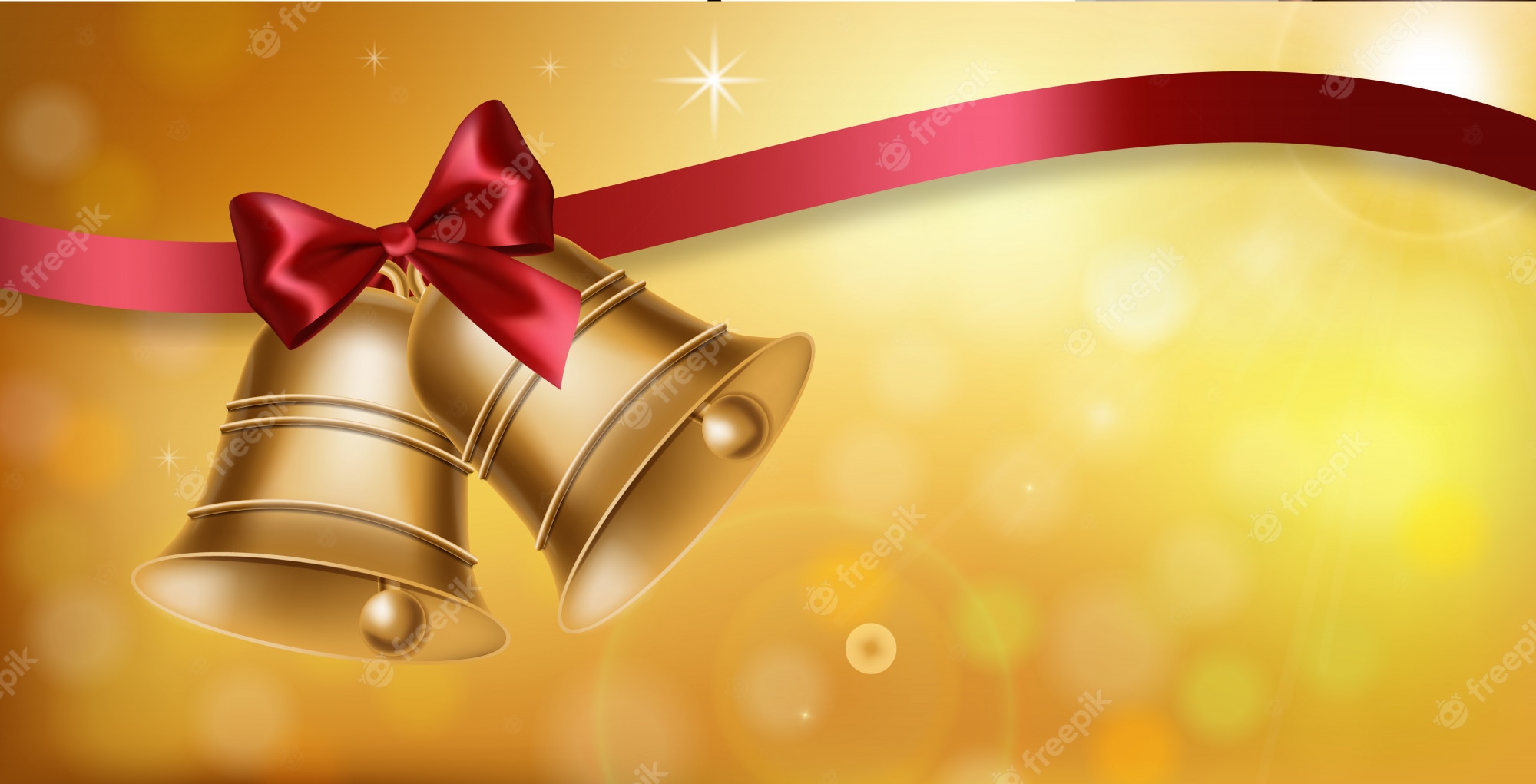 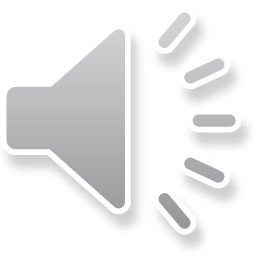 RINGING THE GOLDEN BELL
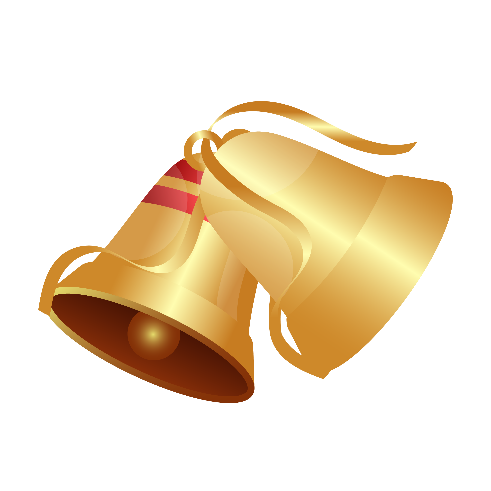 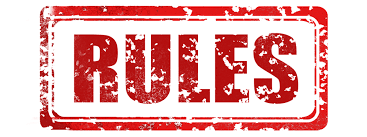 There are 10 questions. 
You have 10 seconds to choose and write the answers on your boards.
After the bell rings, you will raise your boards and show your answers to teacher.
If your anwers are wrong, you are out and can’t continue to play the game.
The last person still on the game is the winner.
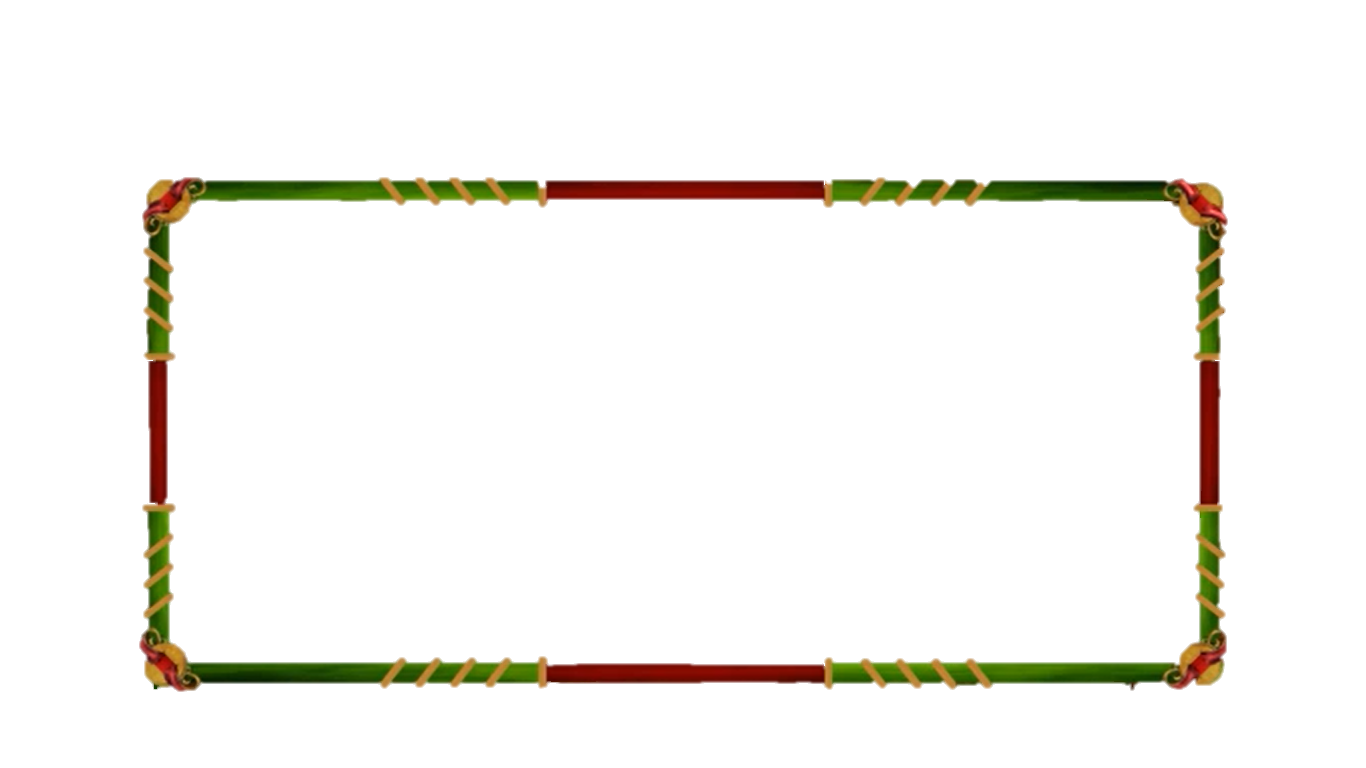 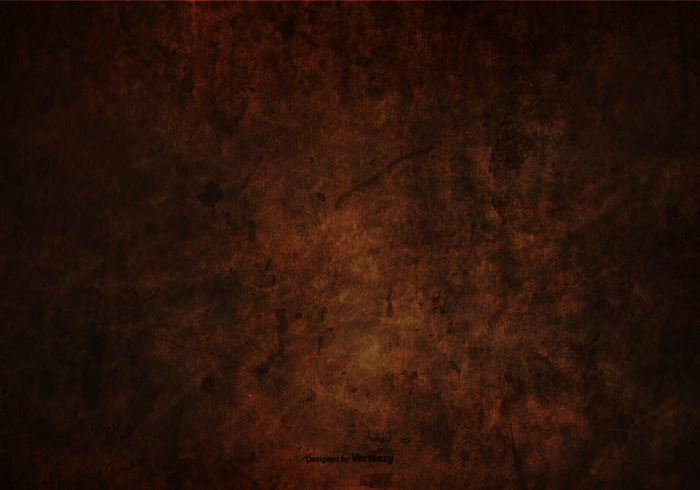 nguyenngocduong.vn
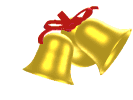 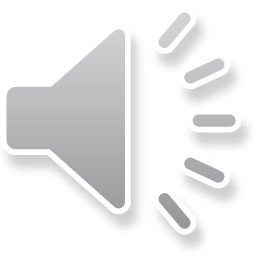 Question 1
The people of Quang Nam are proud of 
their ancient town,               .
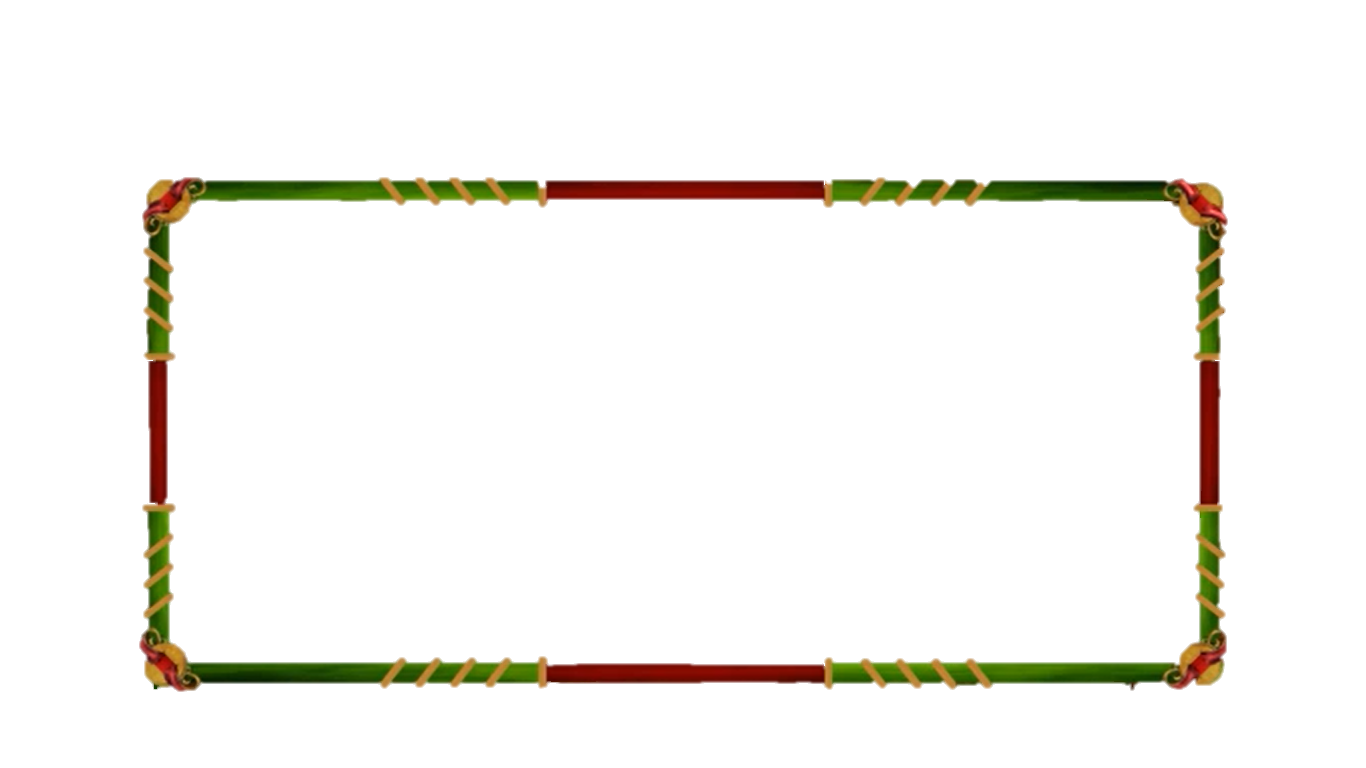 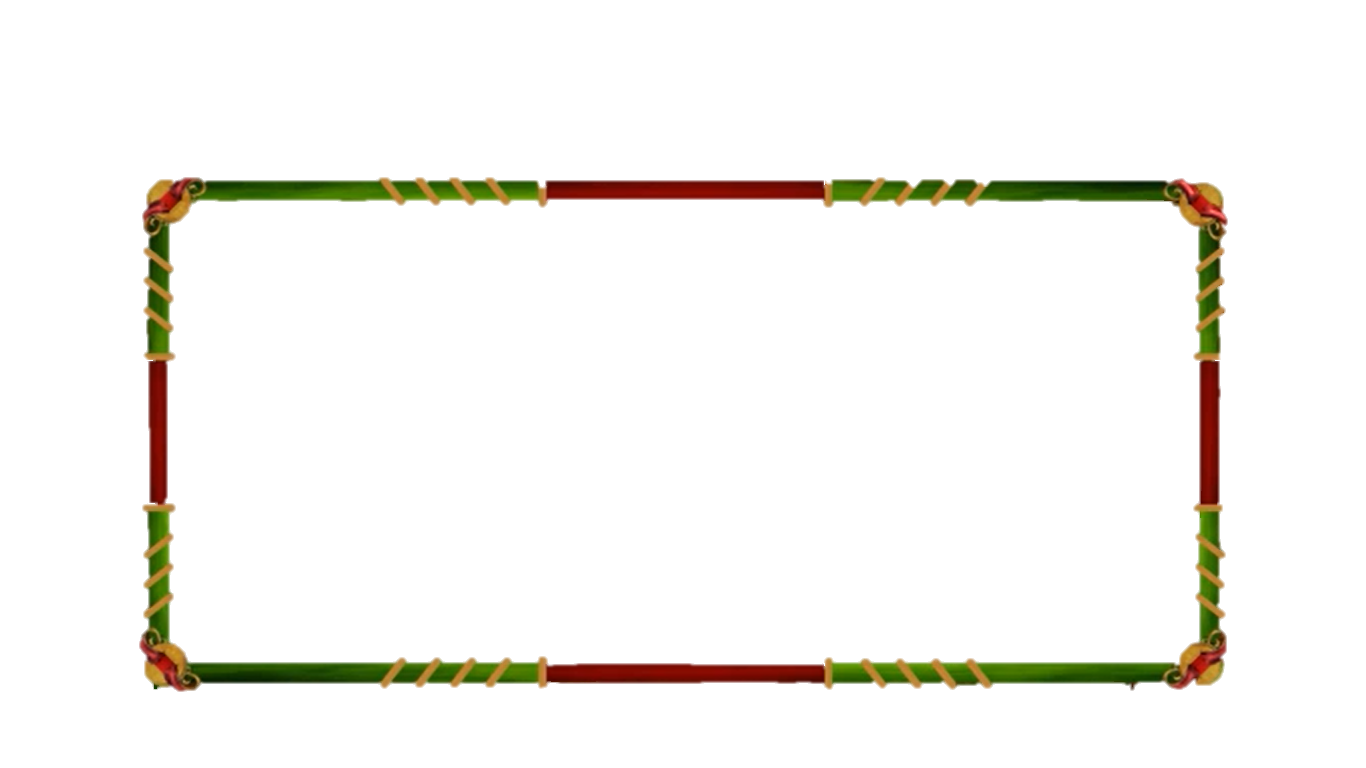 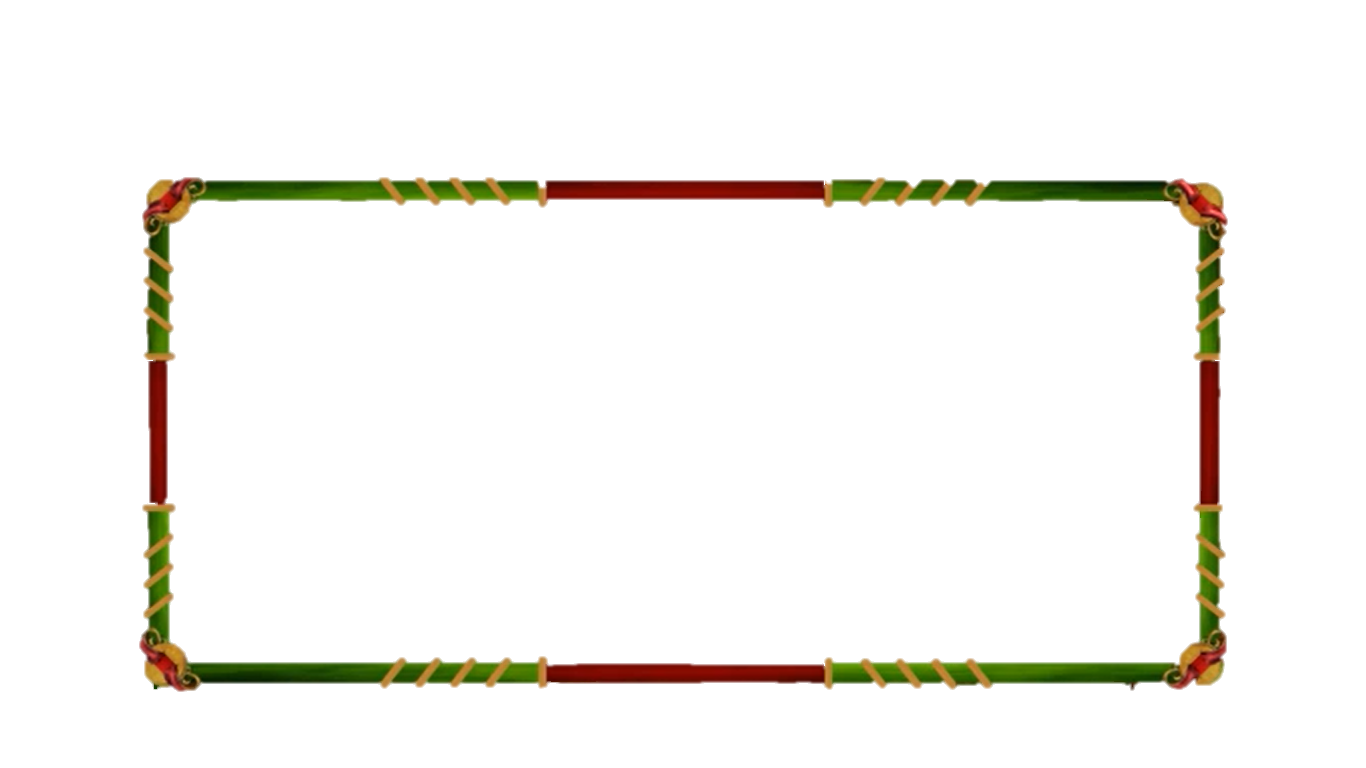 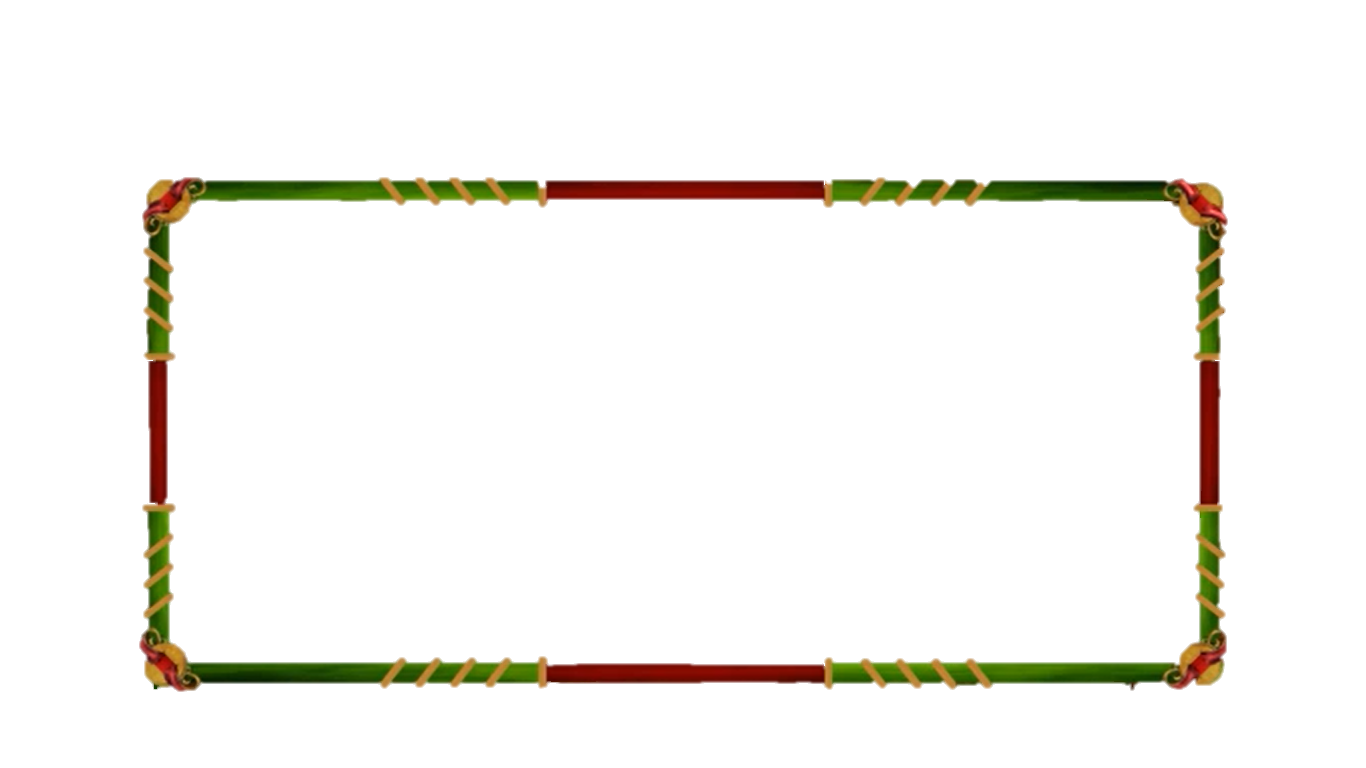 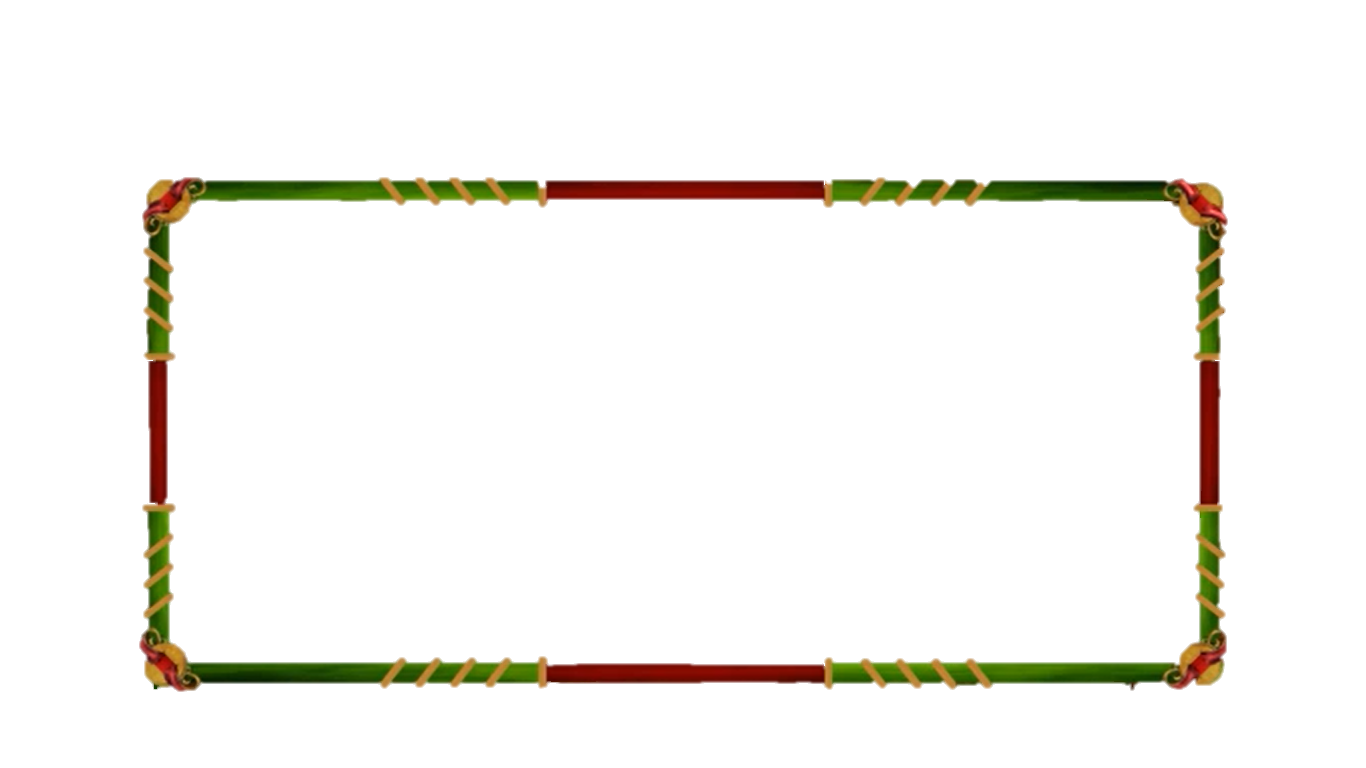 10
9
8
7
6
5
4
3
2
1
0
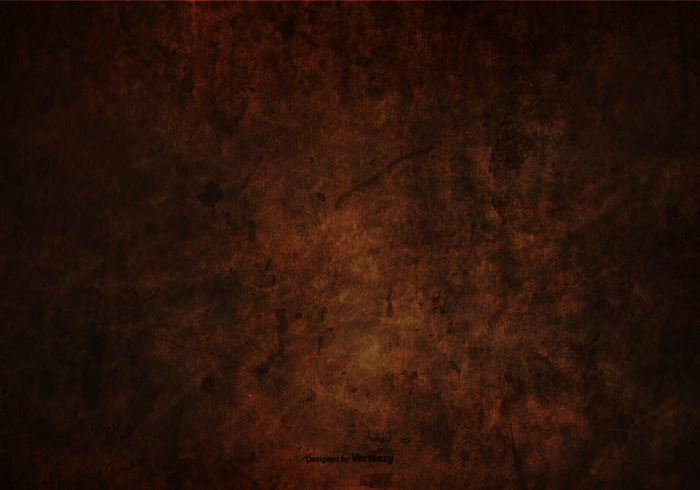 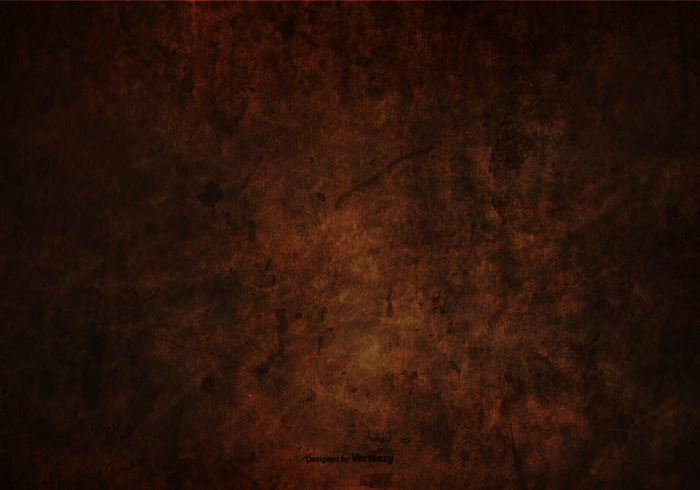 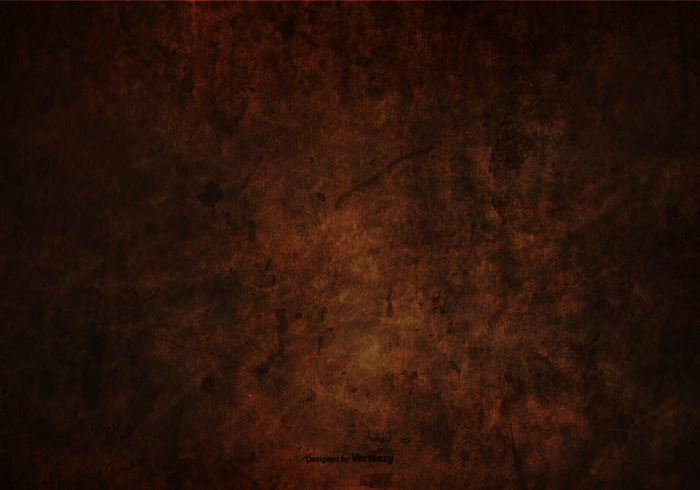 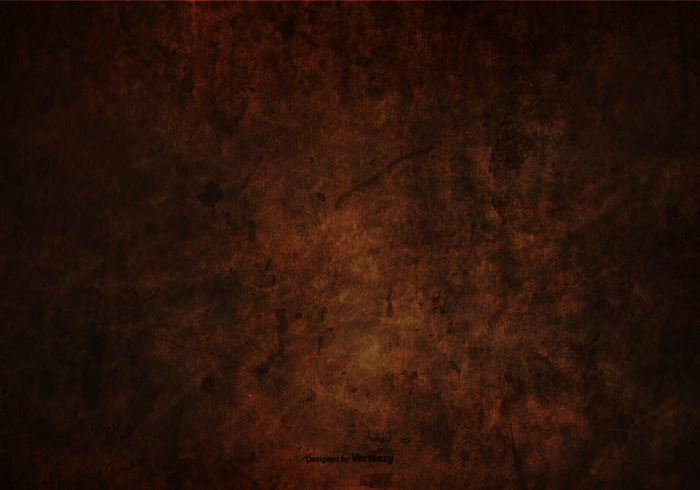 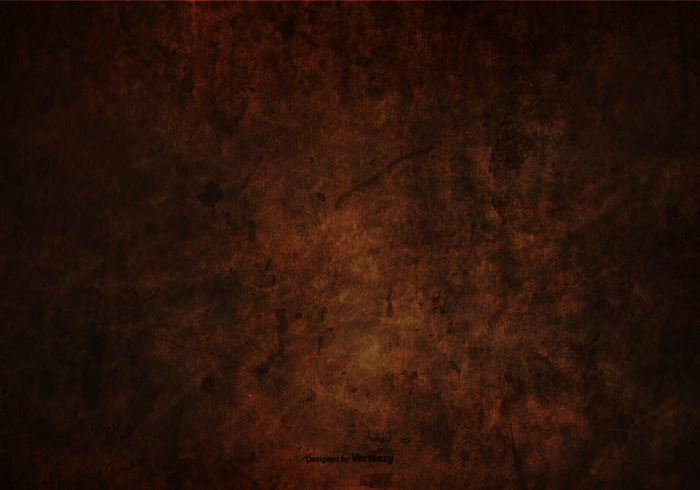 A. Sa Pa
B. Hoi An
C. Bach Ma
D. Hue
nguyenngocduong.vn
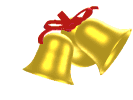 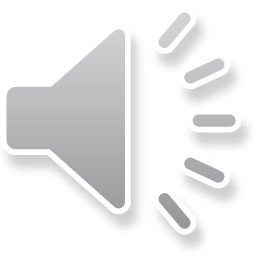 Question 1
The people of Quang Nam are proud of 
their ancient town,               .
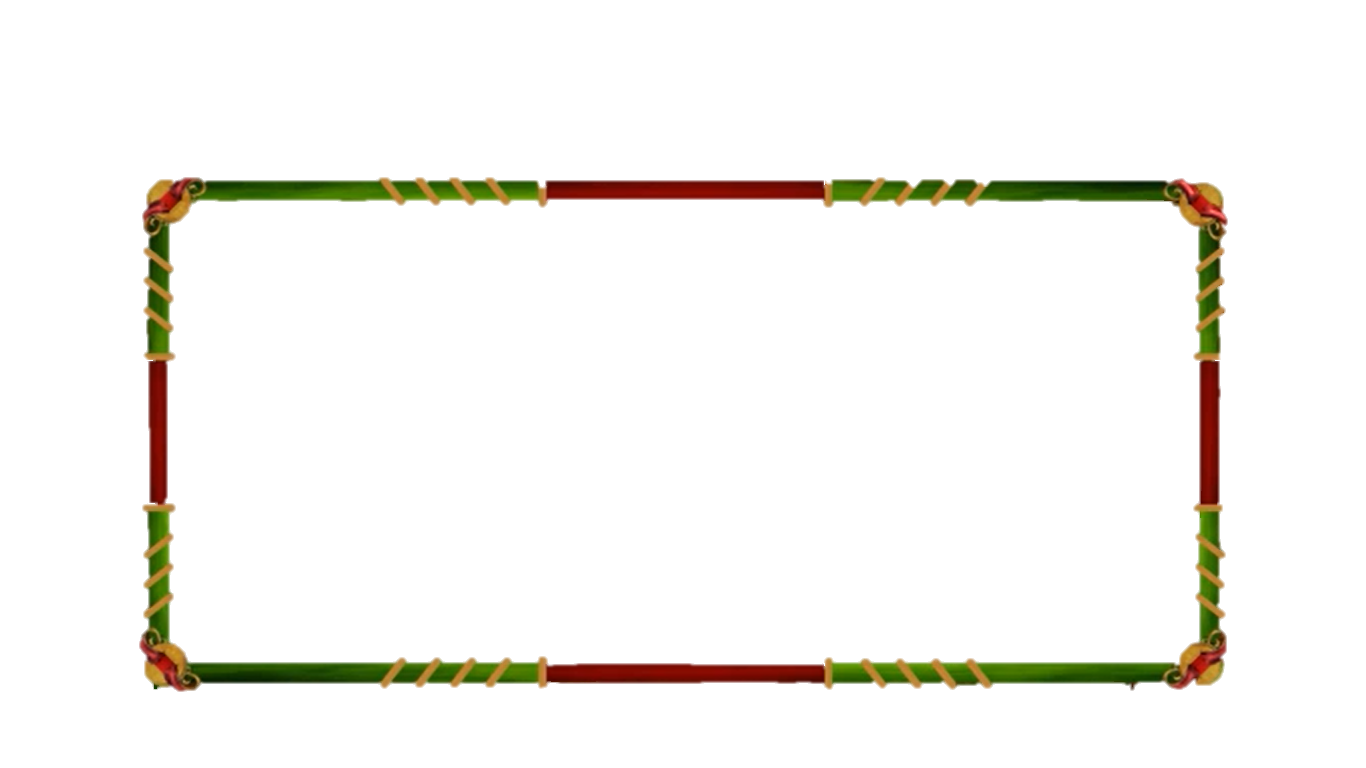 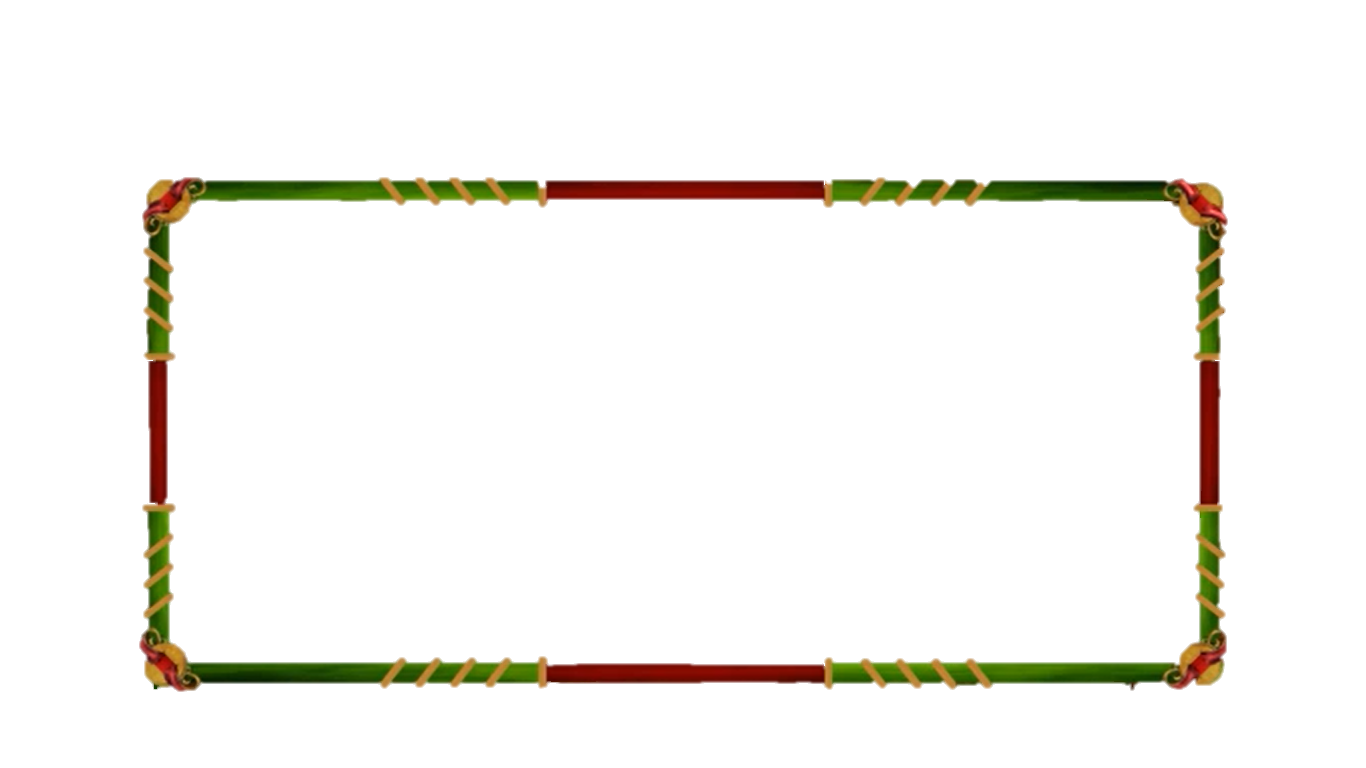 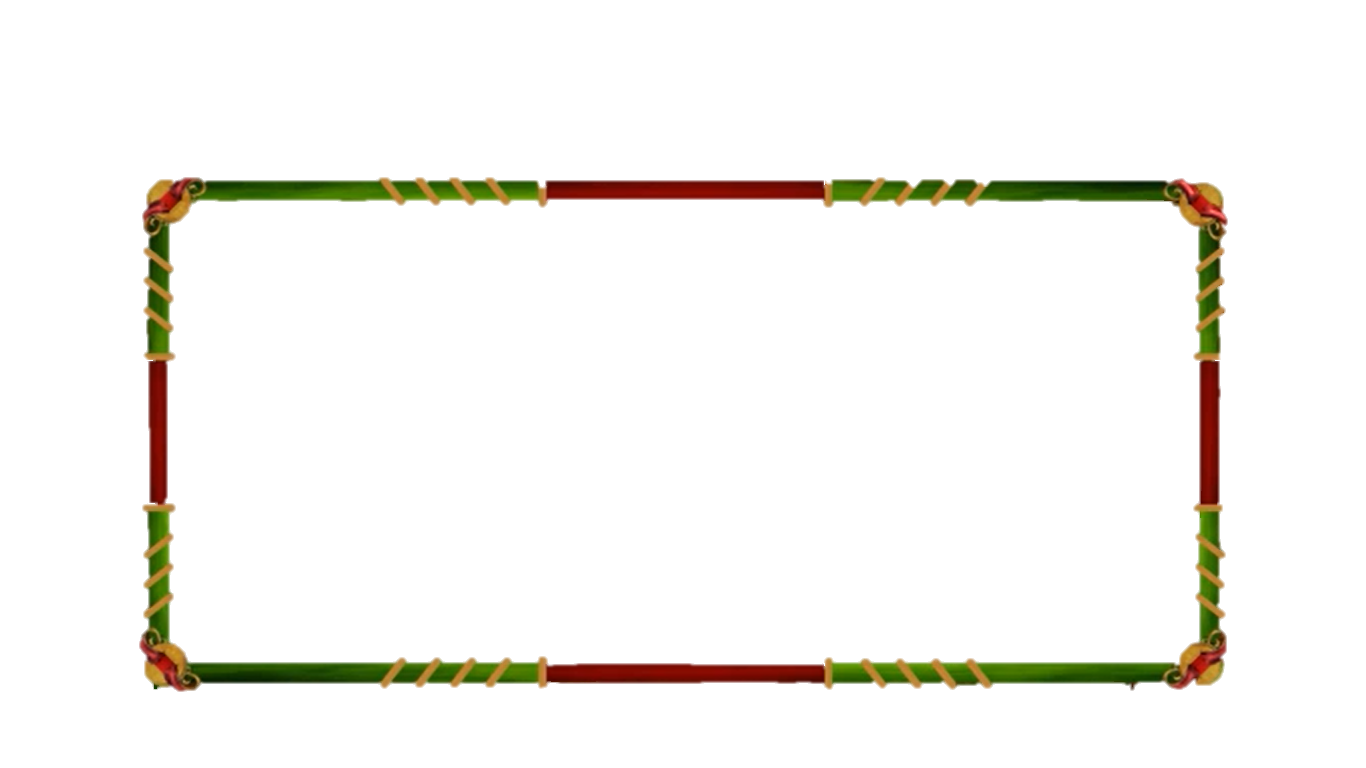 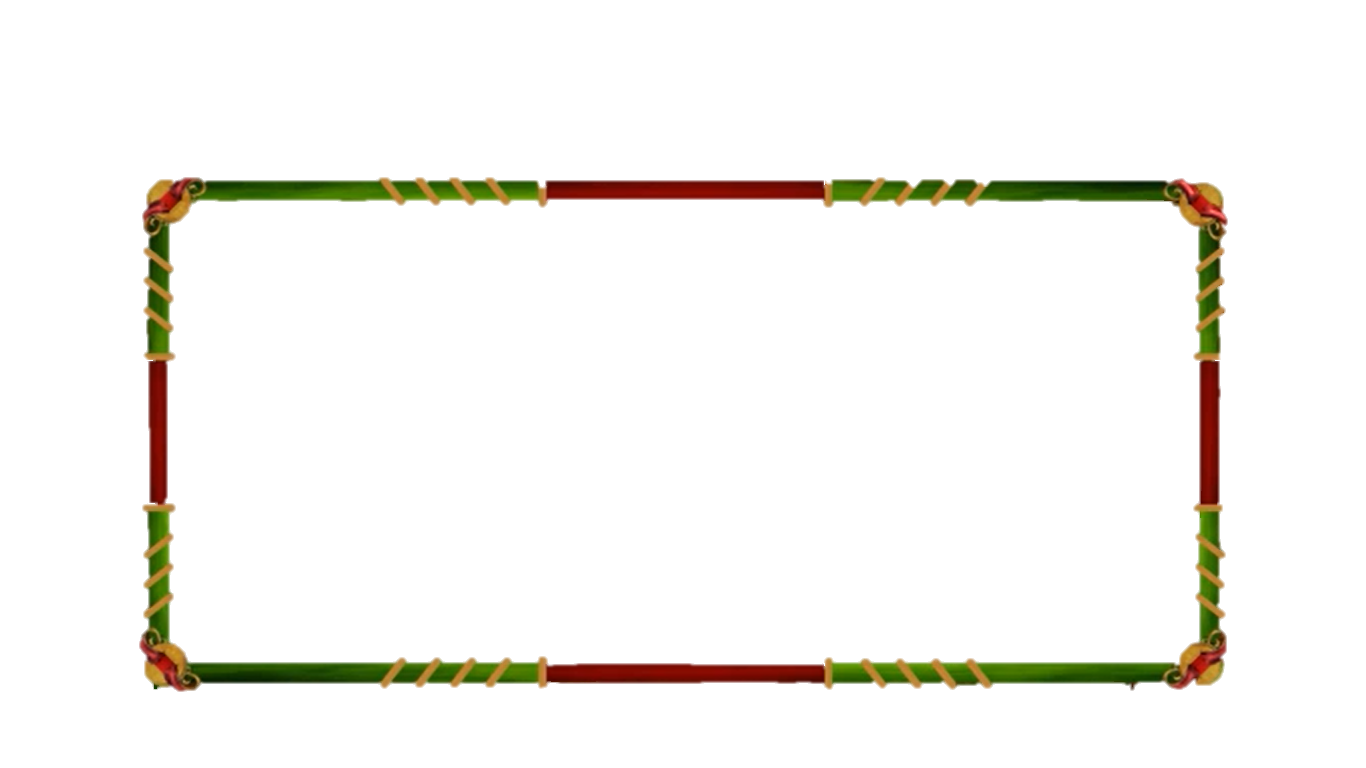 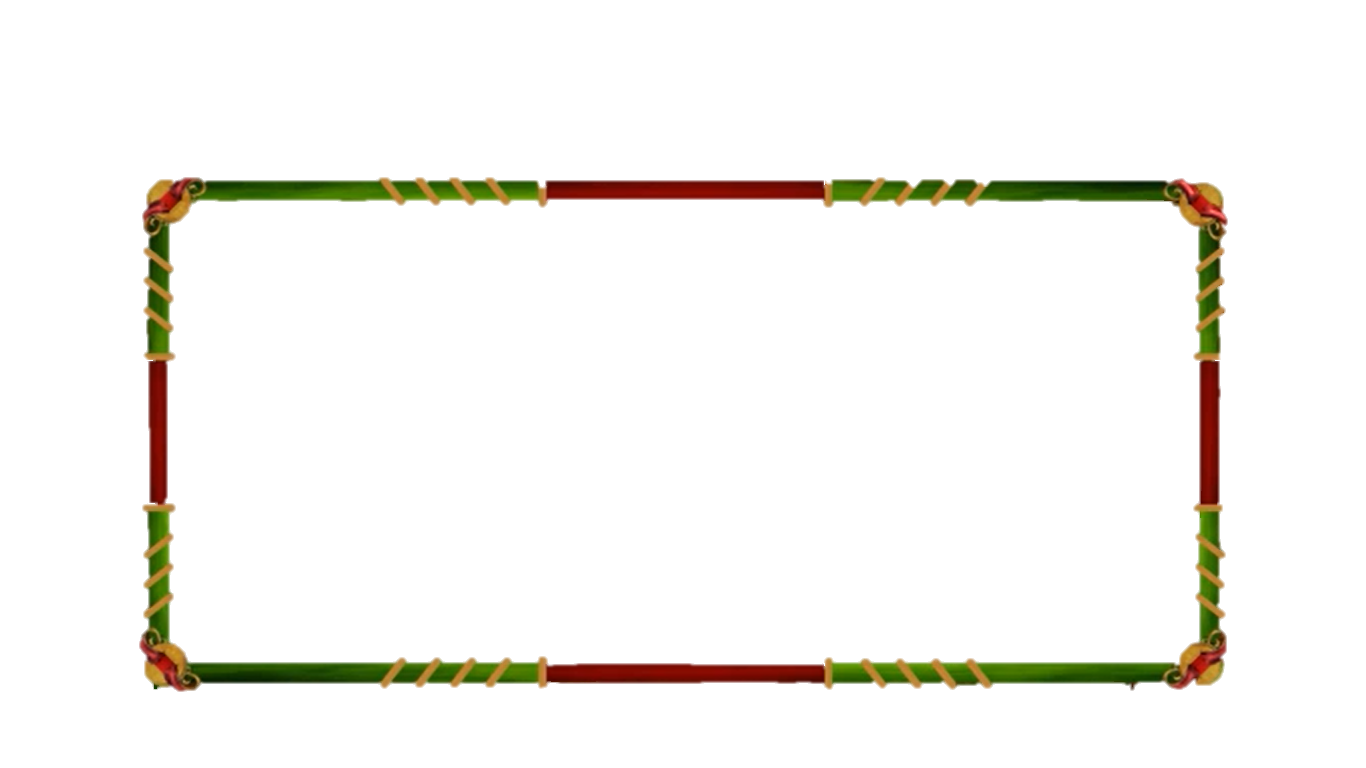 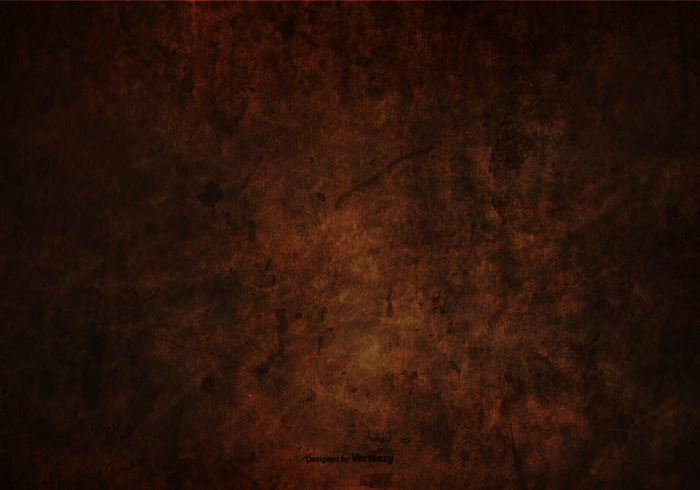 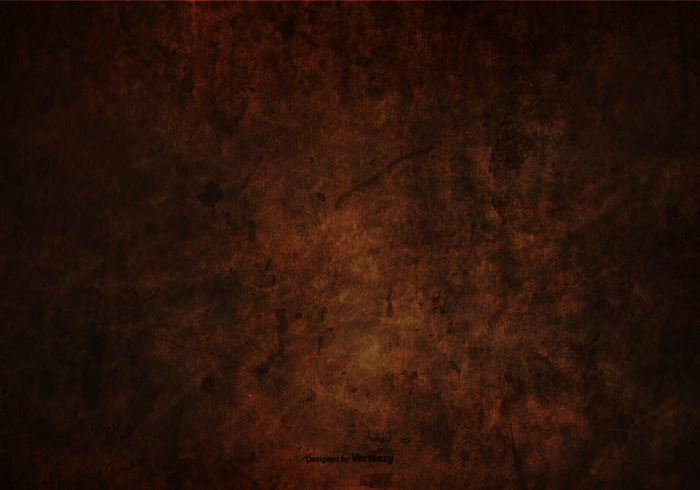 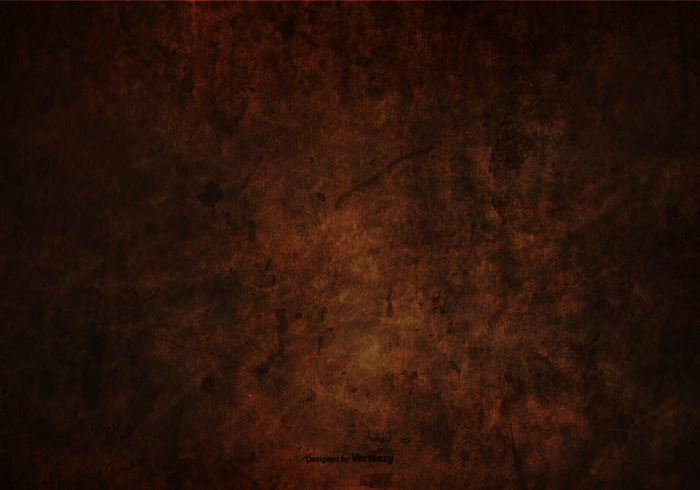 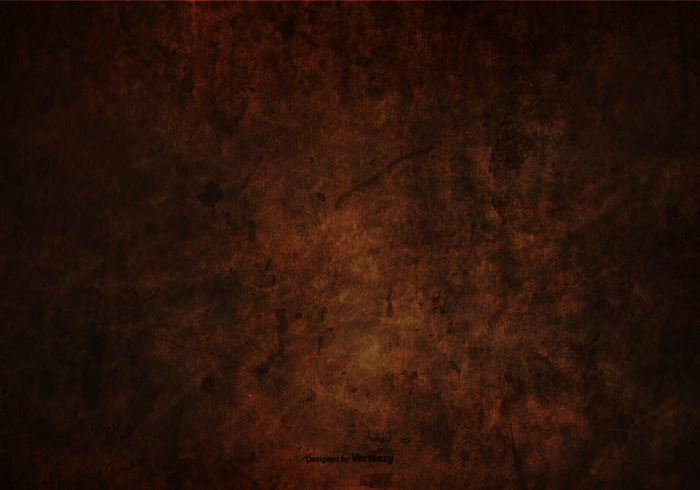 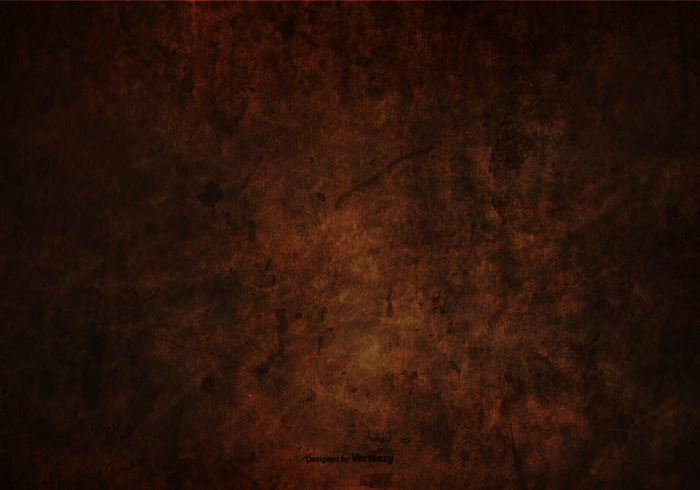 A. Sa Pa
B. Hoi An
C. Bach Ma
D. Hue
nguyenngocduong.vn
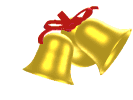 Question 2
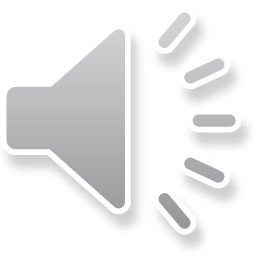 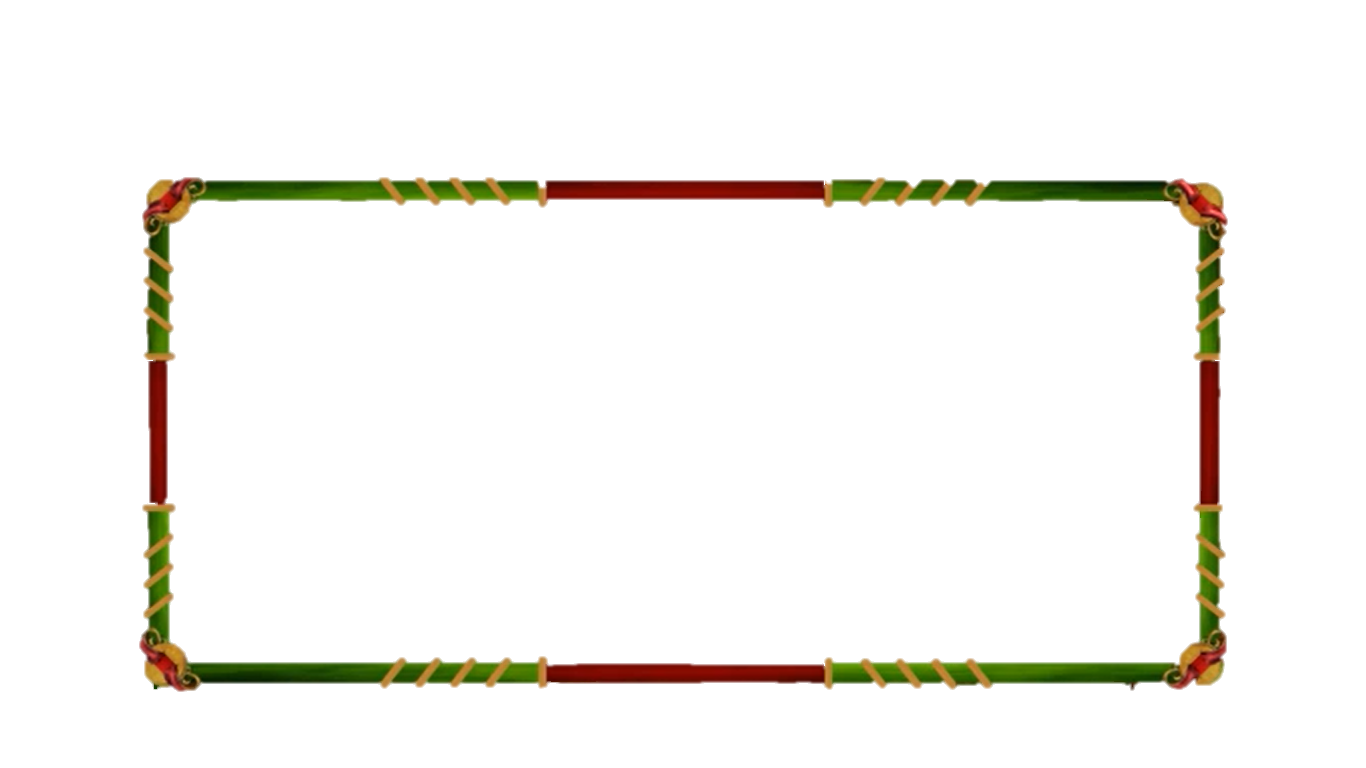 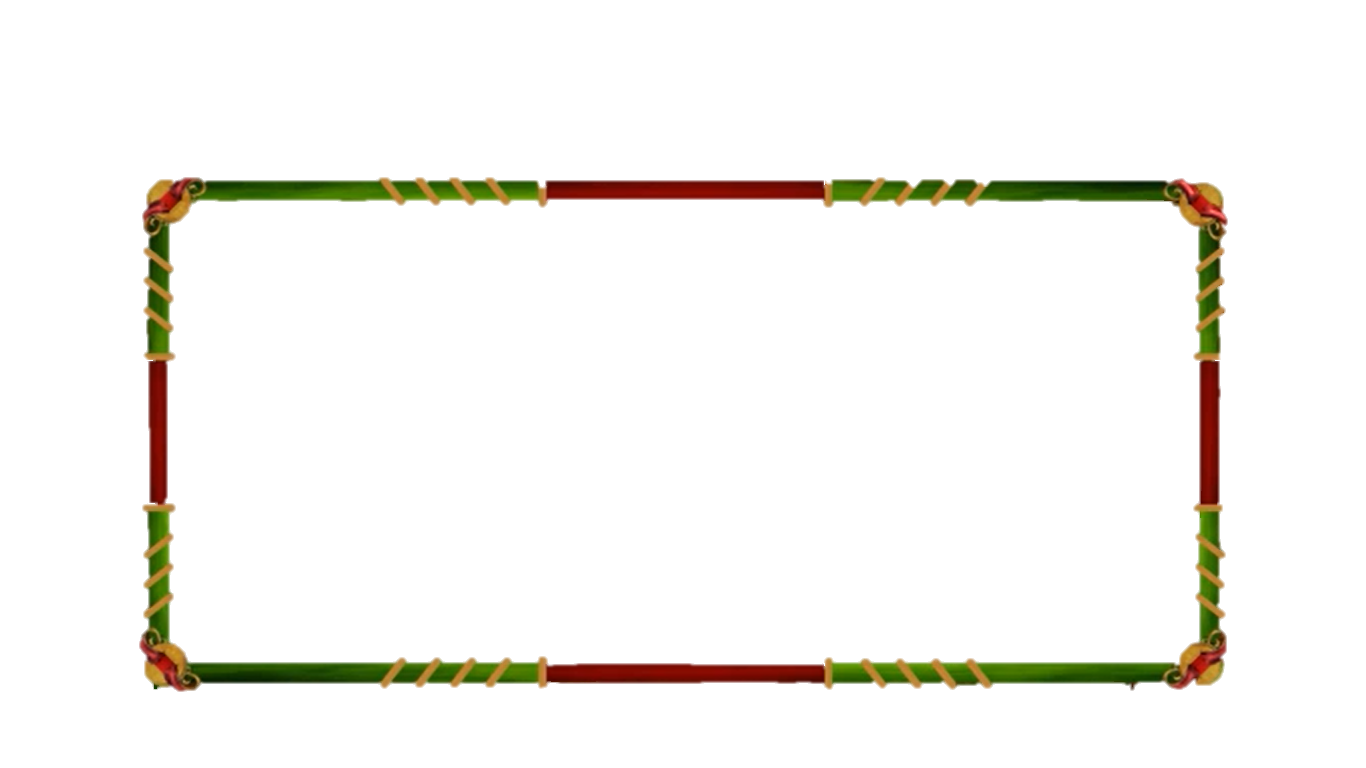 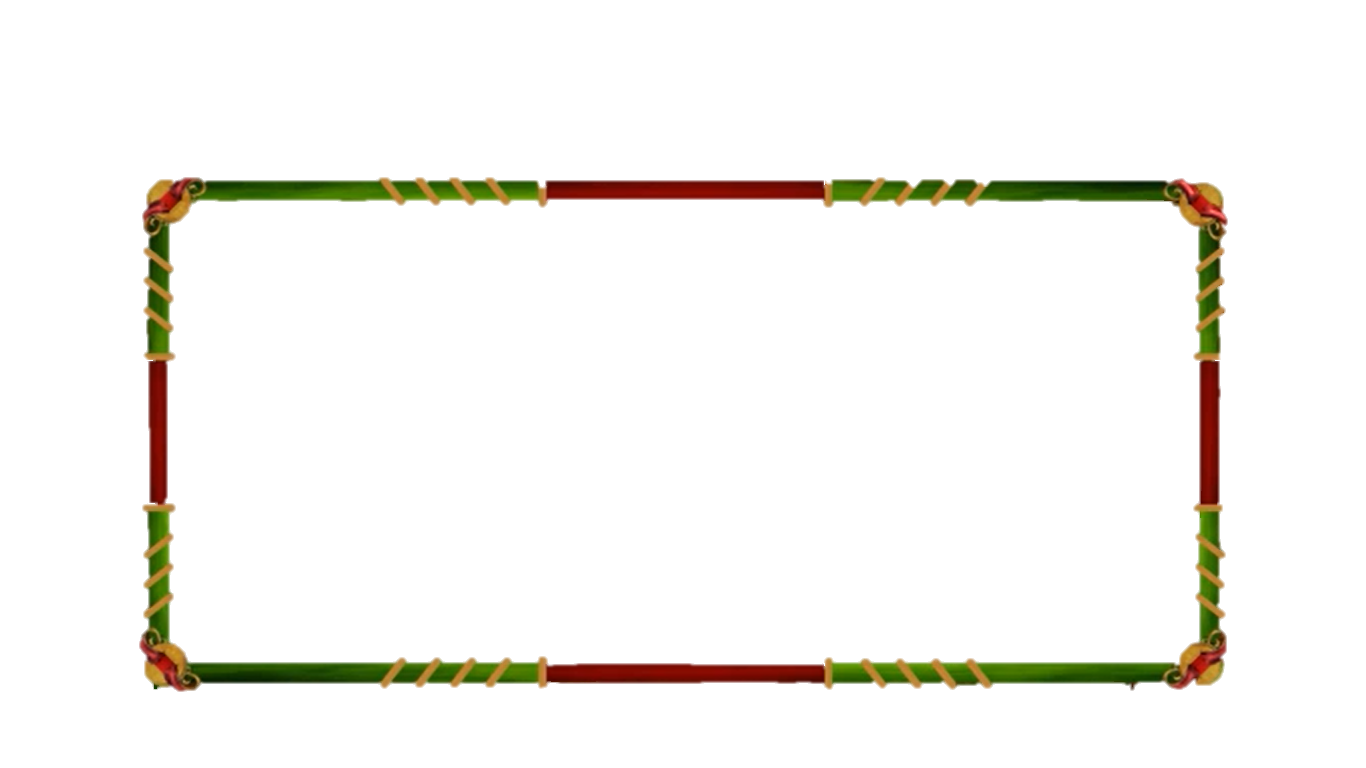 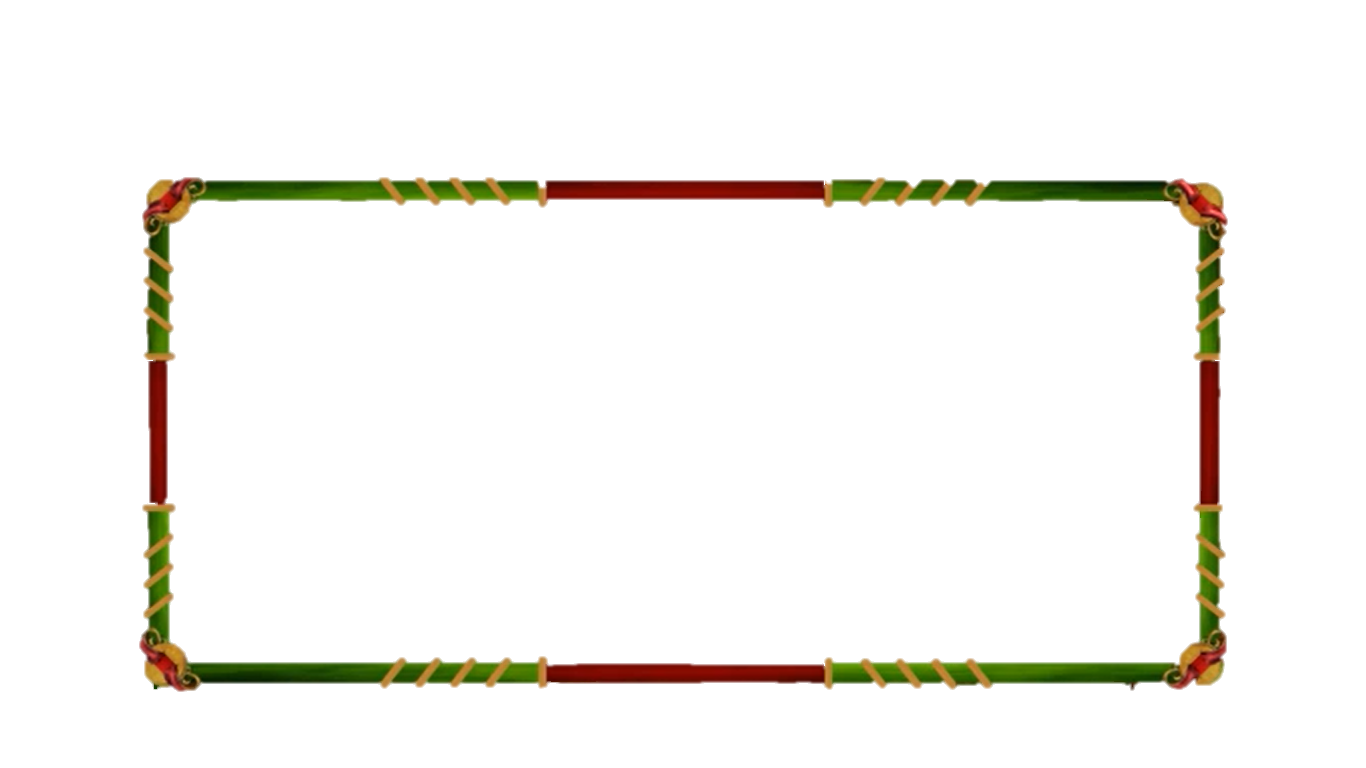 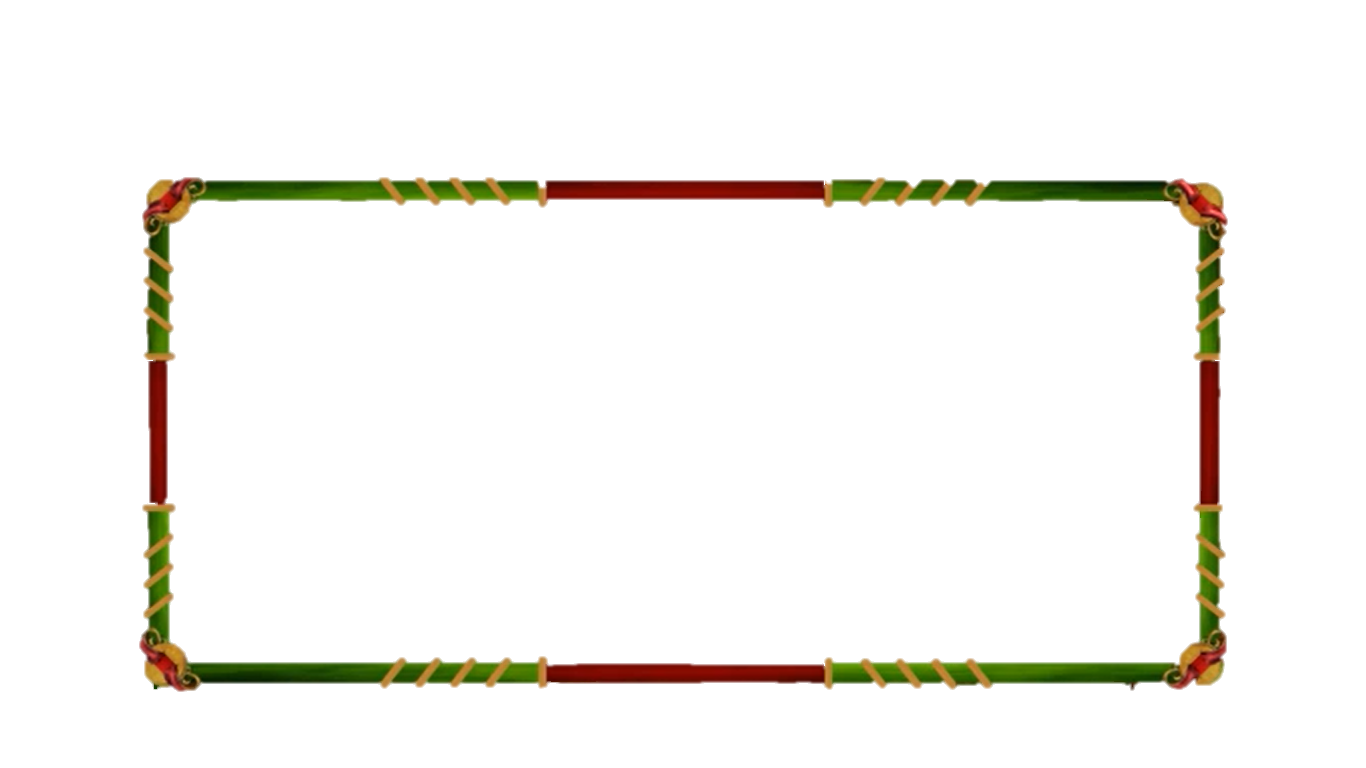 Phnom Penh is the capital city of.........
10
9
8
7
6
5
4
3
2
1
0
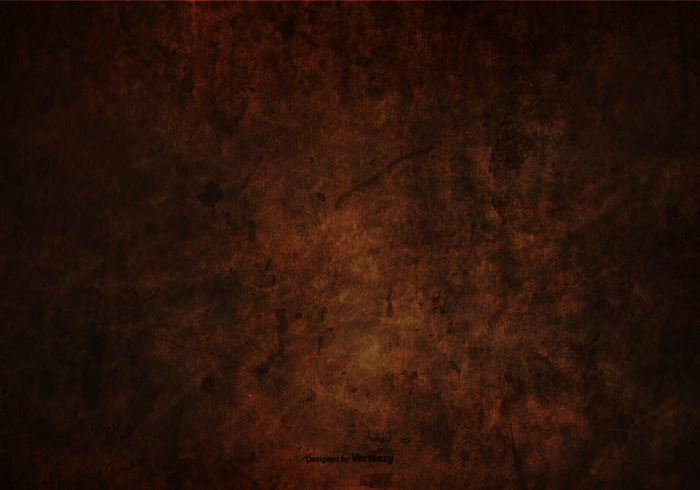 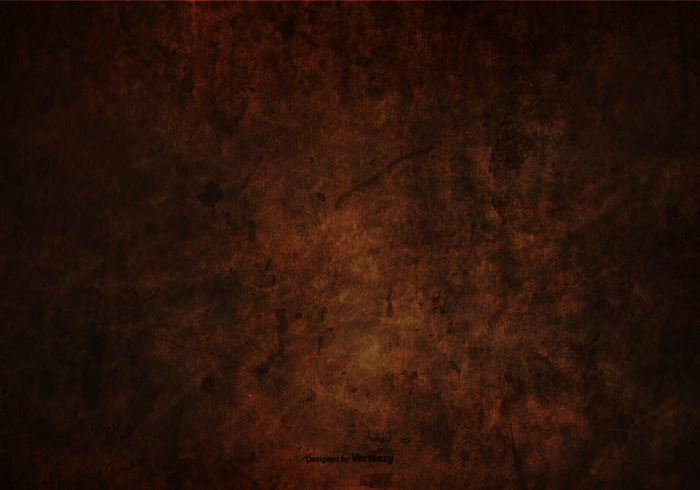 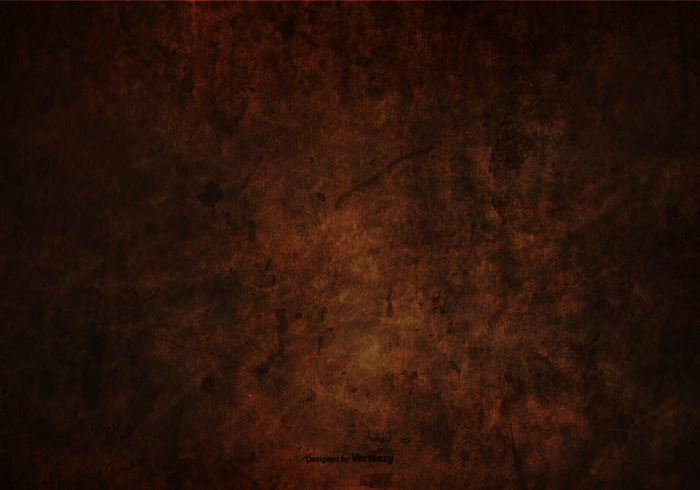 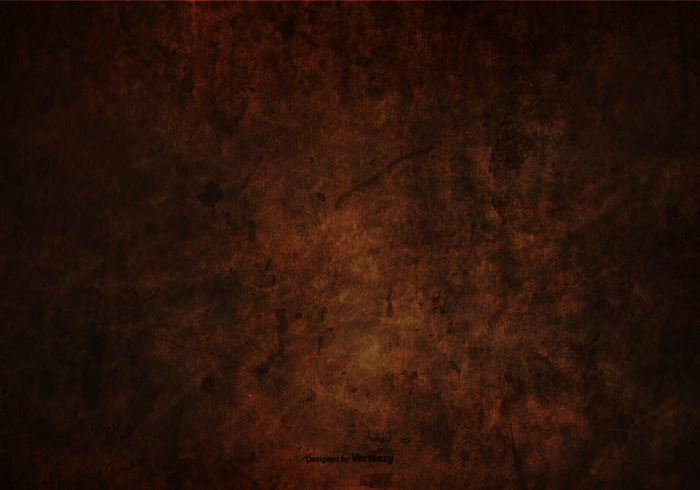 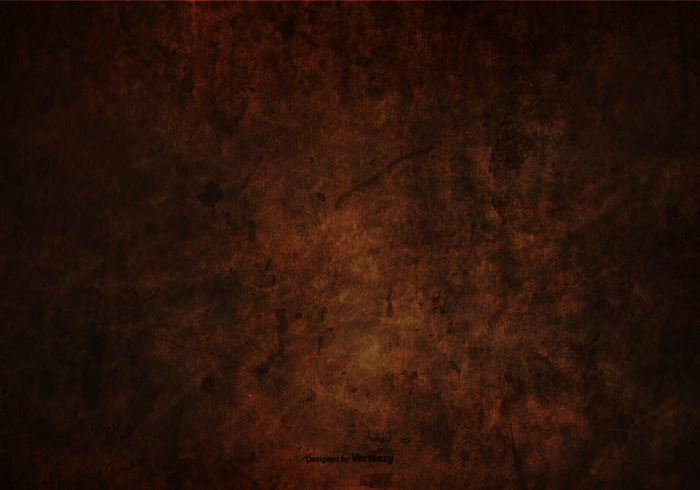 A. Indonesia
B. Lao
C. Thailand
D. Cambodia
nguyenngocduong.vn
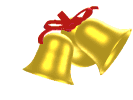 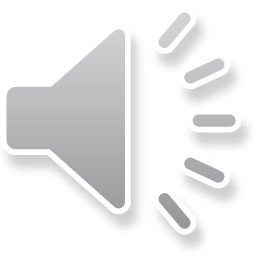 Question 2
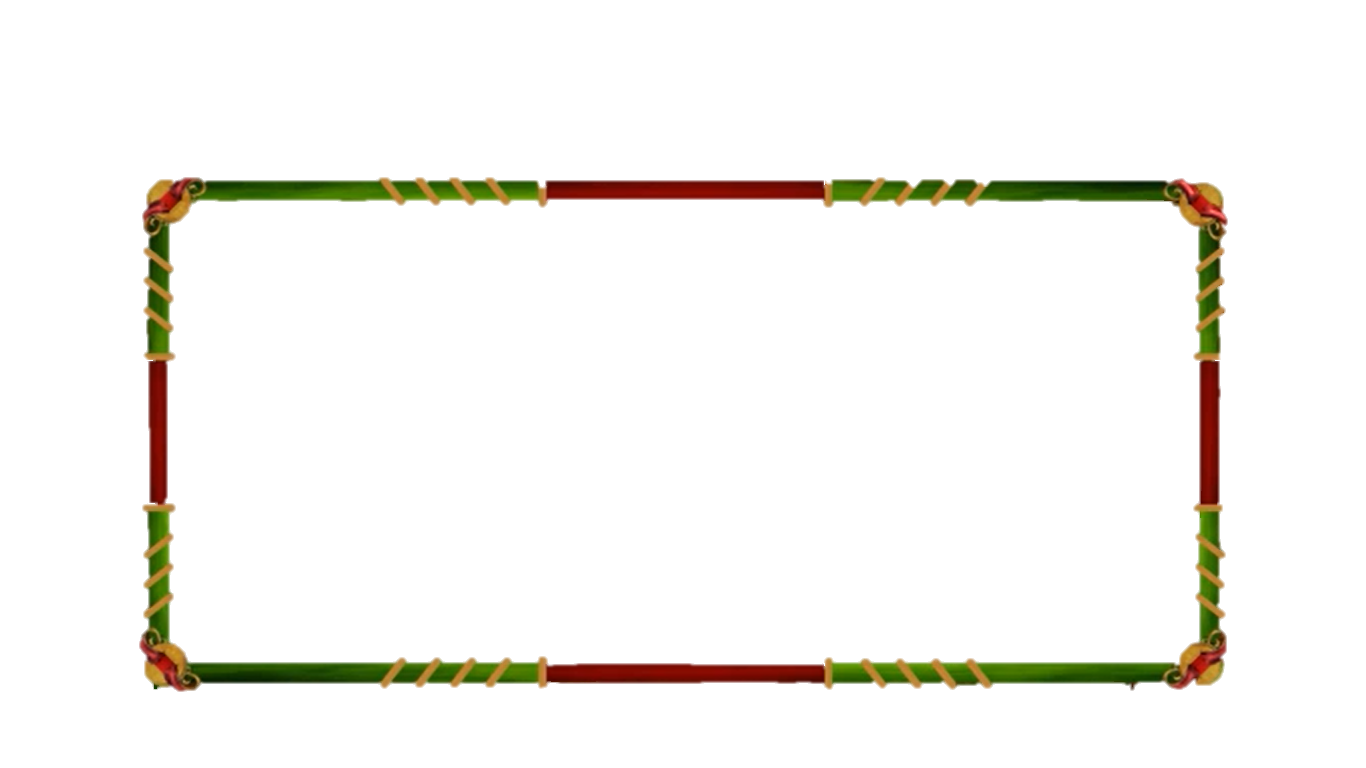 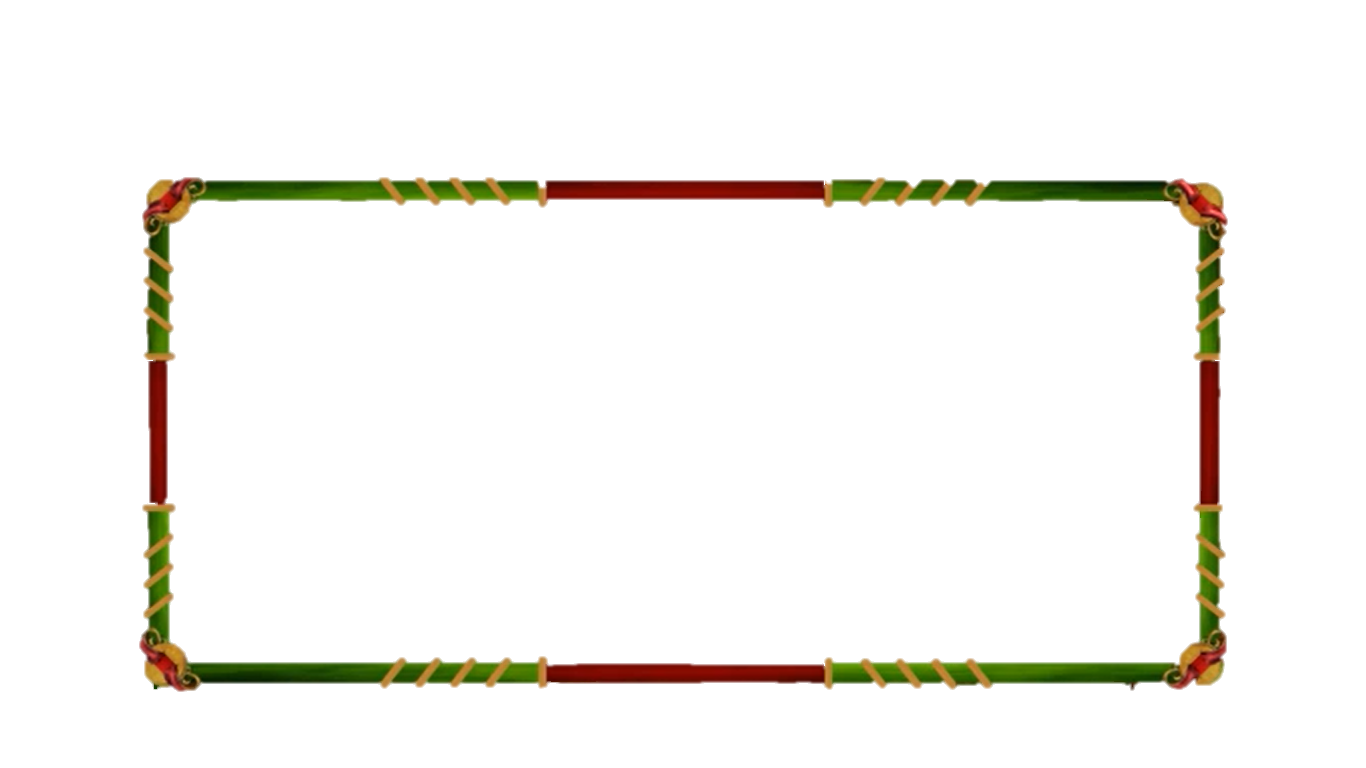 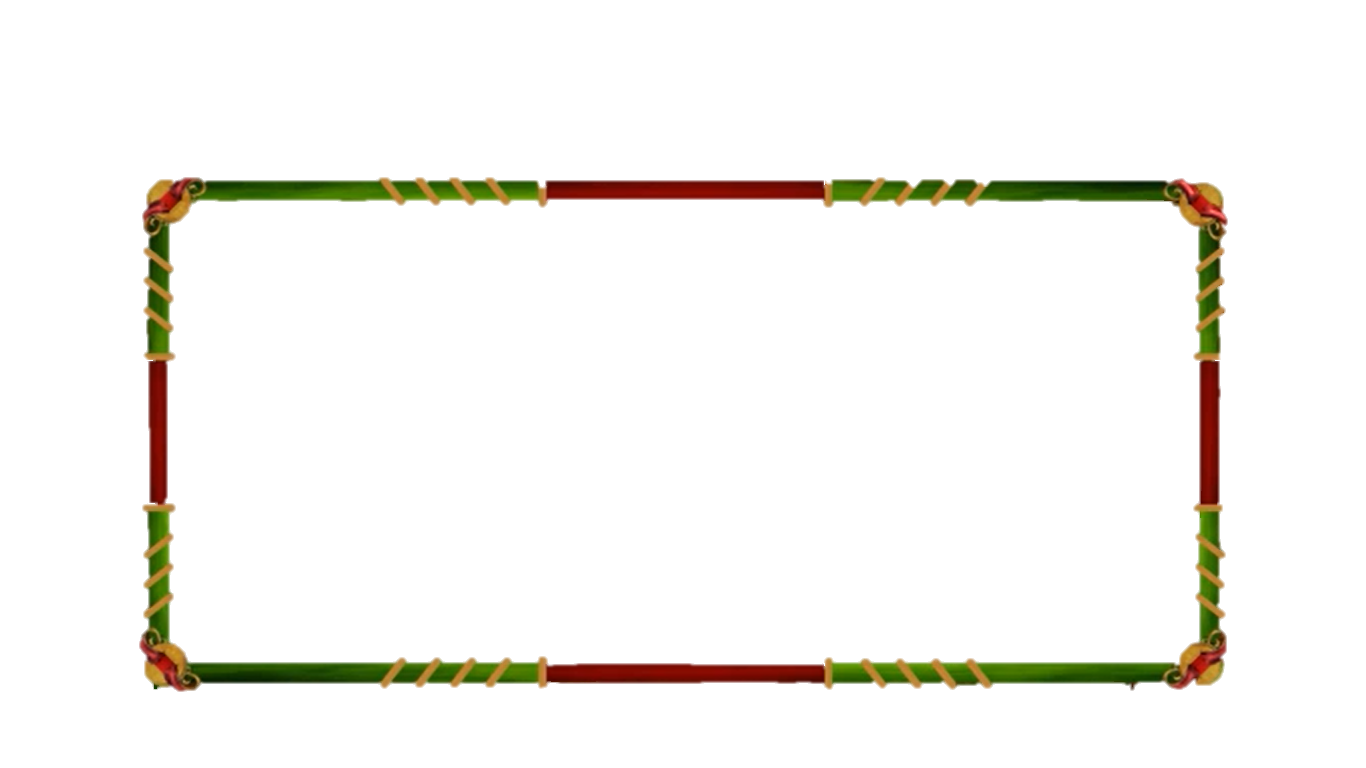 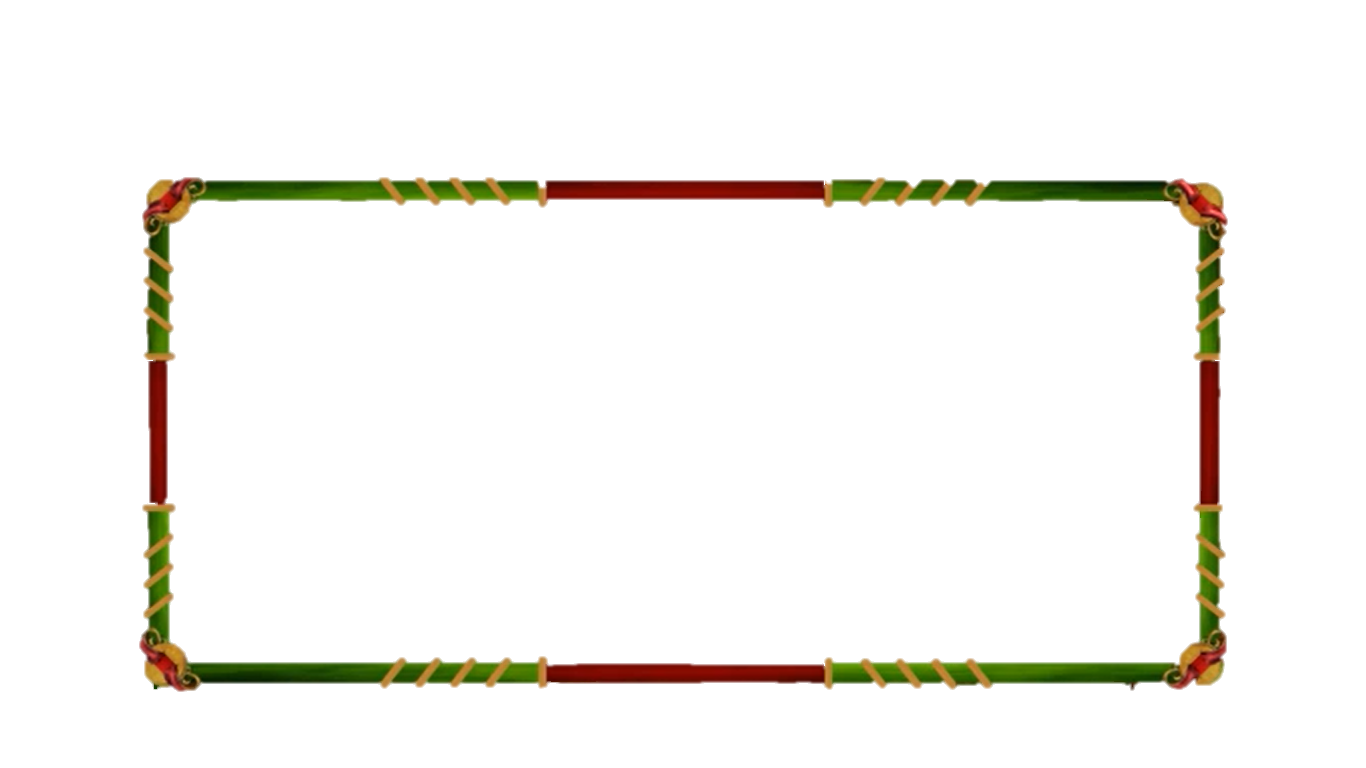 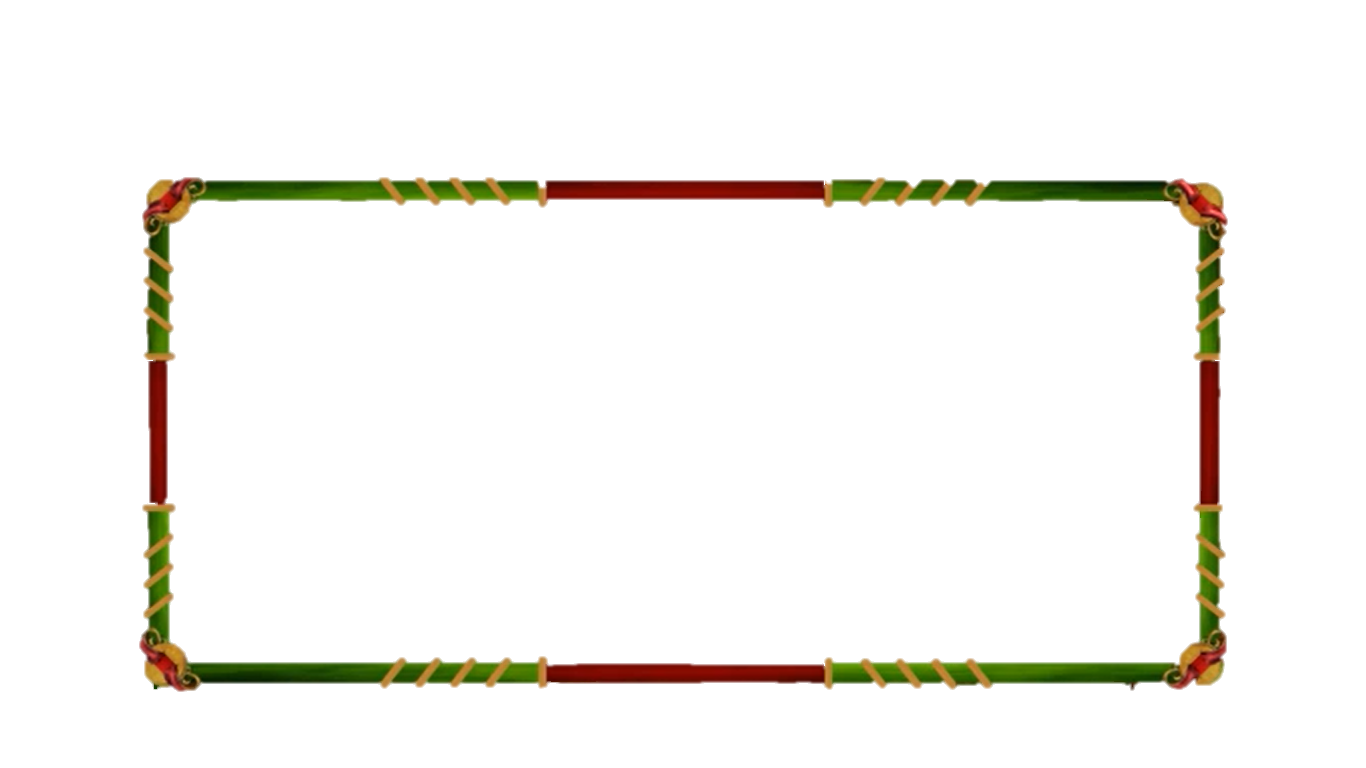 Phnom Penh is the capital city of.........
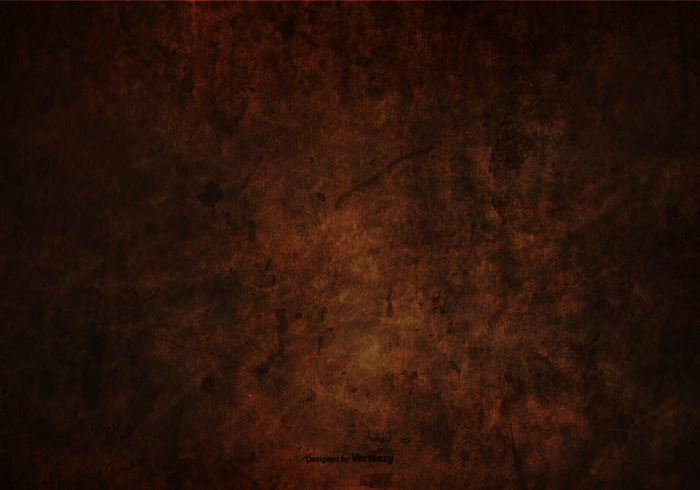 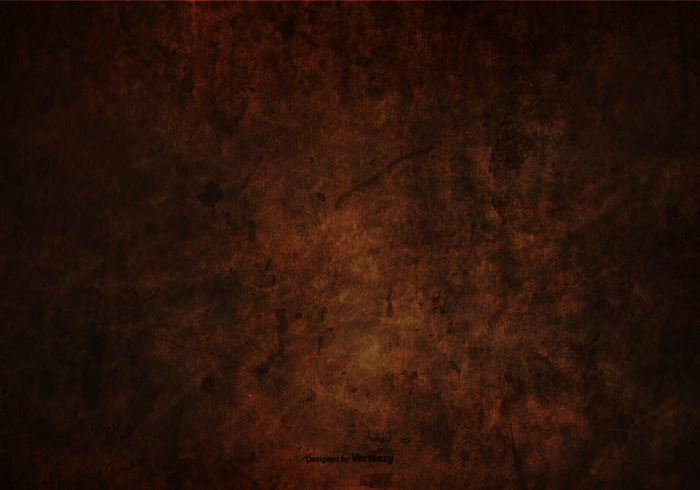 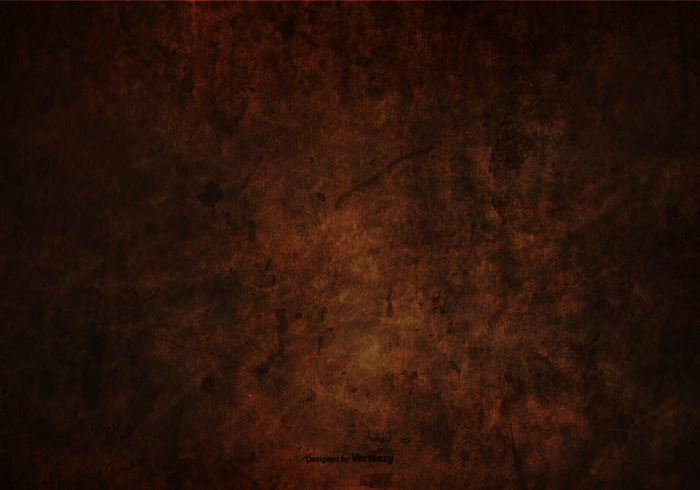 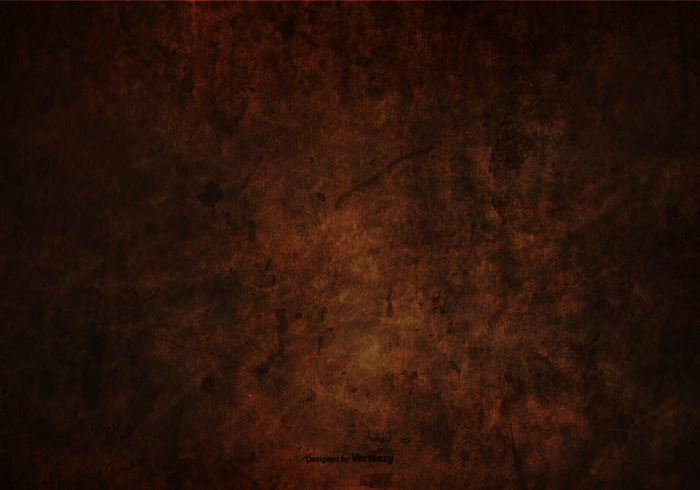 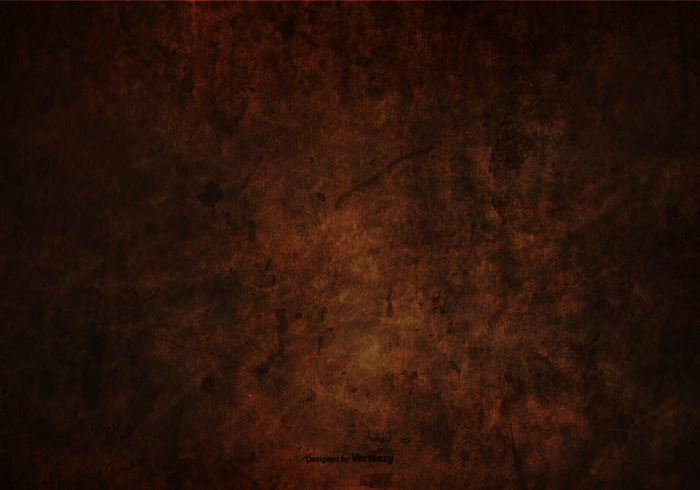 A. Indonesia
B. Lao
C. Thailand
D. Cambodia
nguyenngocduong.vn
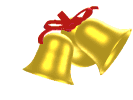 Question 3
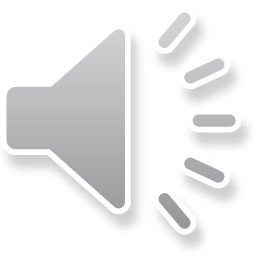 Da Lat is one of the most popular tourist destinations 
 in Vietnam. It’s in________province.
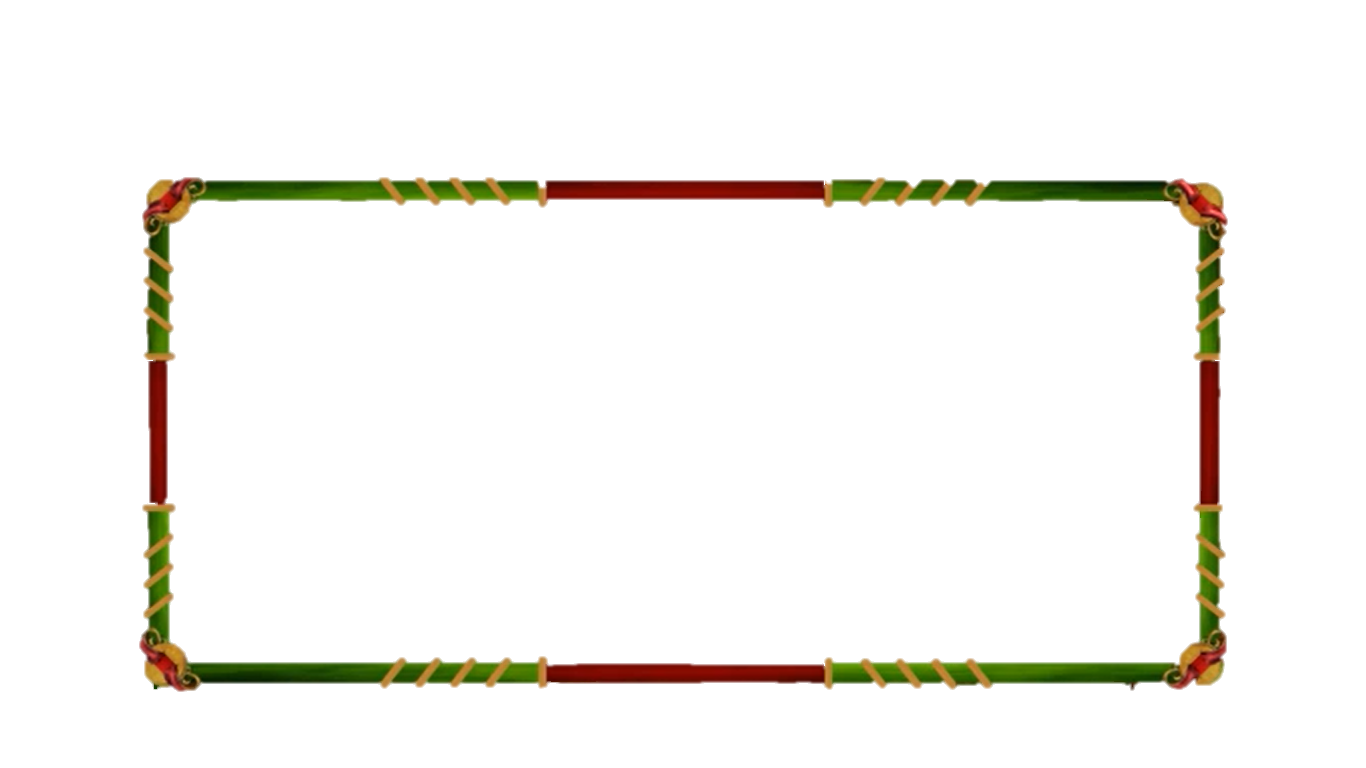 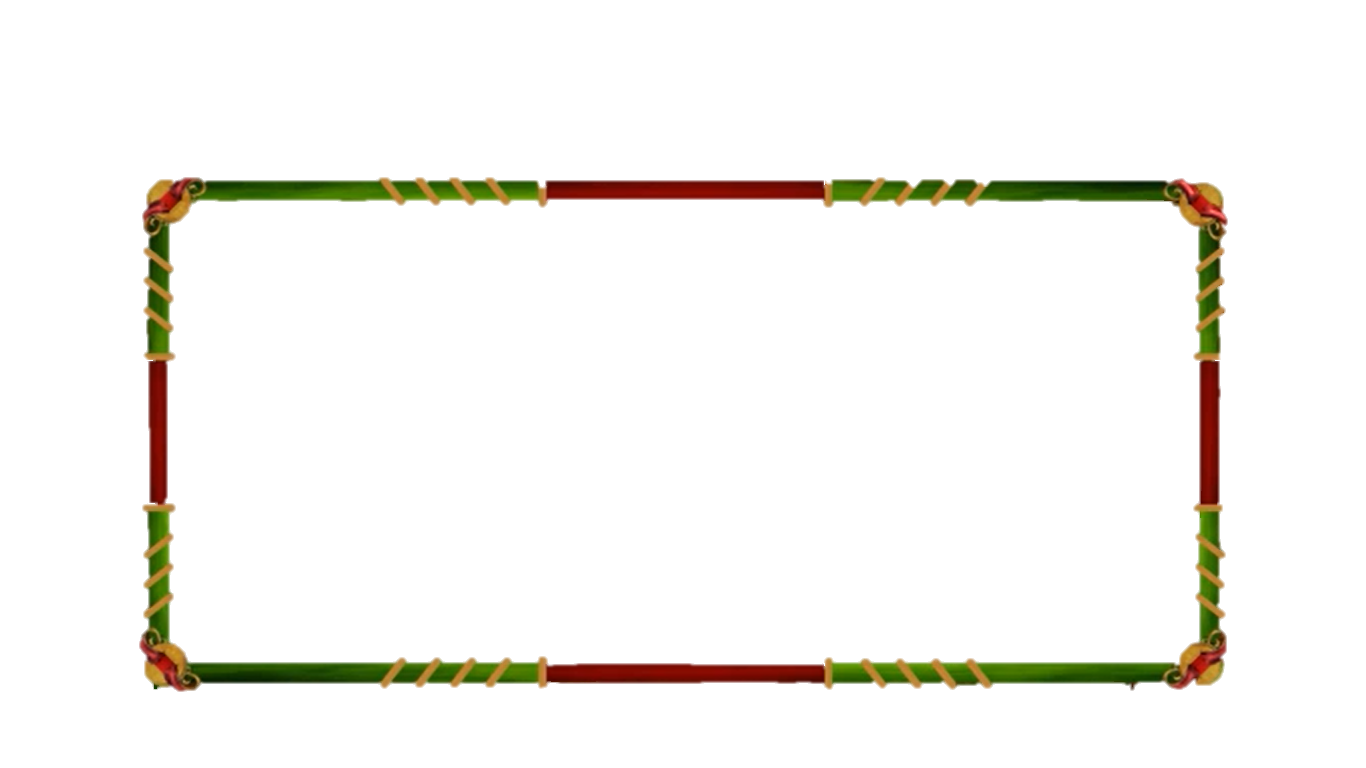 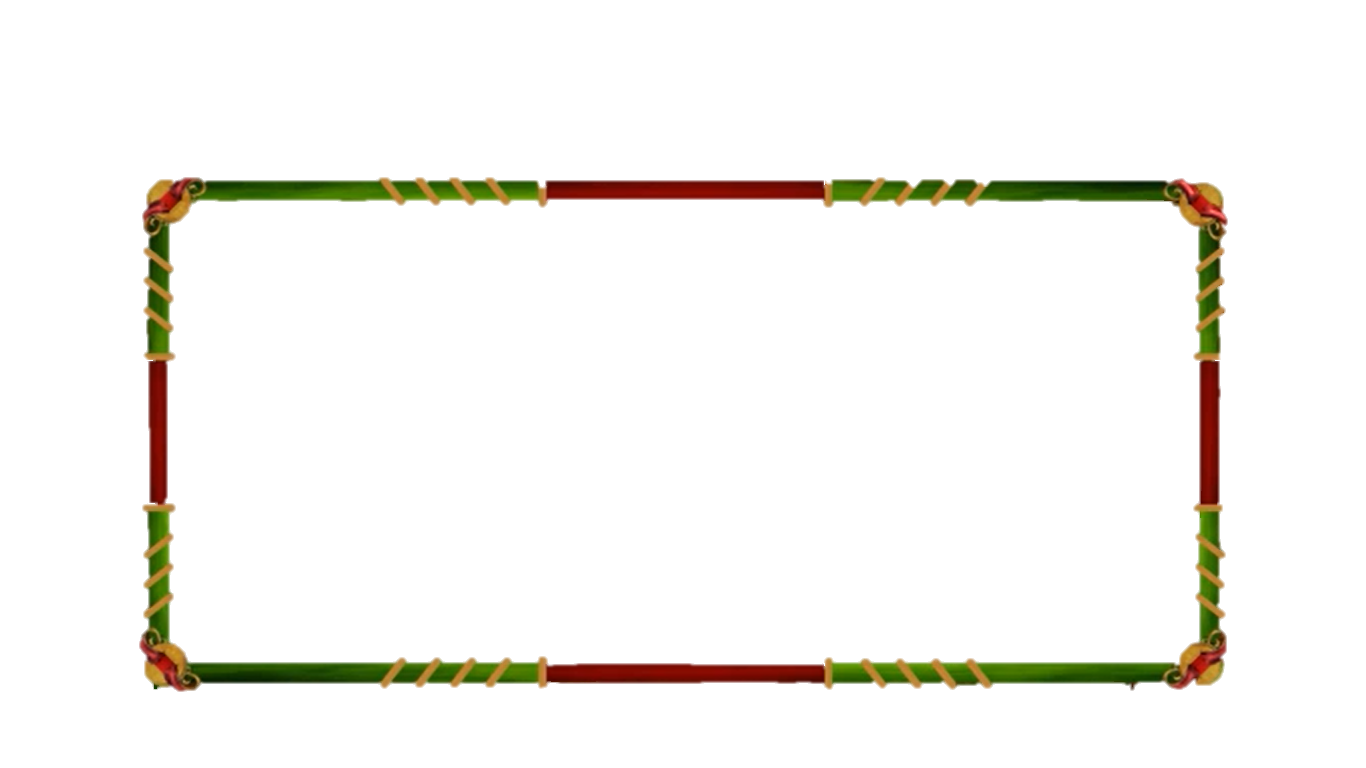 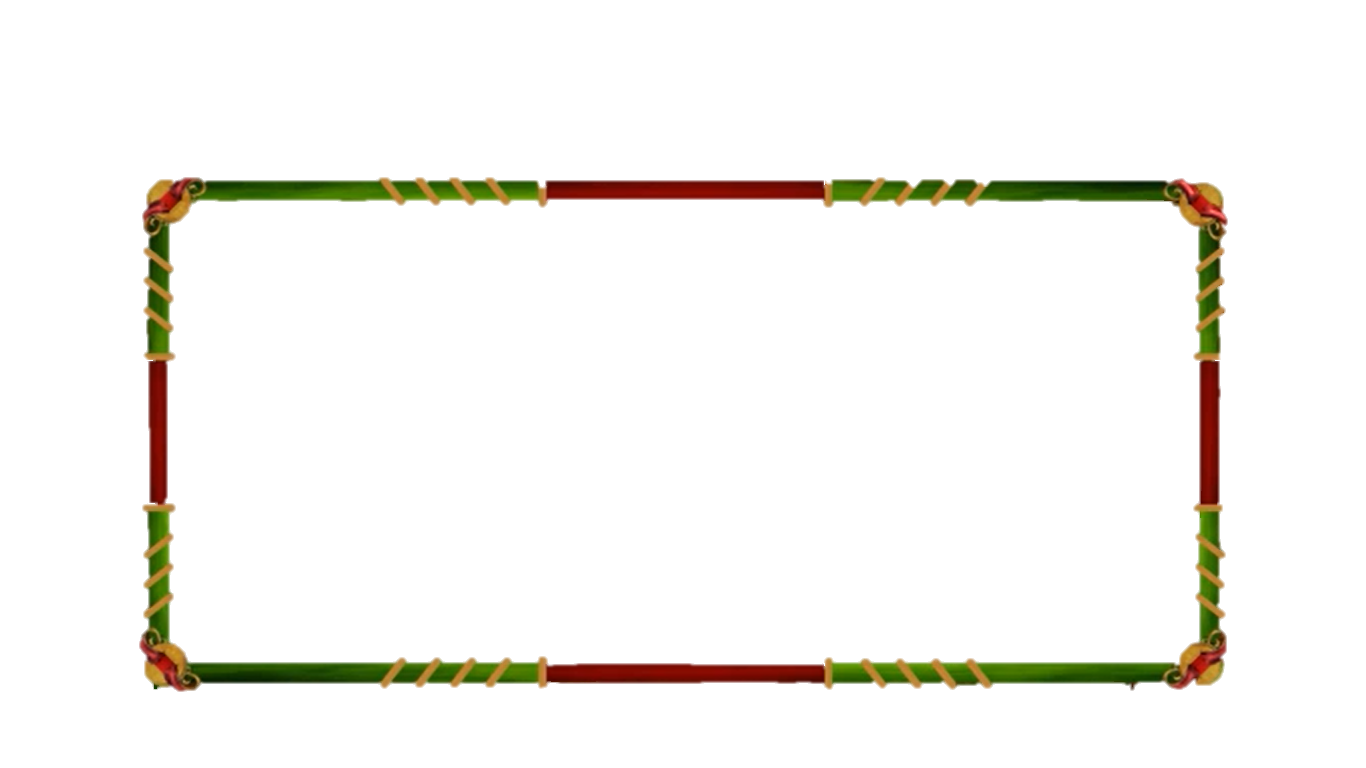 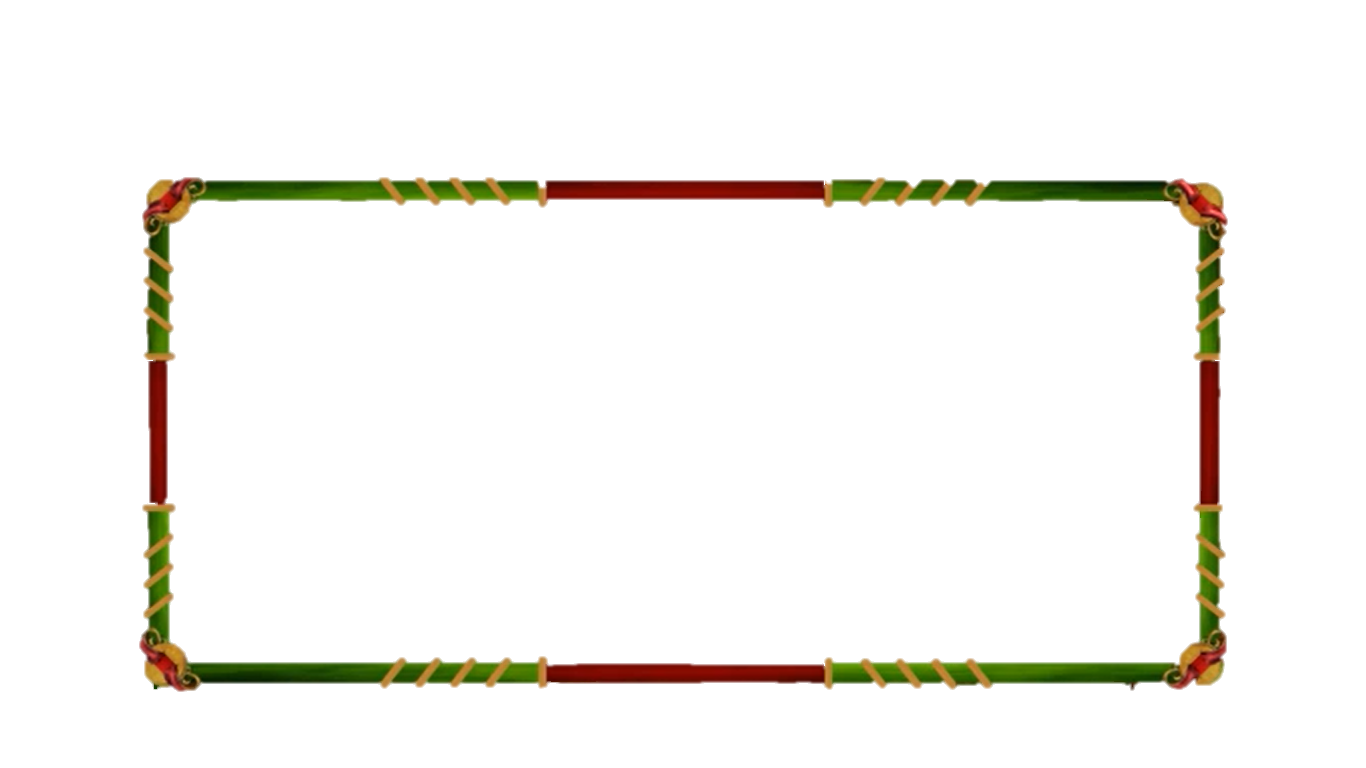 10
9
8
7
6
5
4
3
2
1
0
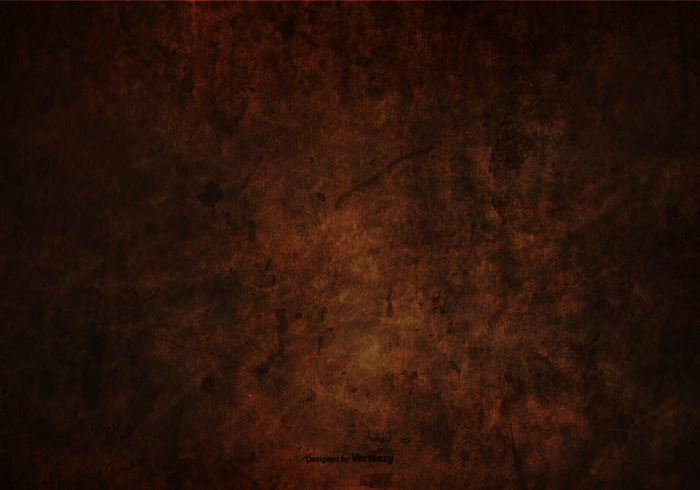 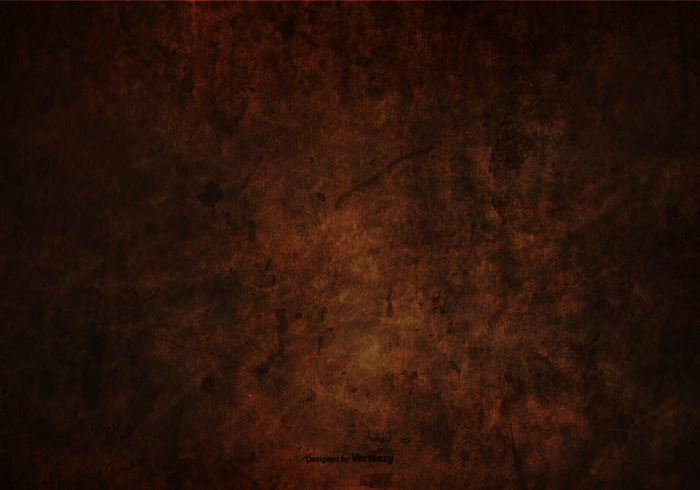 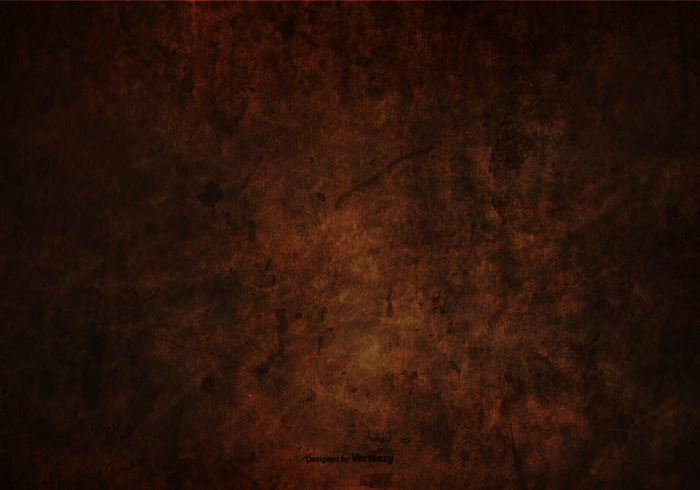 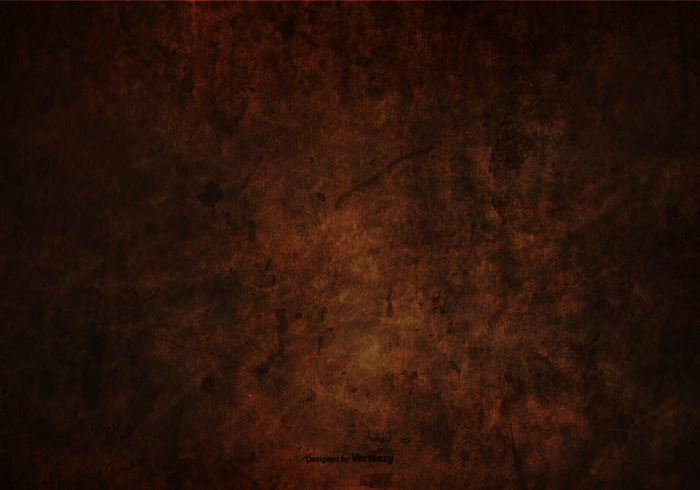 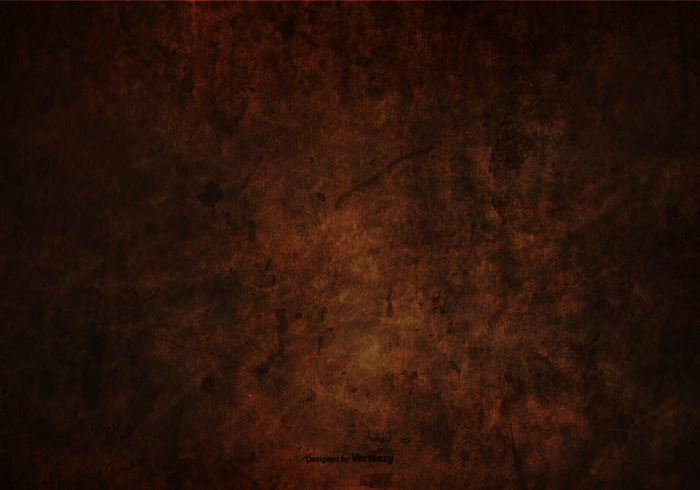 B. Dak Lak
A. Gia Lai
D. Lam Vien
C. Lam Dong
nguyenngocduong.vn
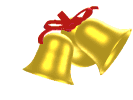 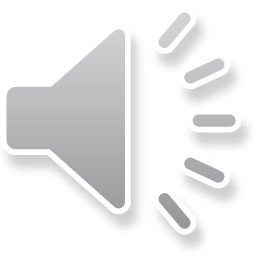 Question 3
Da Lat is one of the most popular tourist destinations 
 in Vietnam. It’s in________province.
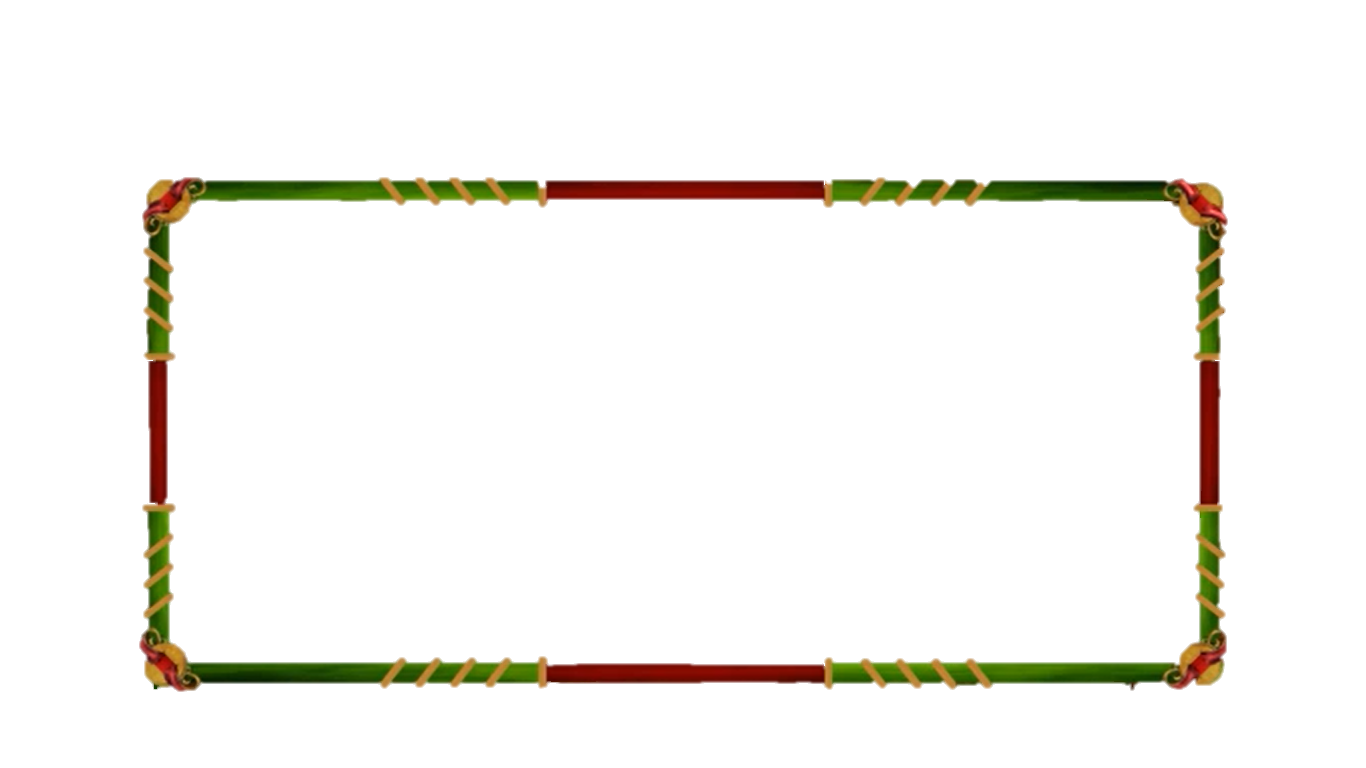 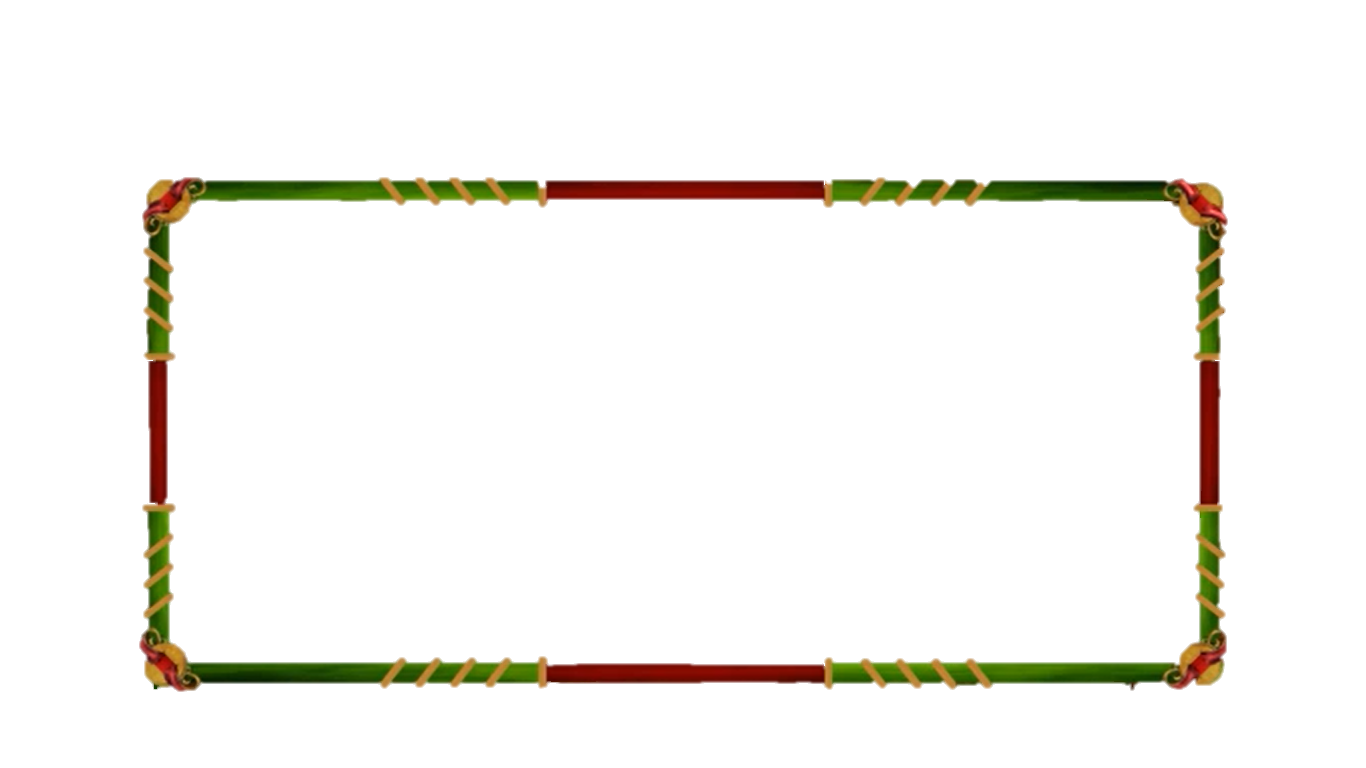 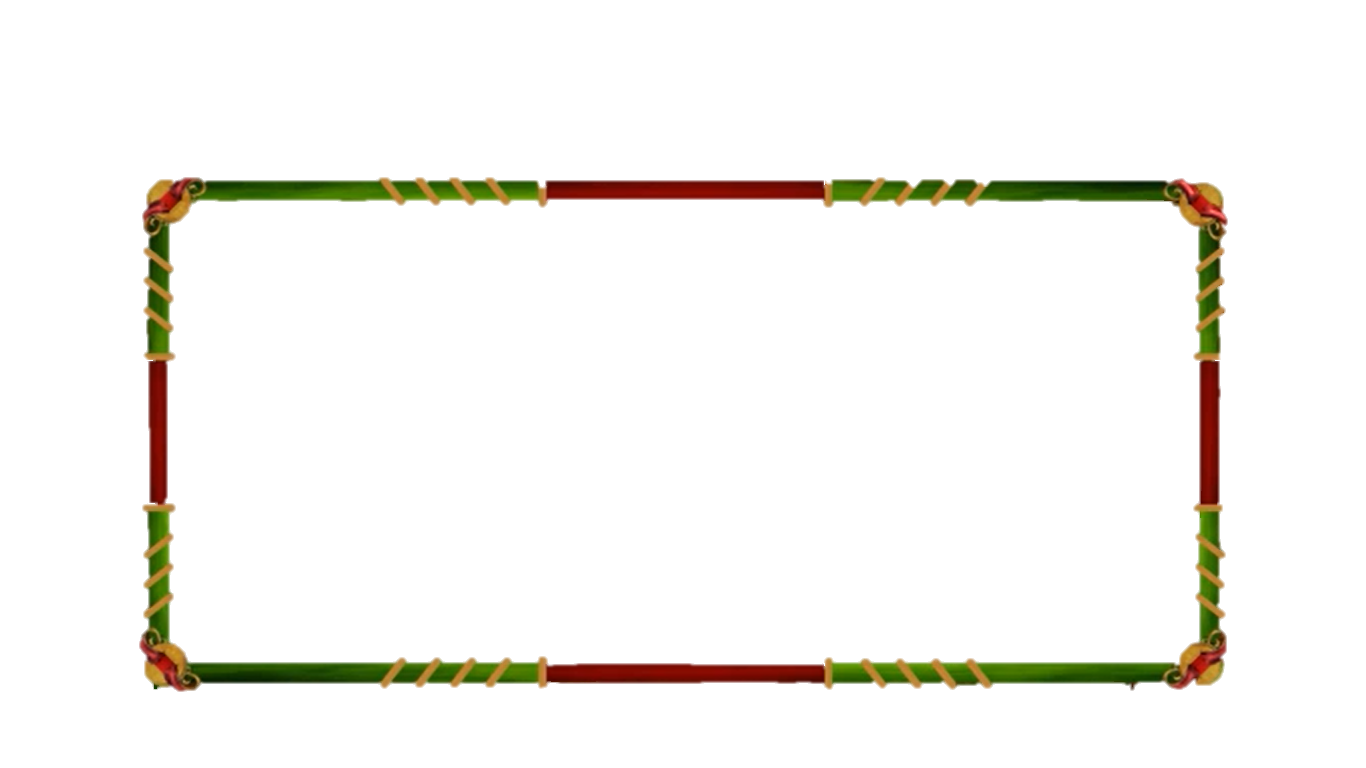 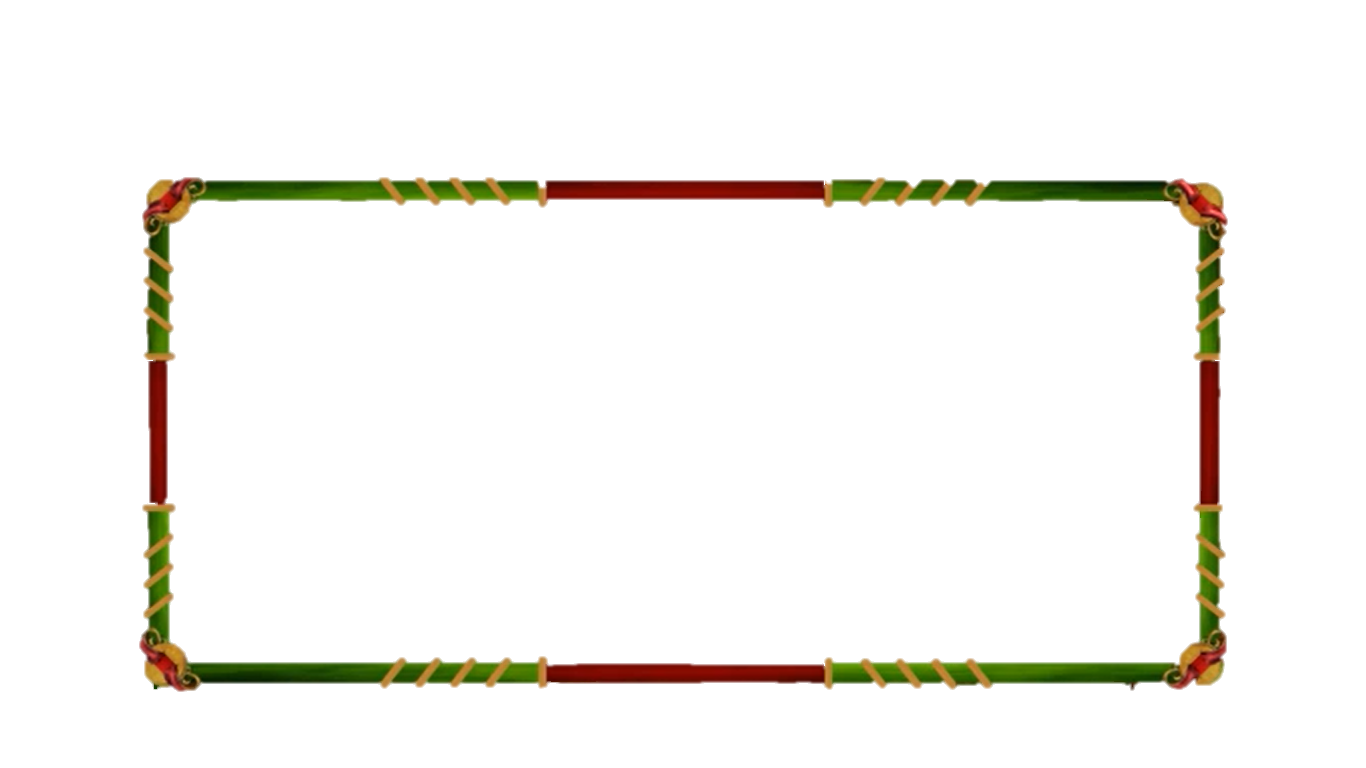 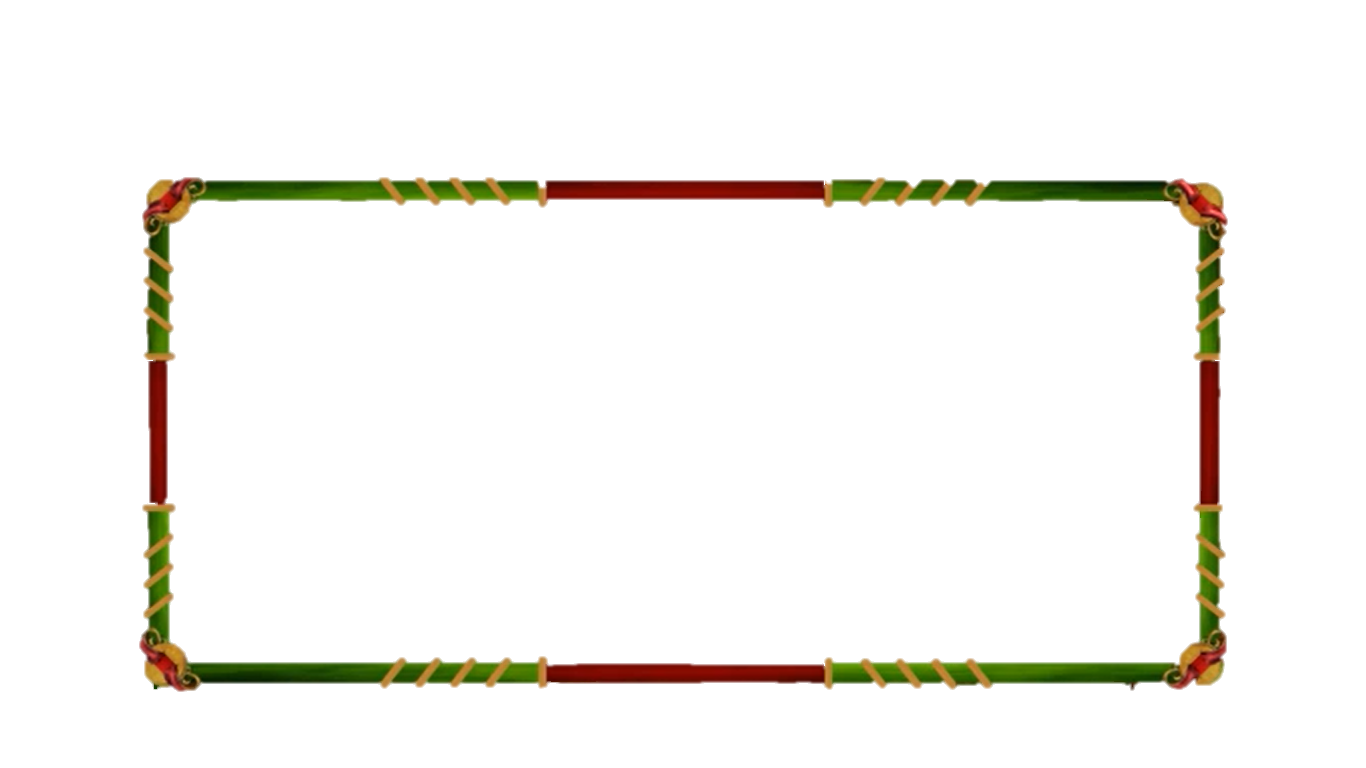 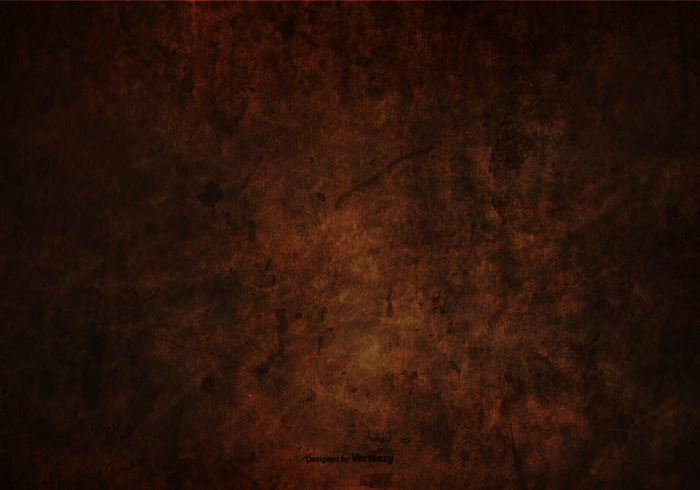 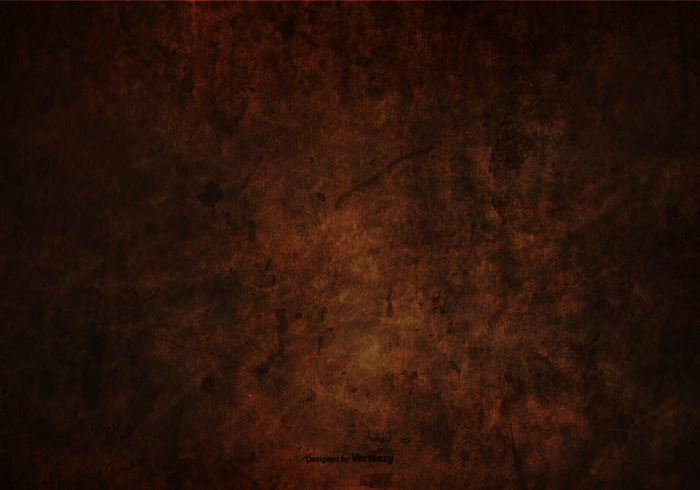 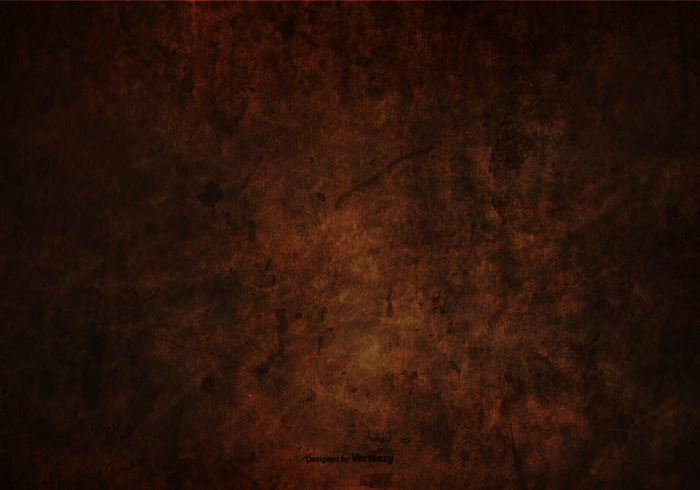 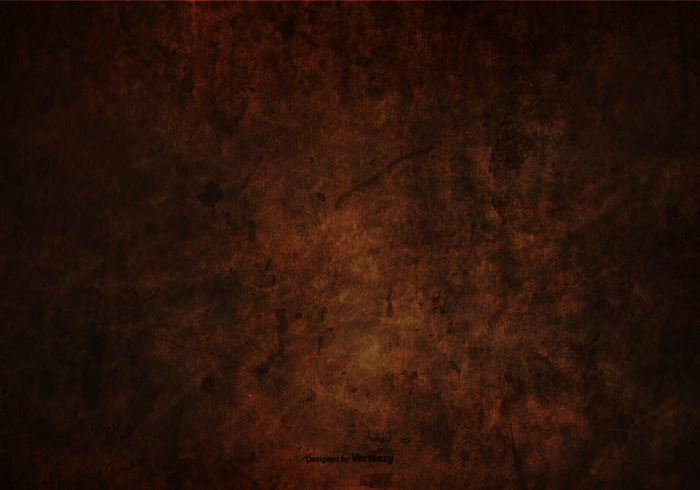 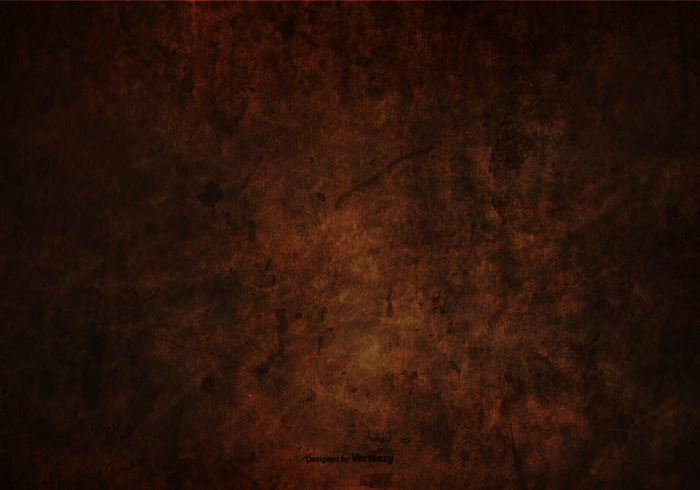 B. Dak Lak
A. Gia Lai
D. Lam Vien
C. Lam Dong
nguyenngocduong.vn
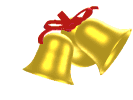 Question 4
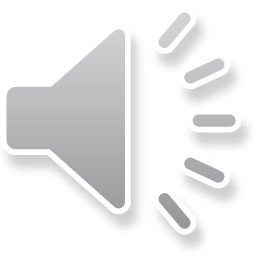 Which city is nearer to Ha Noi than the others?
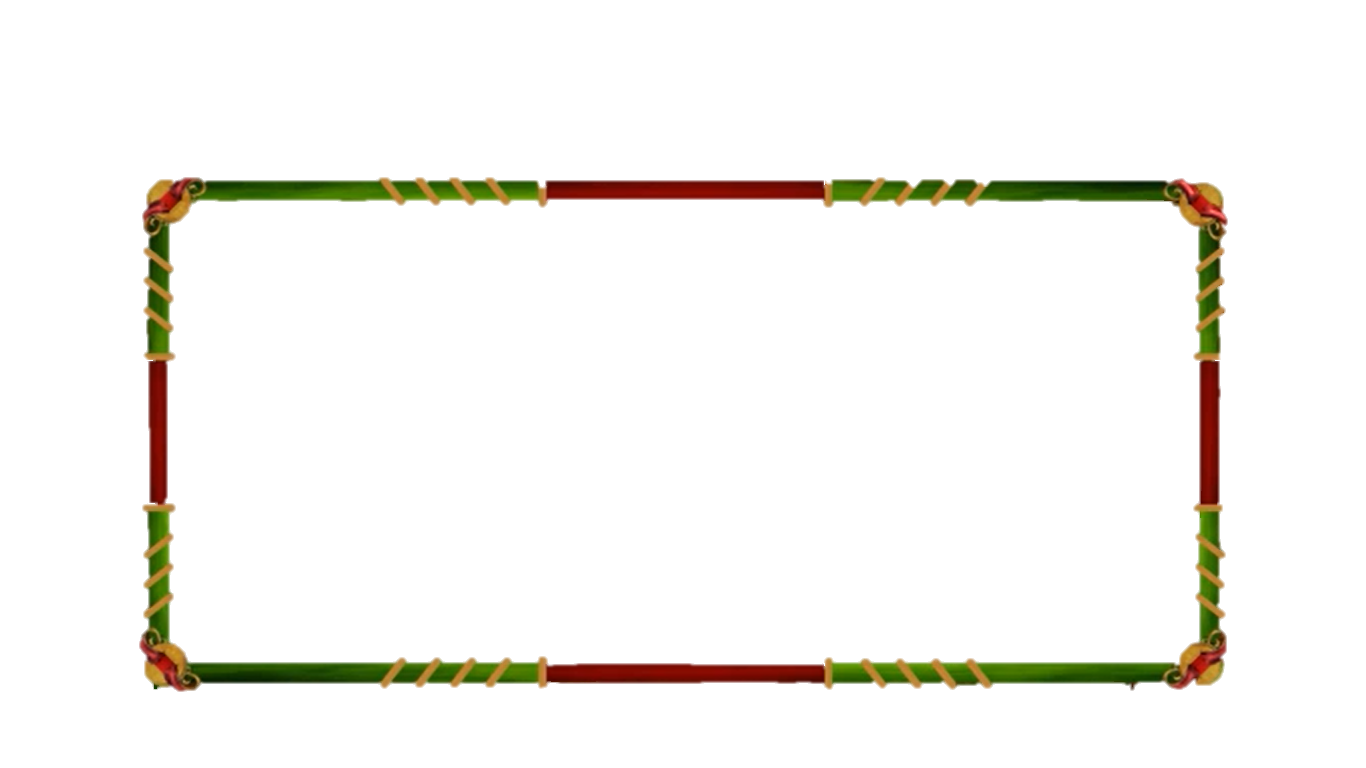 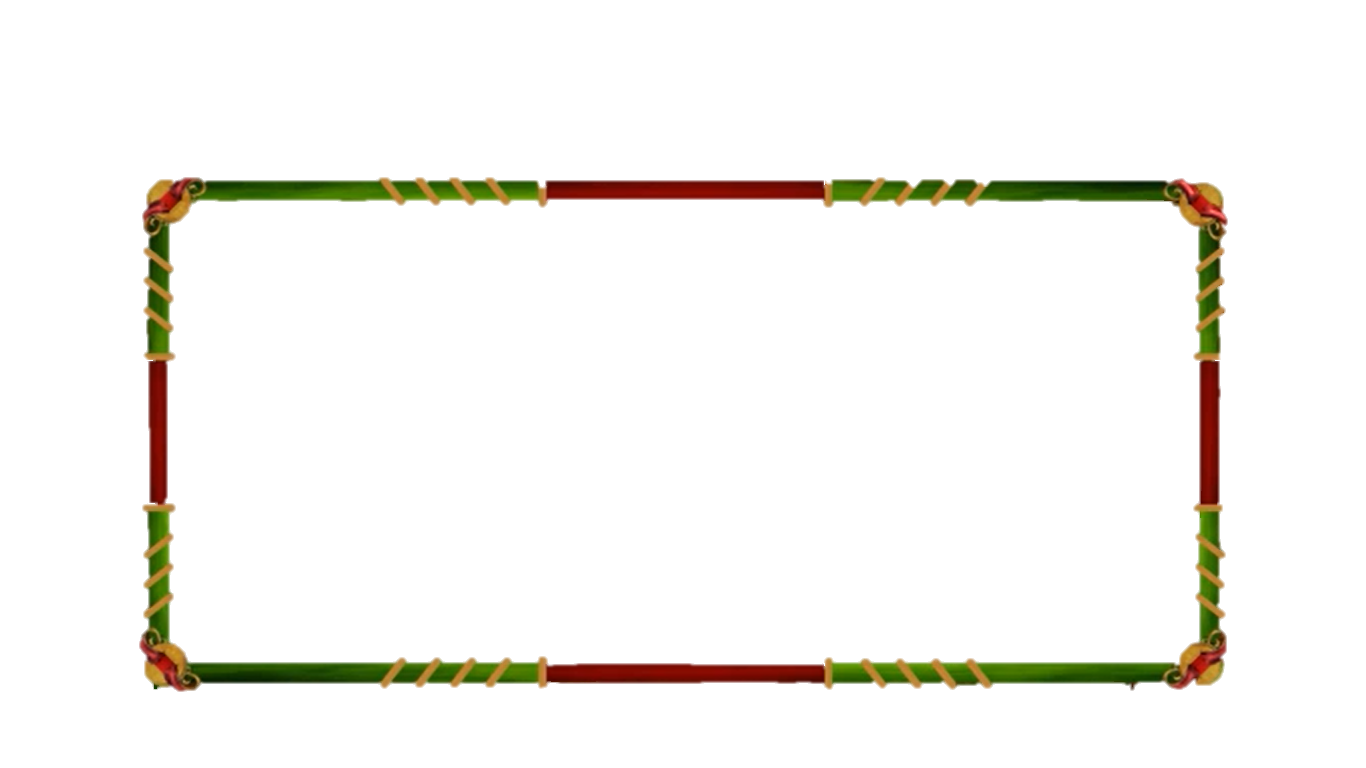 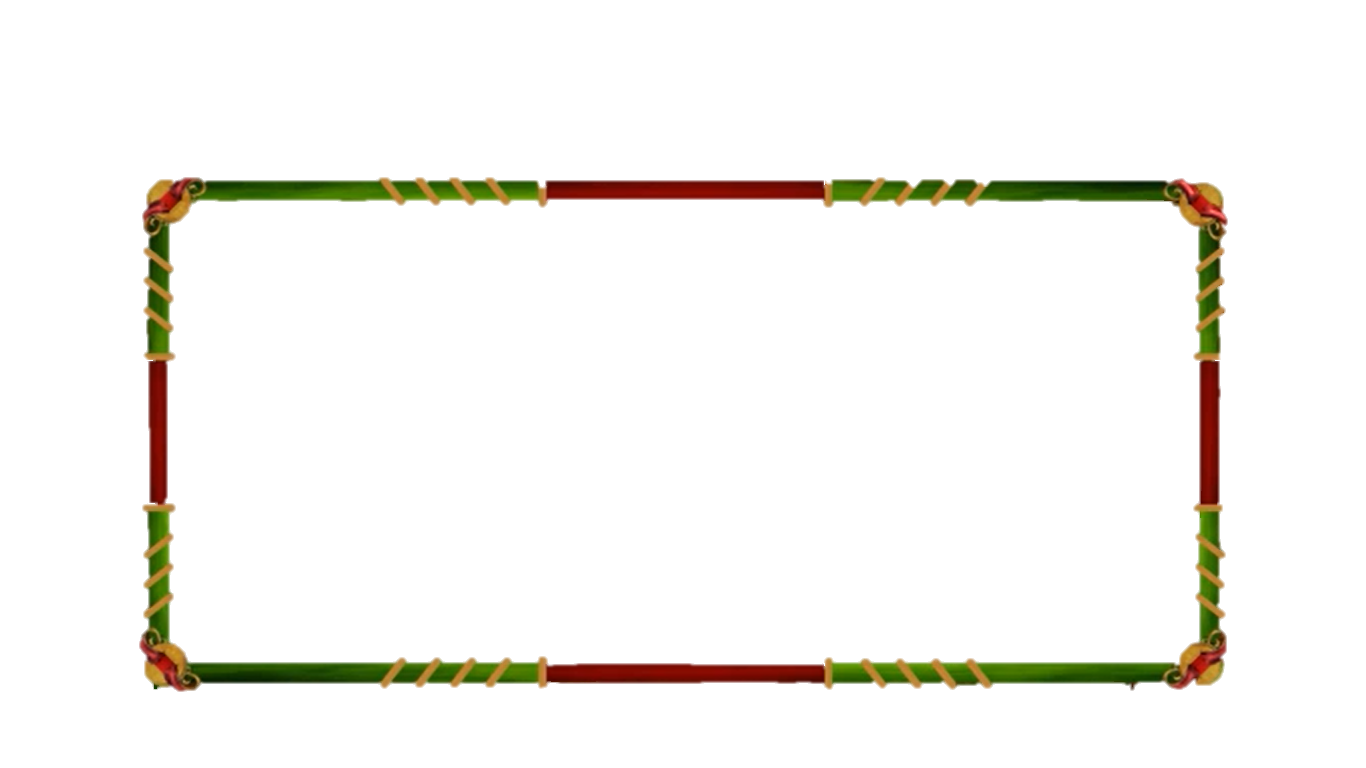 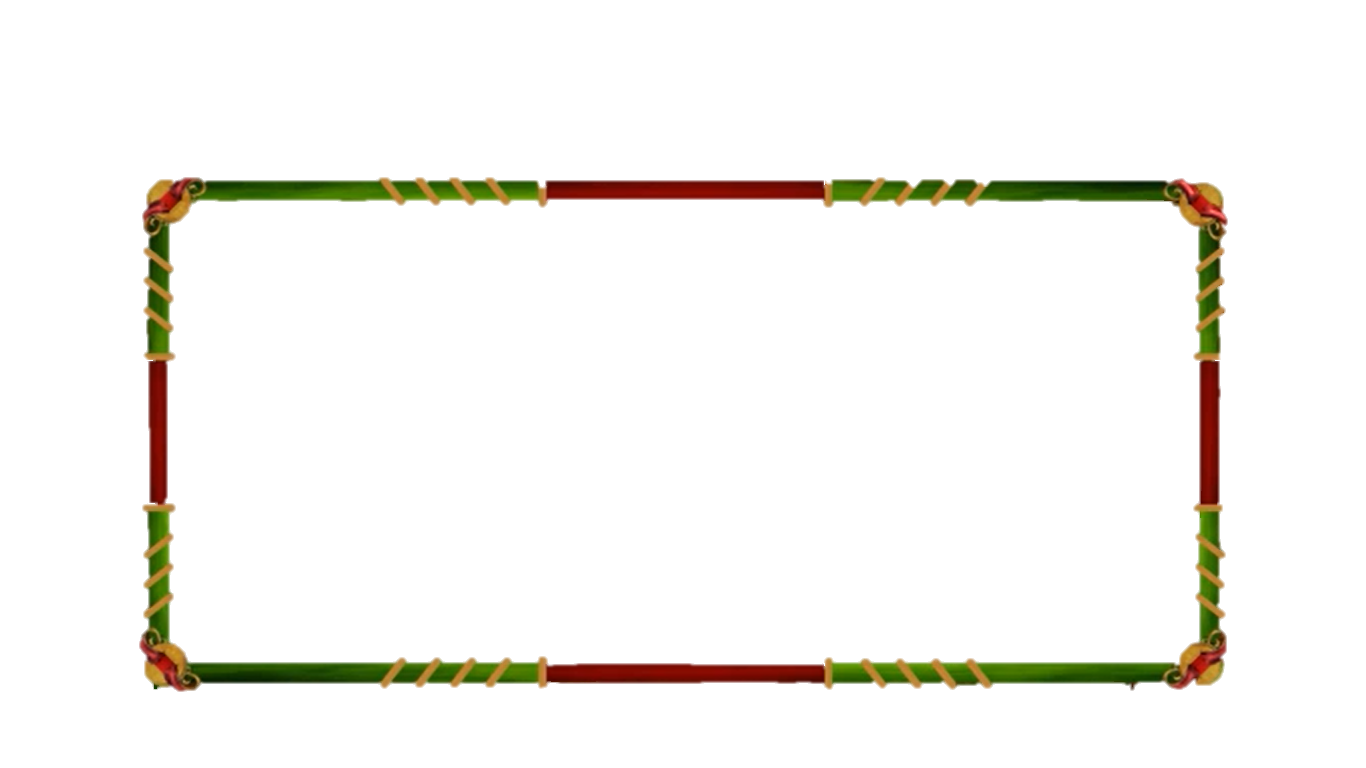 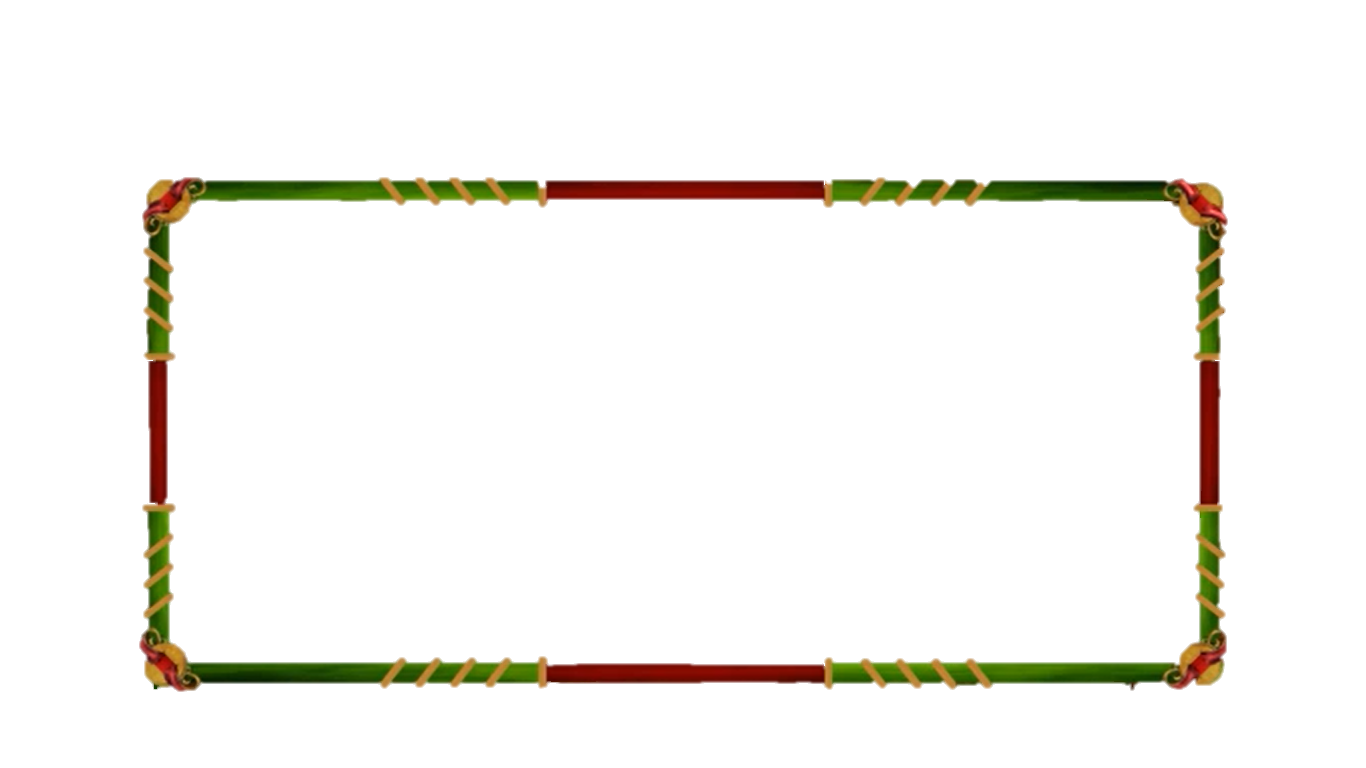 10
9
8
7
6
5
4
3
2
1
0
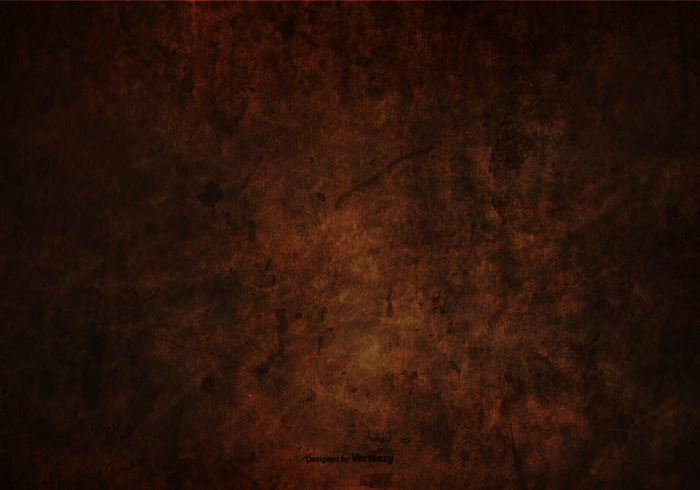 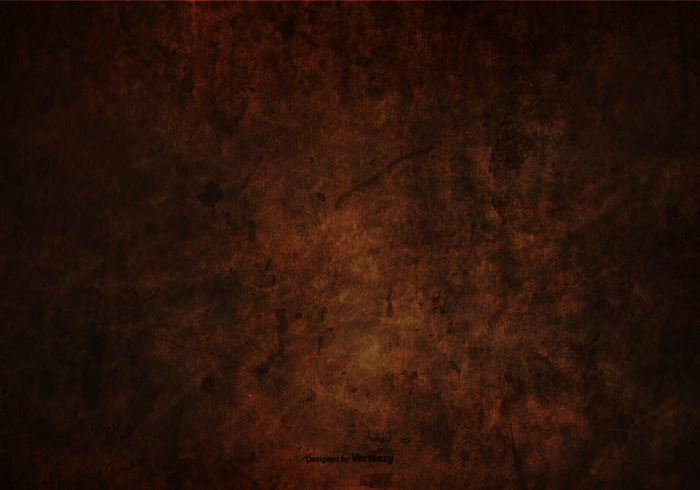 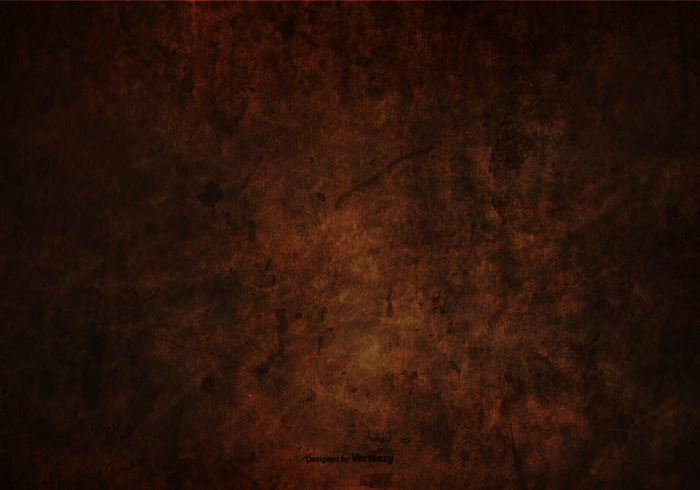 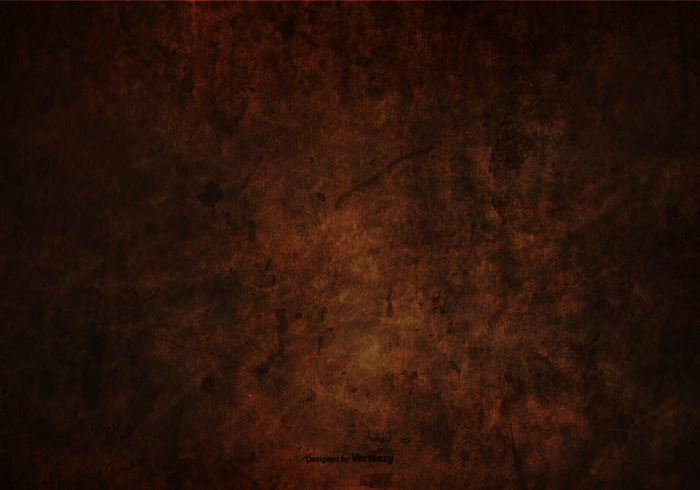 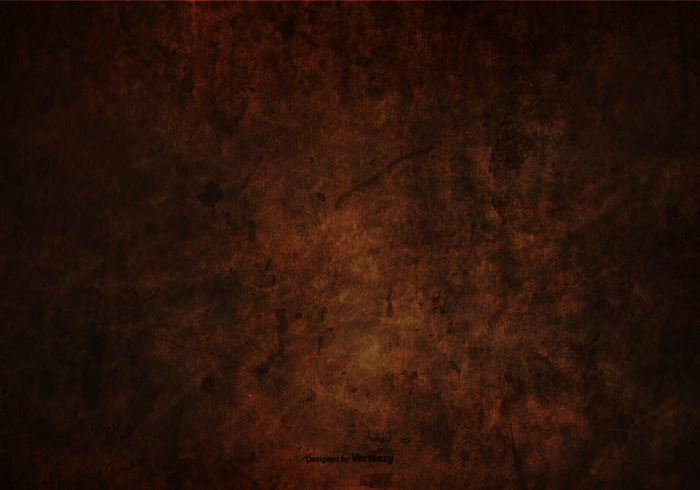 B.
Bangkok
A.
Berlin
New York
Tokyo
C.
D.
nguyenngocduong.vn
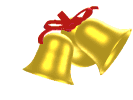 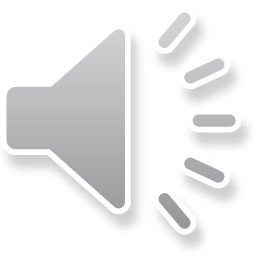 Question 4
Which city is nearer to Ha Noi than the others?
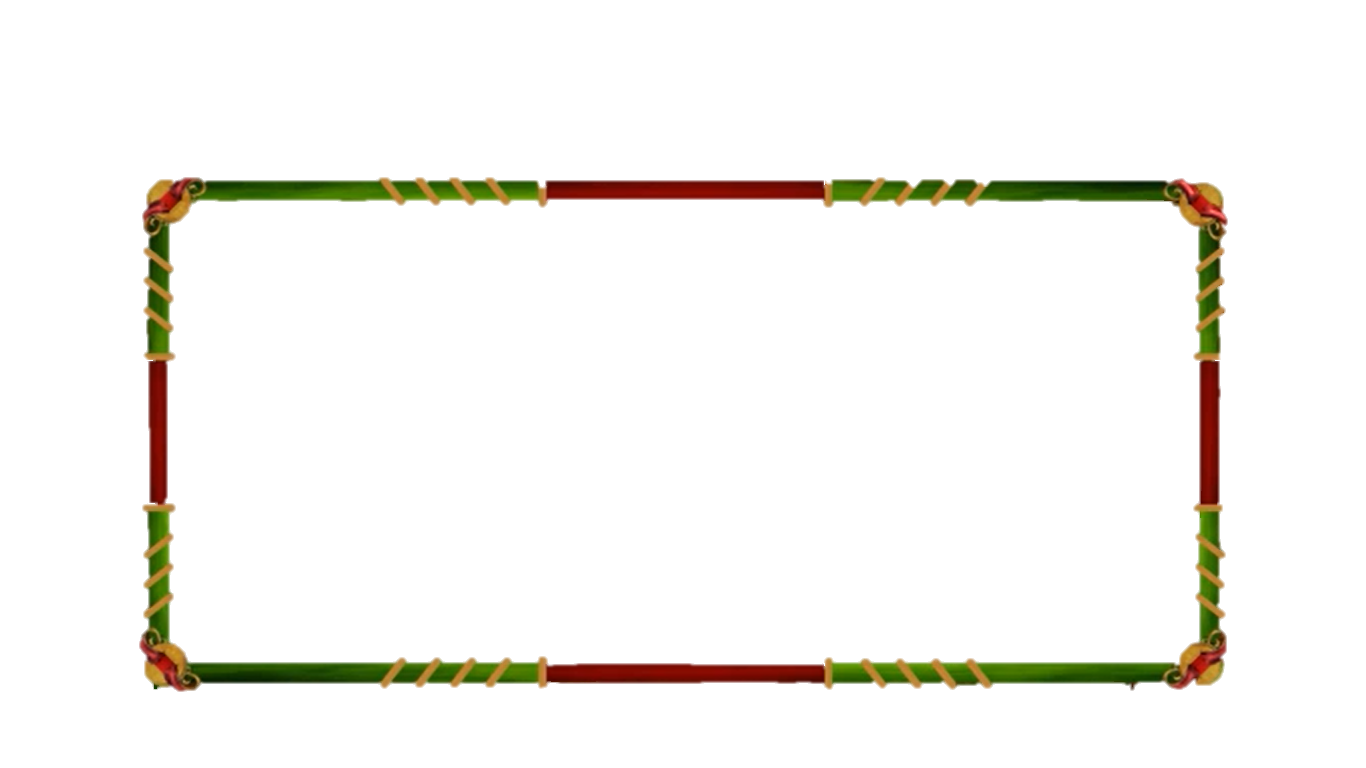 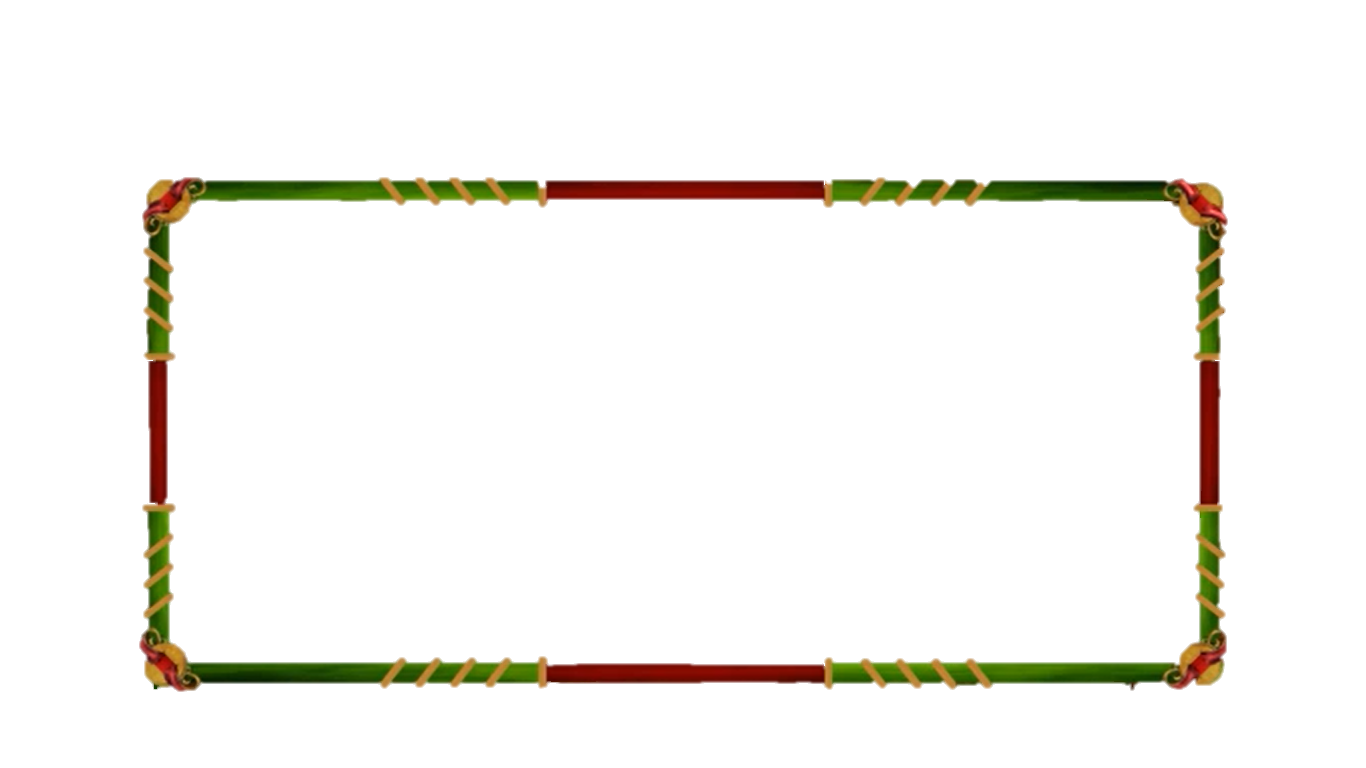 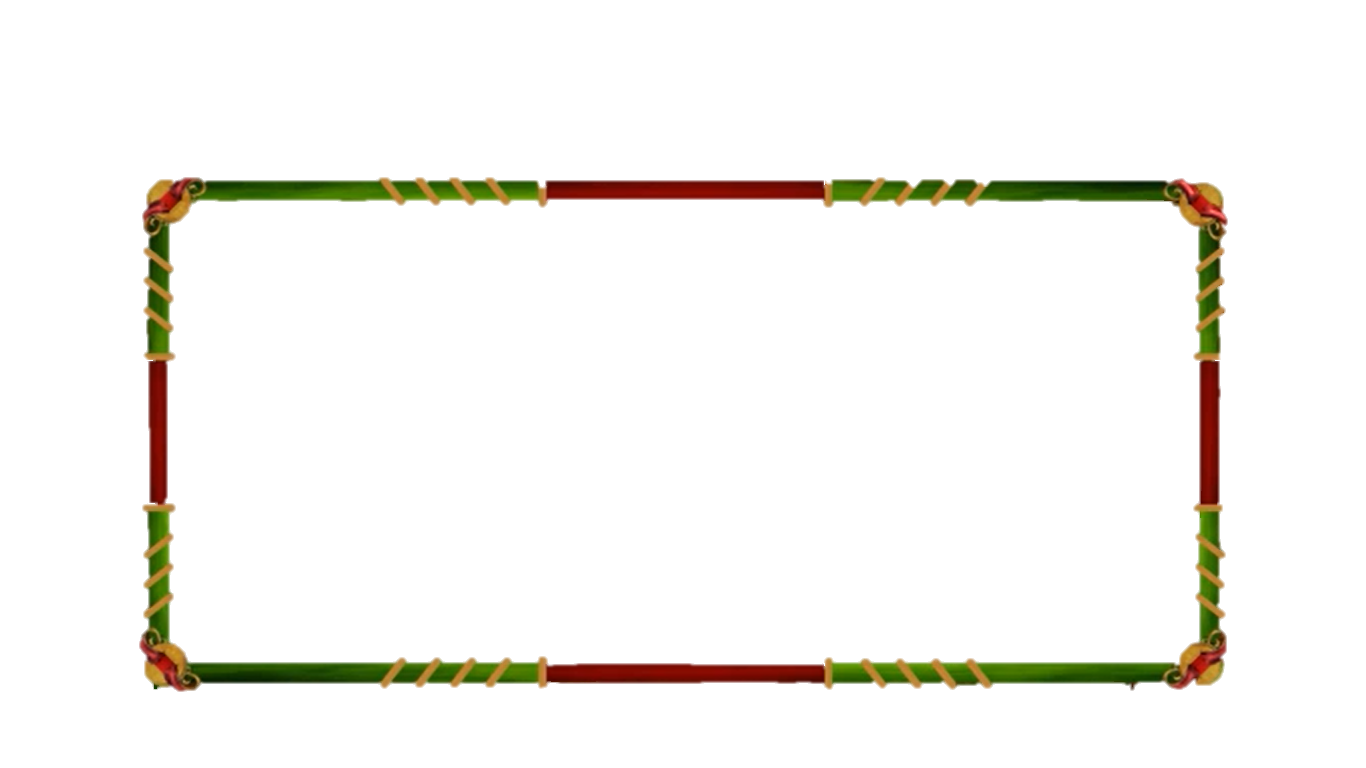 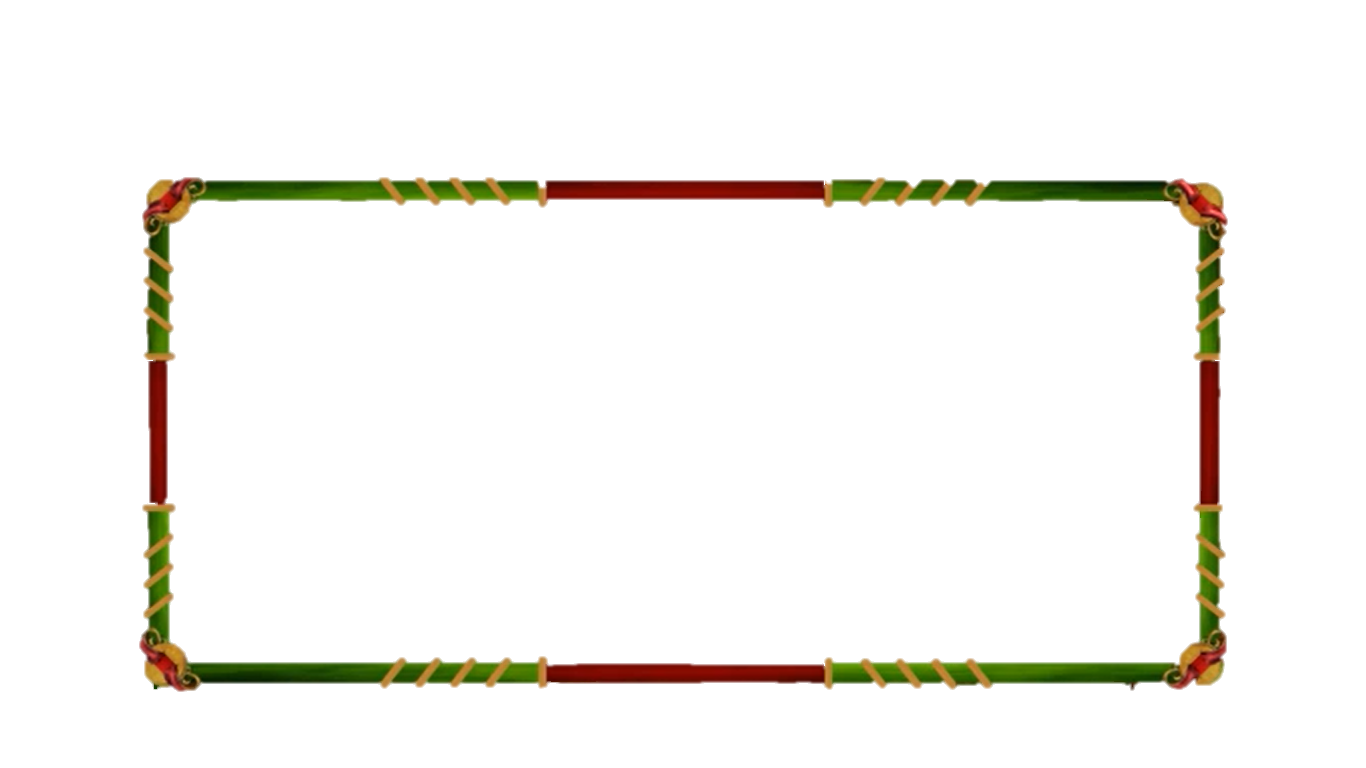 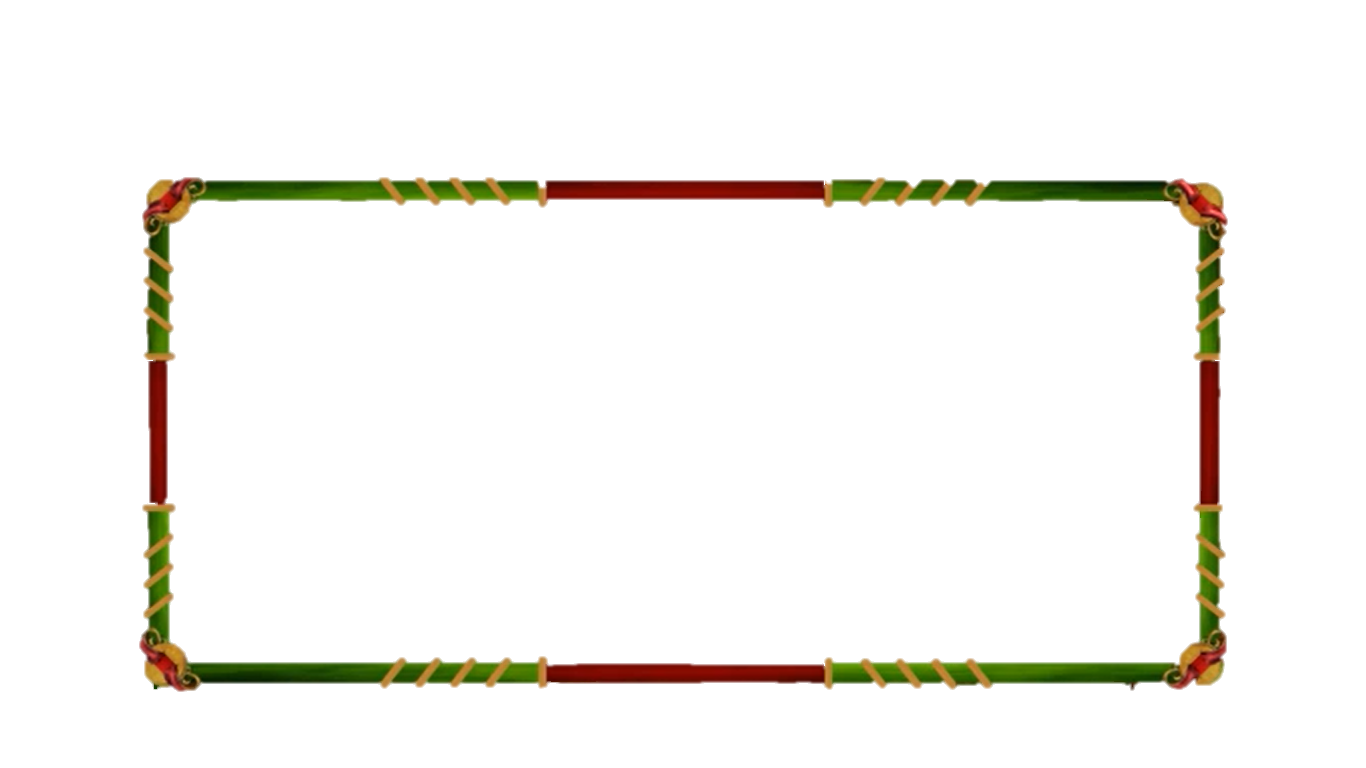 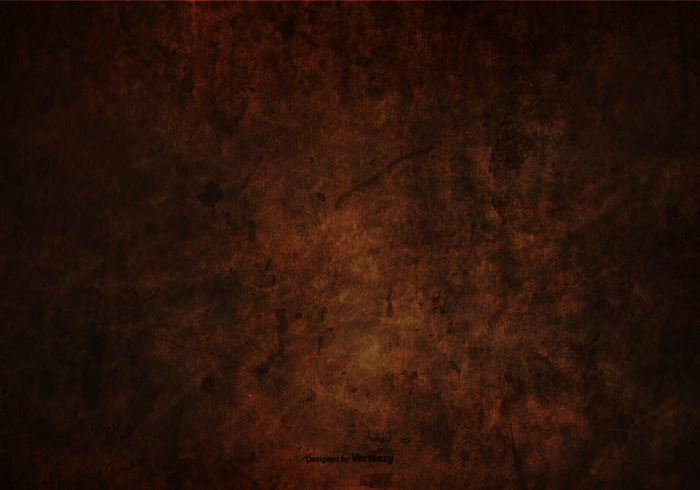 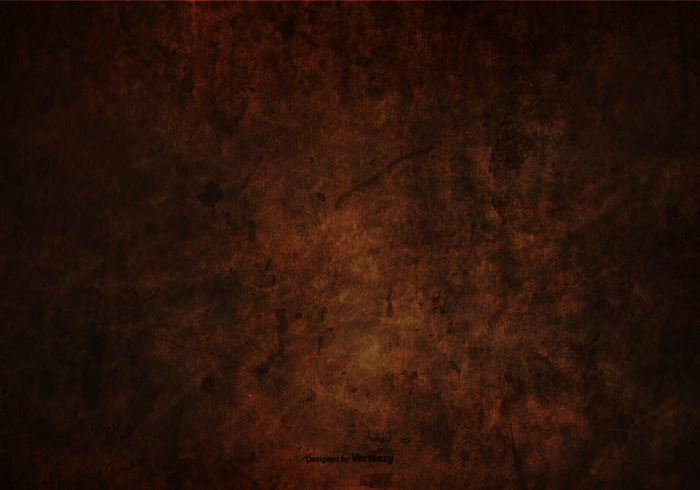 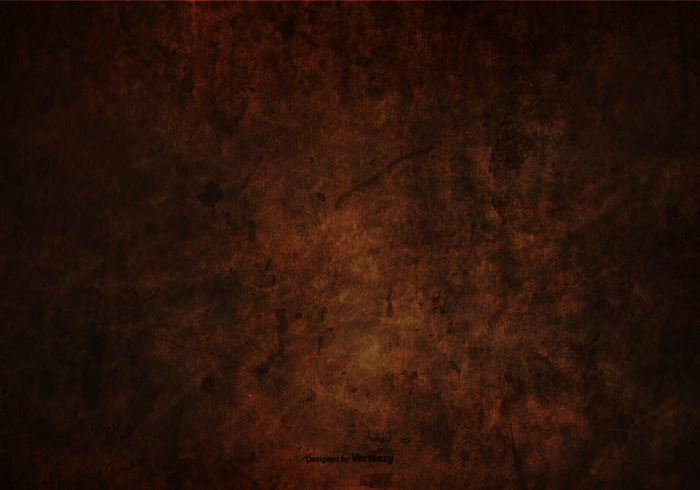 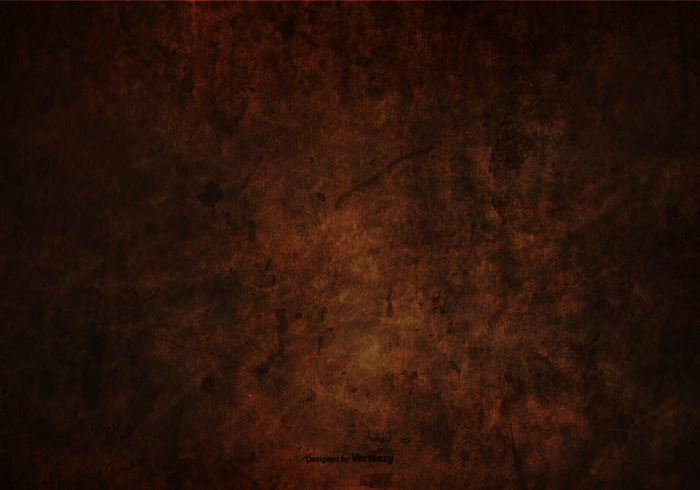 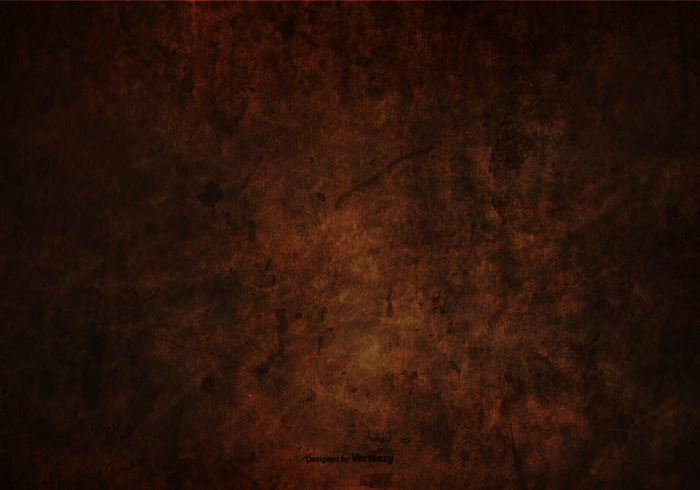 B.
Bangkok
A.
Berlin
New York
Tokyo
C.
D.
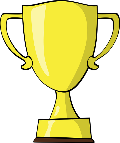 nguyenngocduong.vn
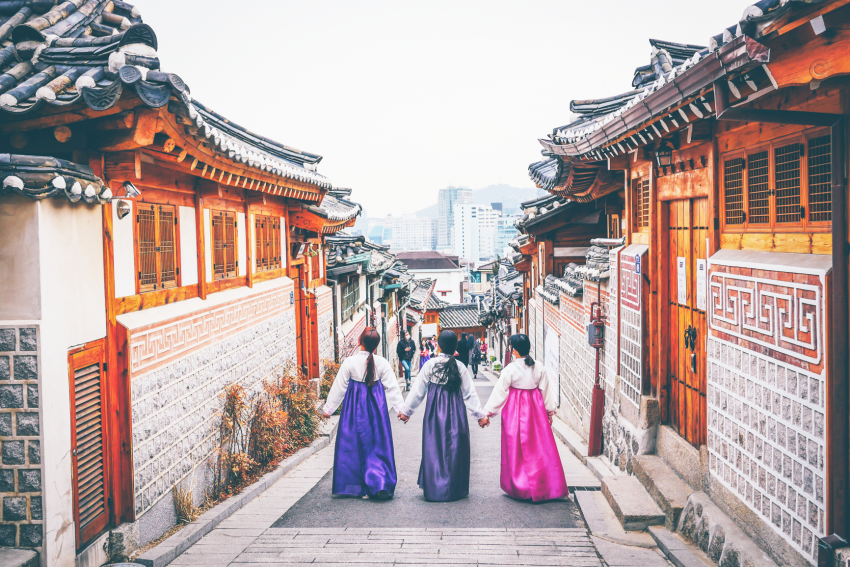 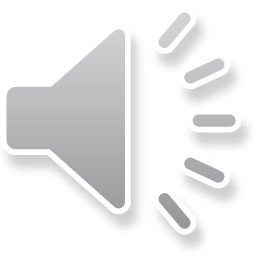 Question 5
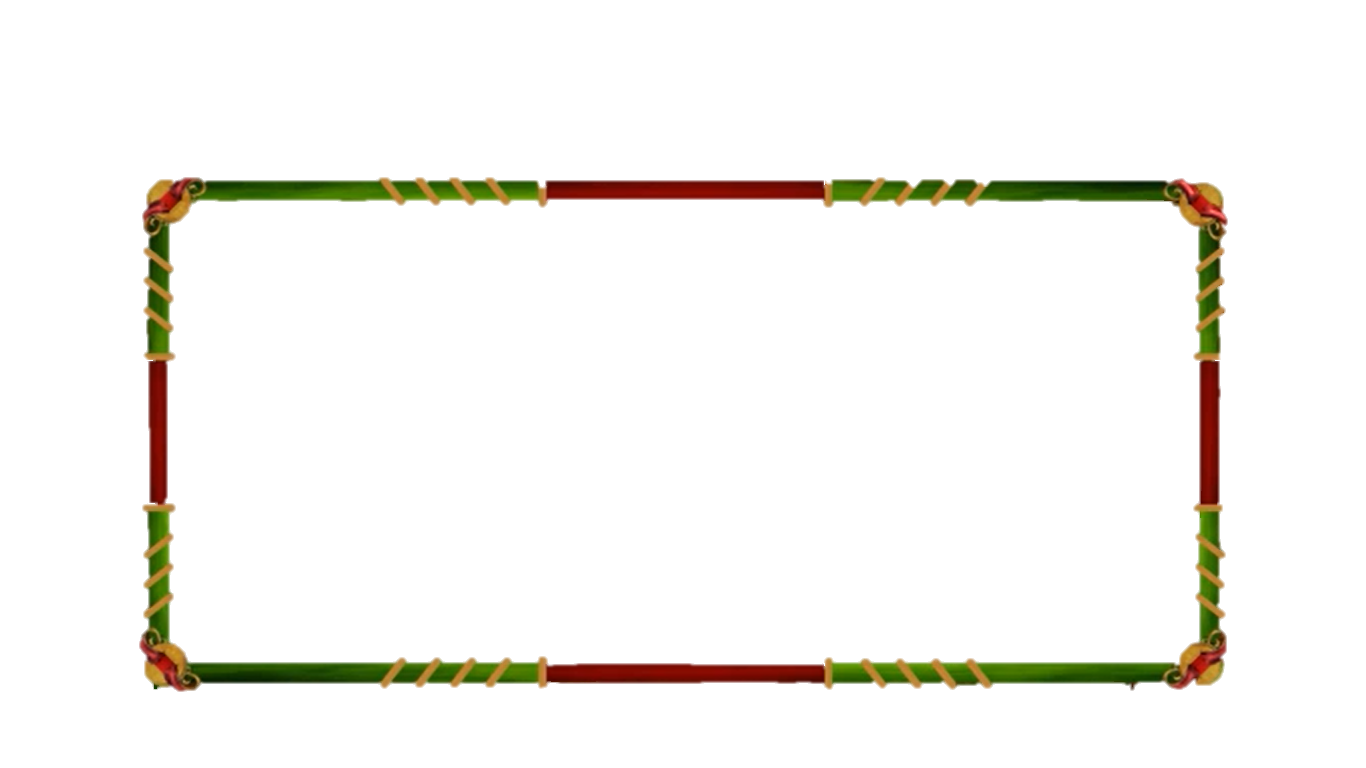 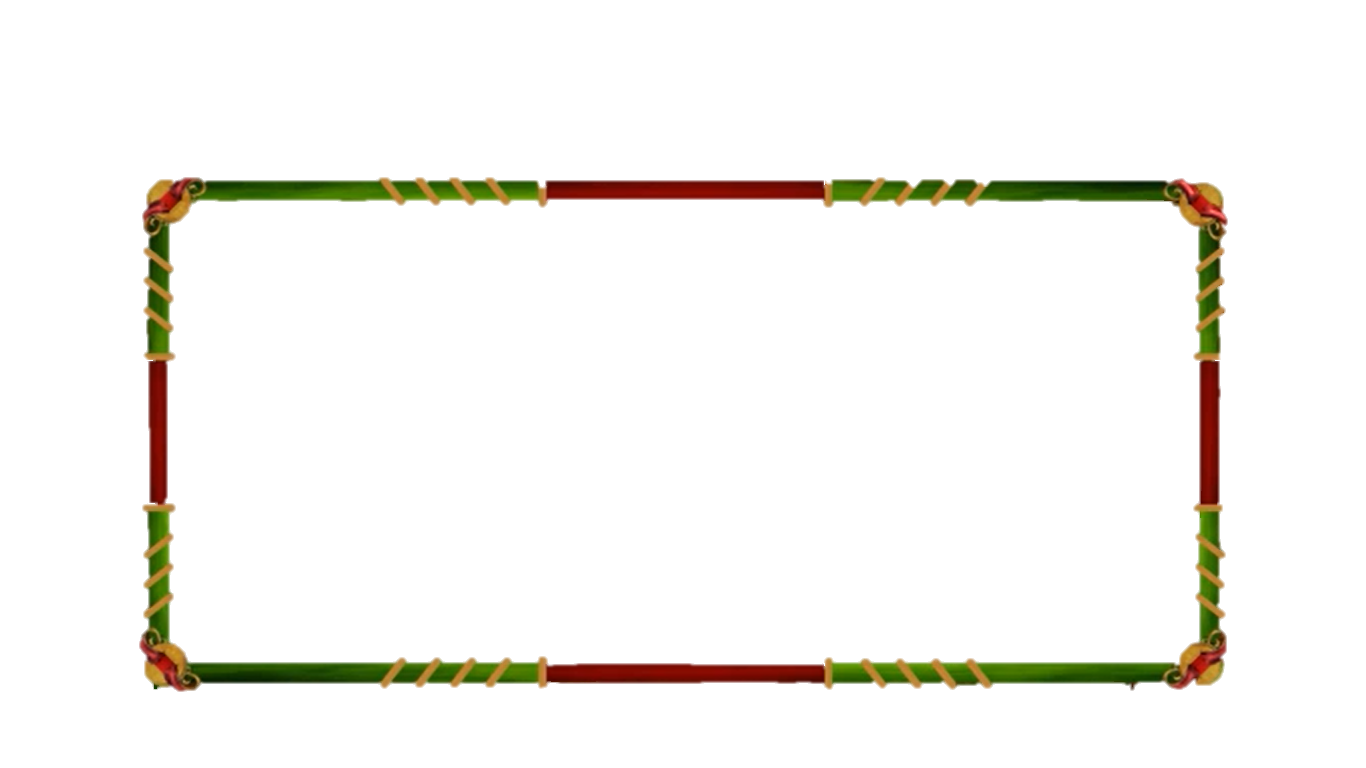 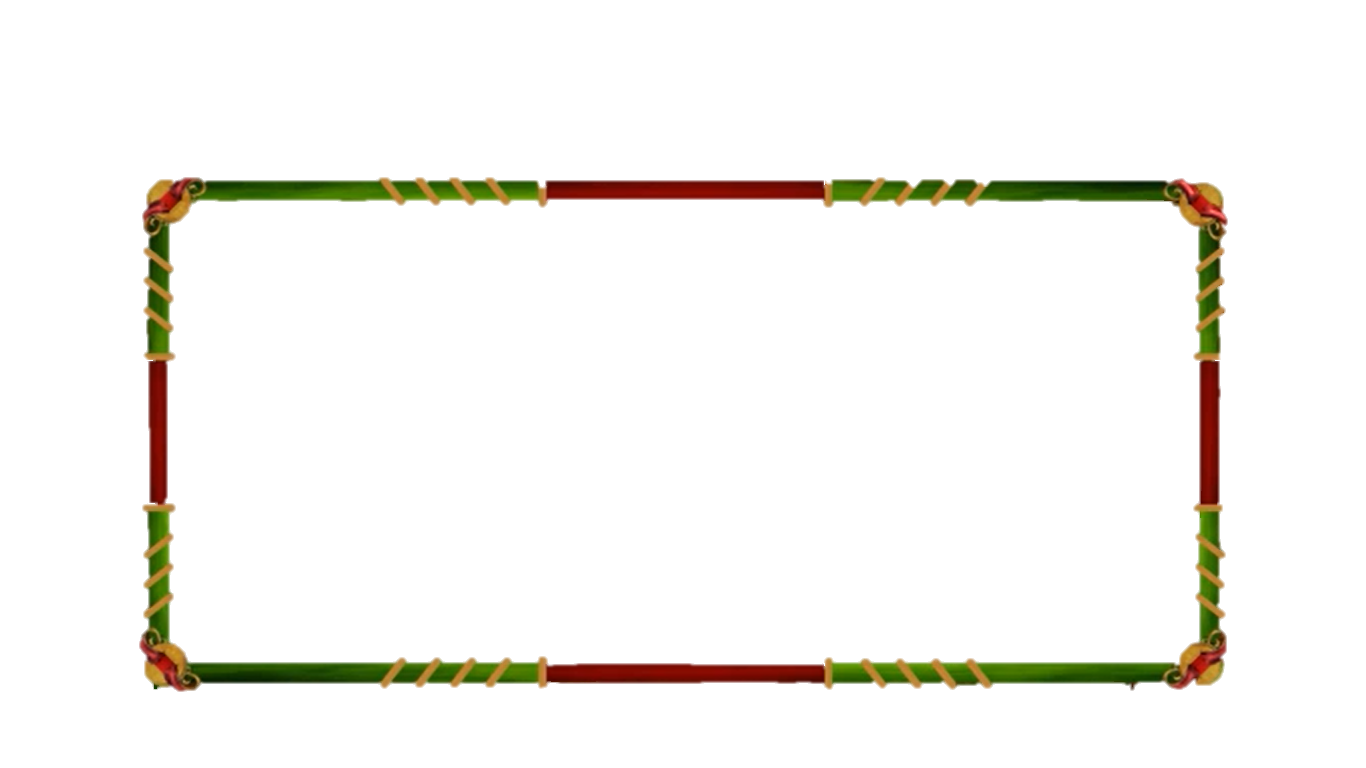 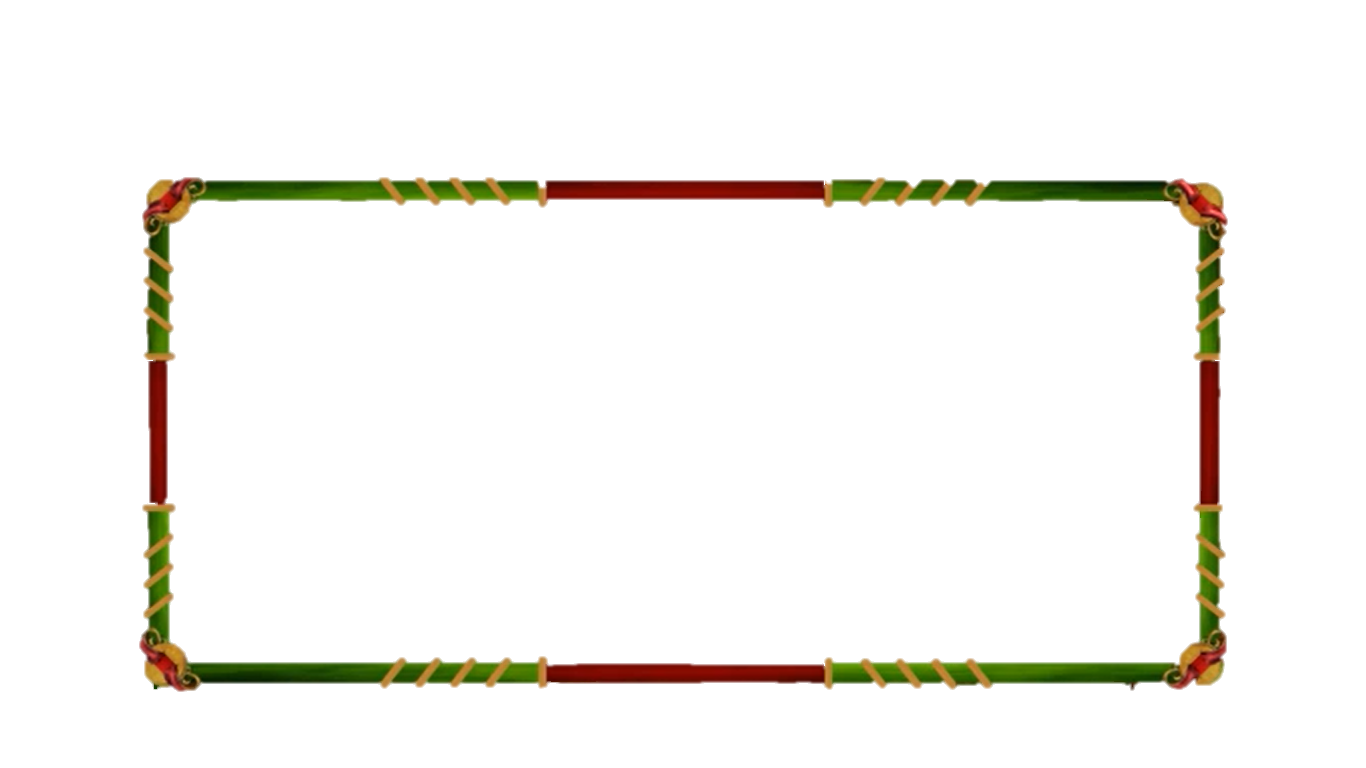 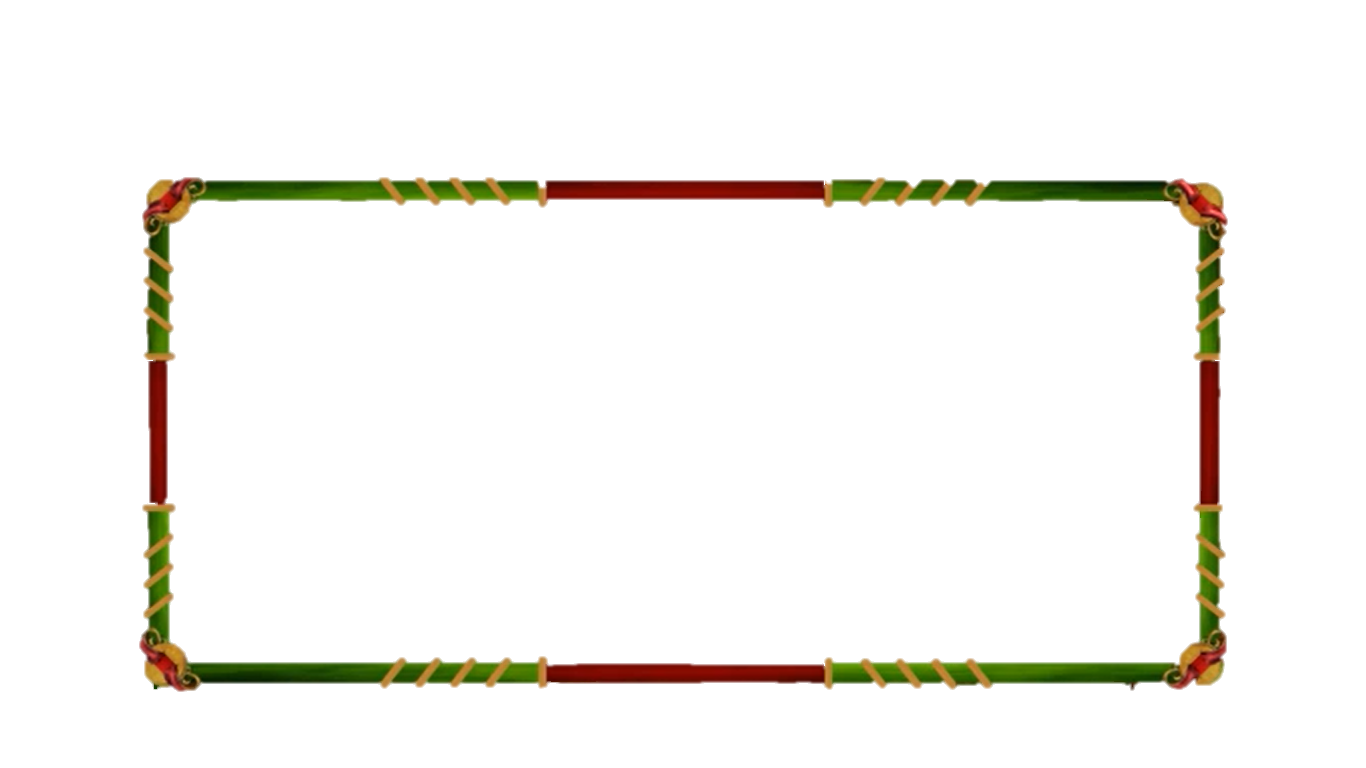 What city is it?
10
9
8
7
6
5
4
3
2
1
0
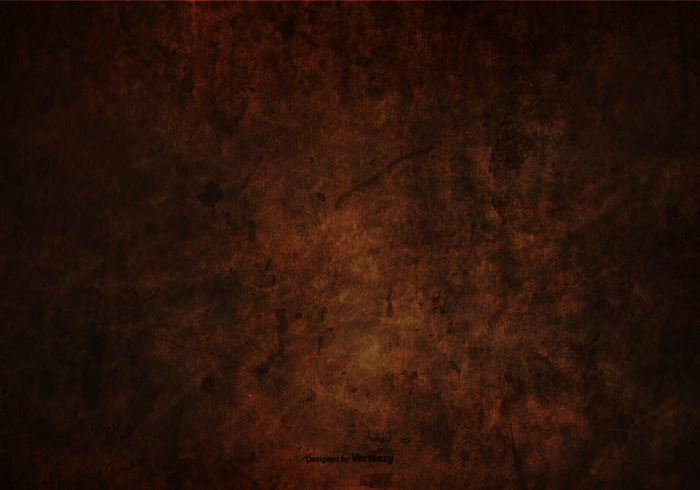 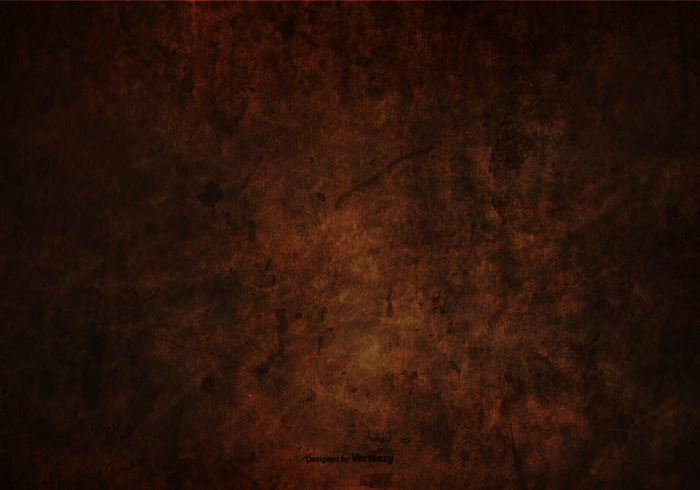 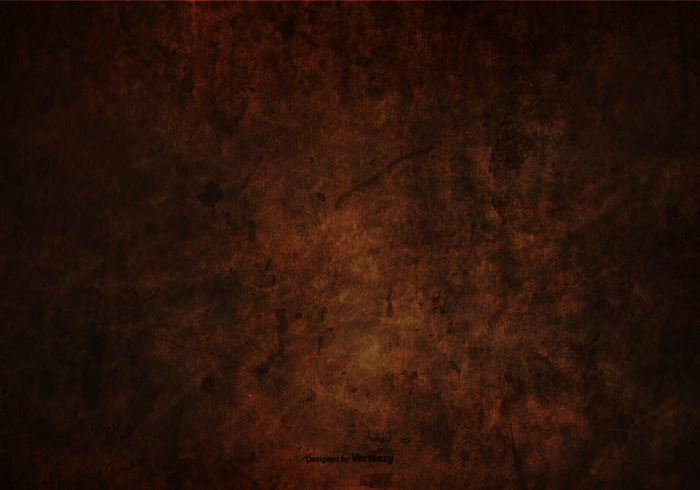 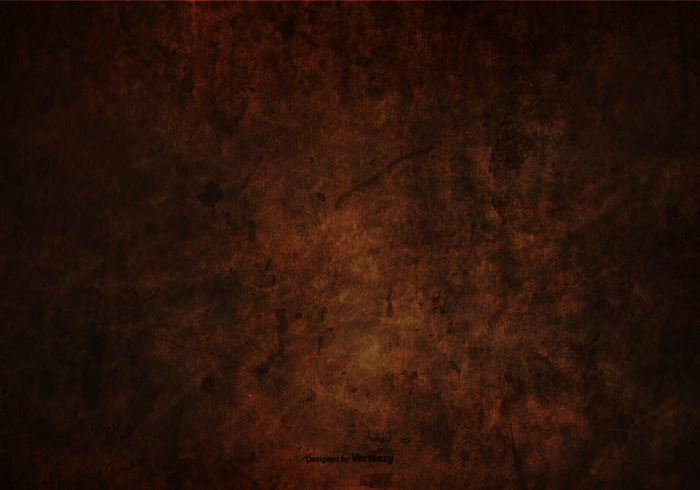 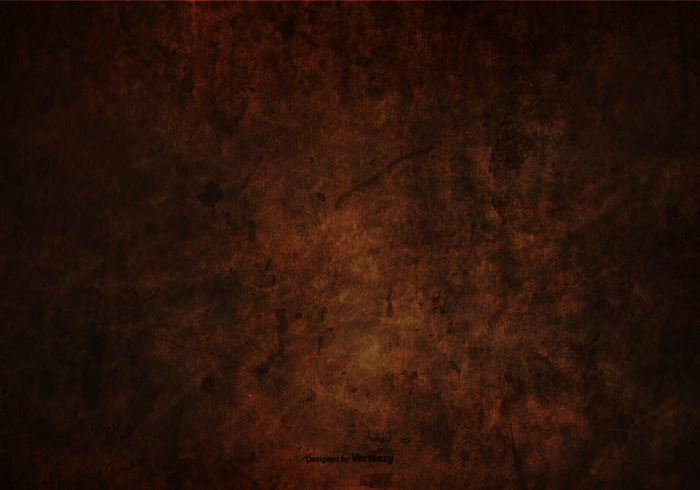 A.
B.
Pattaya
Tokyo
Seoul
C.
D.
London
nguyenngocduong.vn
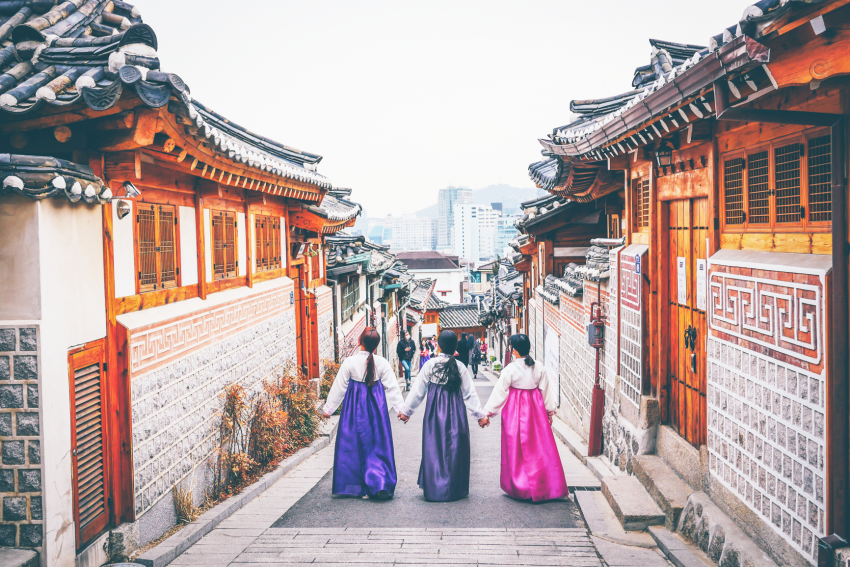 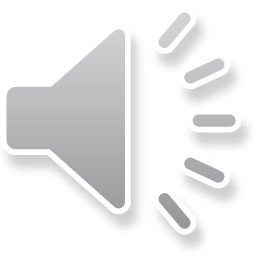 Question 5
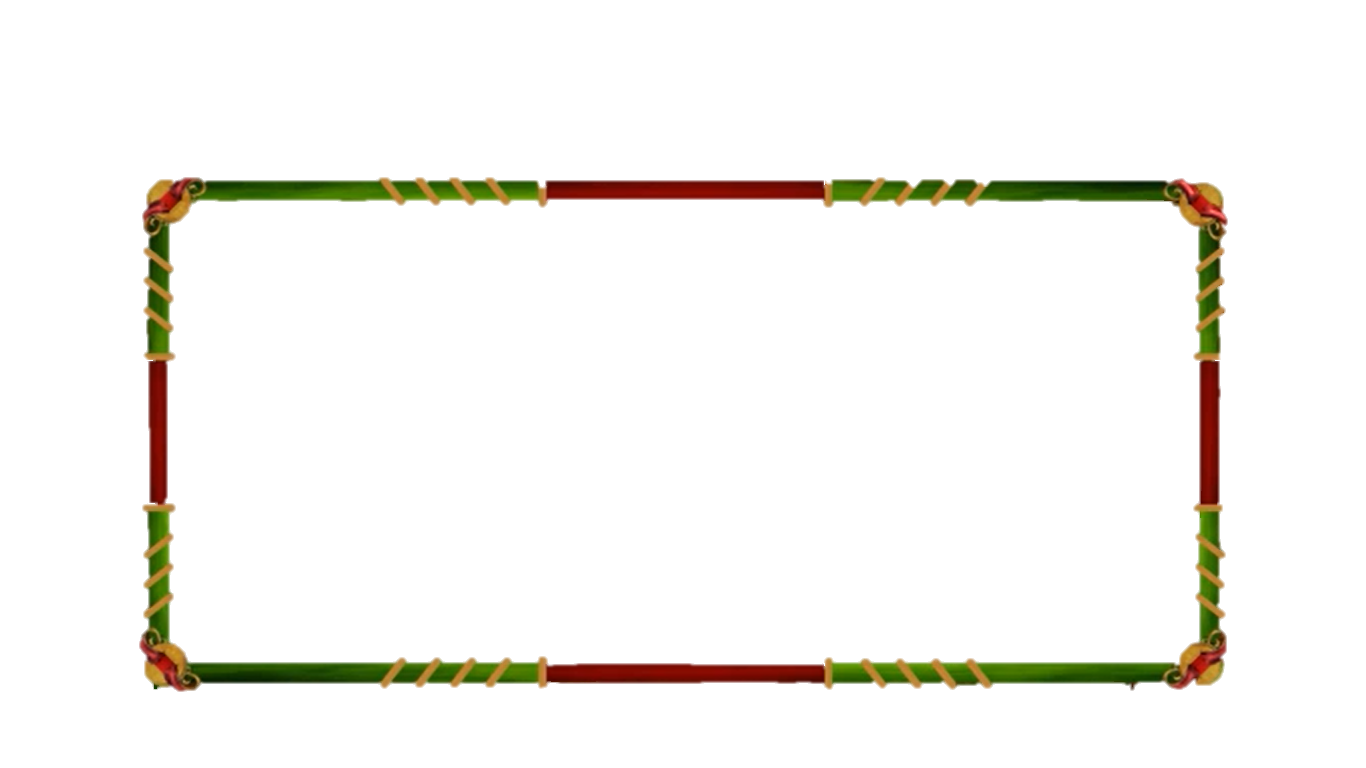 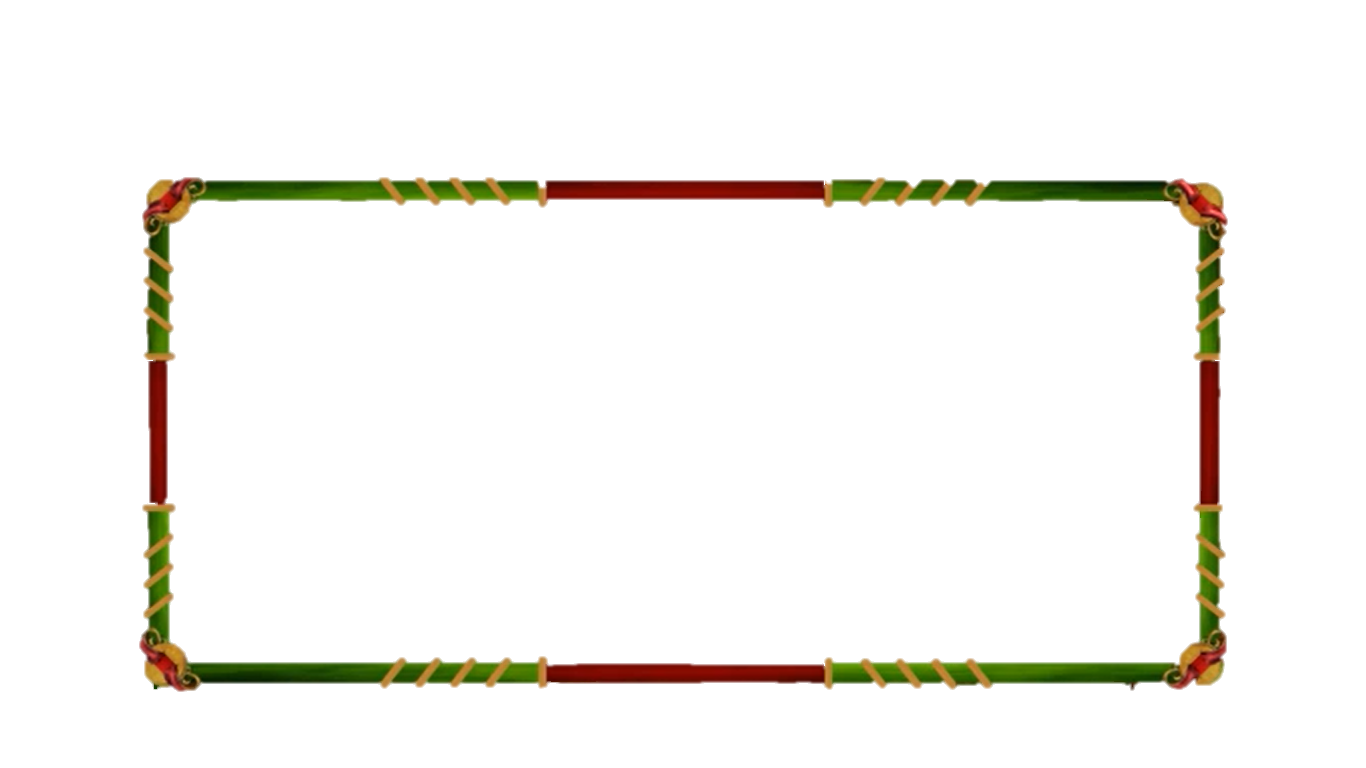 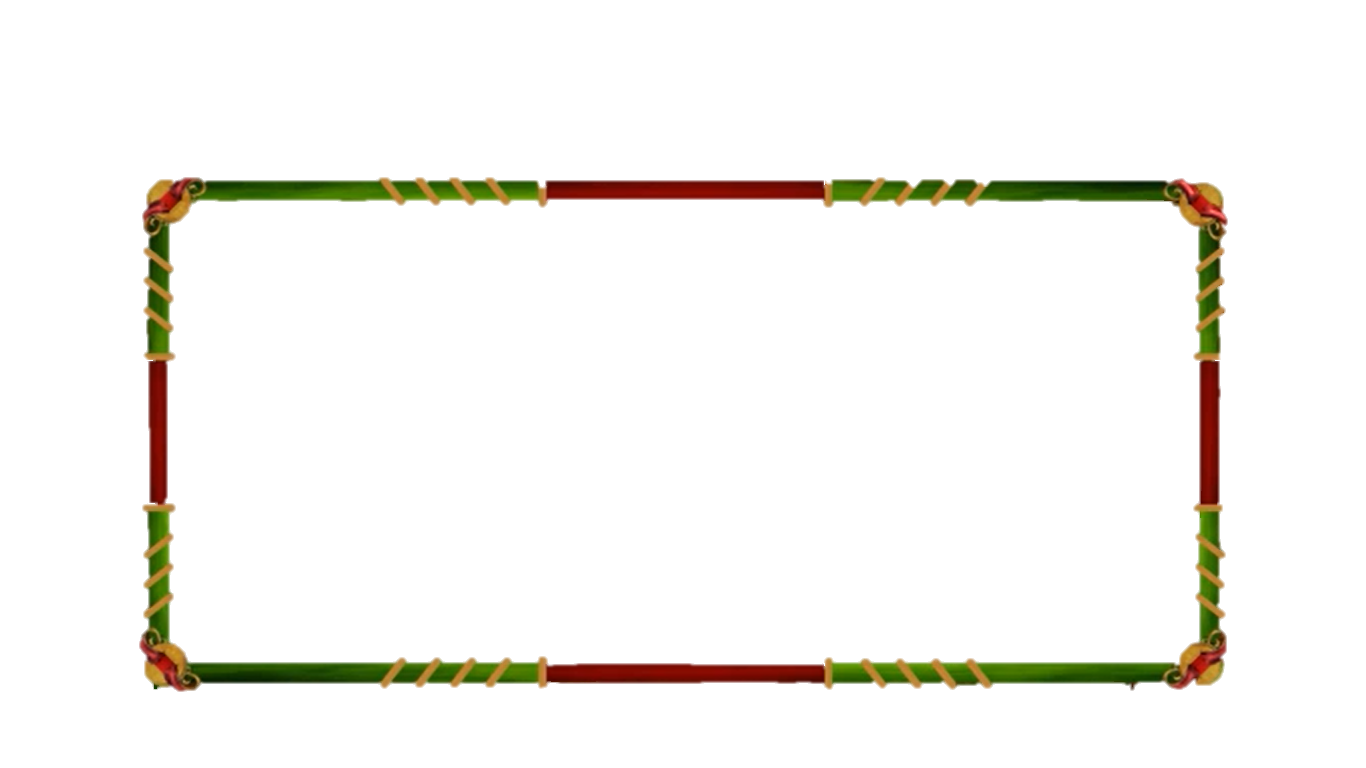 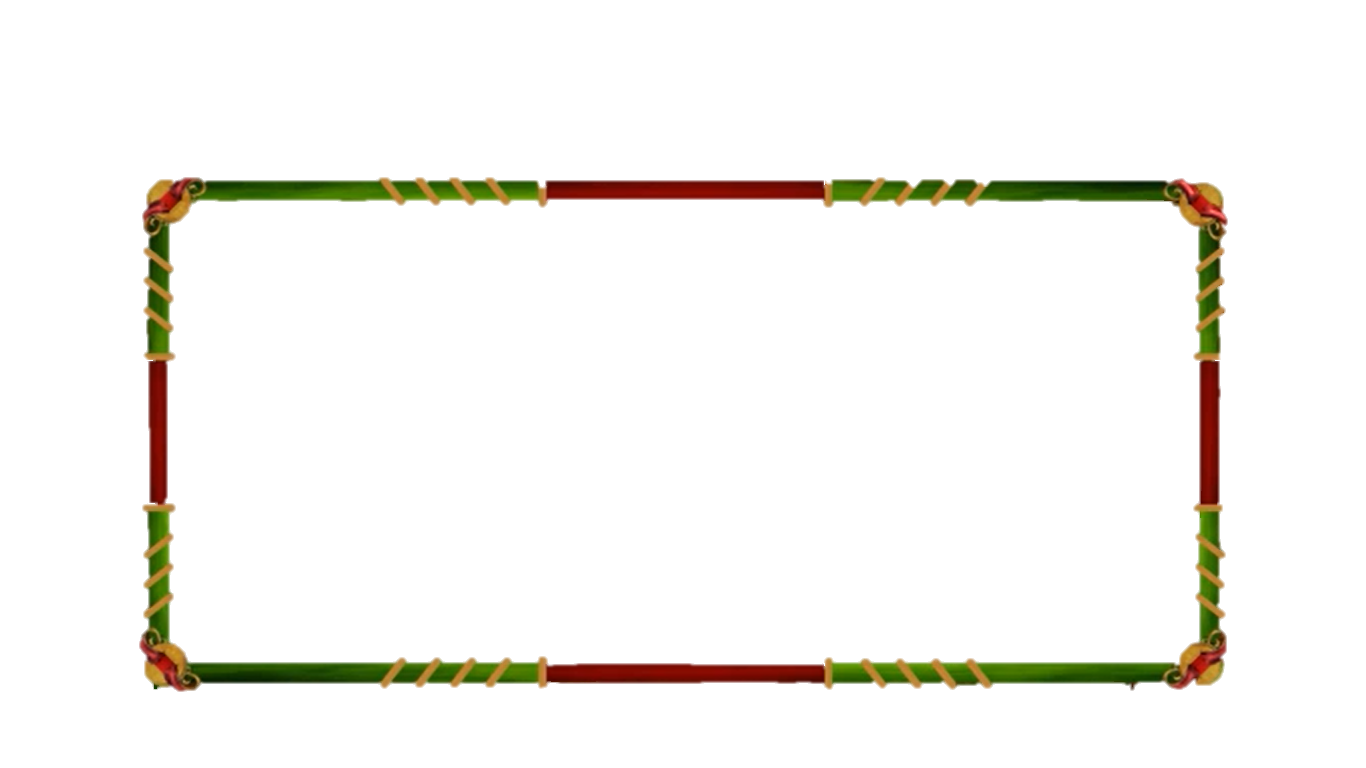 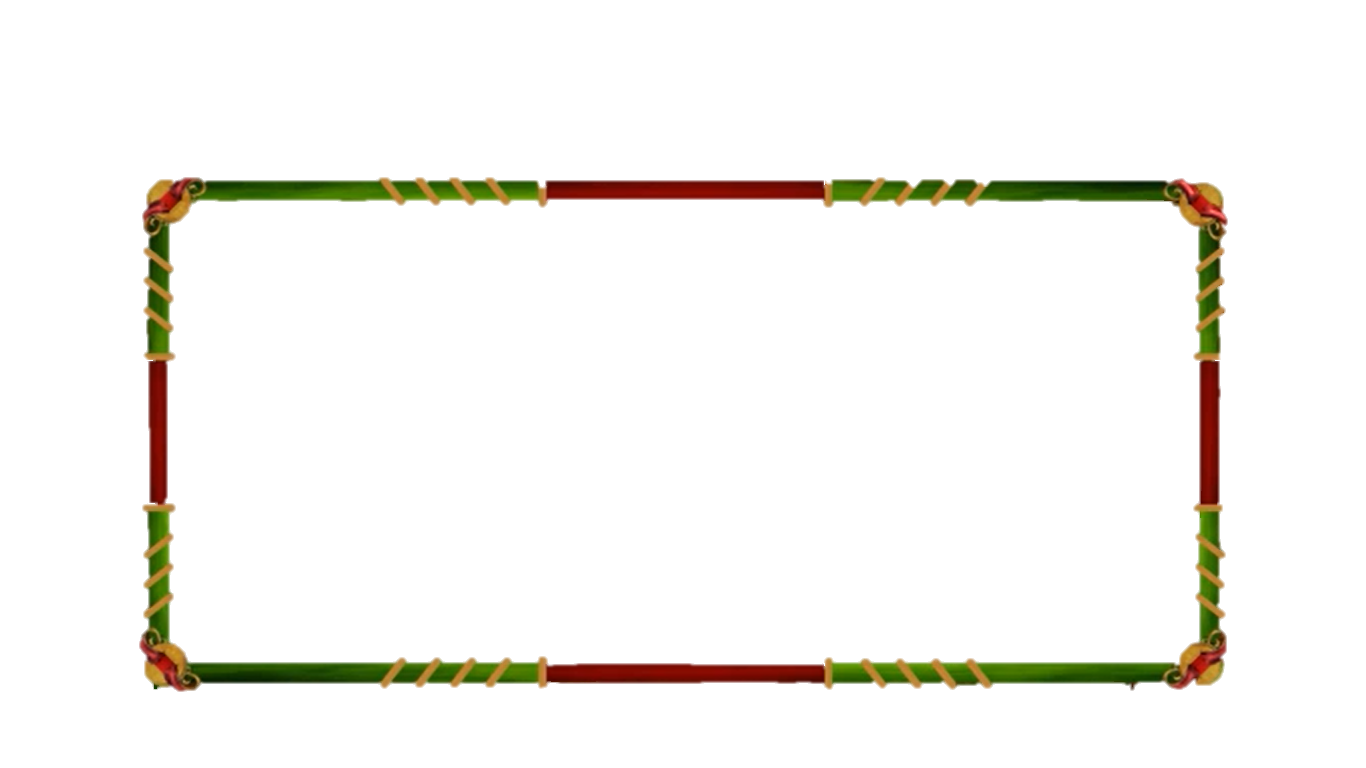 What city is it?
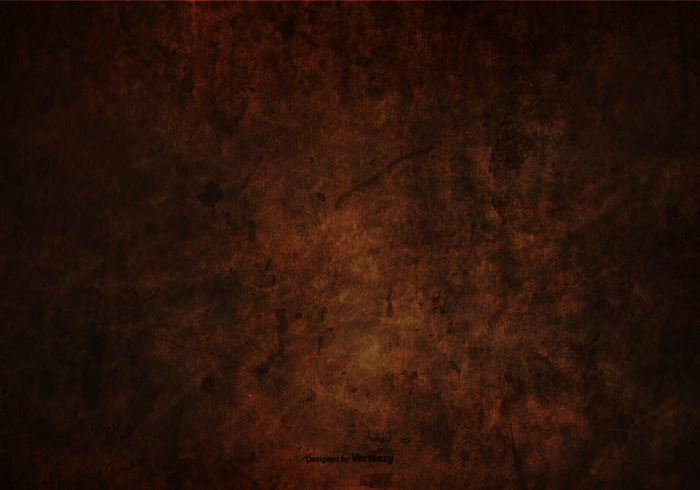 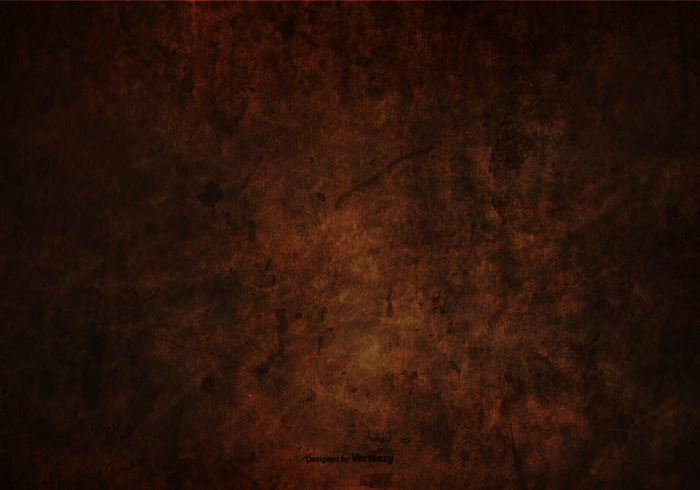 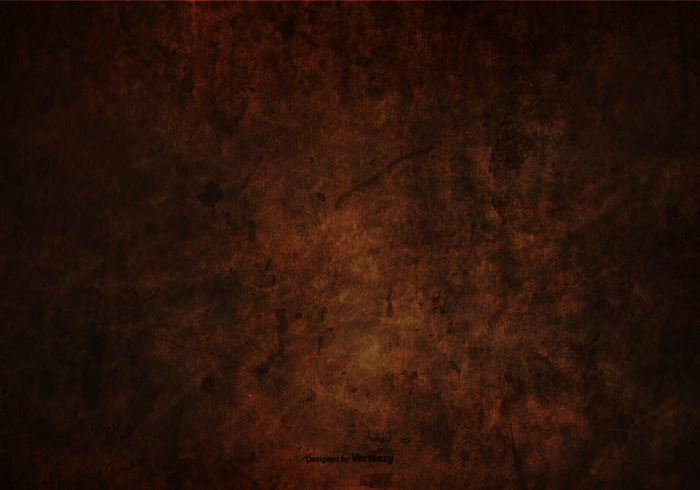 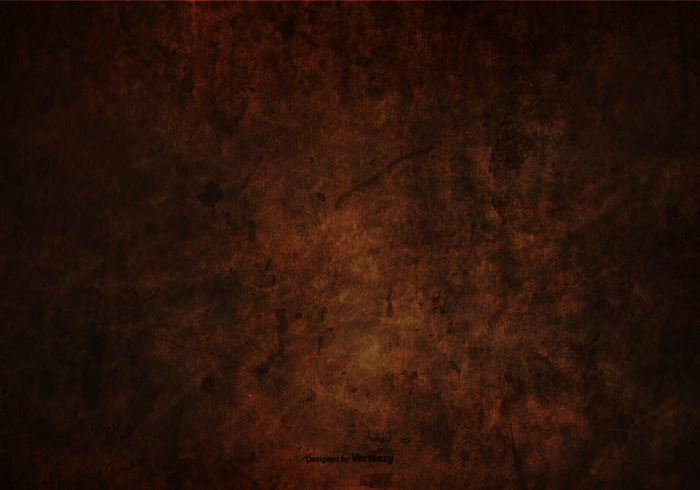 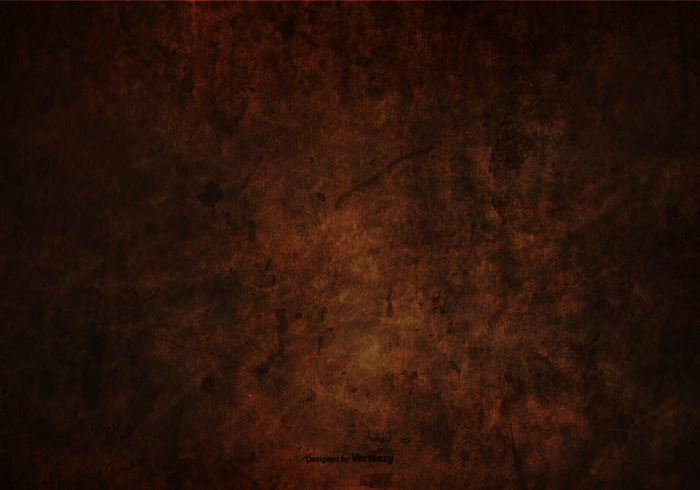 A.
B.
Pattaya
Tokyo
Seoul
D.
London
C.
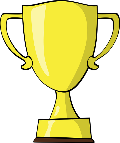 nguyenngocduong.vn
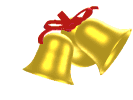 Question 6
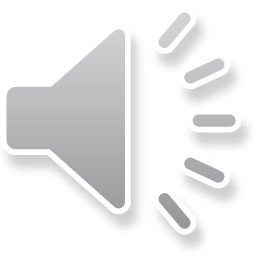 For children, California is famous for its.........
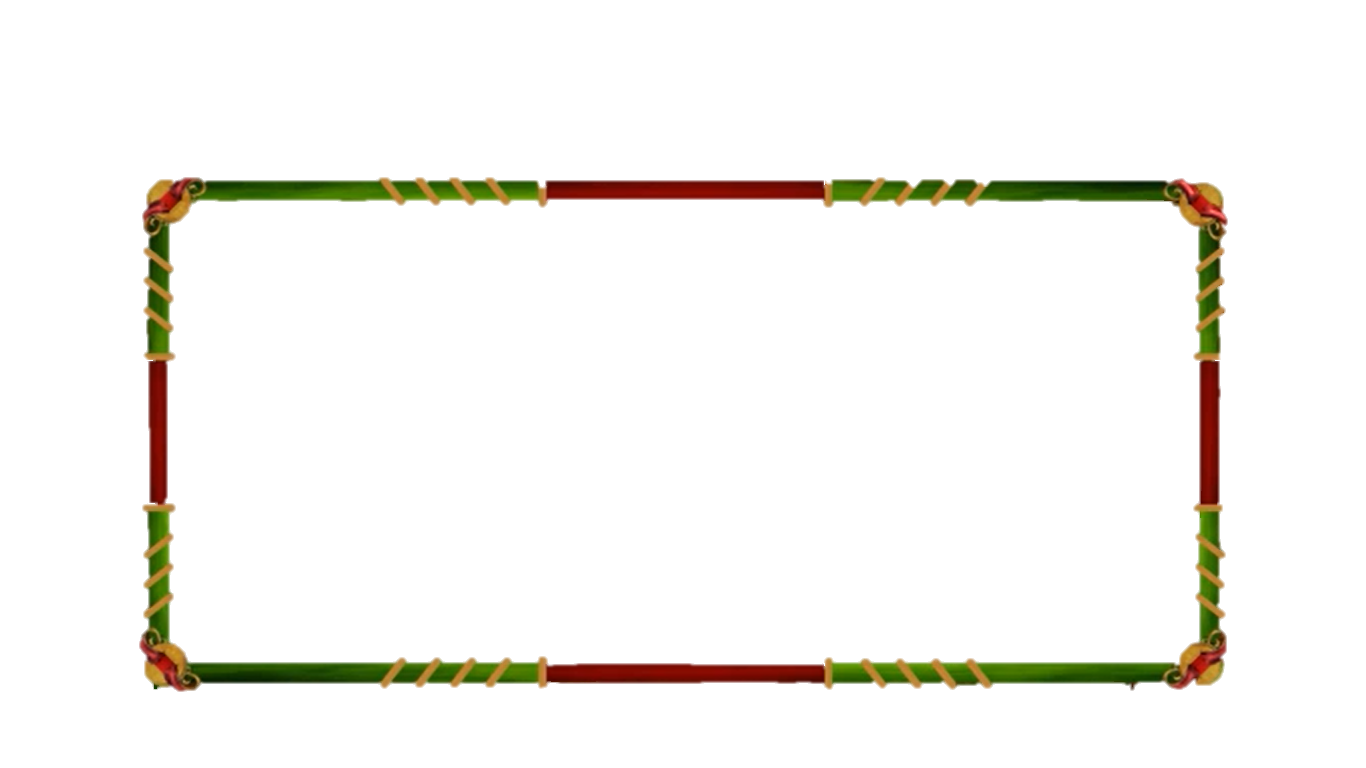 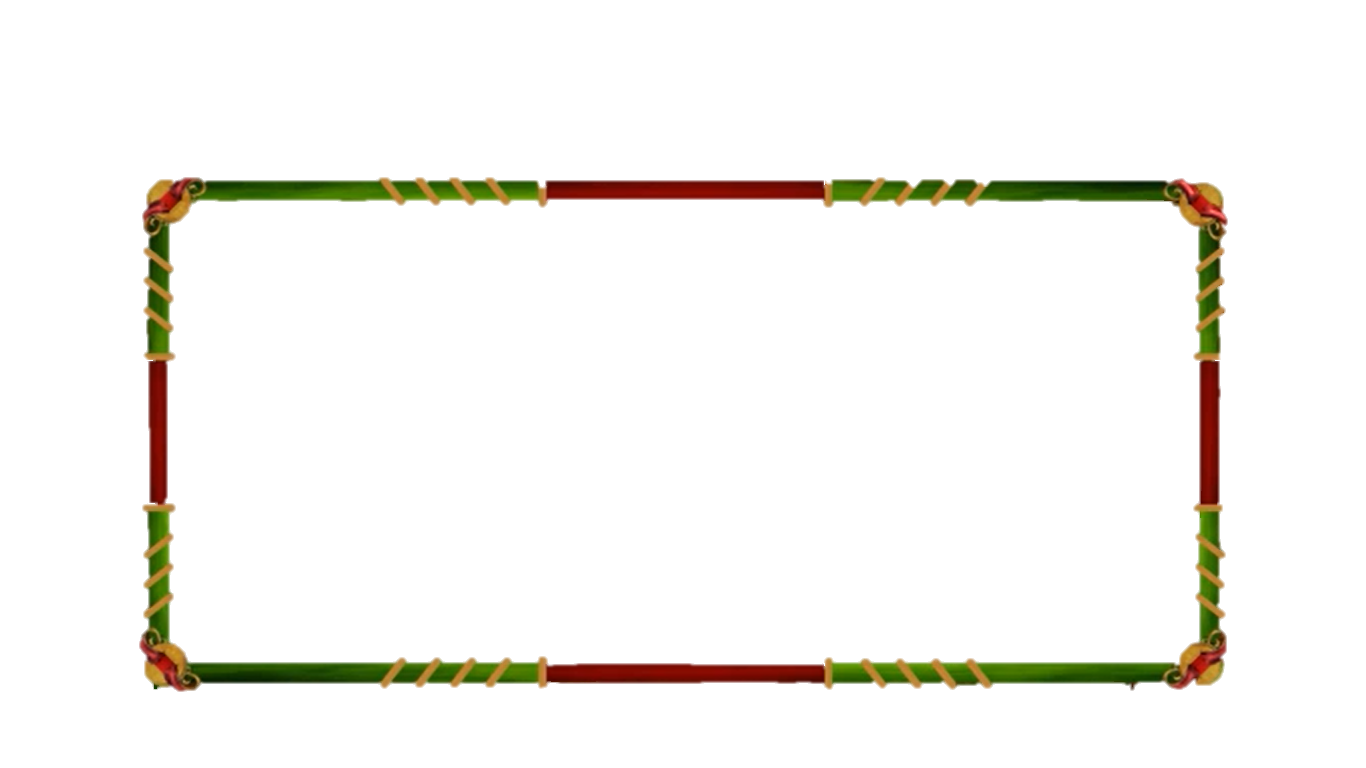 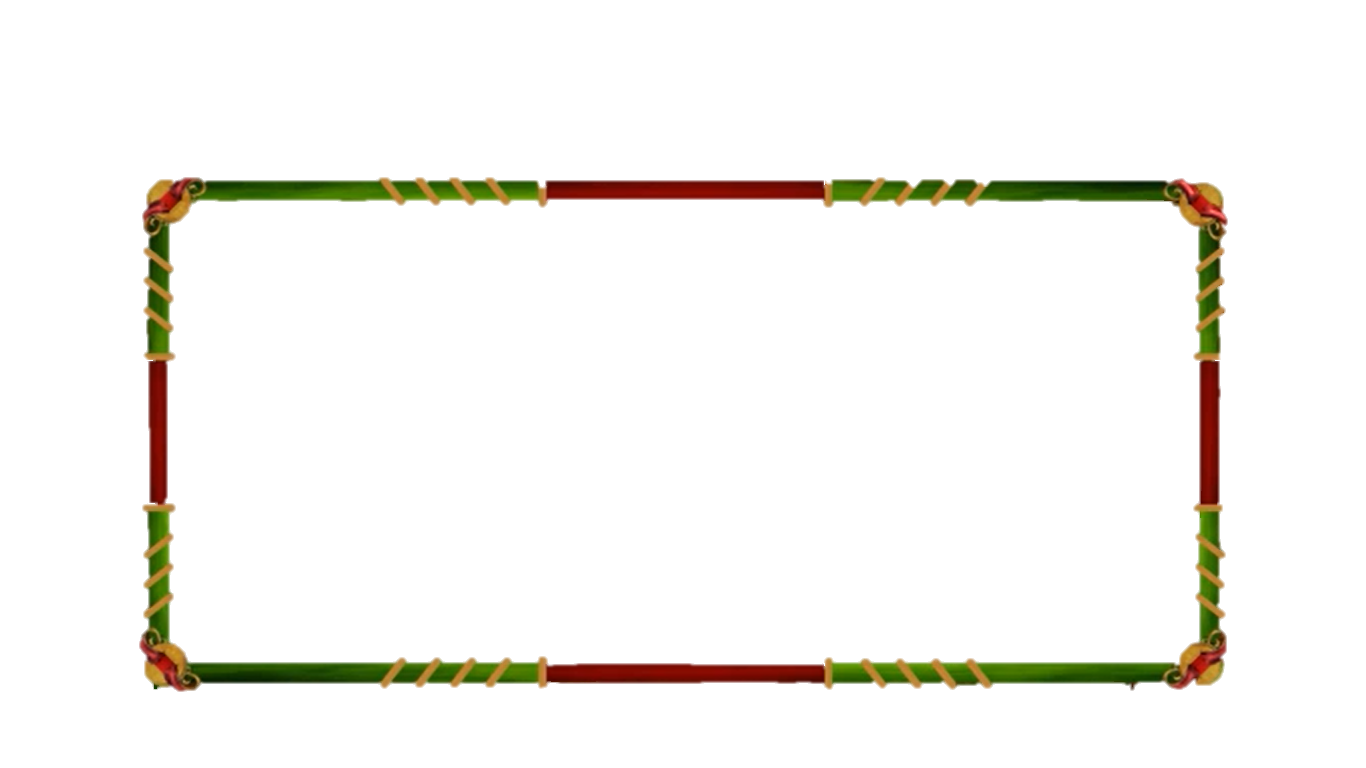 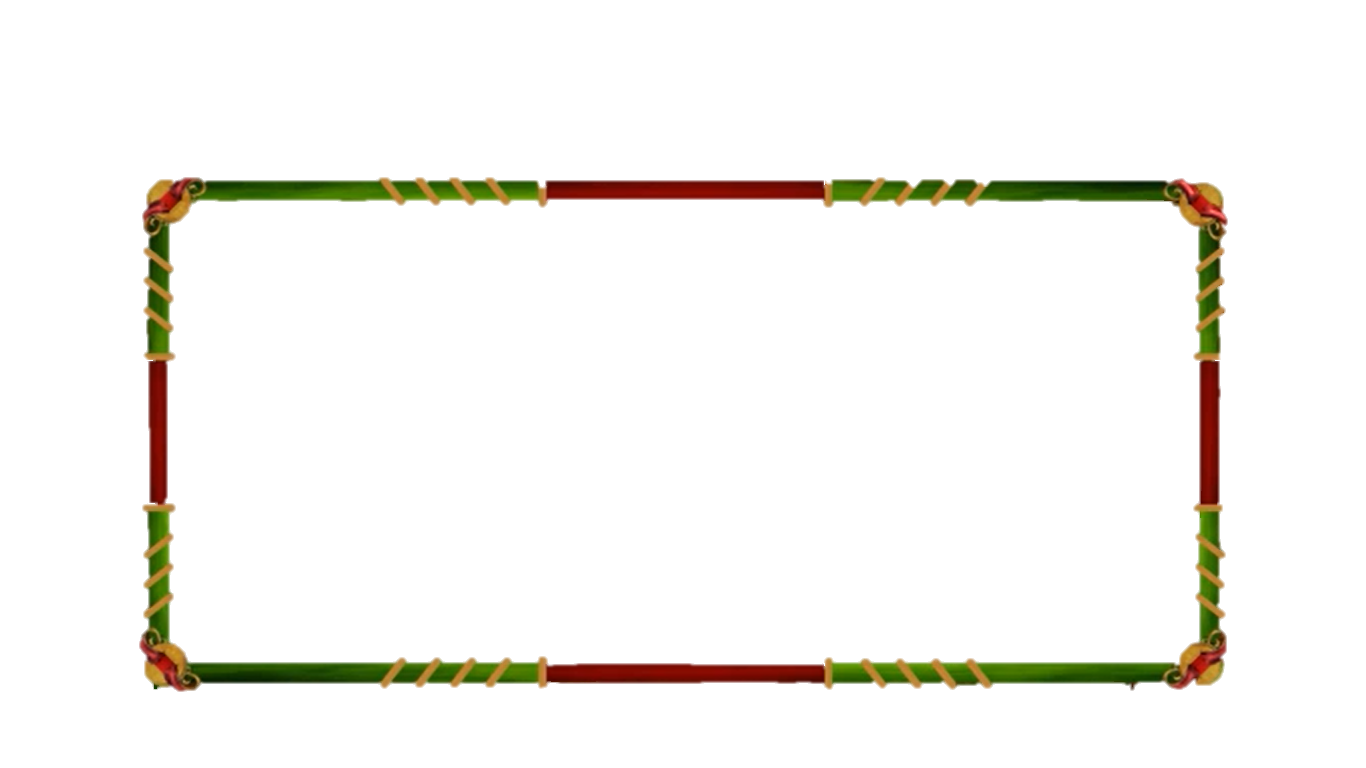 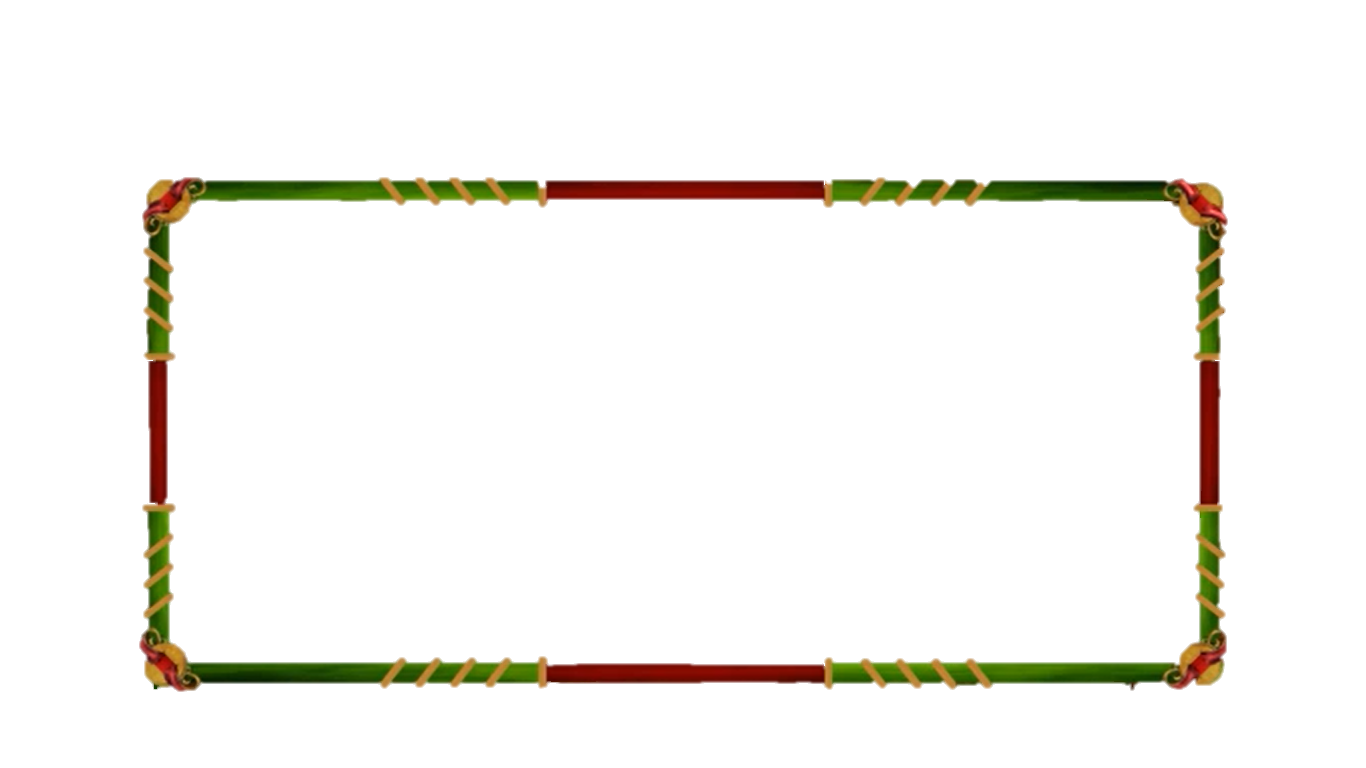 10
9
8
7
6
5
4
3
2
1
0
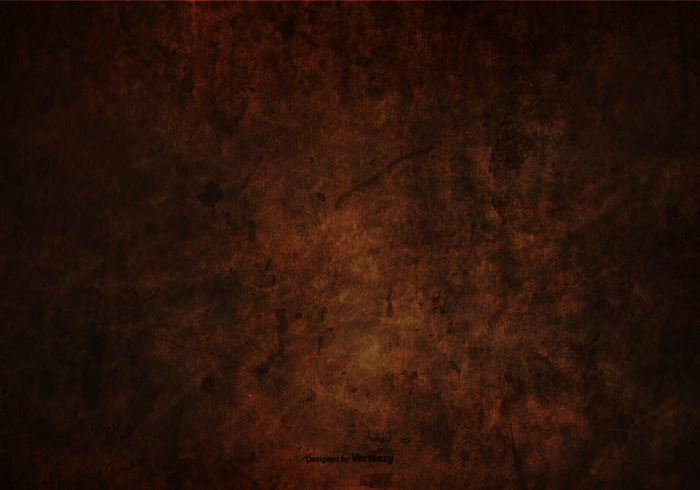 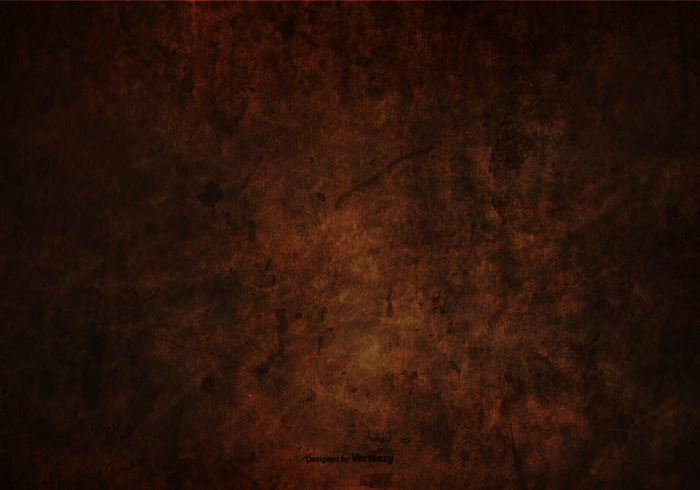 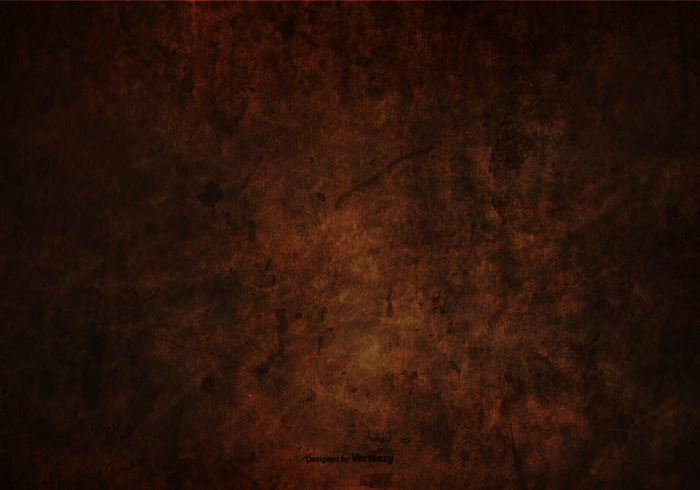 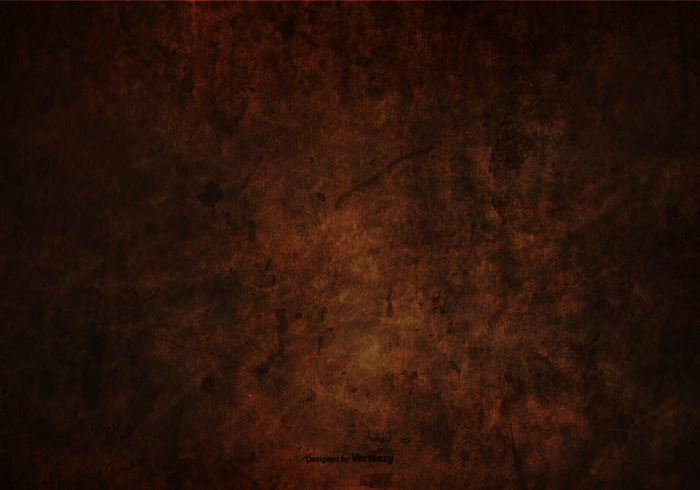 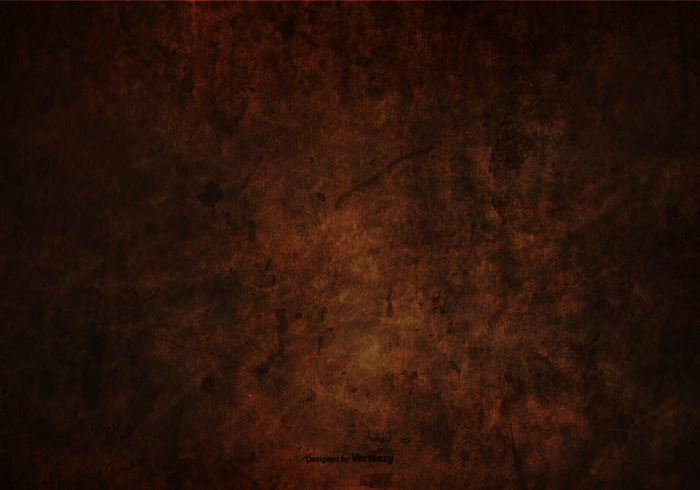 A. Disneyland Park
B. Golden Gate Bridge
C. national 
parks
D. shopping malls
nguyenngocduong.vn
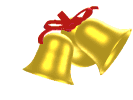 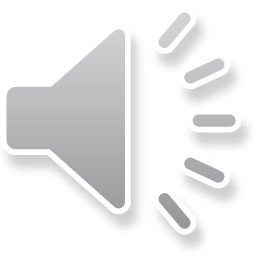 Question 6
For children, California is famous for its.........
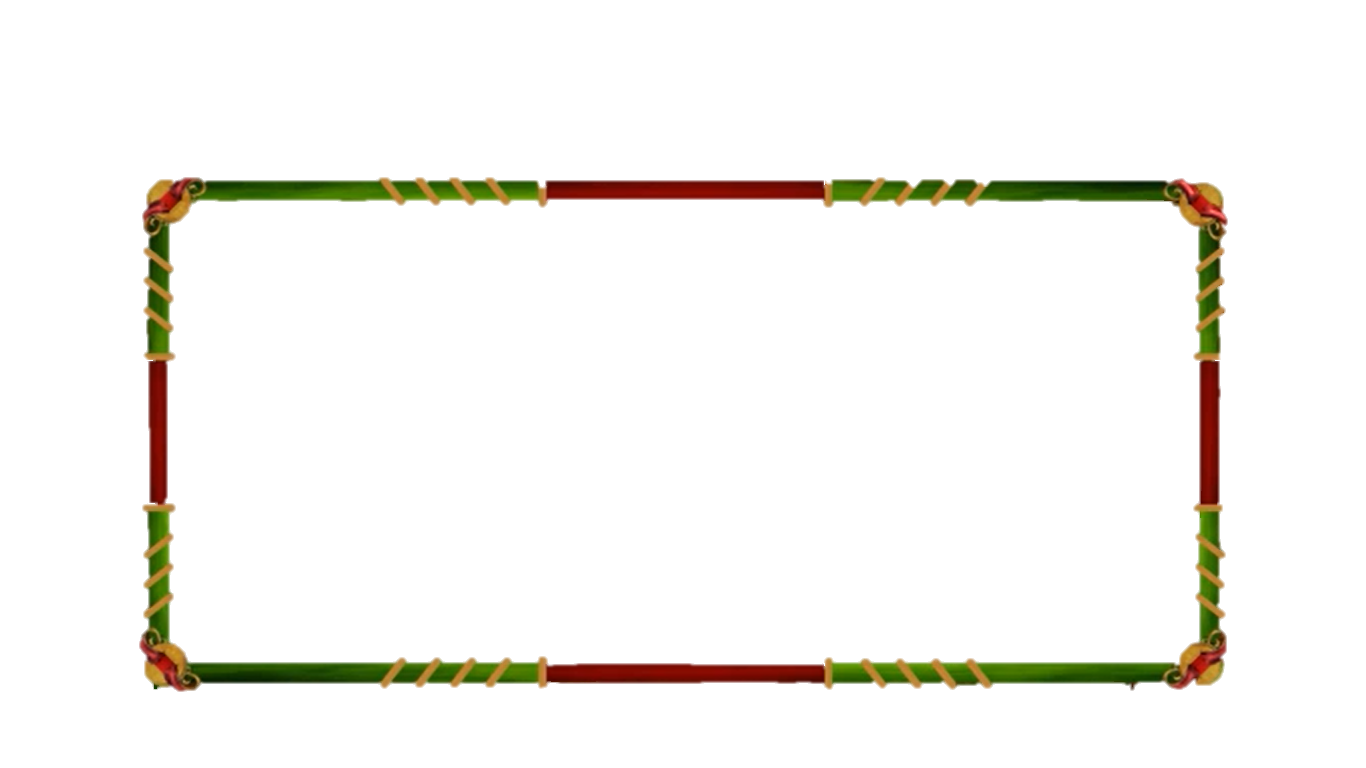 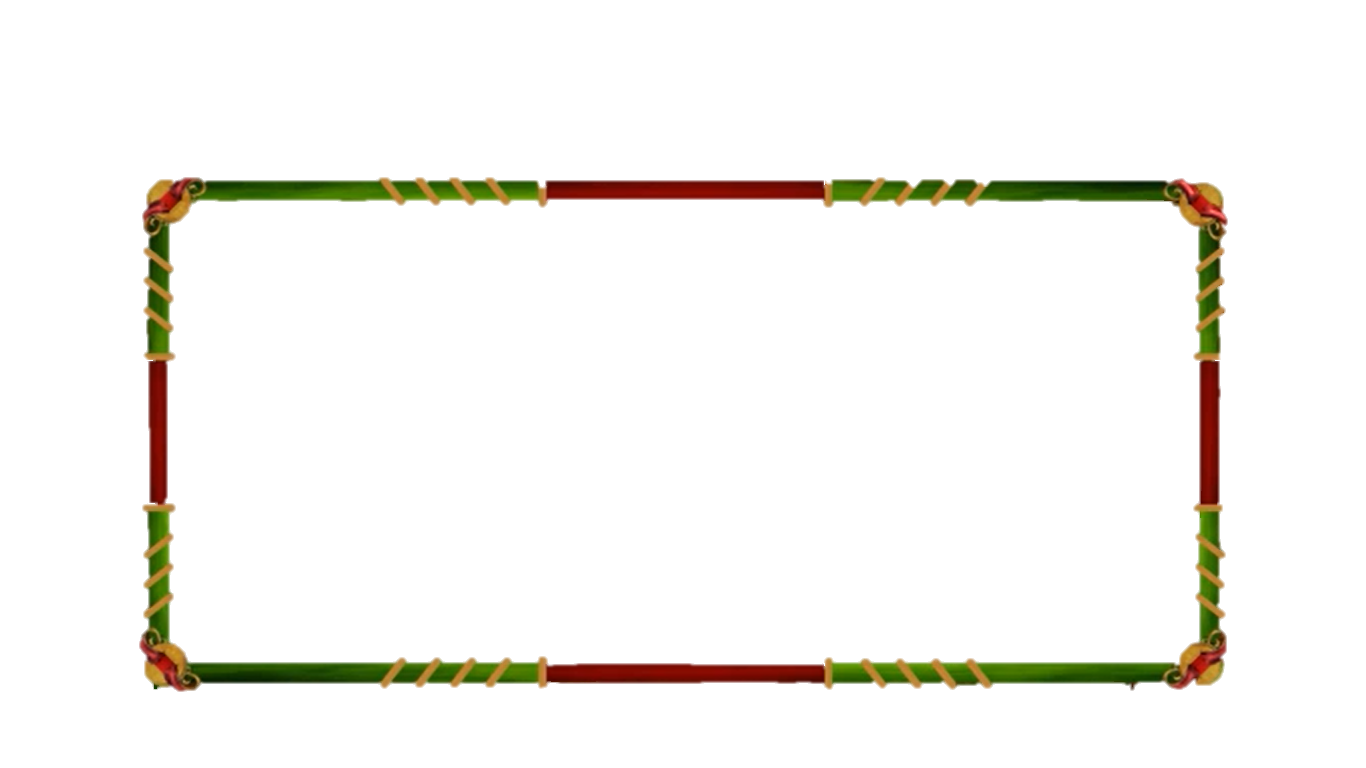 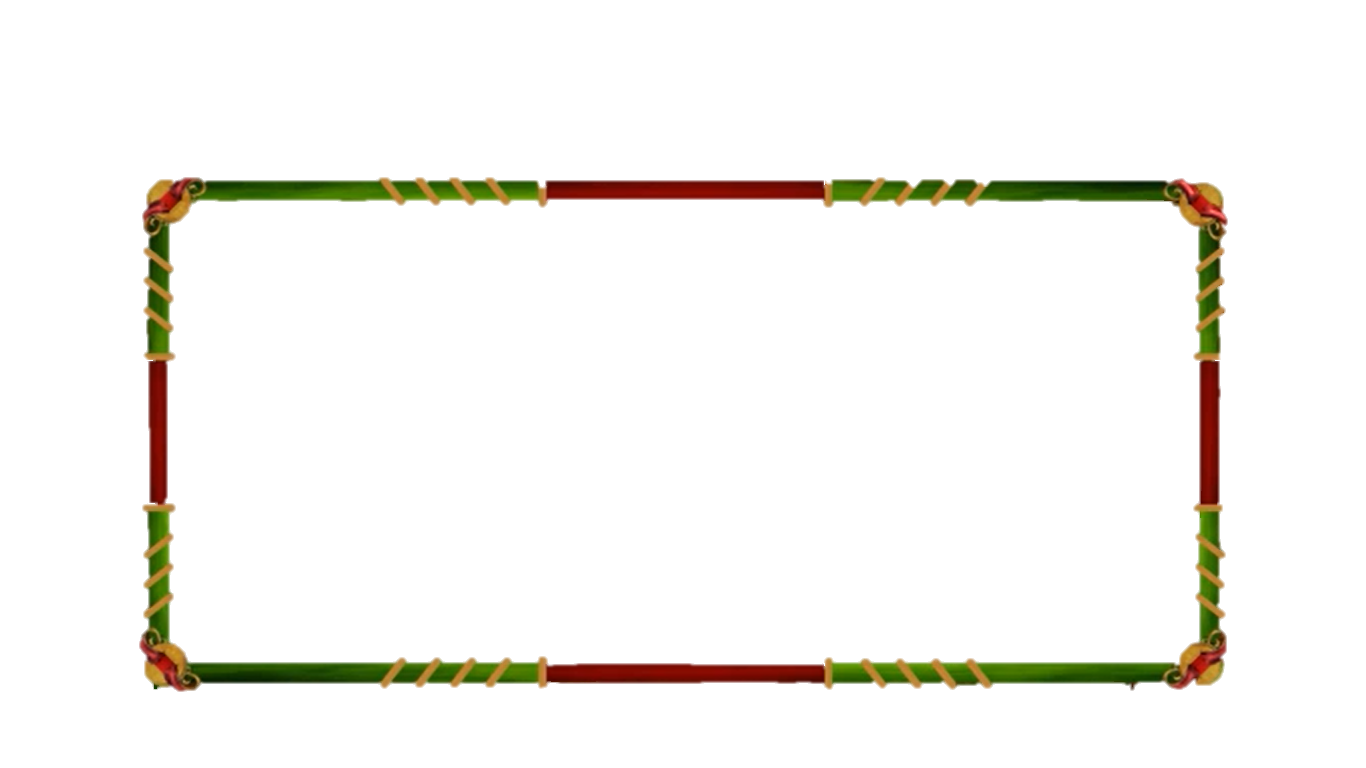 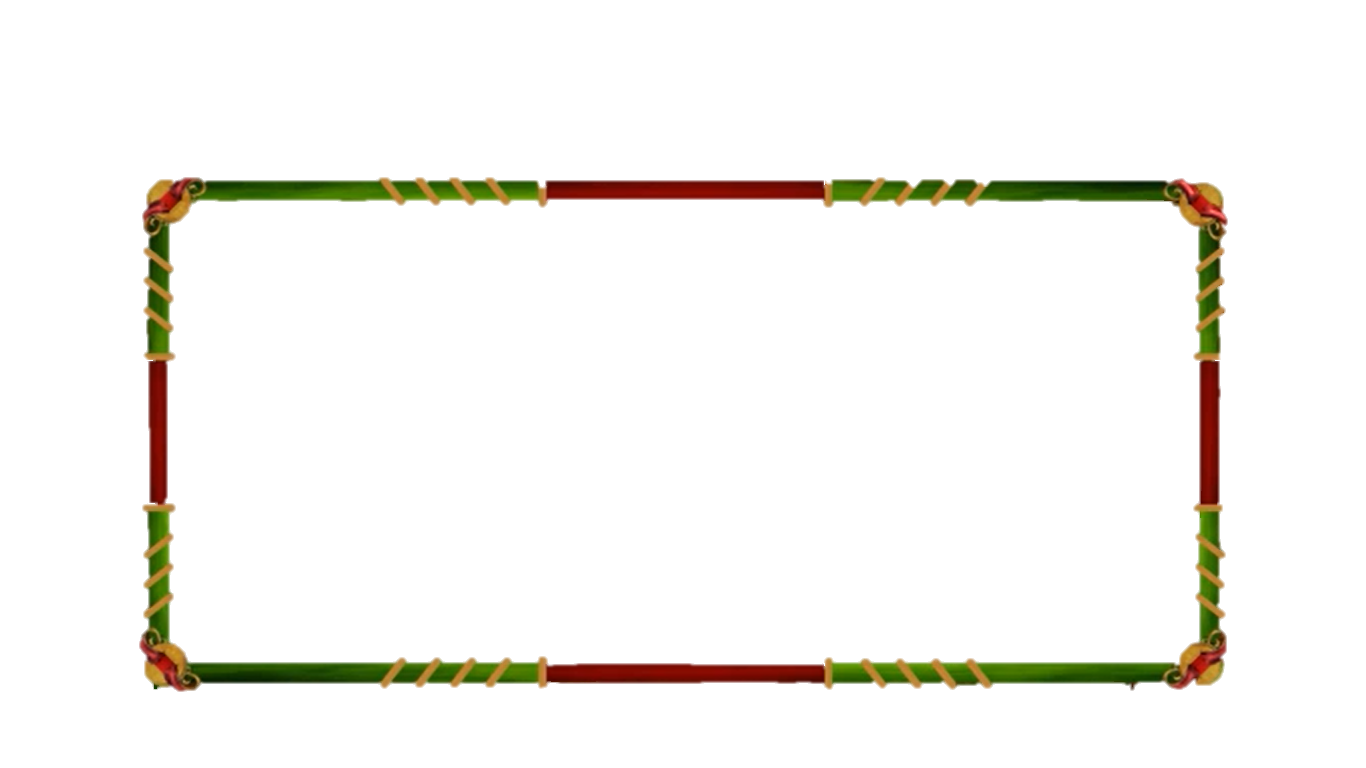 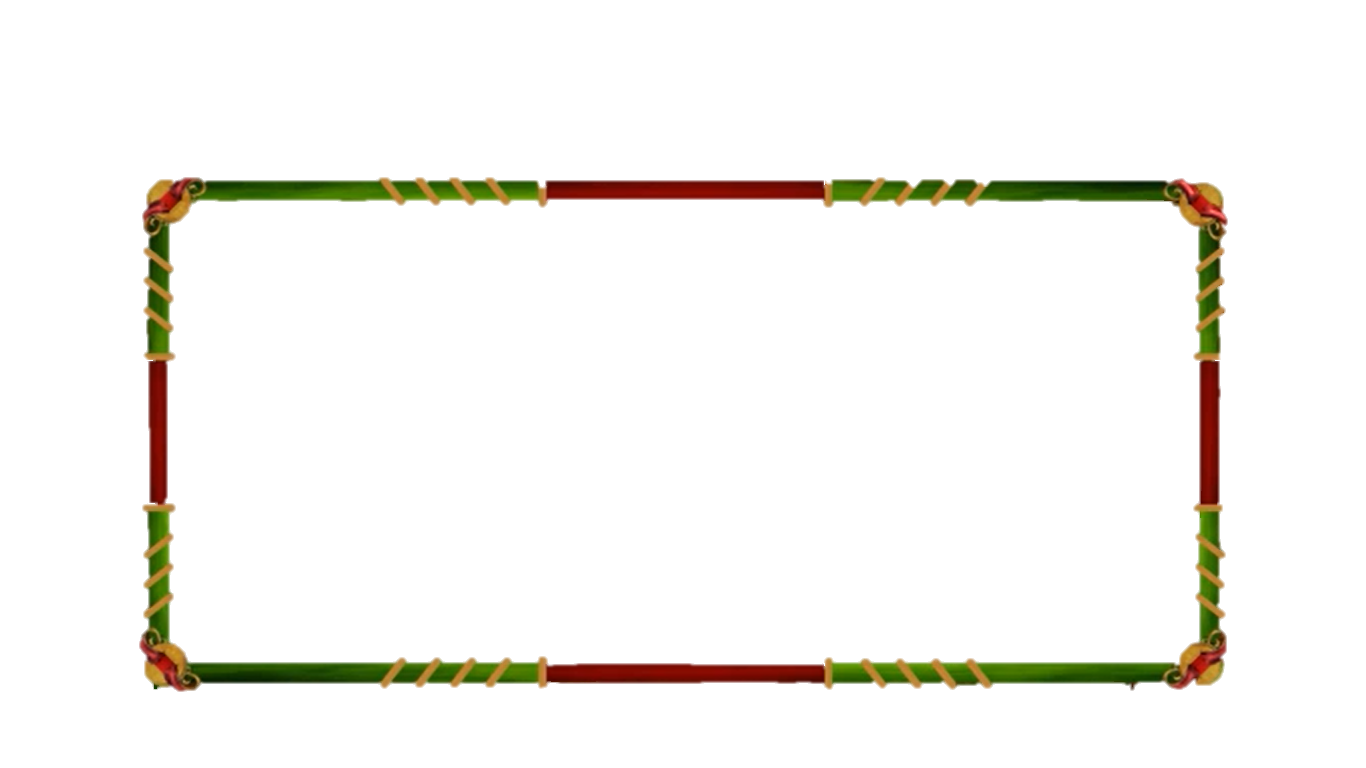 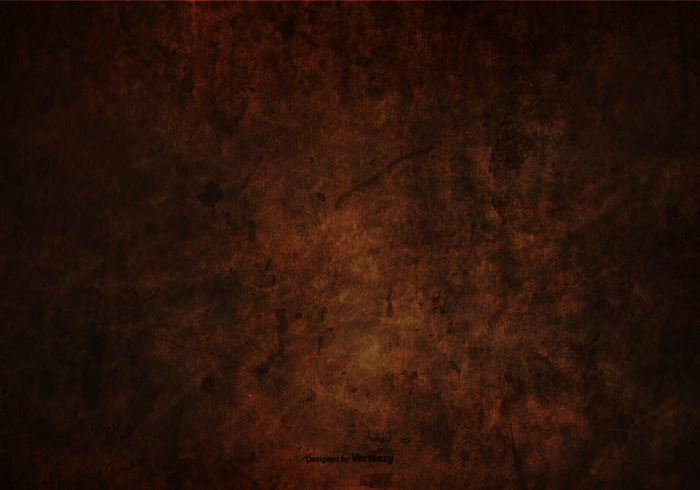 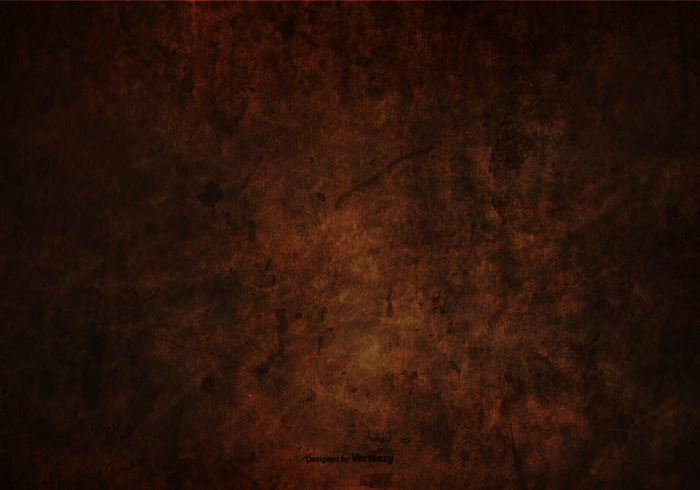 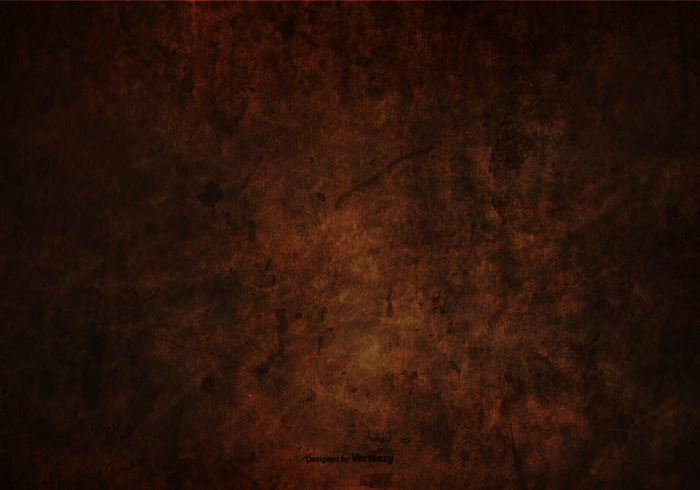 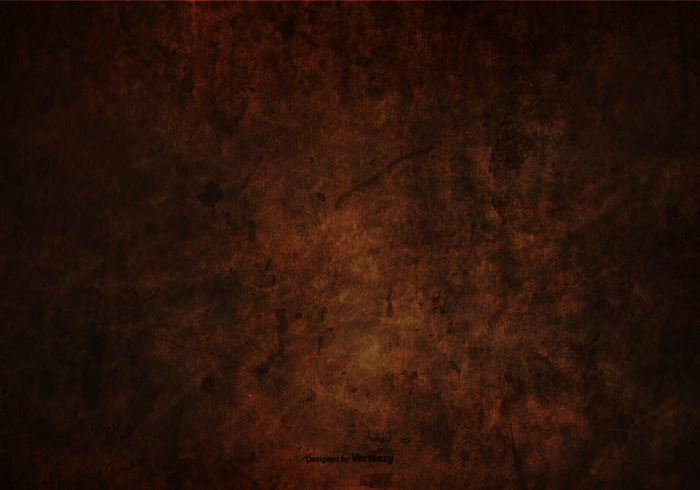 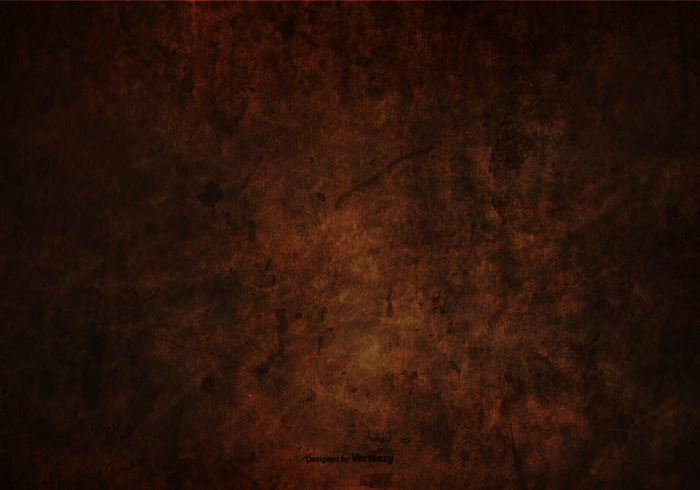 A. Disneyland Park
B. Golden Gate Bridge
C. national 
parks
D. shopping malls
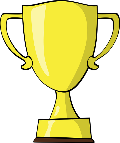 nguyenngocduong.vn
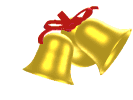 Question 7
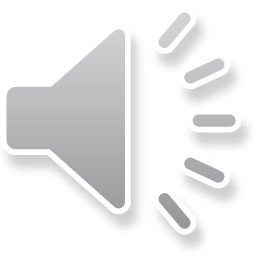 What is the most crowded city in the world?
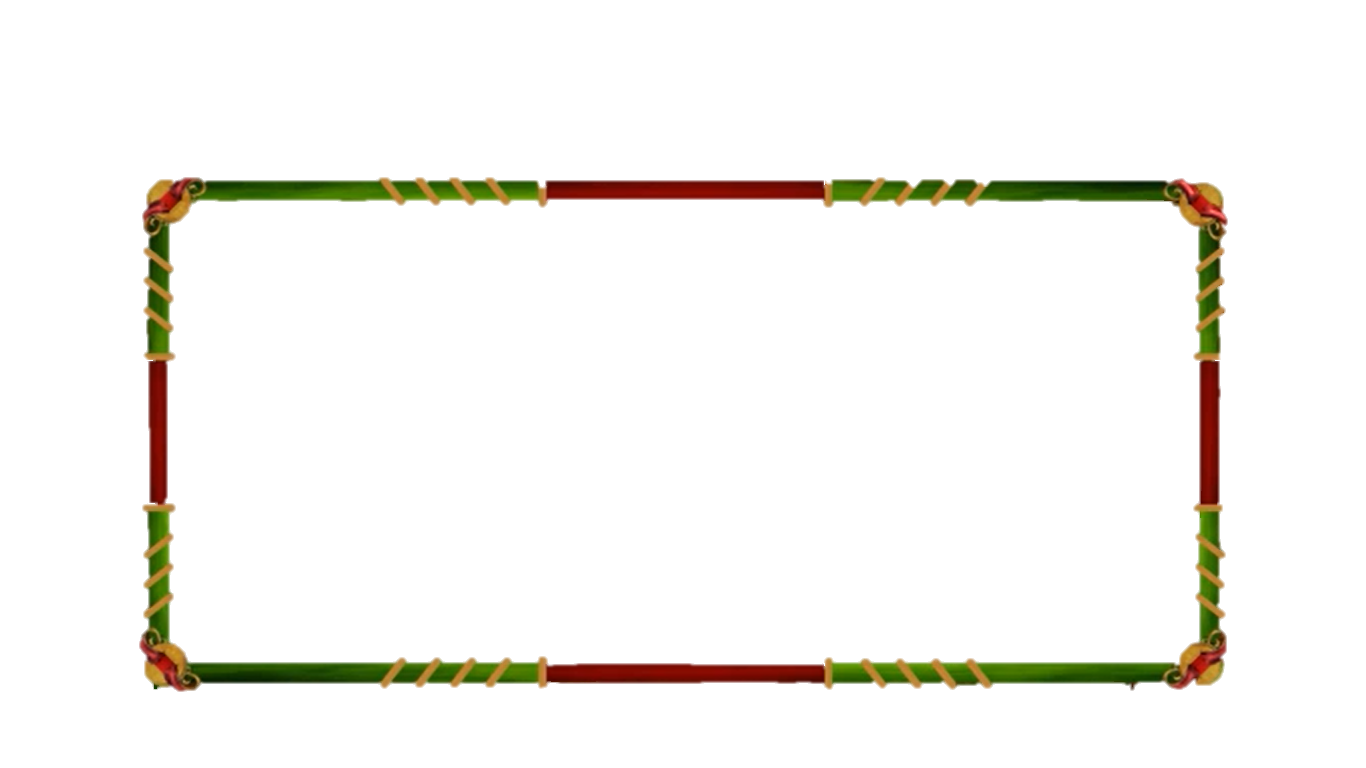 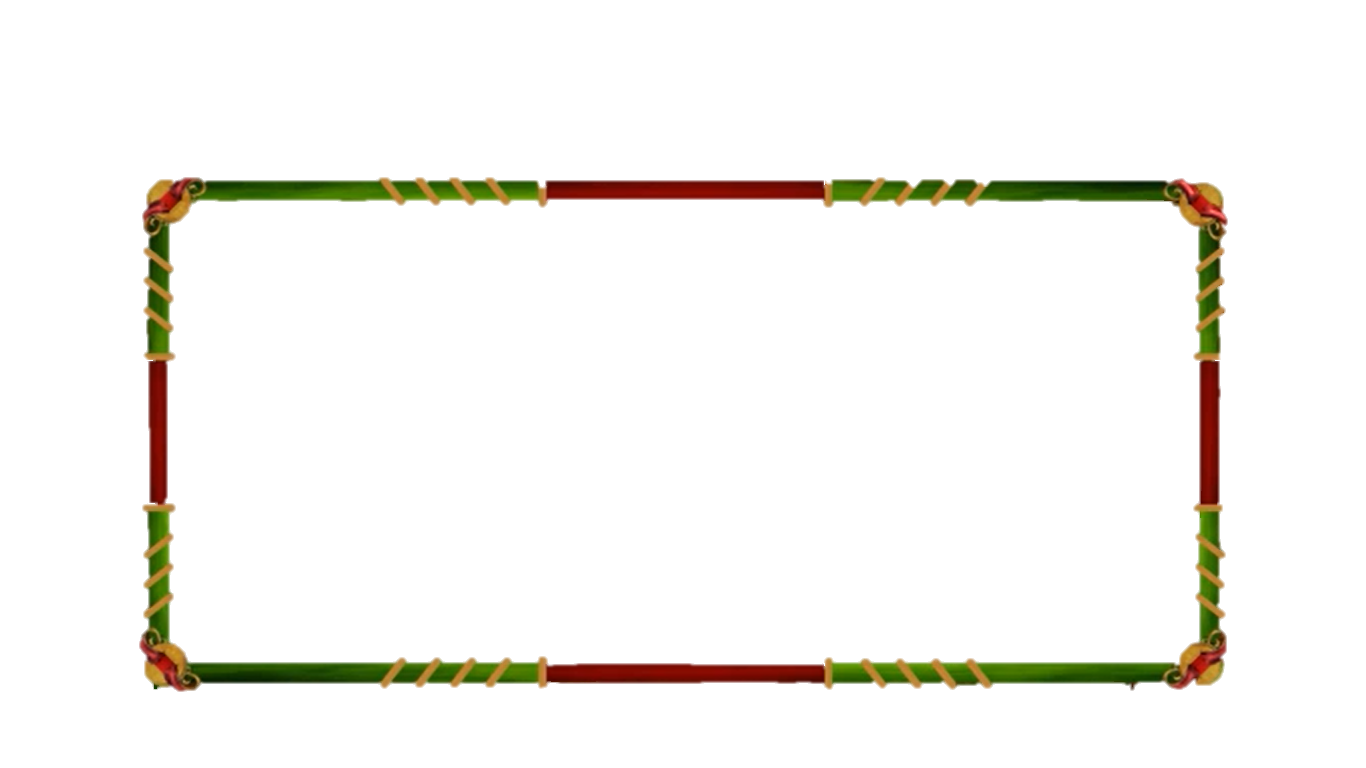 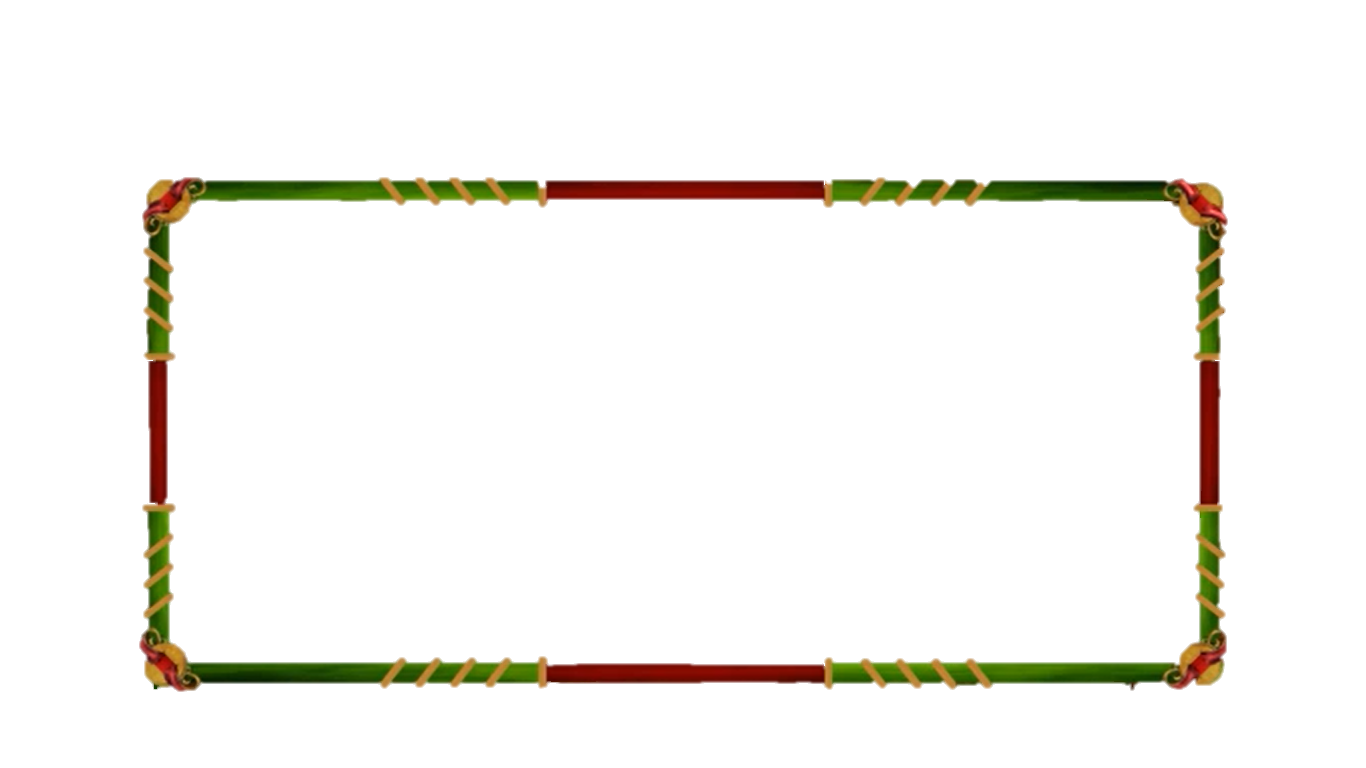 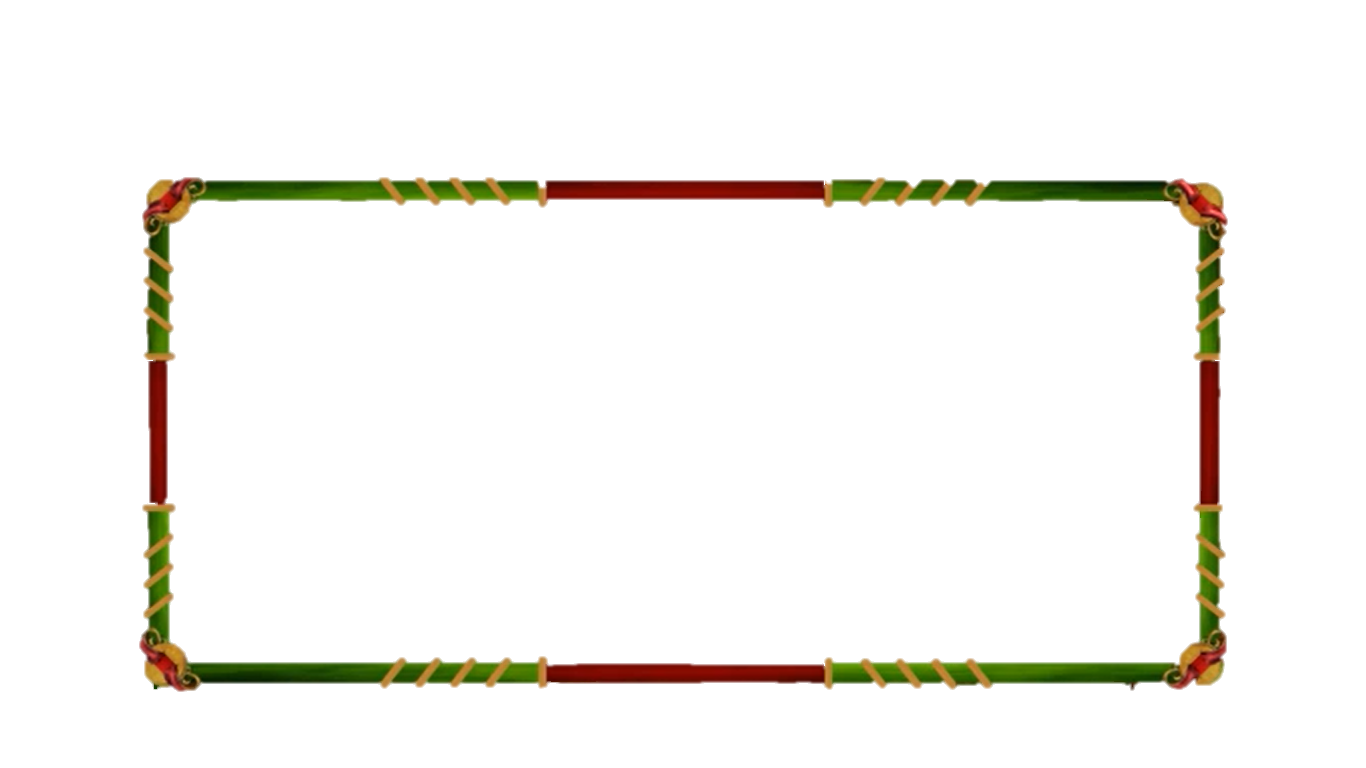 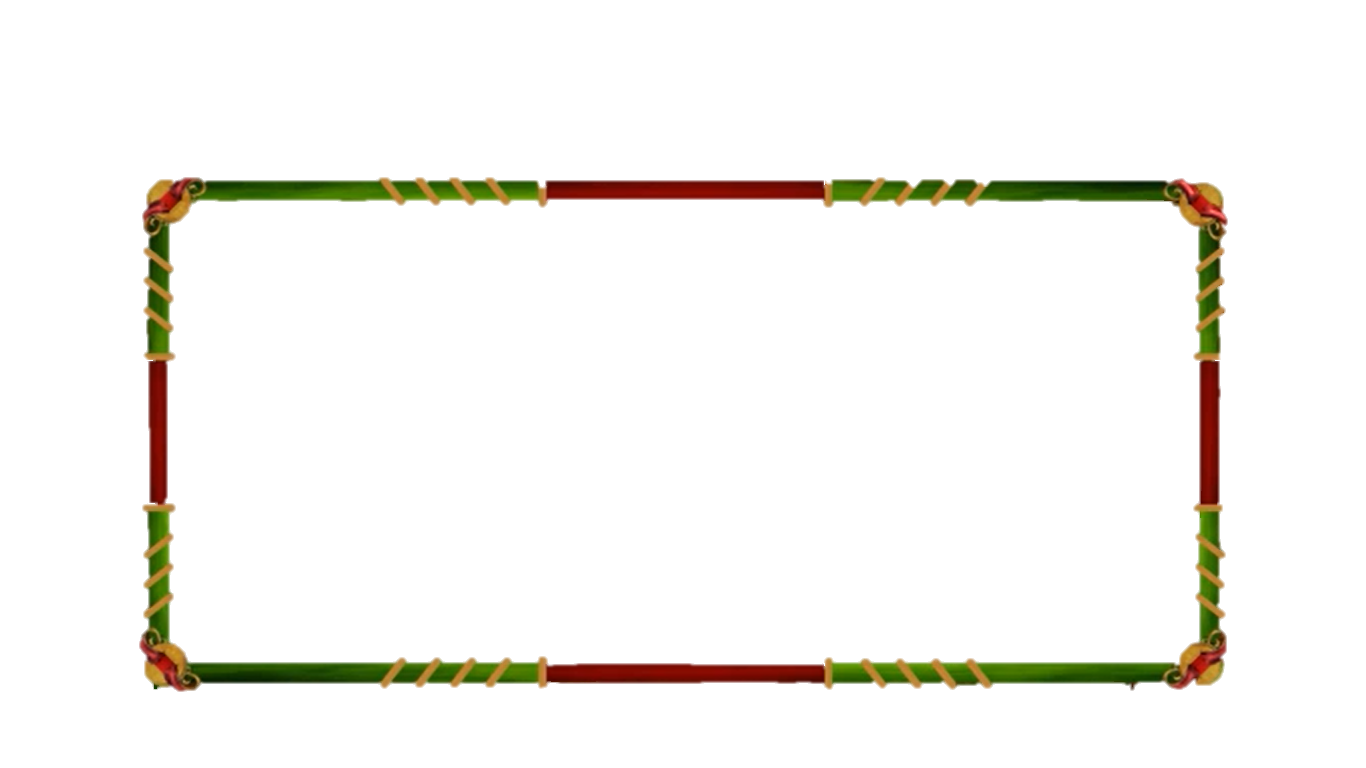 10
9
8
7
6
5
4
3
2
1
0
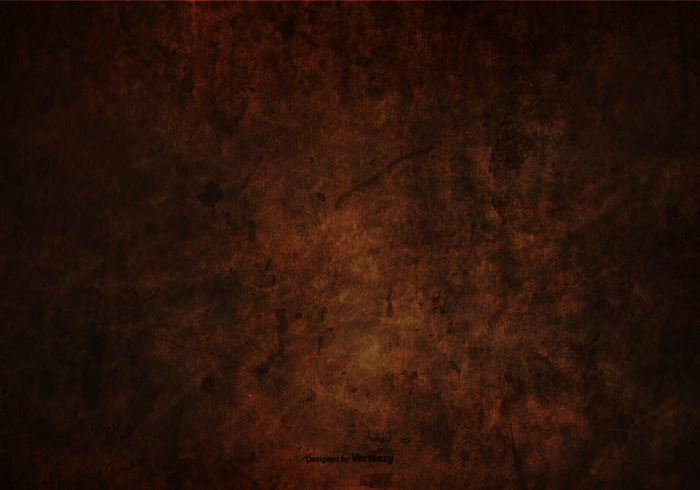 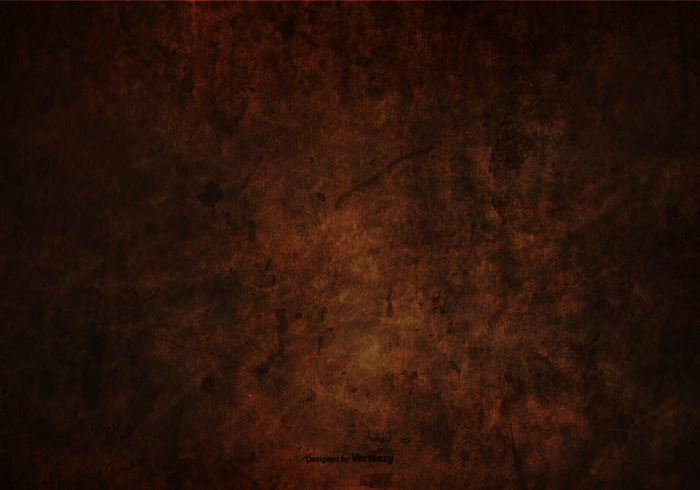 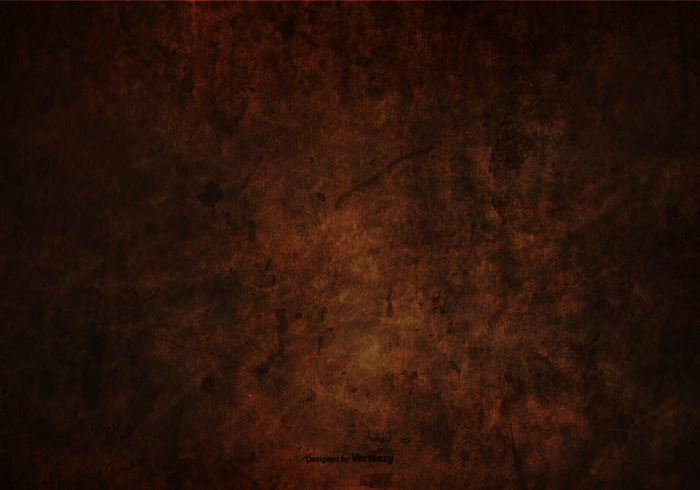 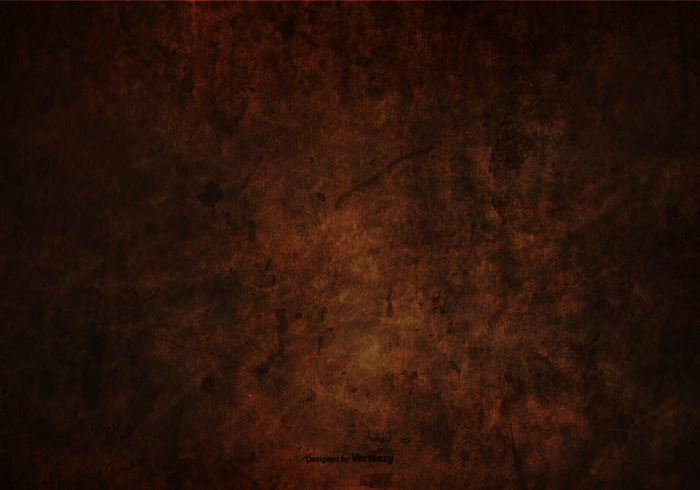 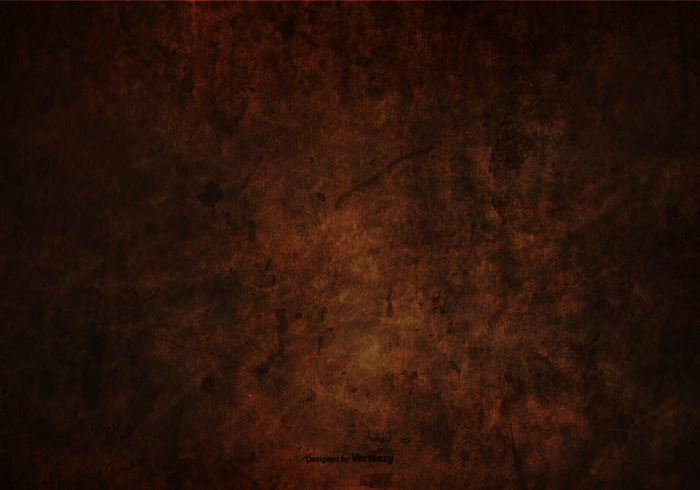 B. Mumbai
A. Mexico
D. Shanghai
C. Tokyo
nguyenngocduong.vn
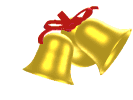 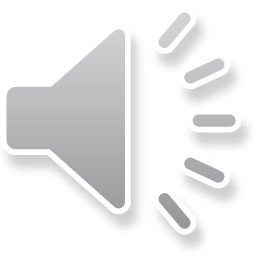 Question 7
What is the most crowded city in the world?
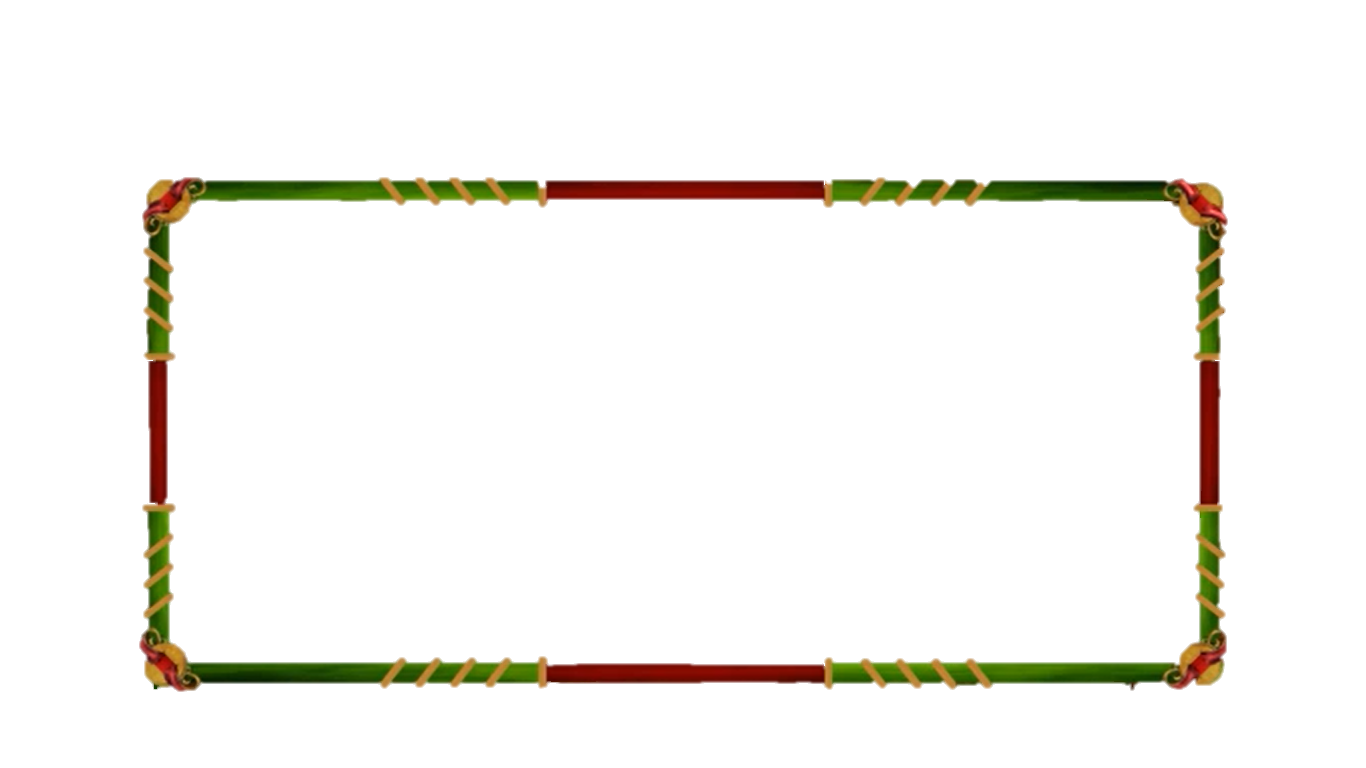 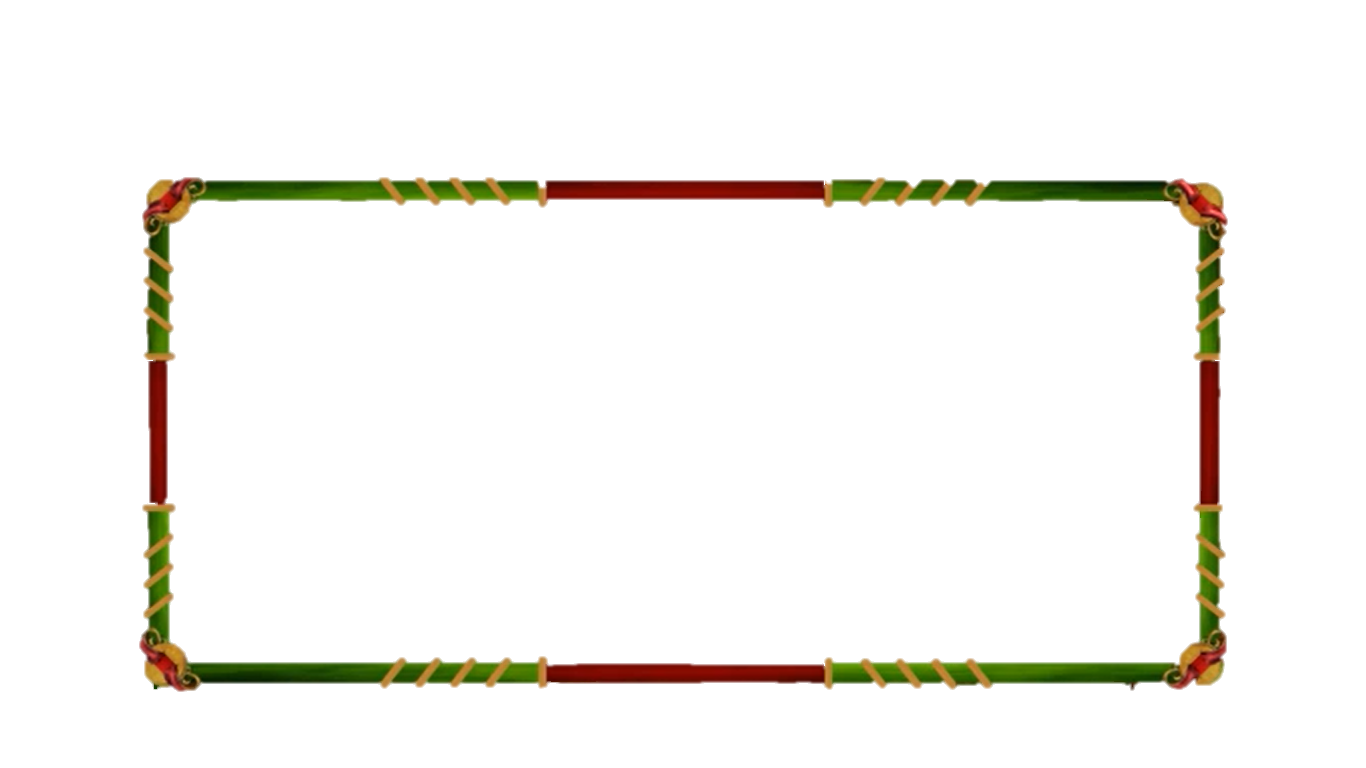 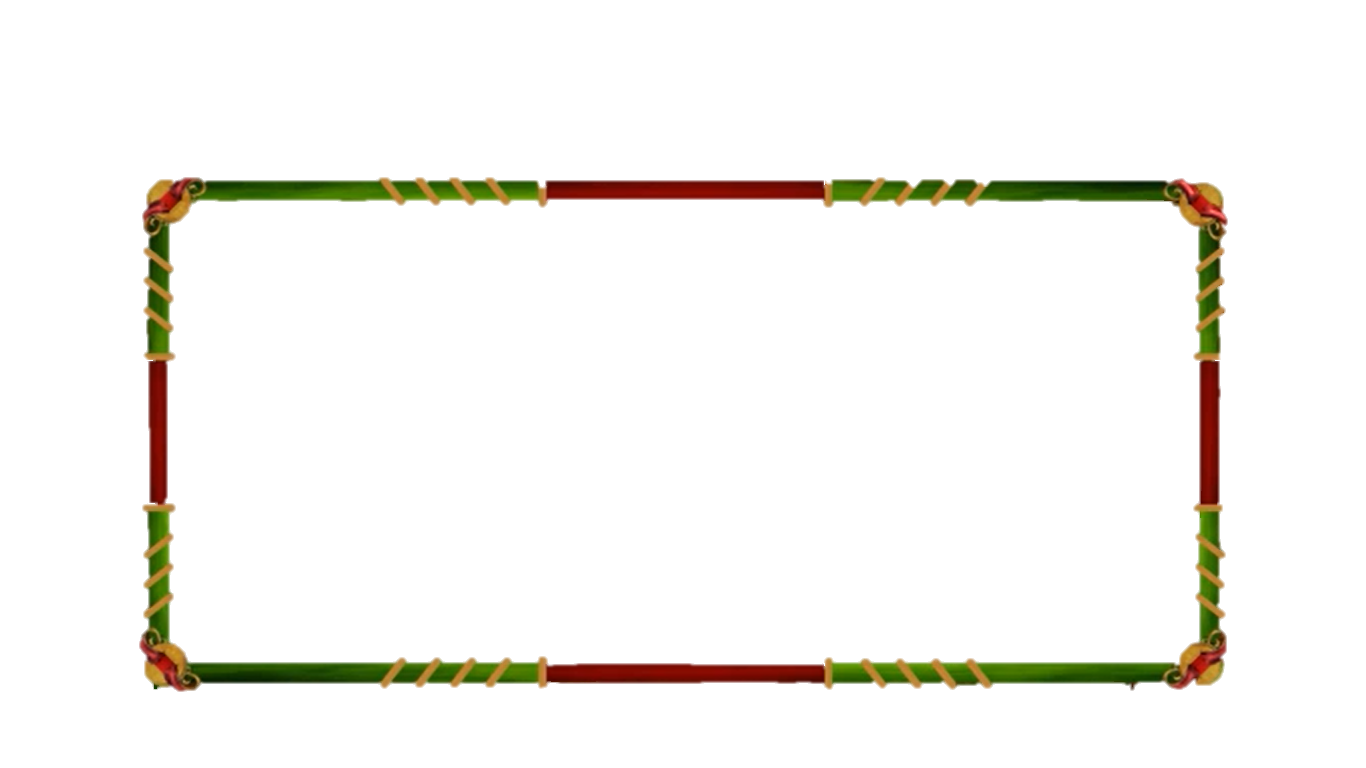 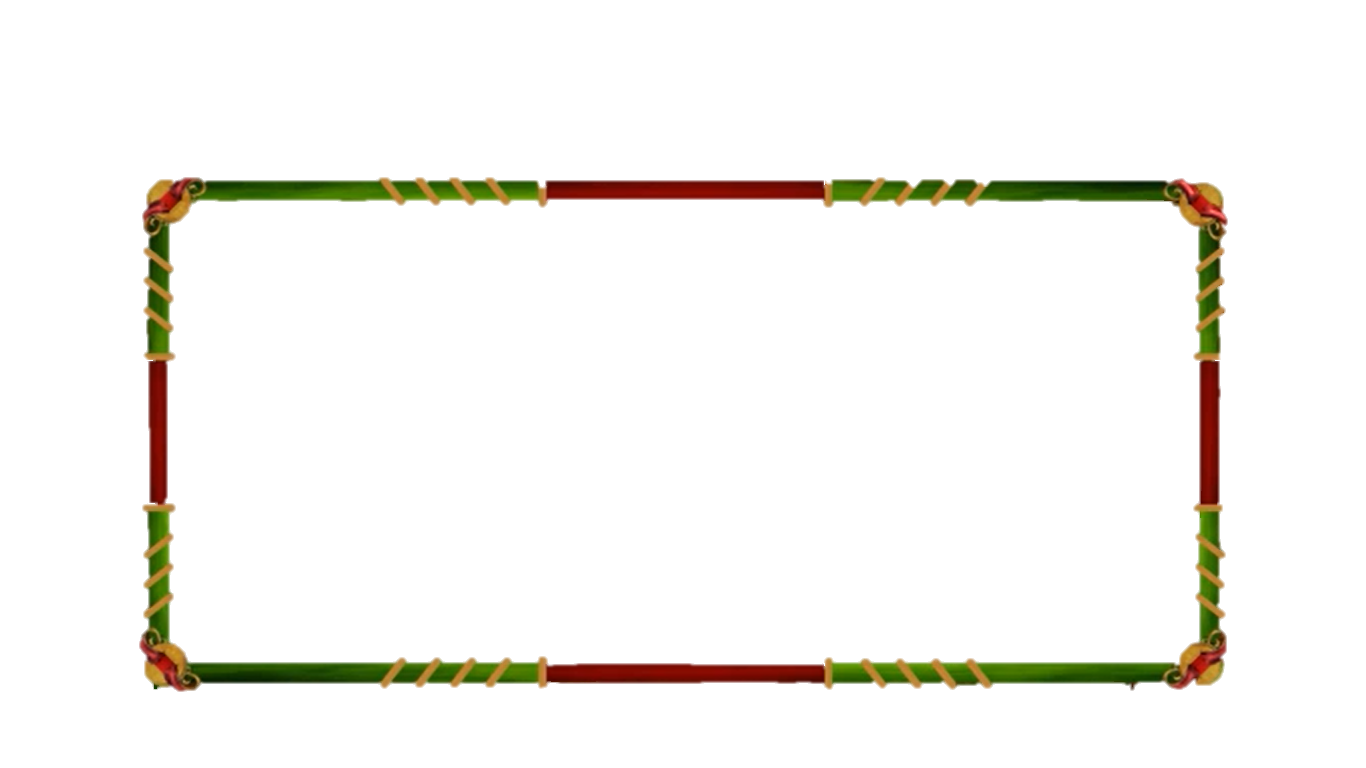 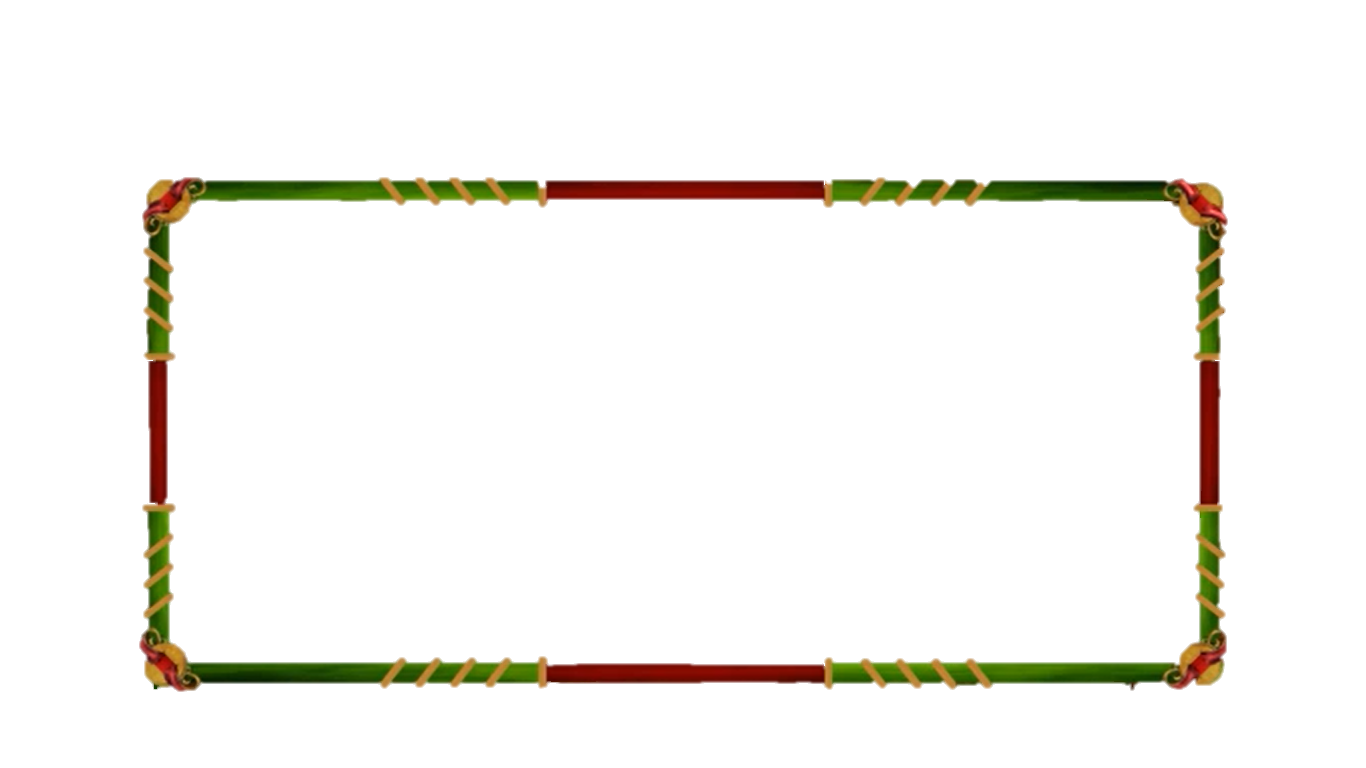 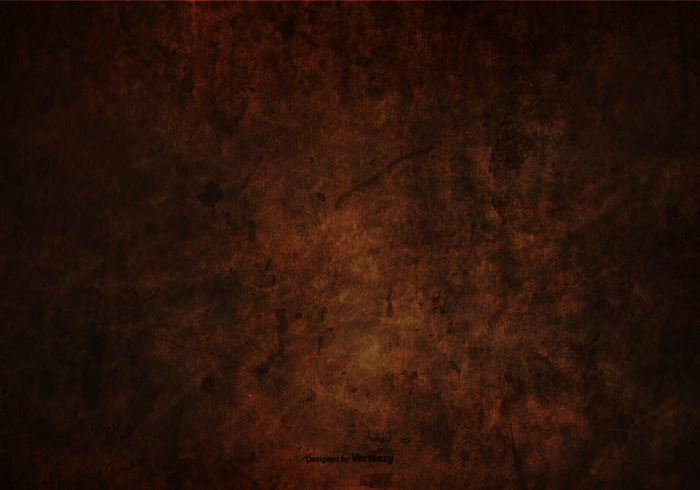 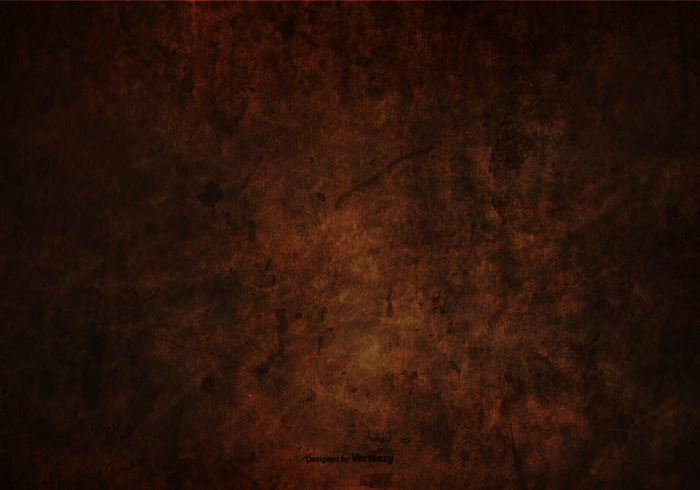 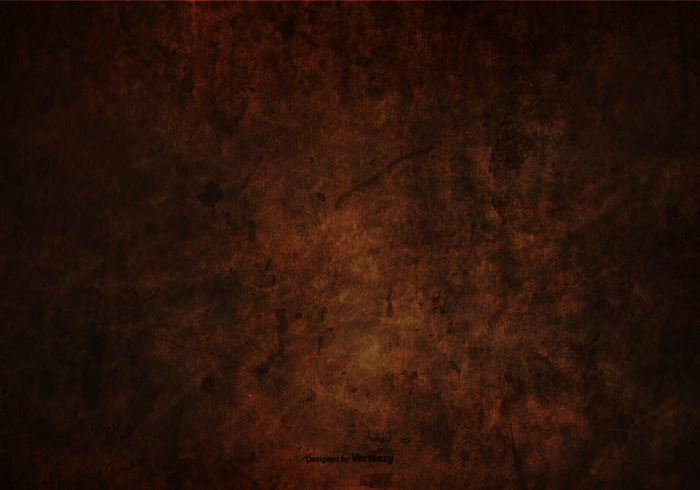 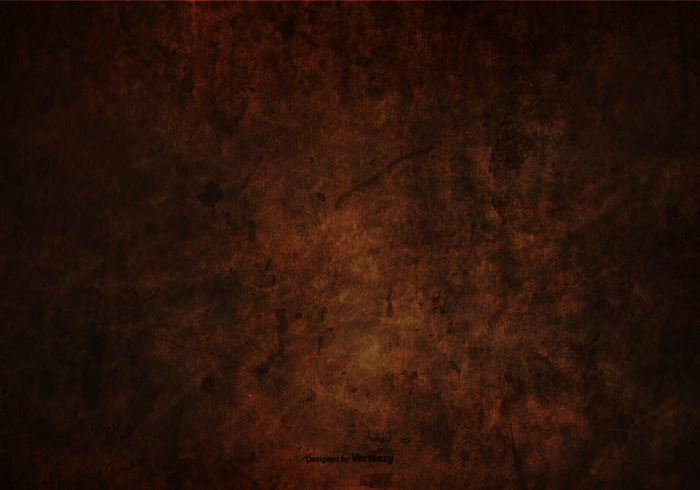 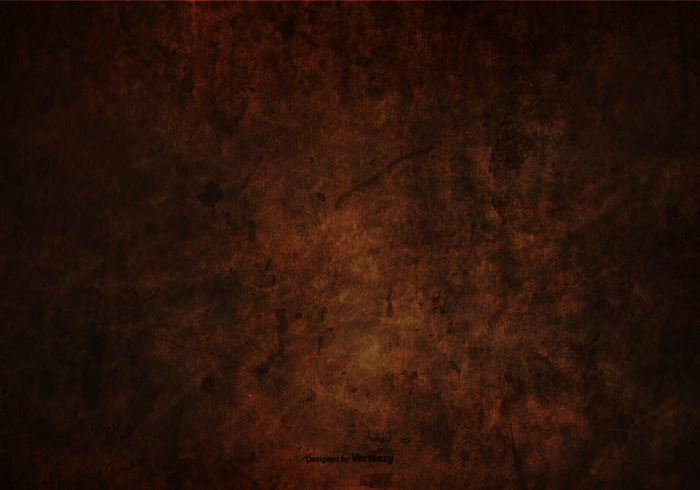 B. Mumbai
A. Mexico
D. Shanghai
C. Tokyo
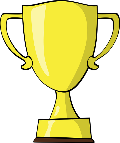 nguyenngocduong.vn
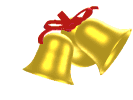 Question 8
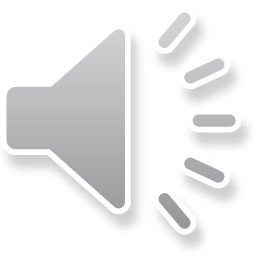 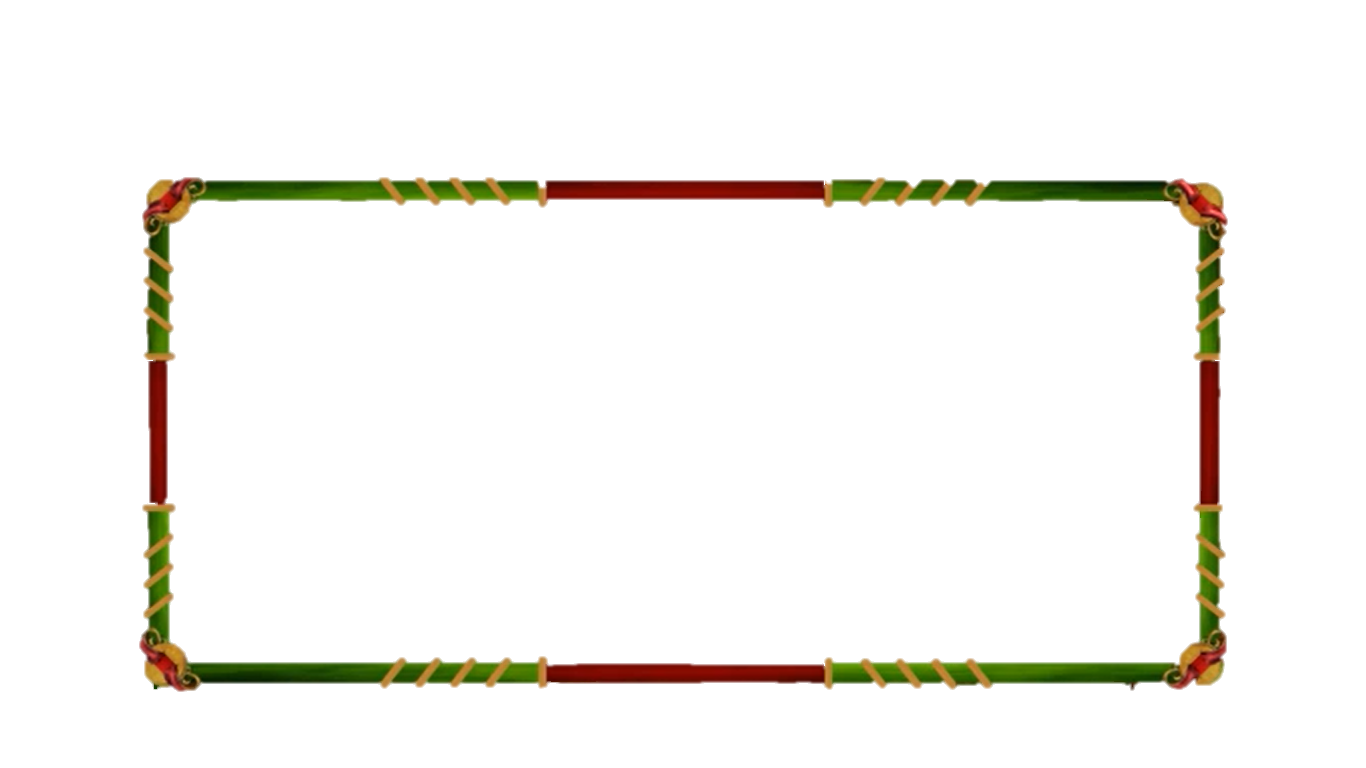 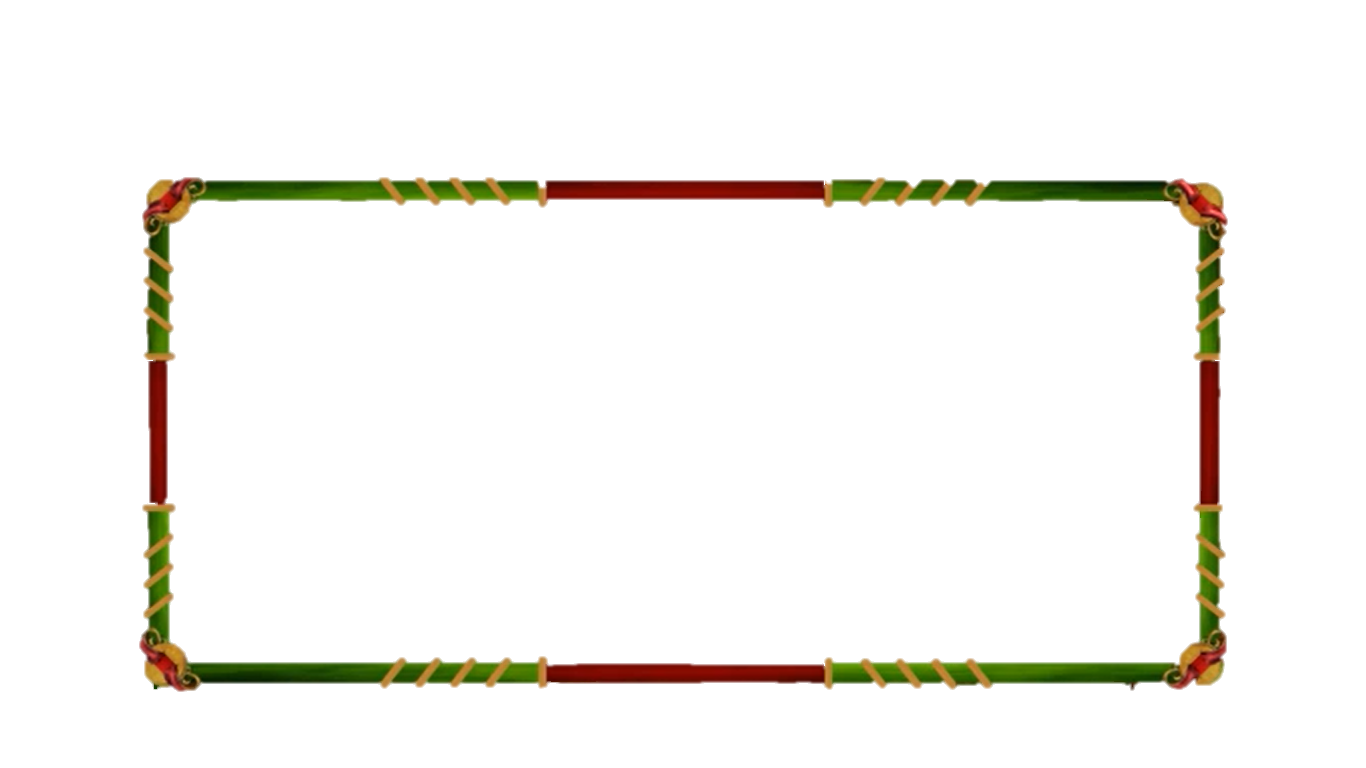 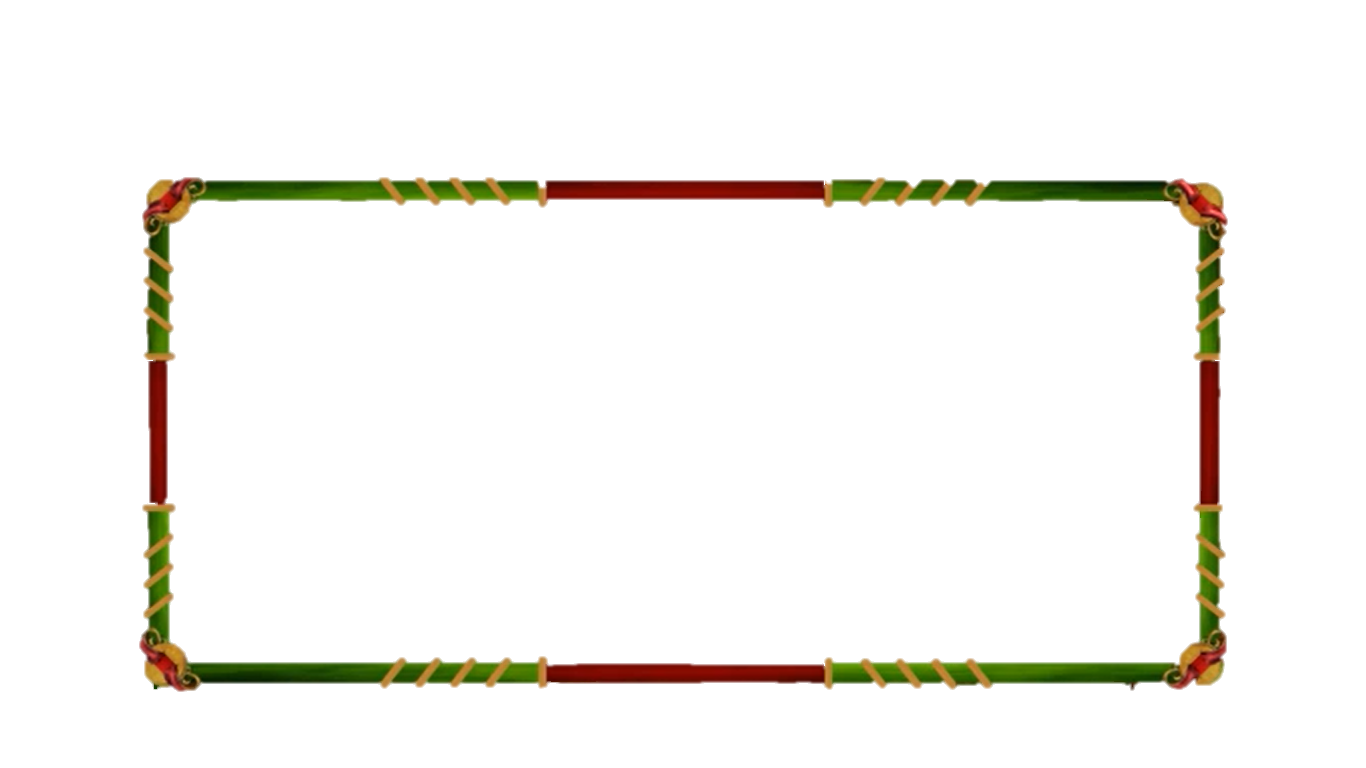 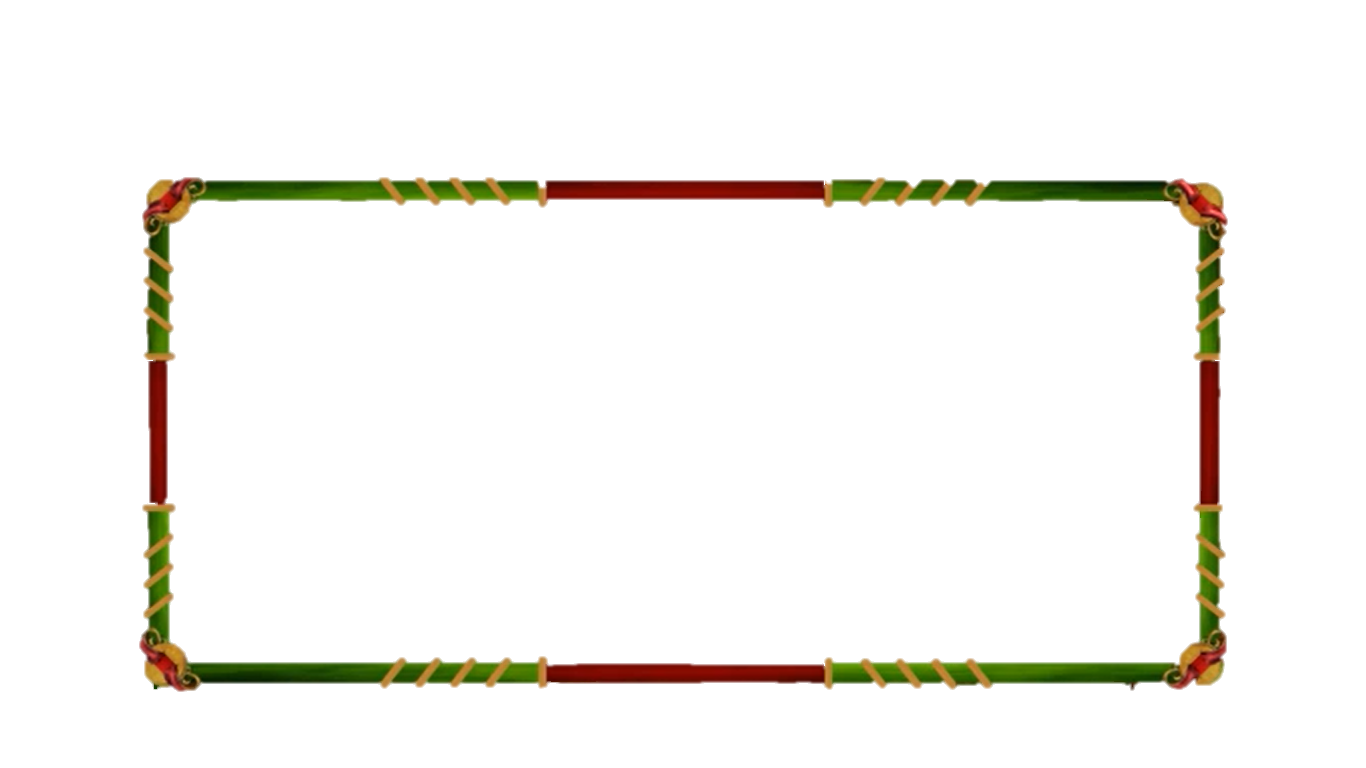 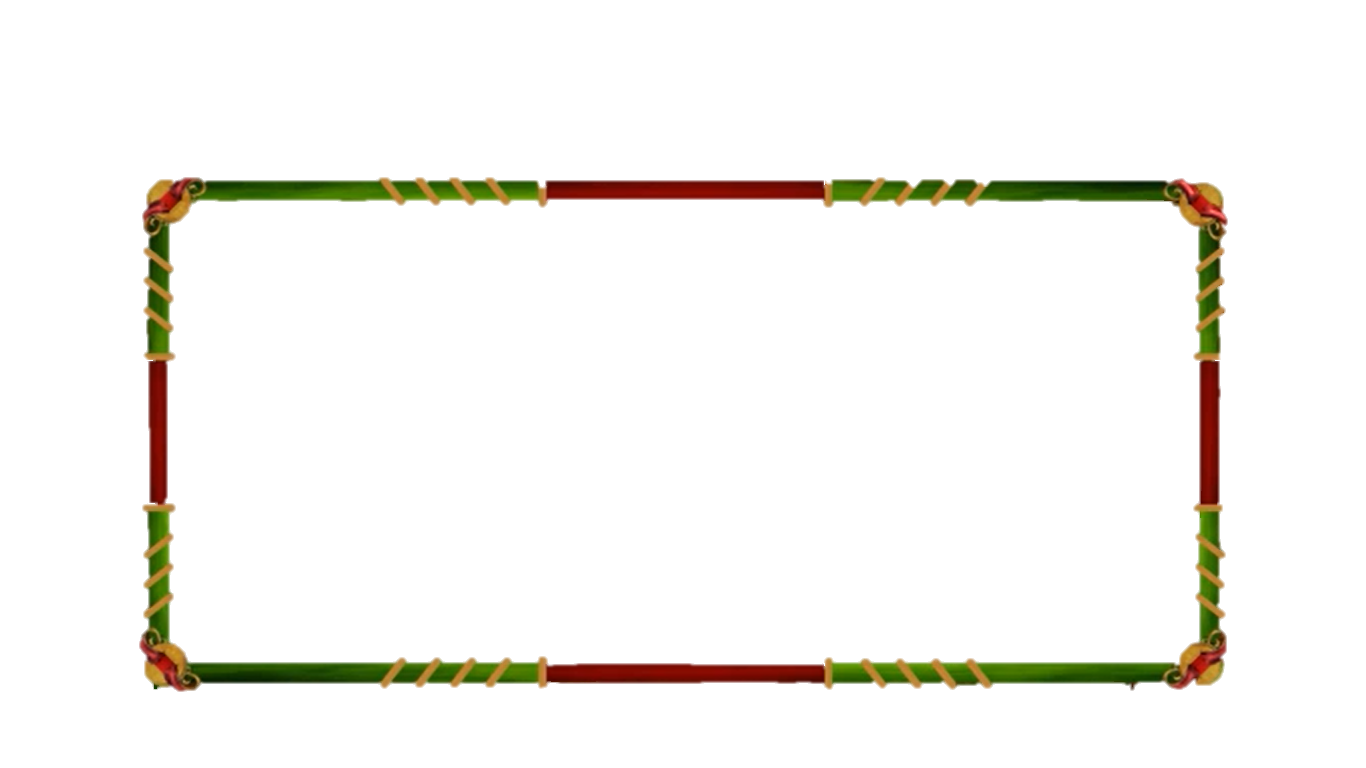 What is the tallest building in the world?
10
9
8
7
6
5
4
3
2
1
0
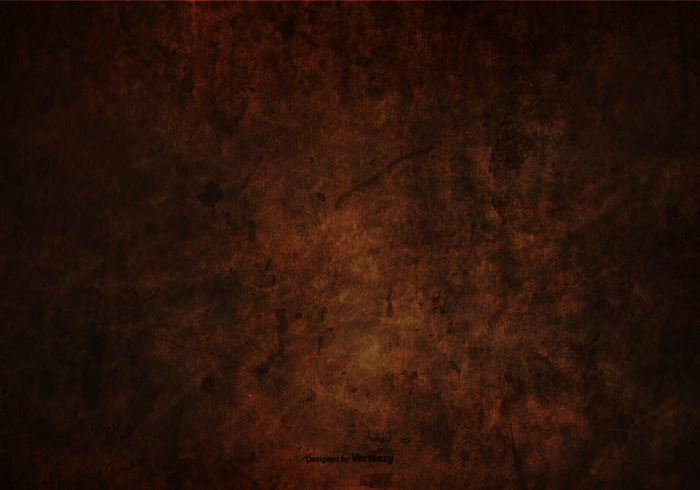 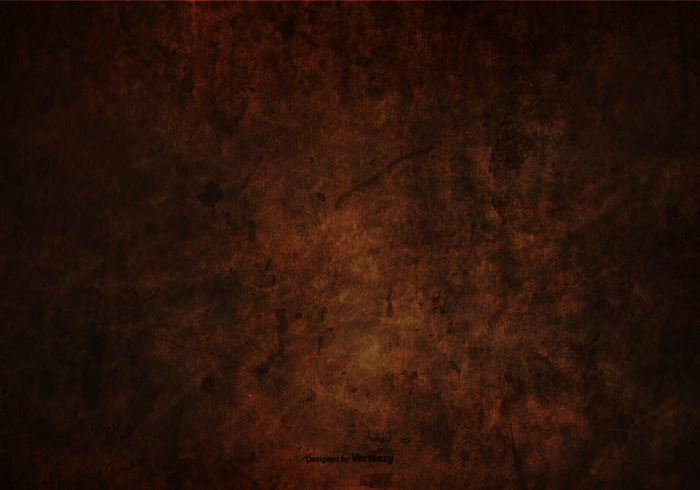 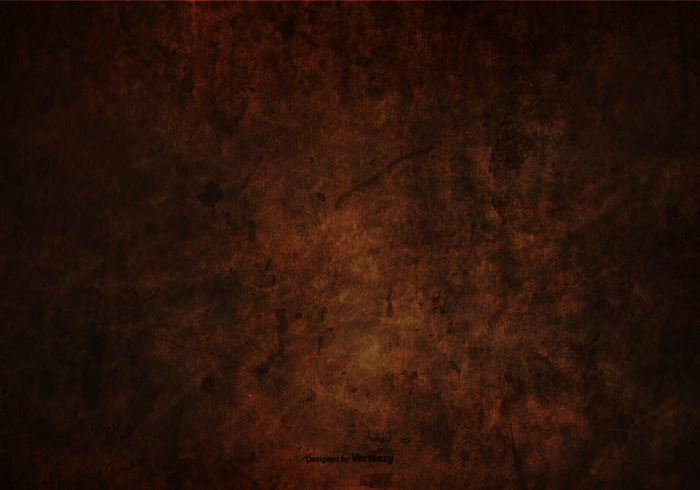 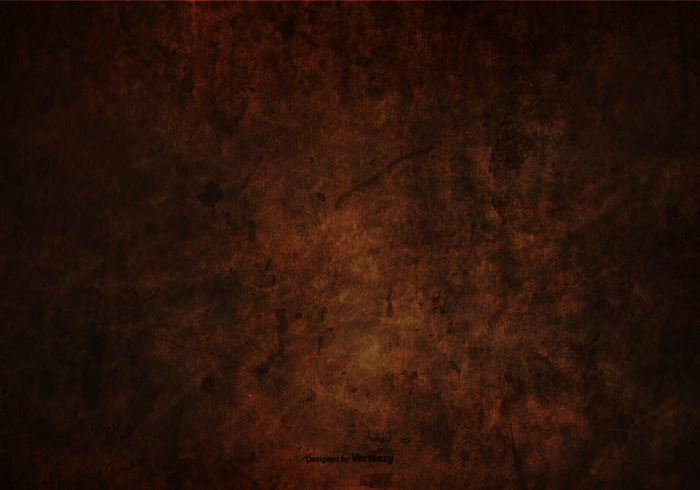 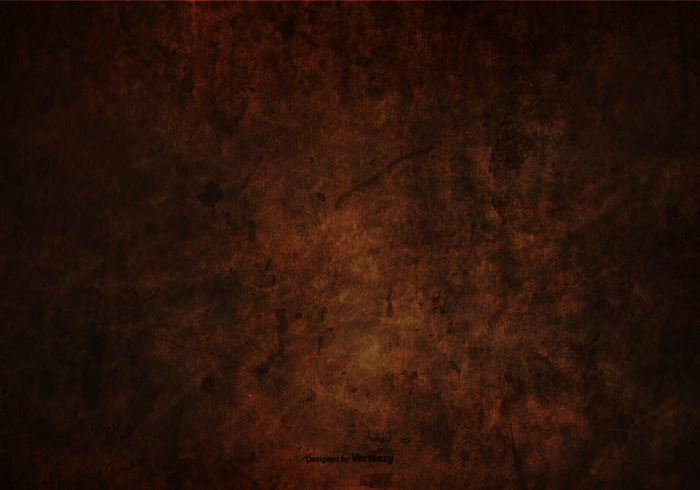 B. Burj Khalifa, Dubai
Landmark 81, 
HCM city
D. Autograph Tower, Jakarta
C. Shanghai Tower, Shanghai
nguyenngocduong.vn
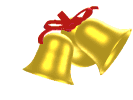 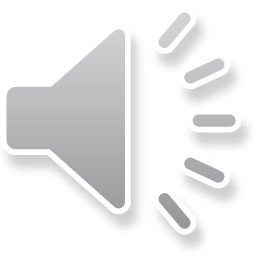 Question 8
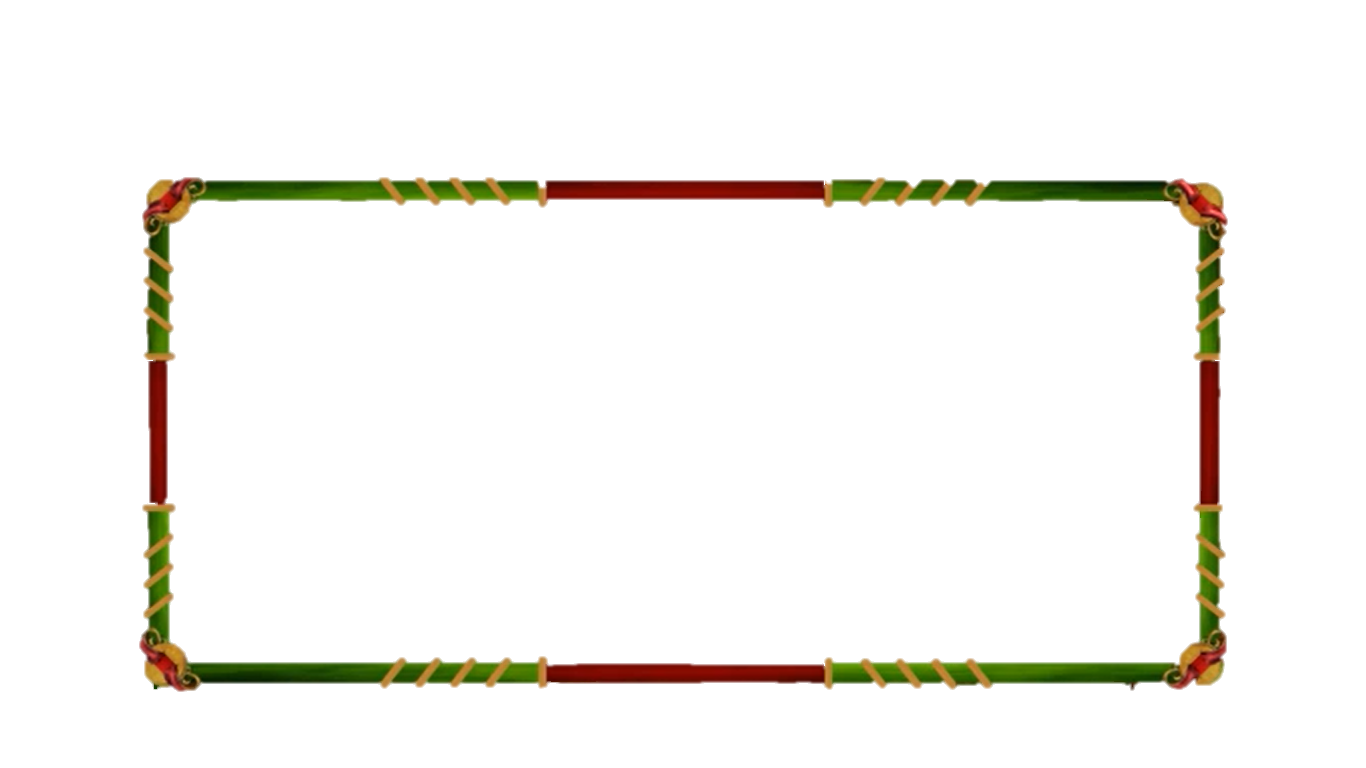 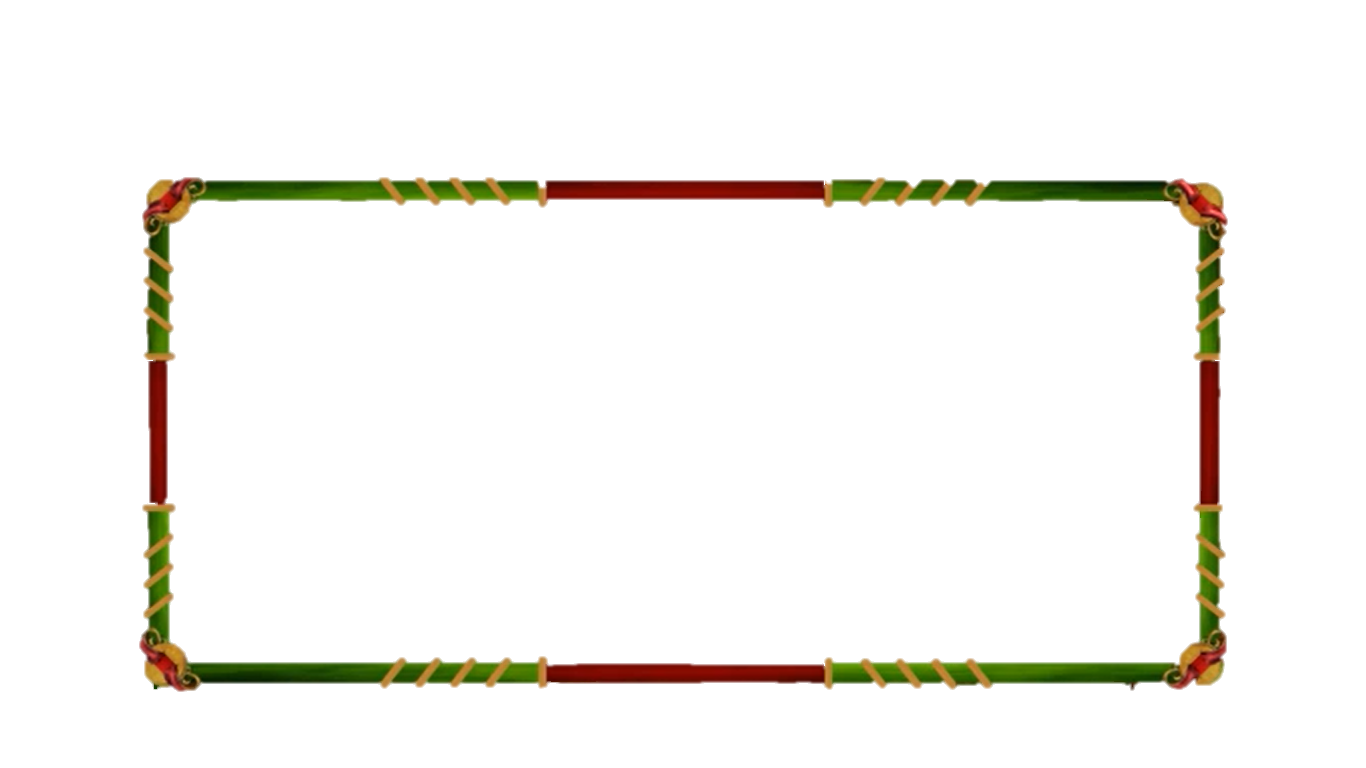 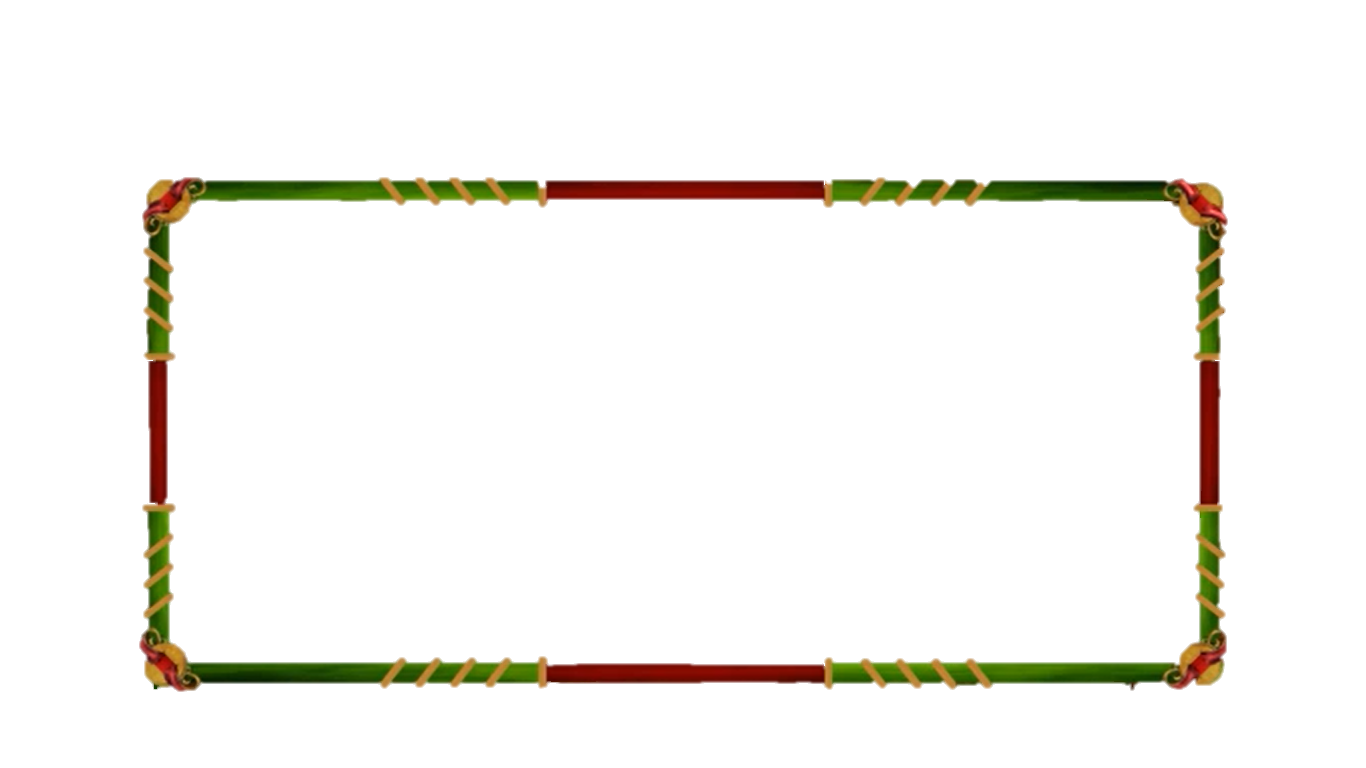 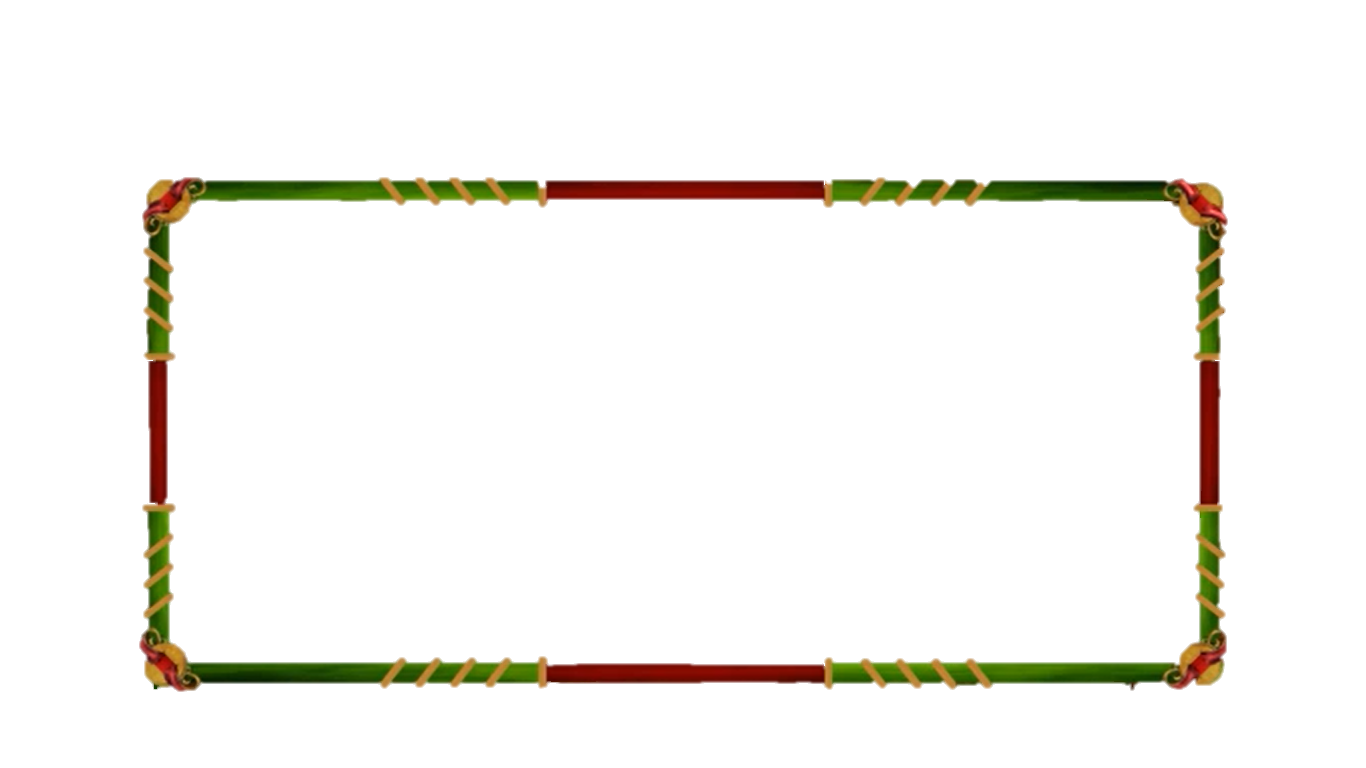 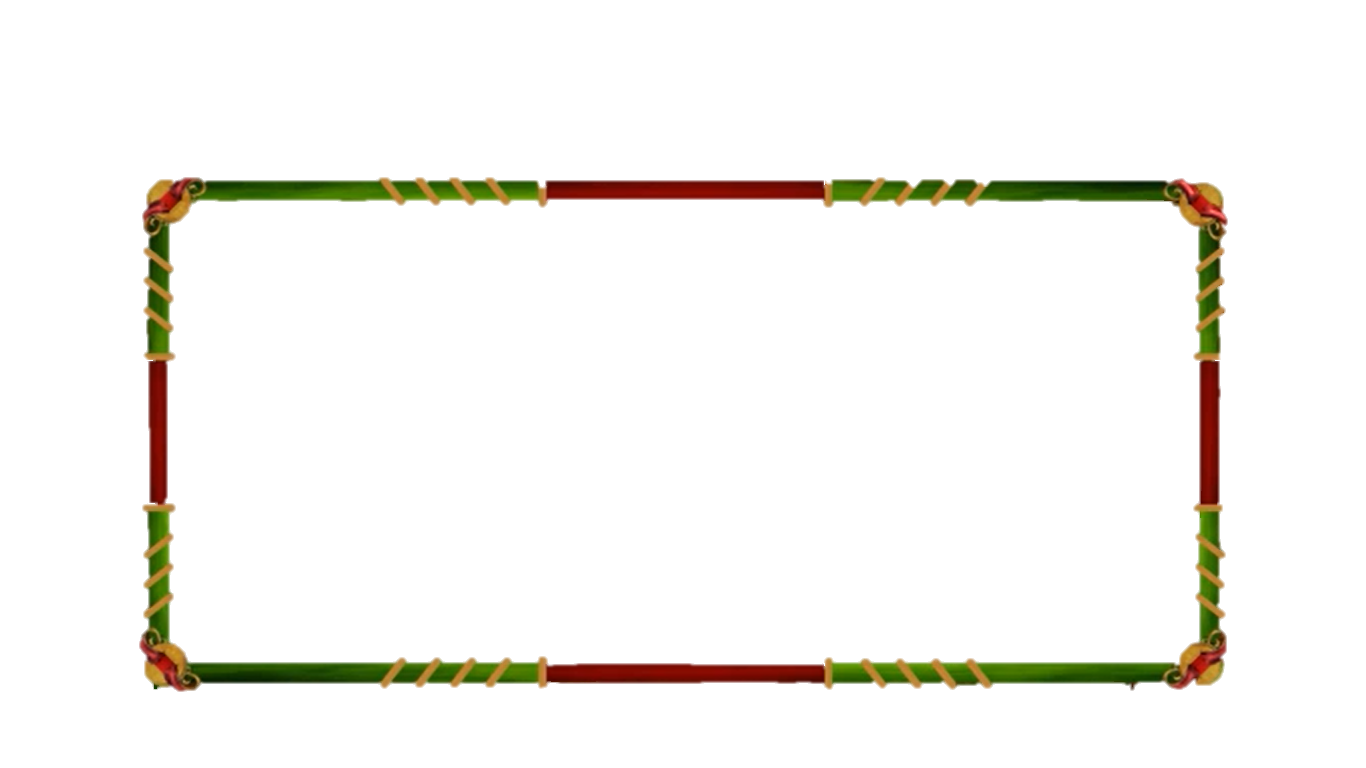 What is the tallest building in the world?
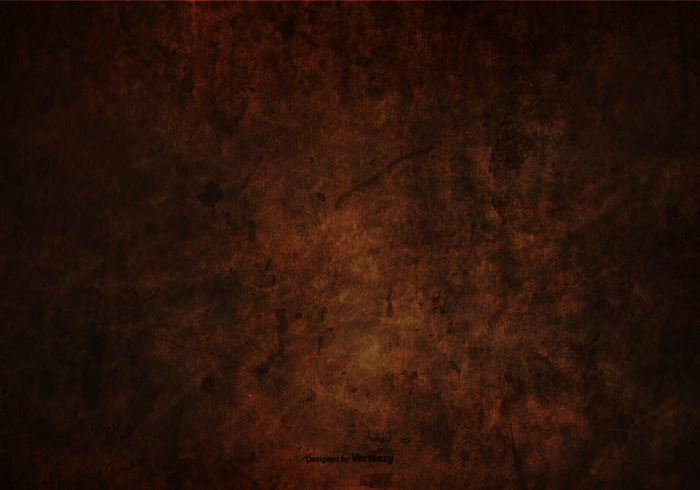 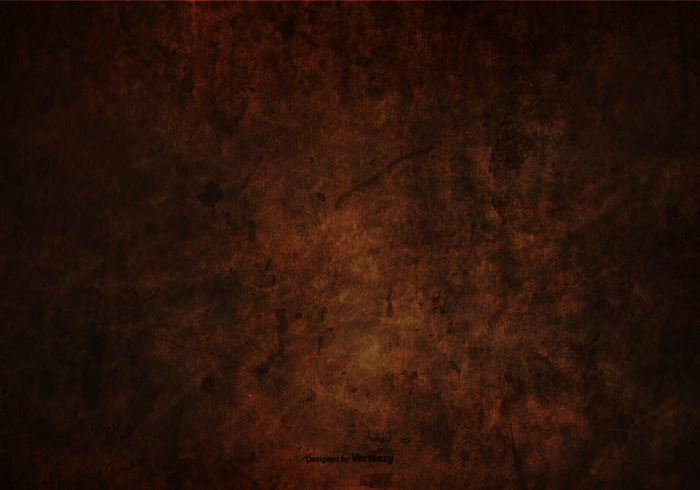 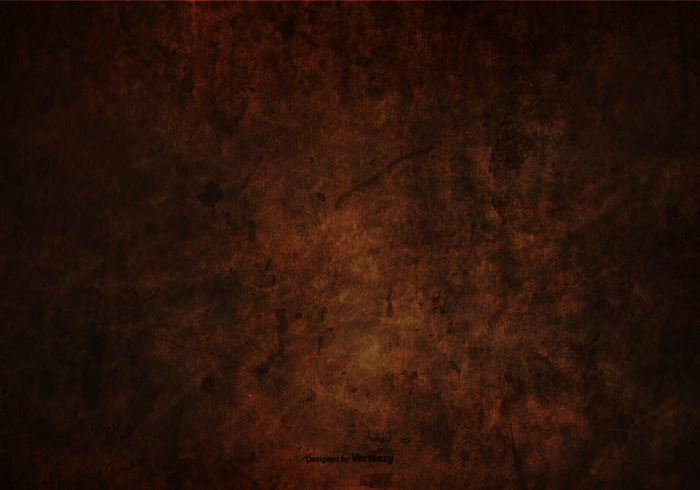 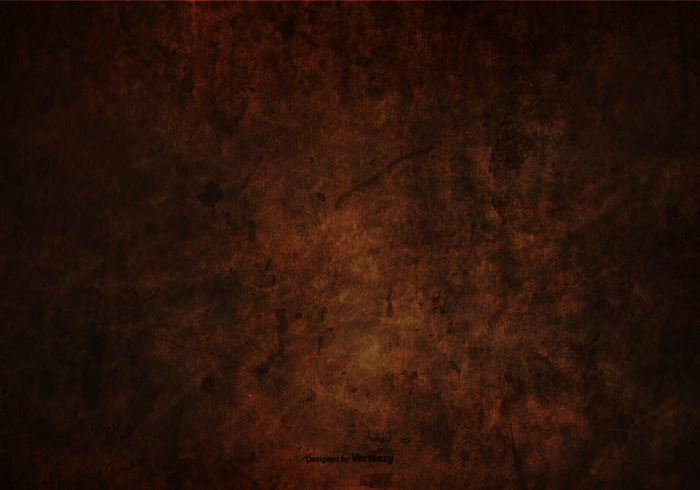 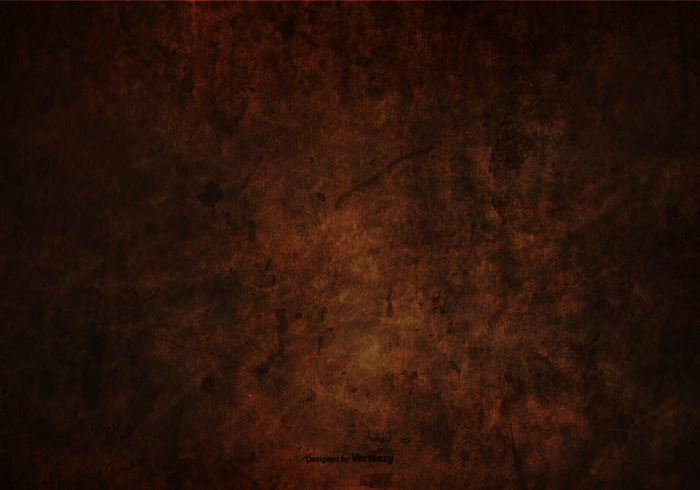 Landmark 81, 
HCM city
B. Burj Khalifa, Dubai
D. Autograph Tower, Jakarta
C. Shanghai Tower, Shanghai
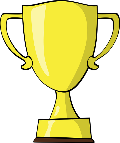 nguyenngocduong.vn
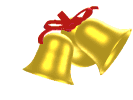 Question 9
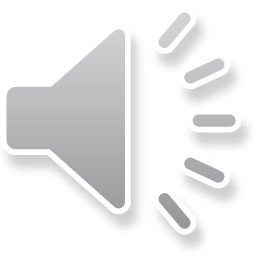 What’s the name of the landmark
 in the video clip?
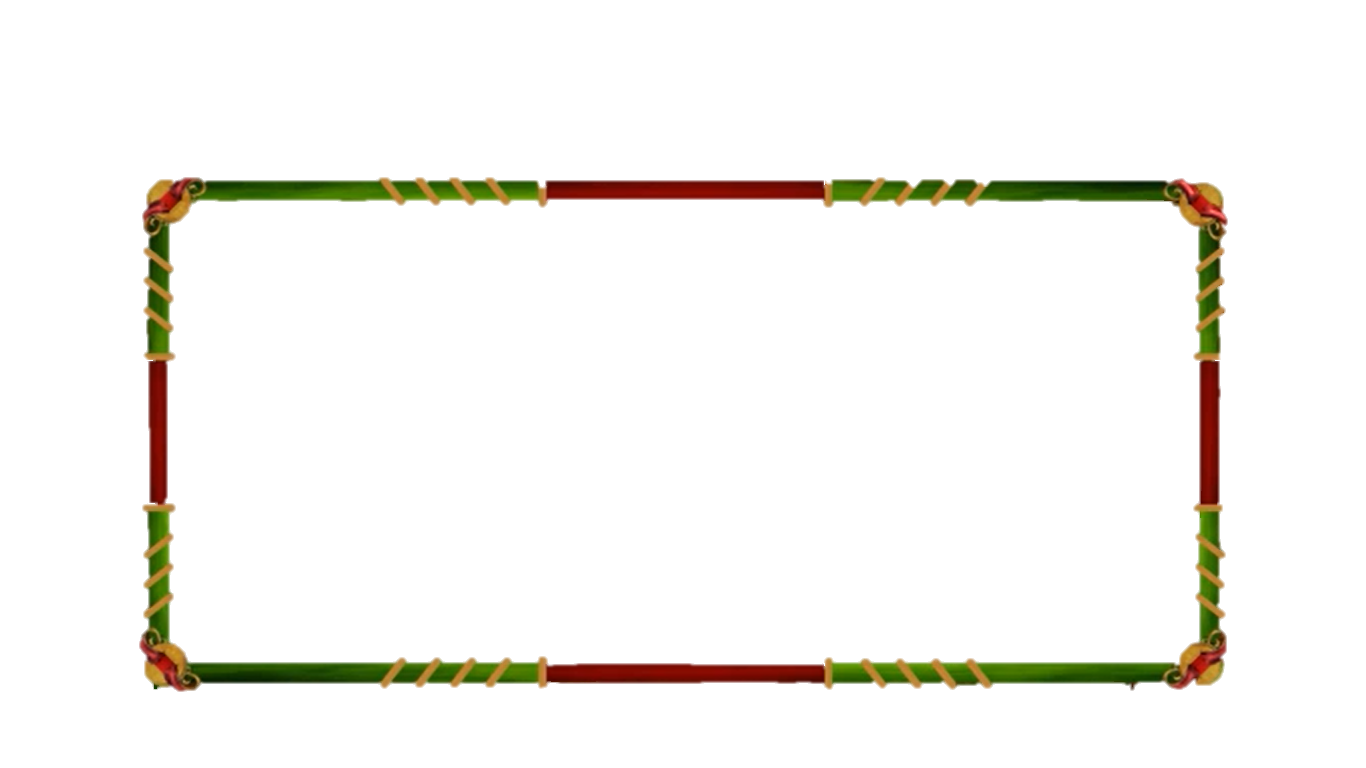 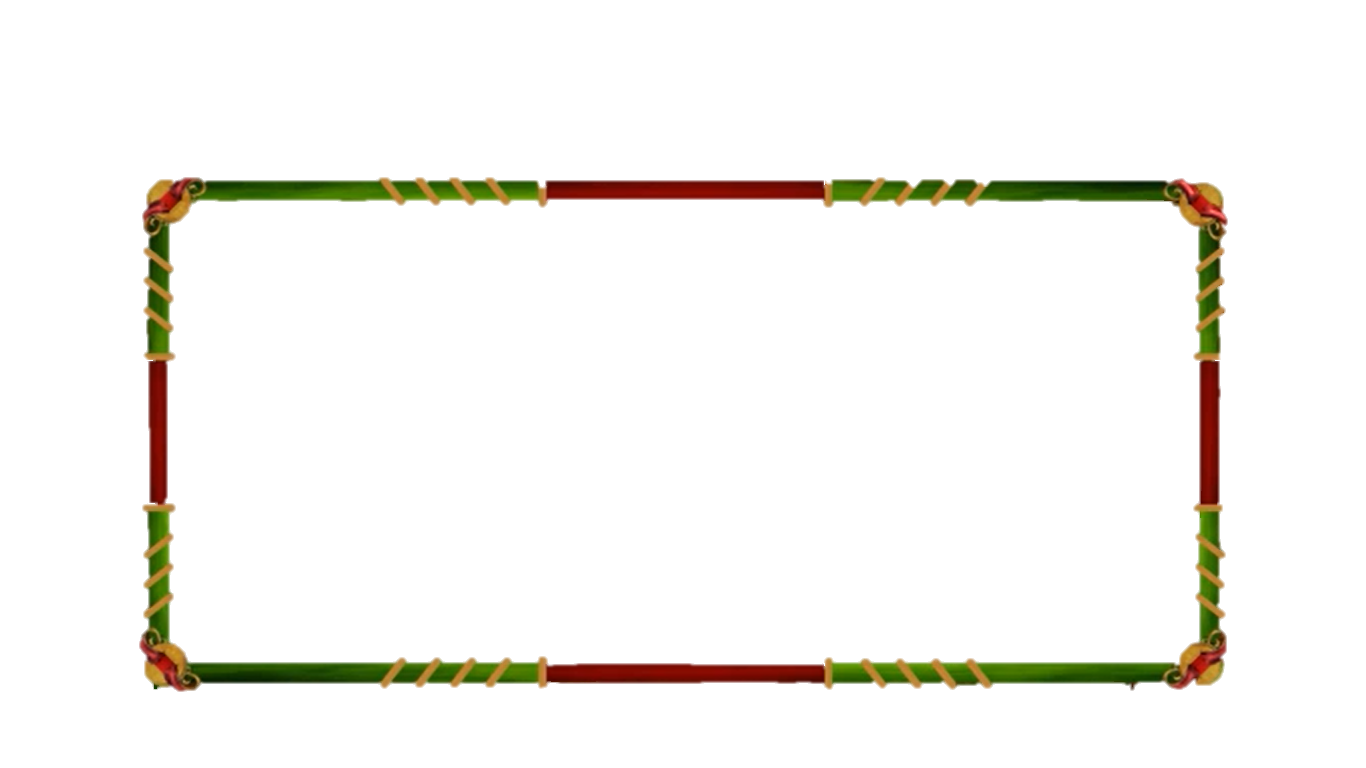 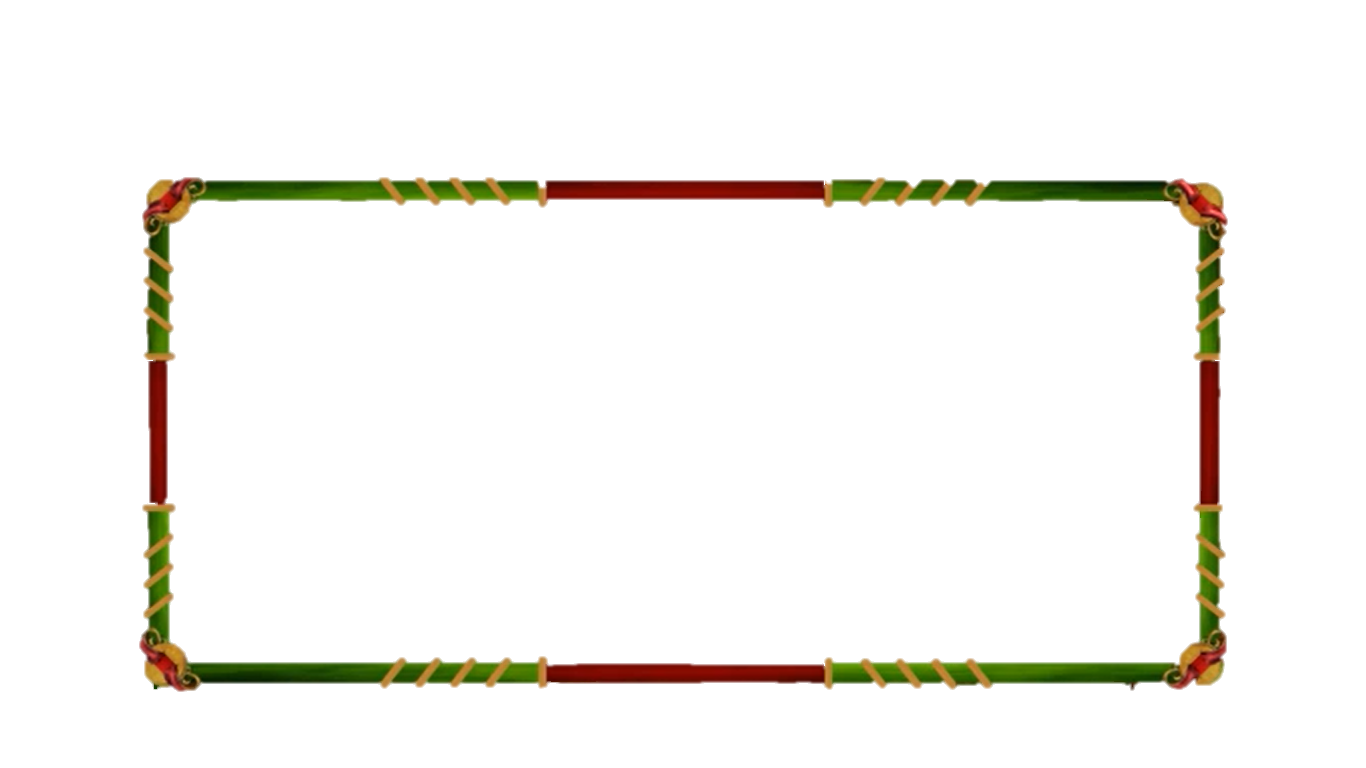 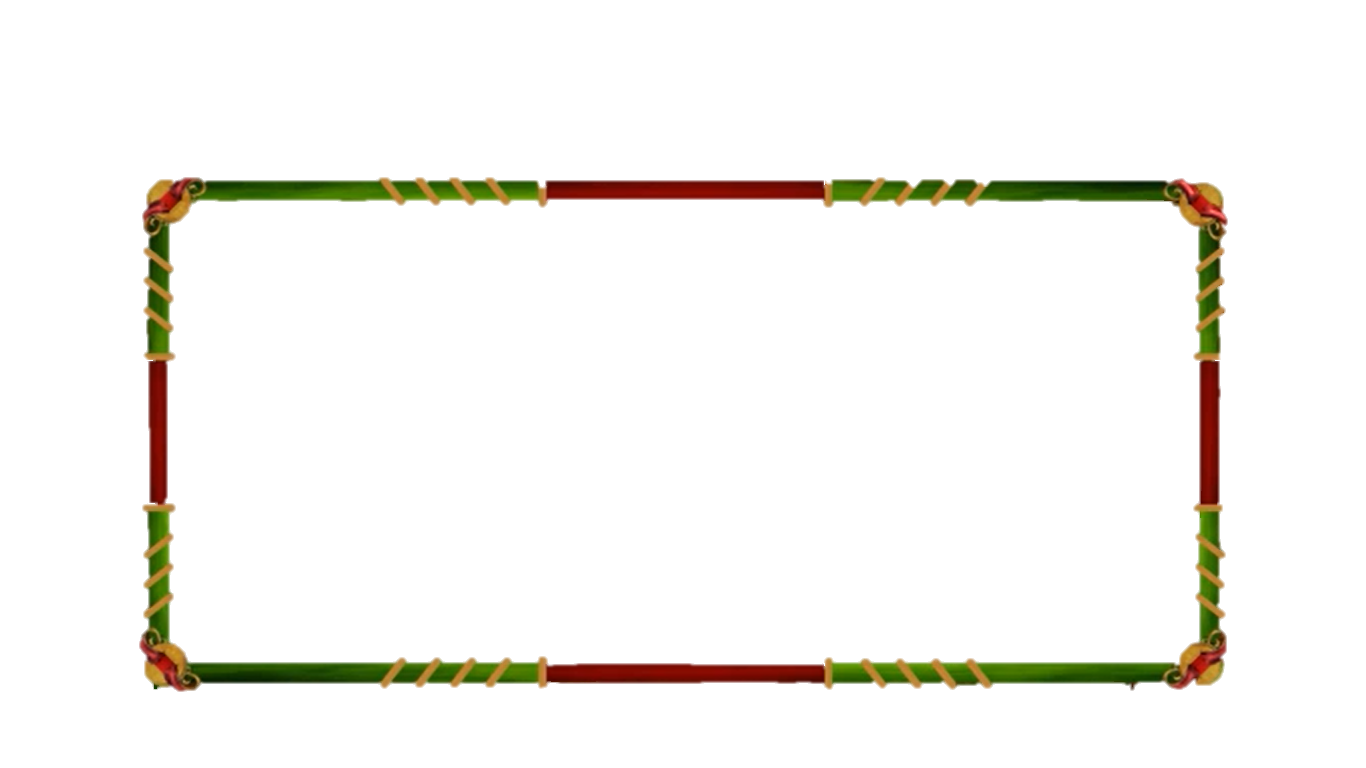 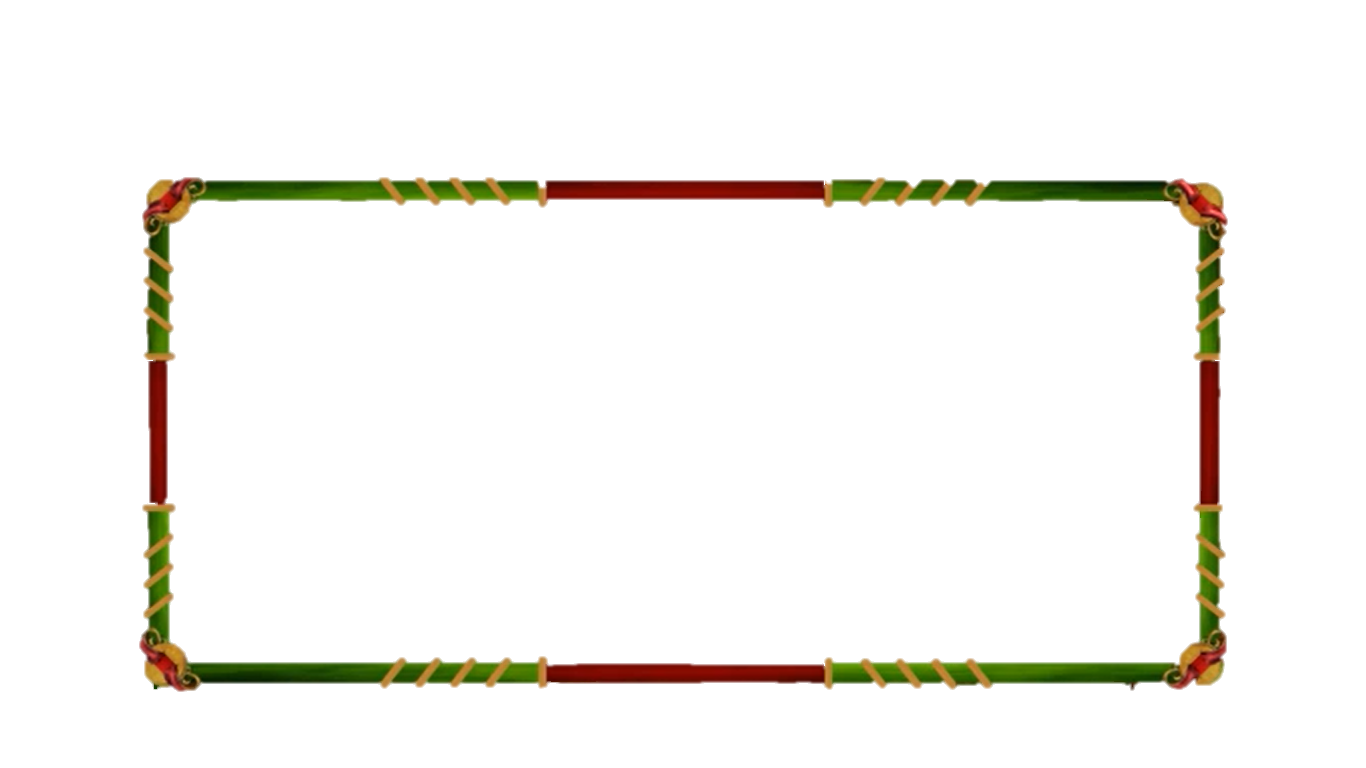 10
9
8
7
6
5
4
3
2
1
0
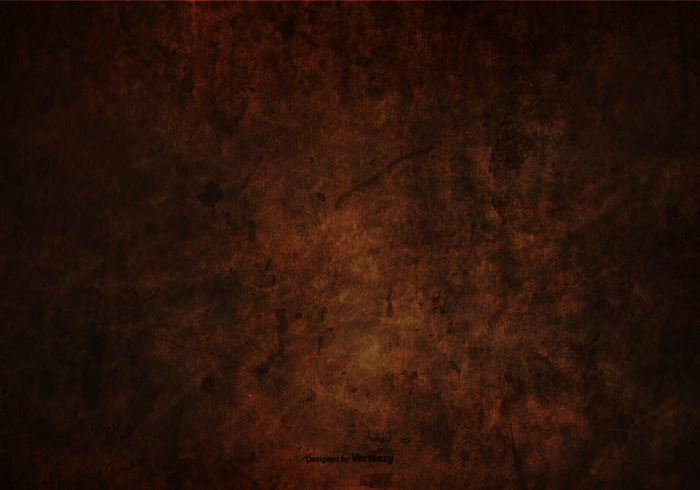 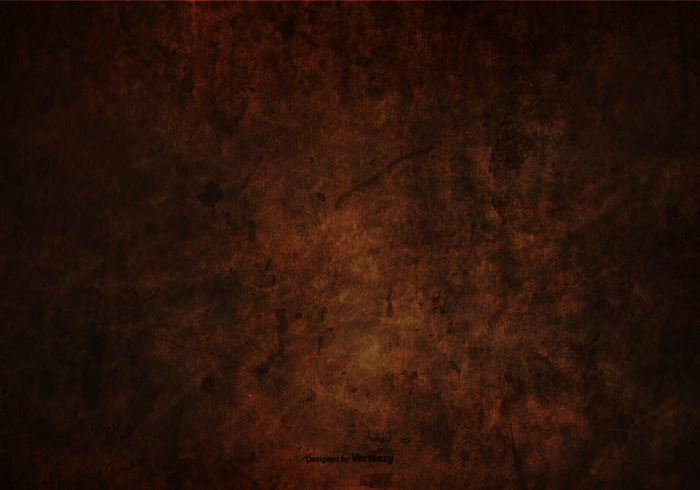 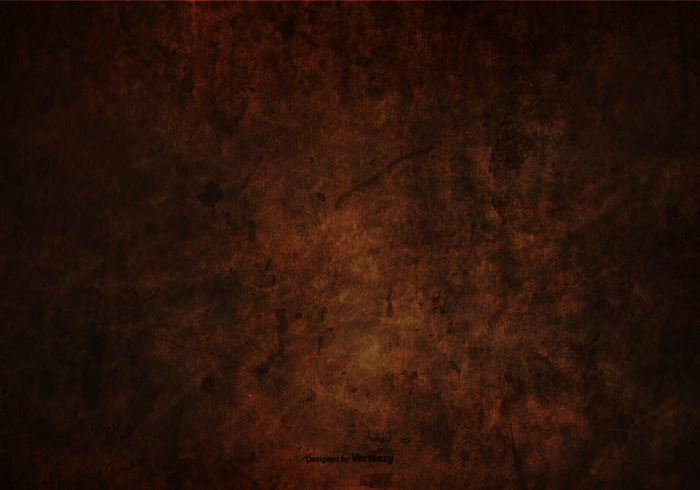 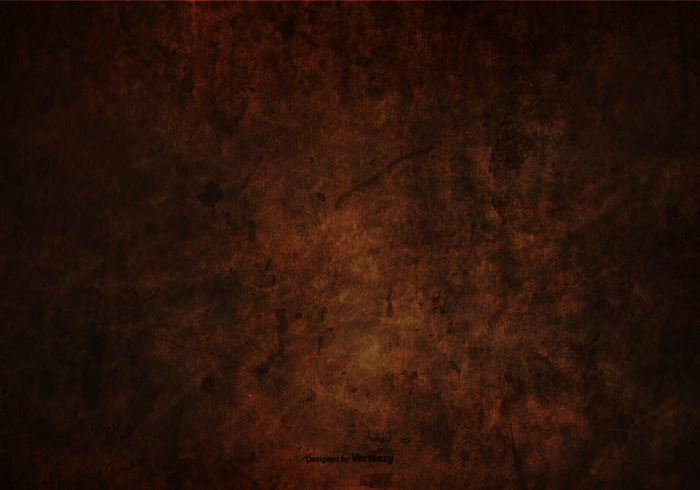 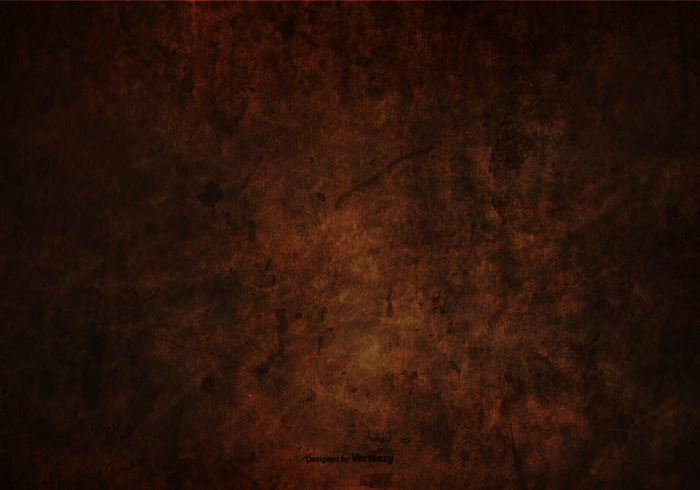 B.Angkor Wat
A.Sun Wheel
D. Leaning Tower
C. London Eye
nguyenngocduong.vn
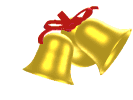 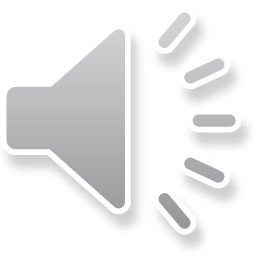 Question 9
What’s the name of the landmark
 in the video clip?
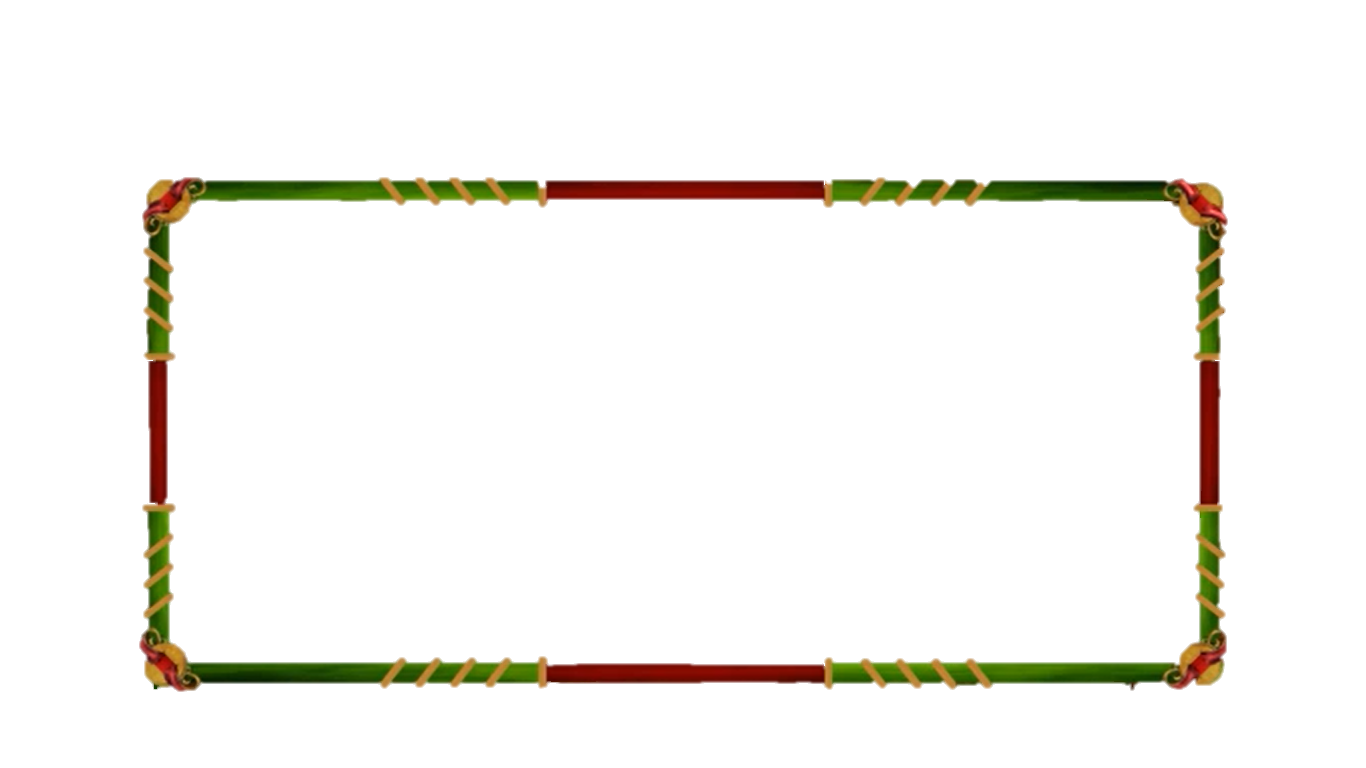 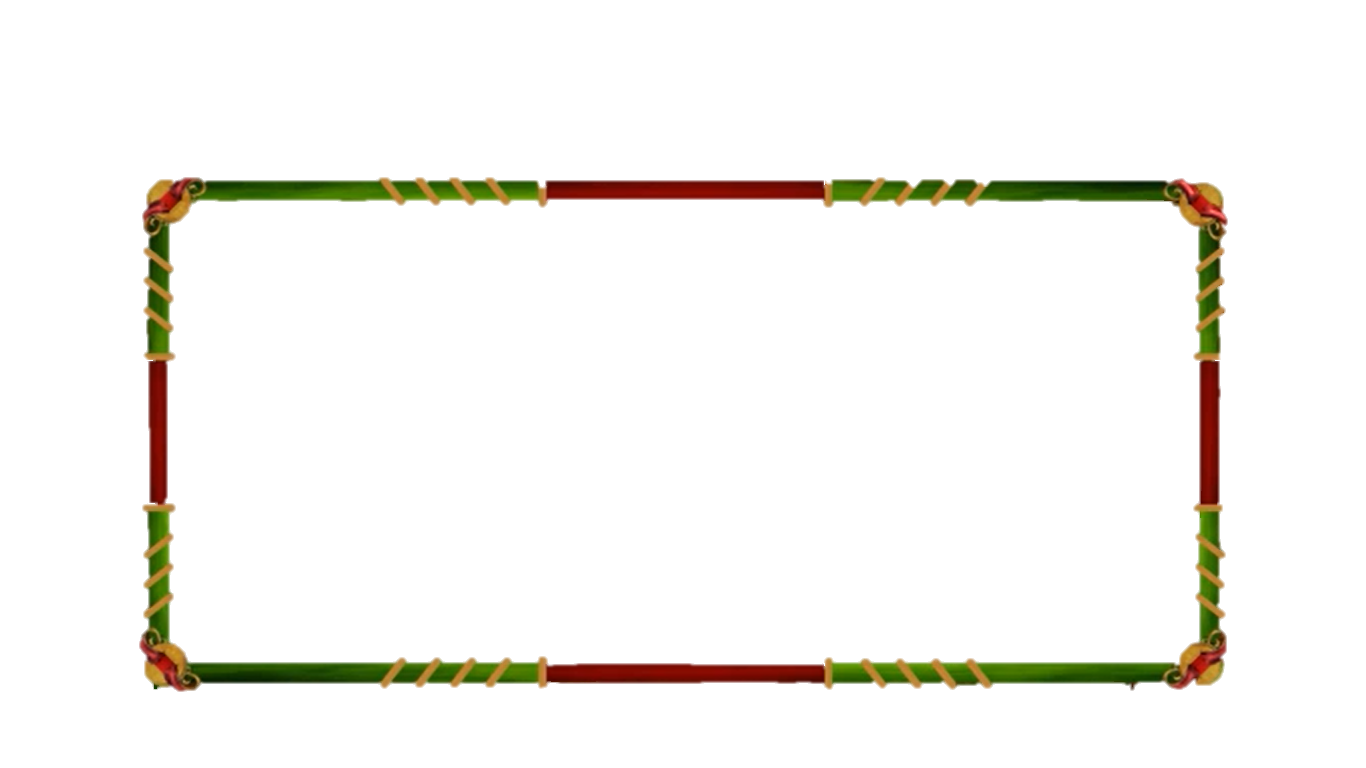 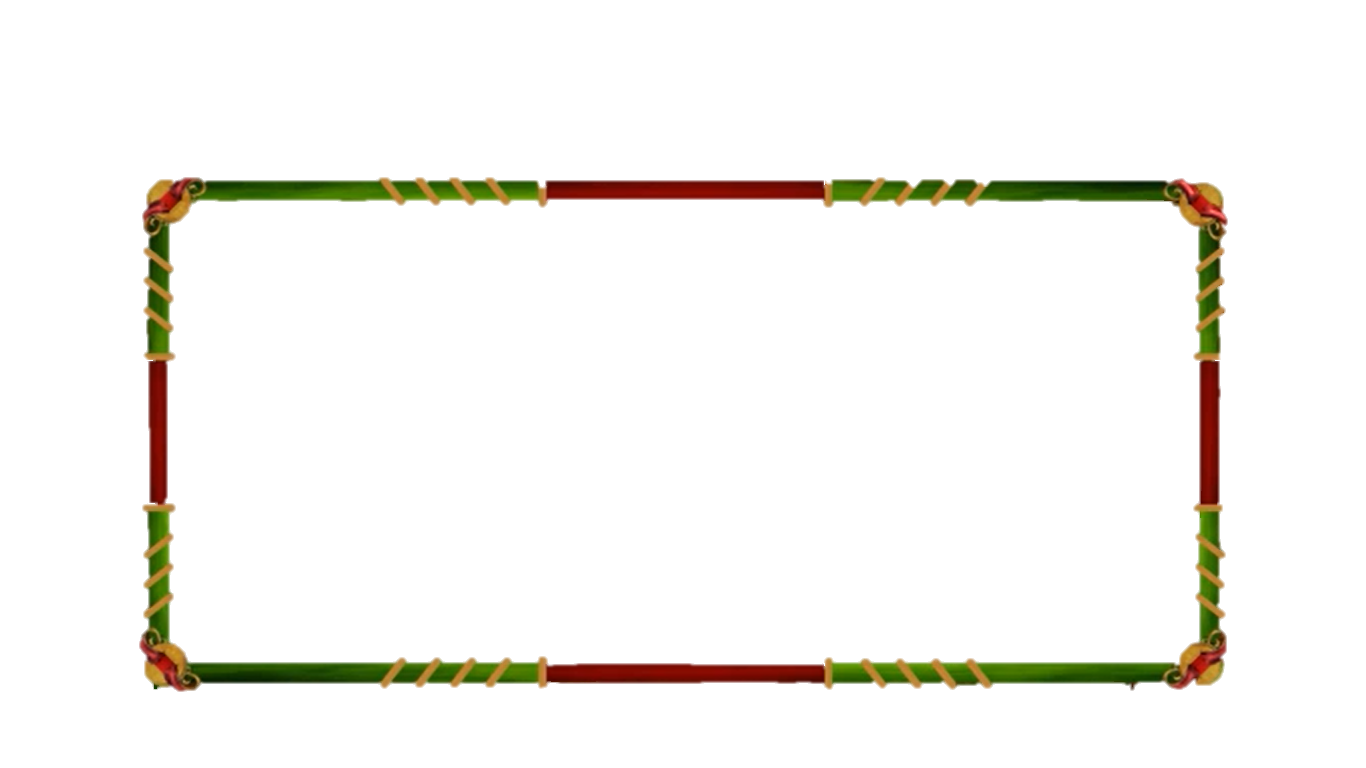 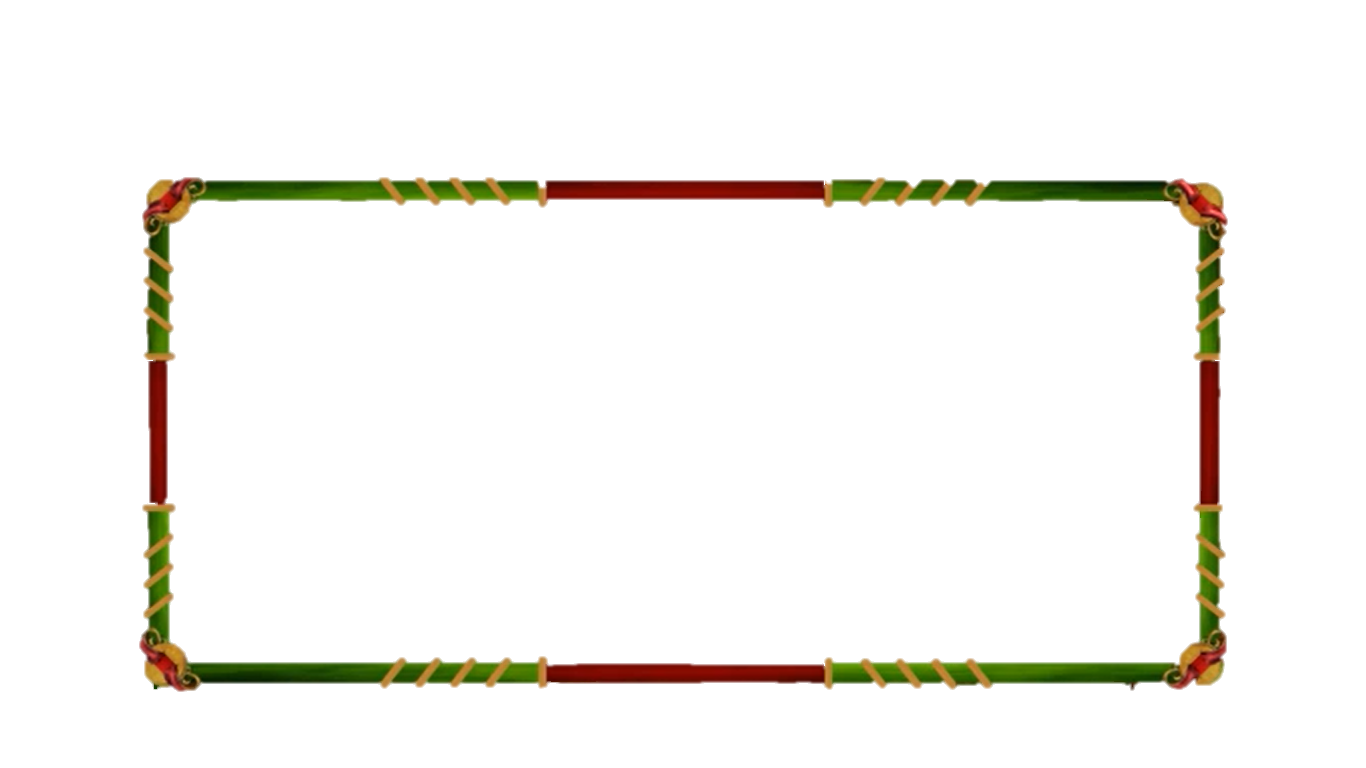 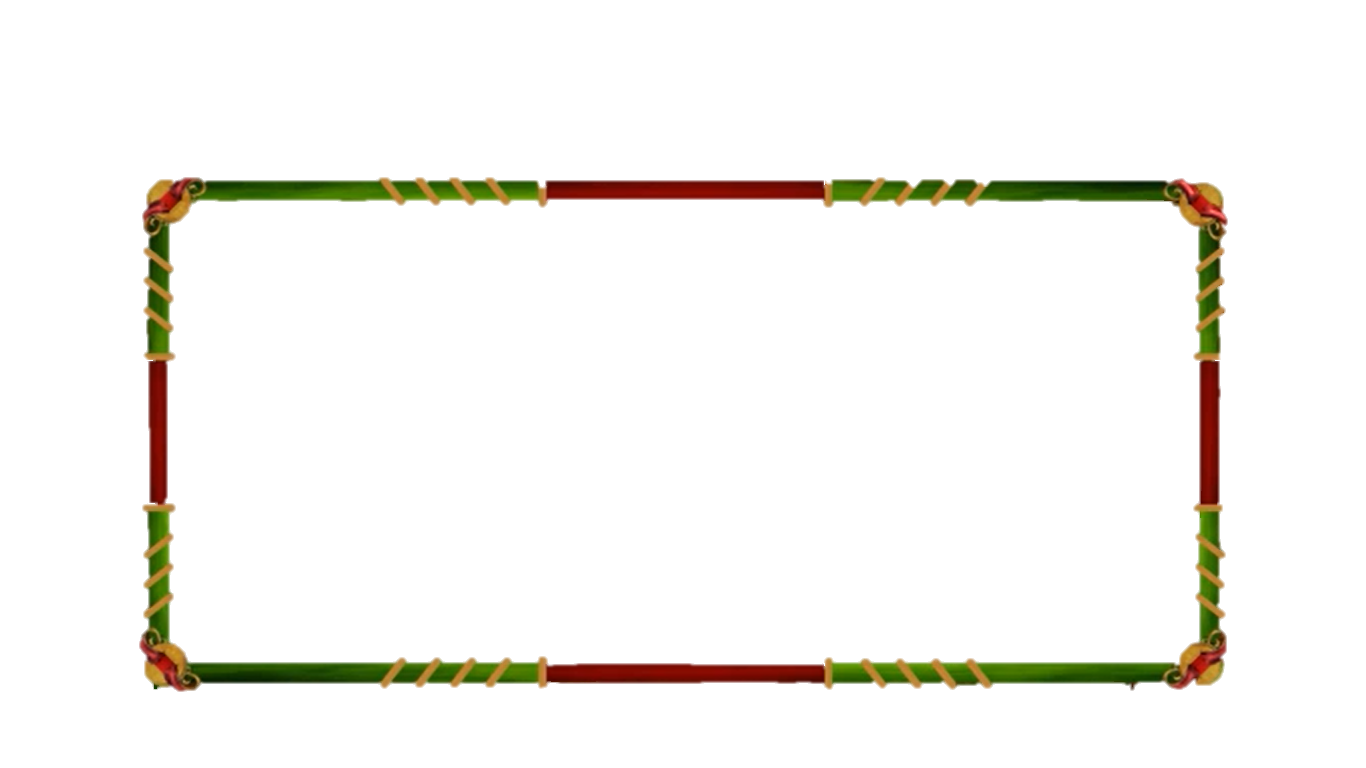 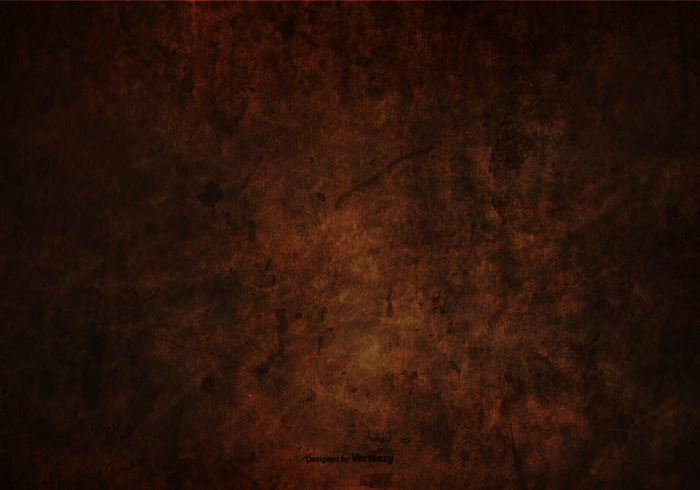 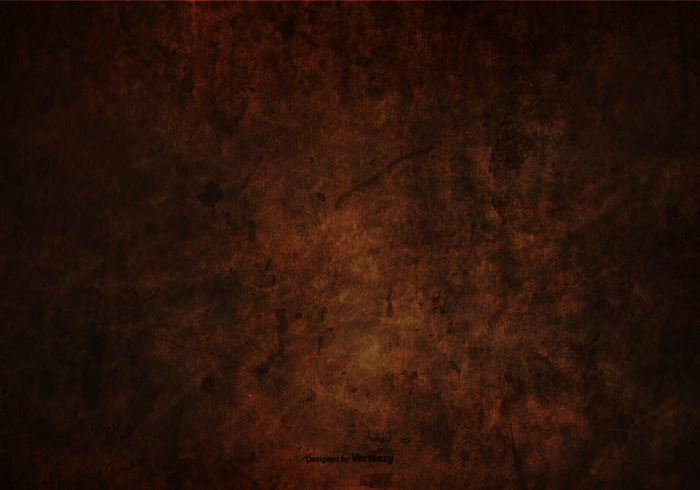 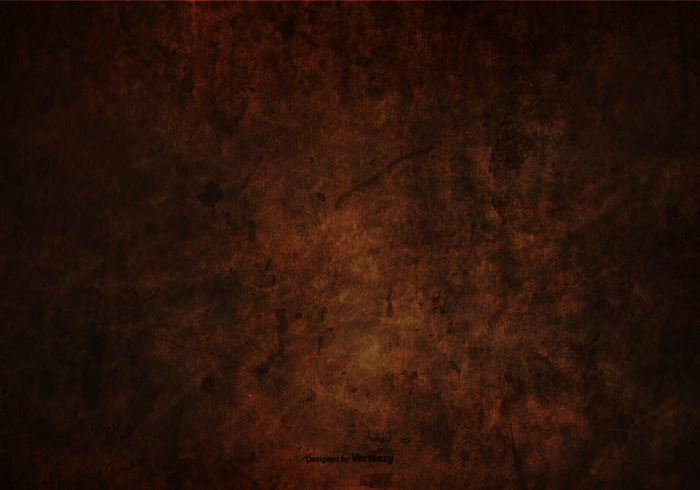 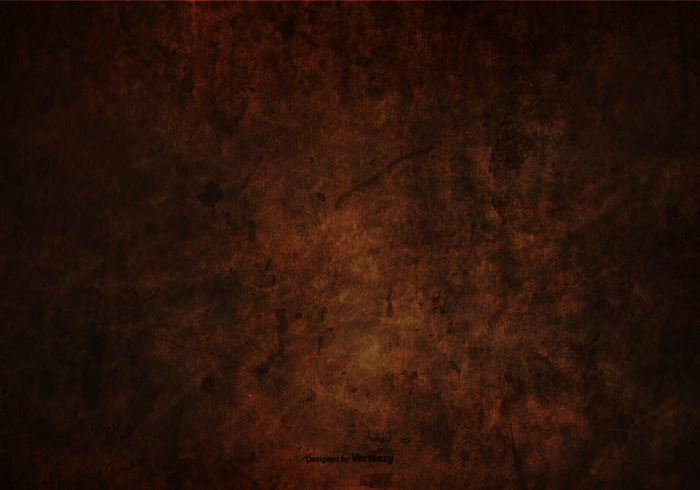 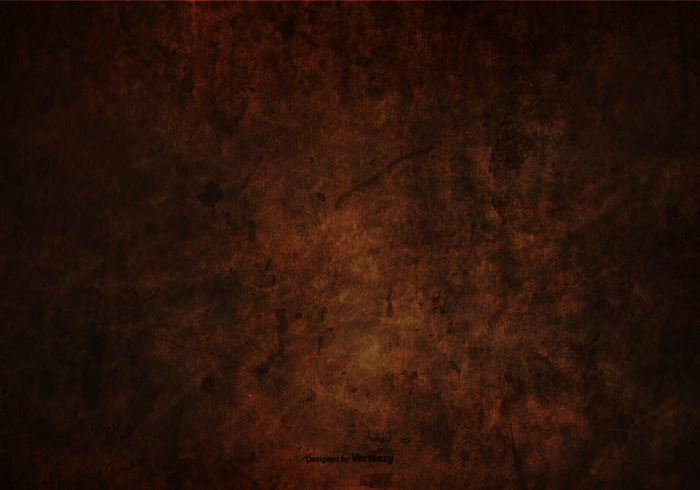 B.Angkor Wat
A.Sun Wheel
D. Leaning Tower
London Eye
C.
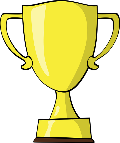 nguyenngocduong.vn
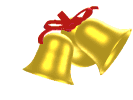 Question 10
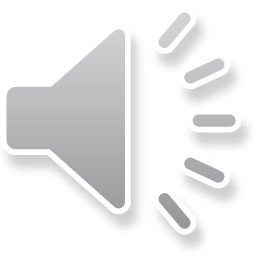 Which Indian city is known as 'Pink City'?
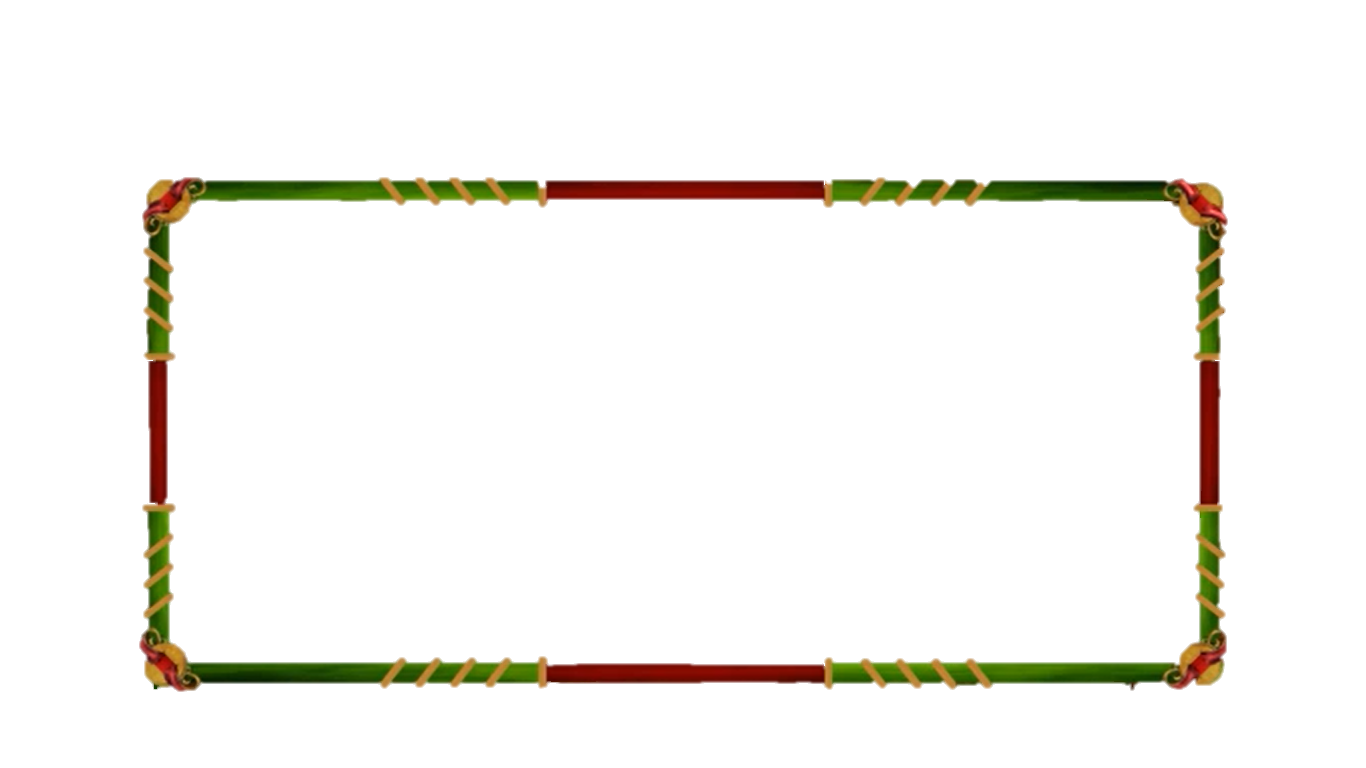 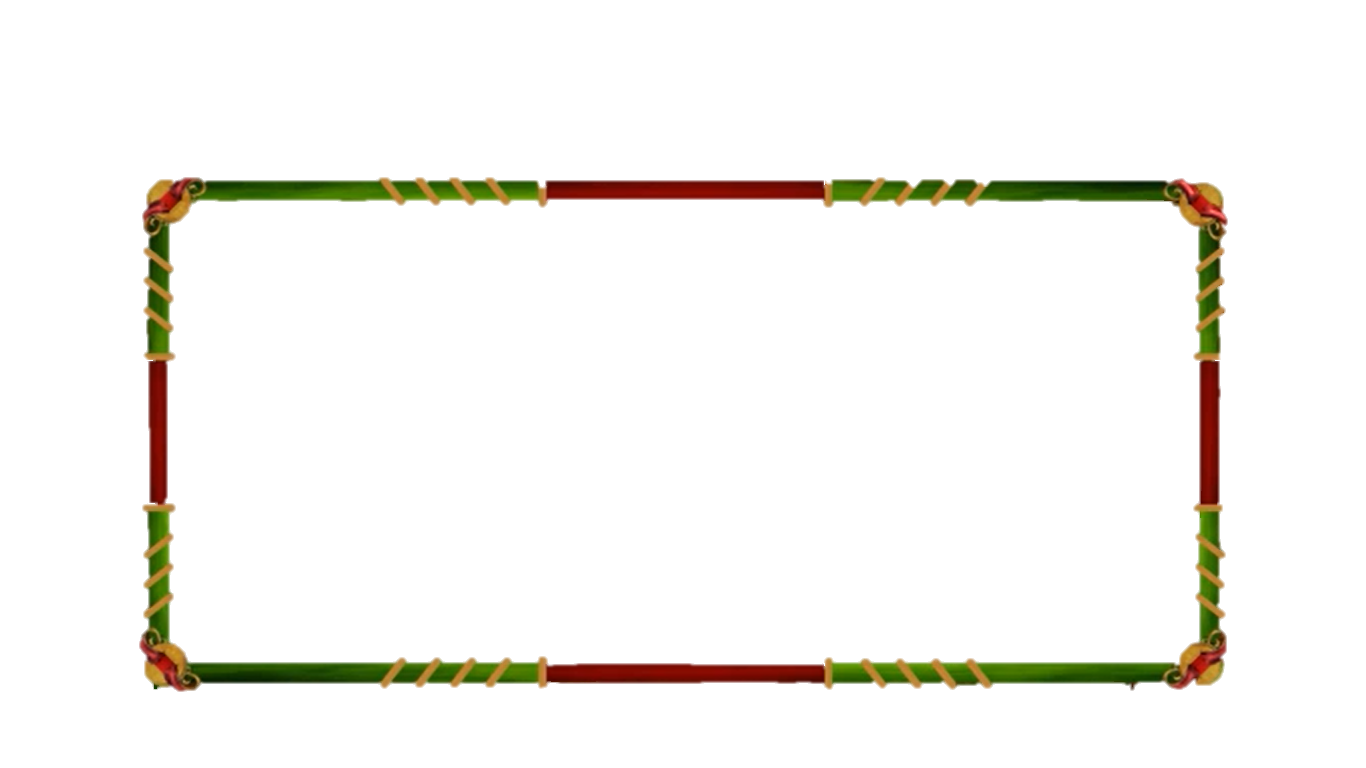 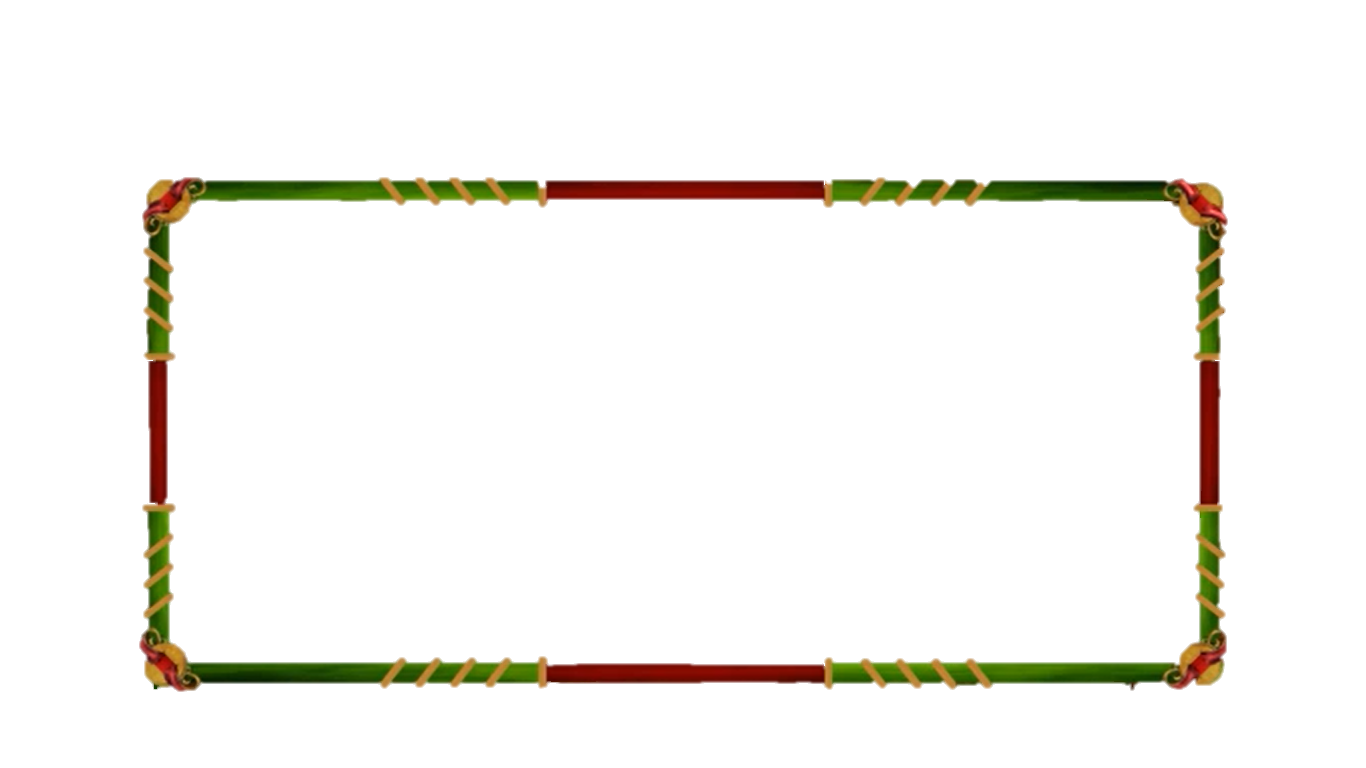 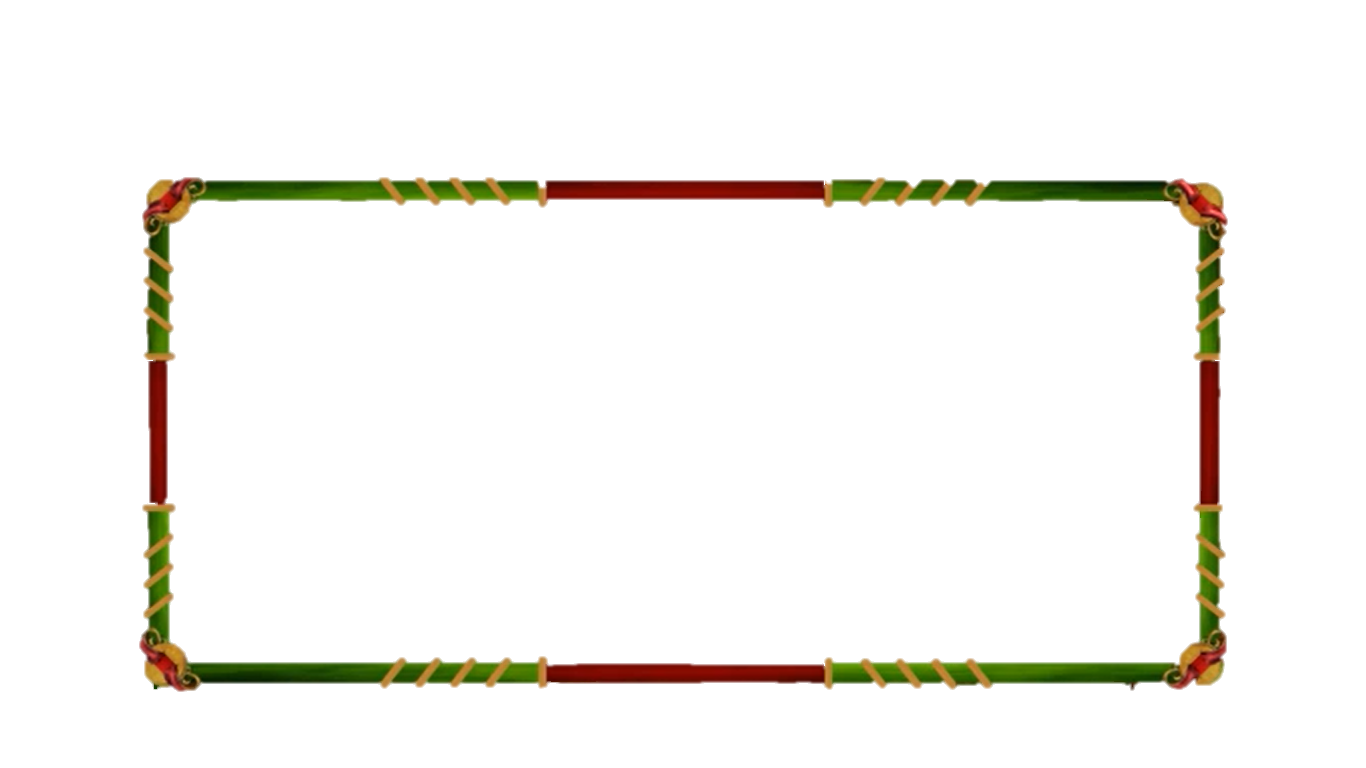 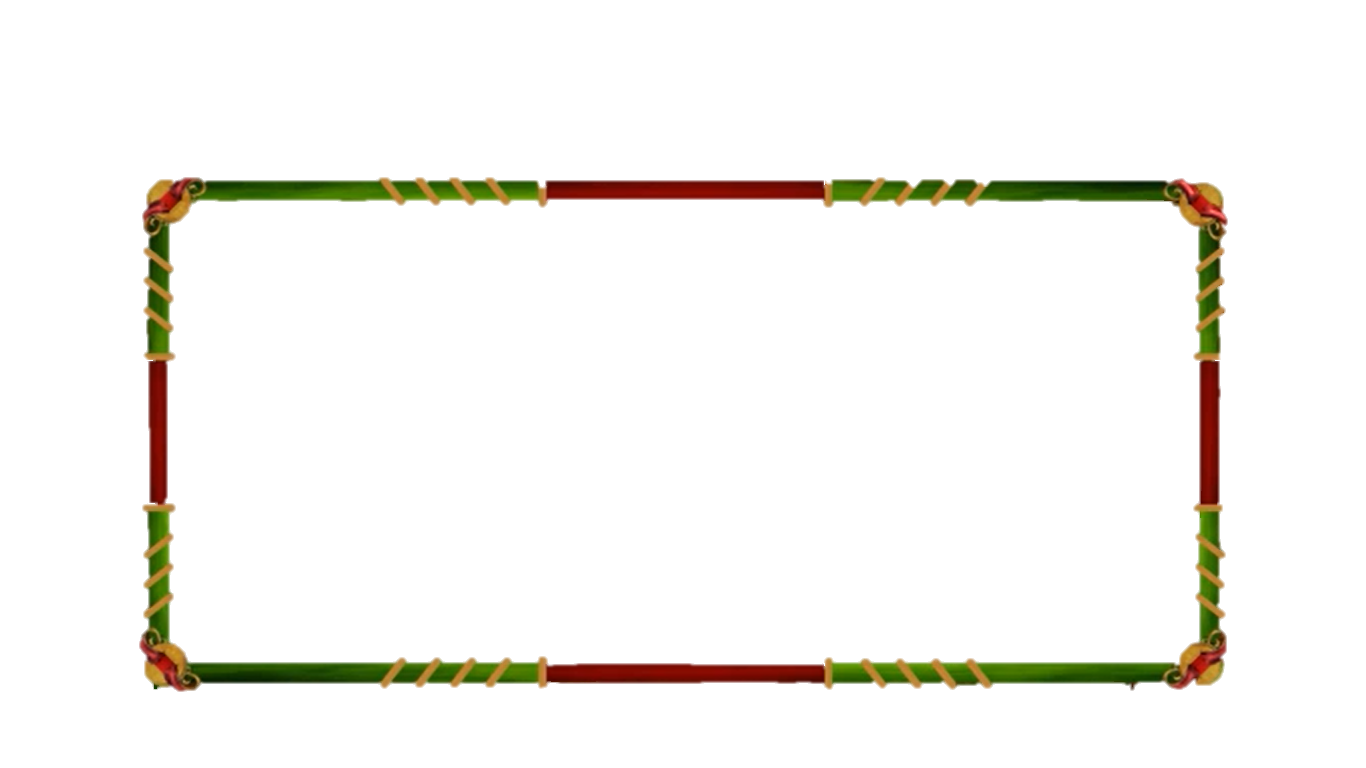 10
9
8
7
6
5
4
3
2
1
0
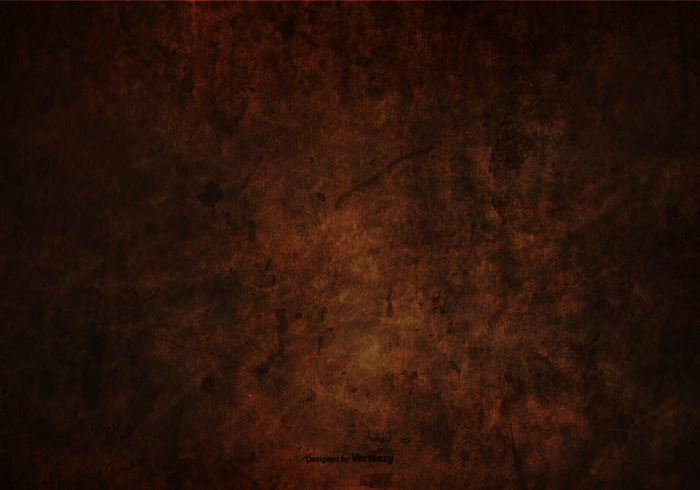 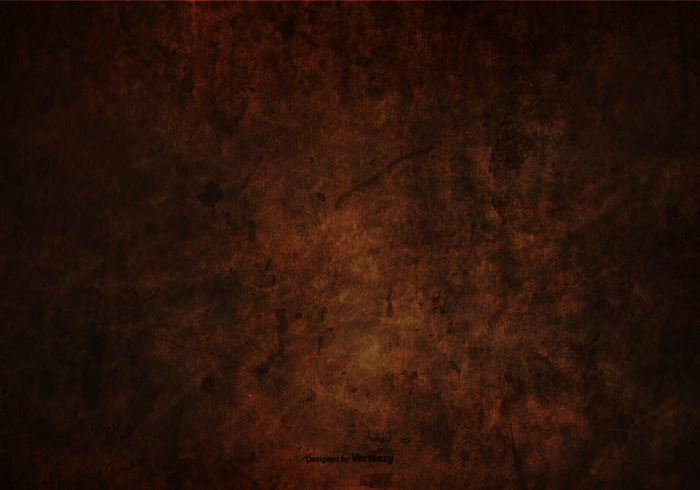 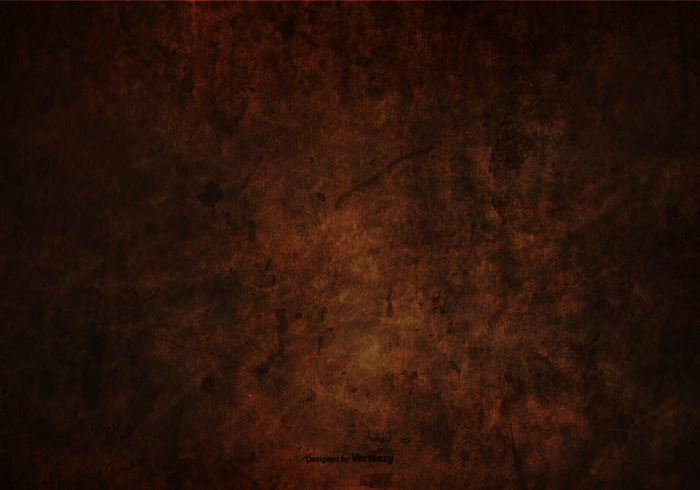 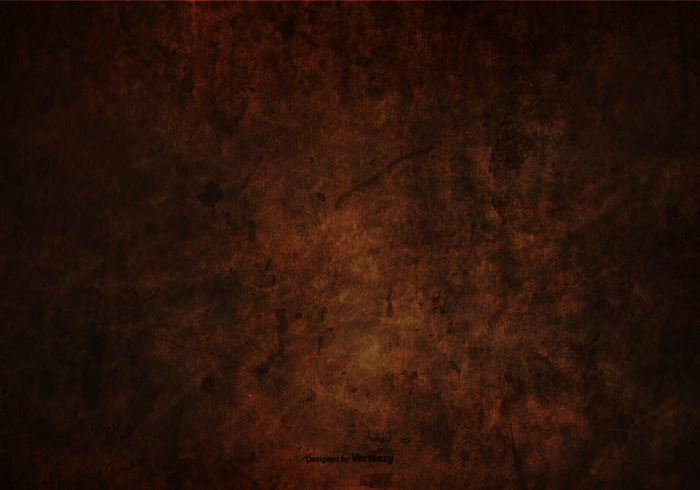 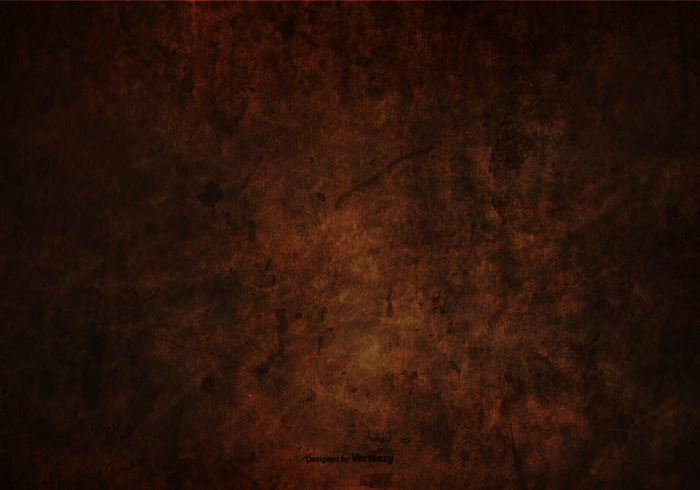 A. Delhi
B. Nagaland
D. Kuala lumpur
C. Jaipur
nguyenngocduong.vn
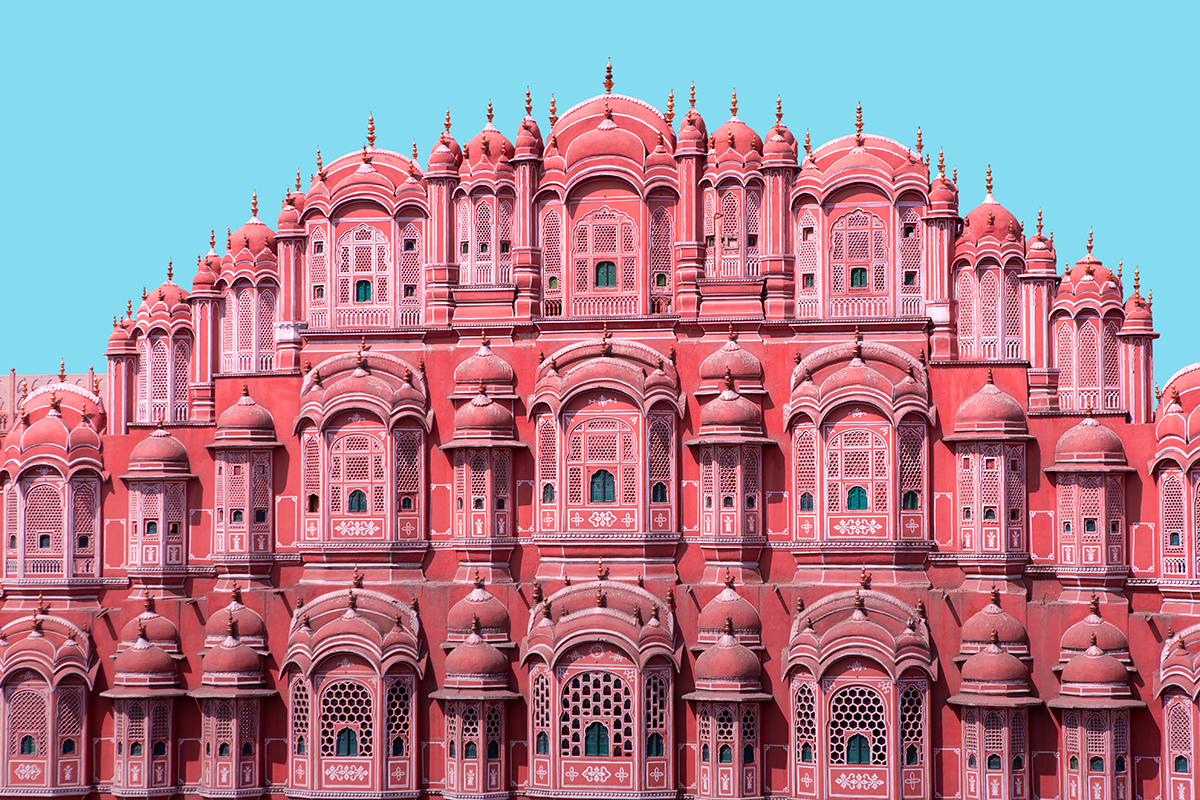 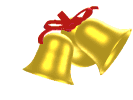 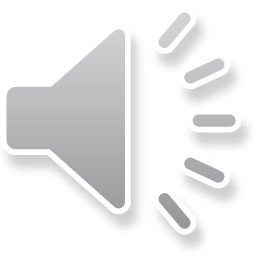 Question 10
Which Indian city is also known as 'Pink City'?
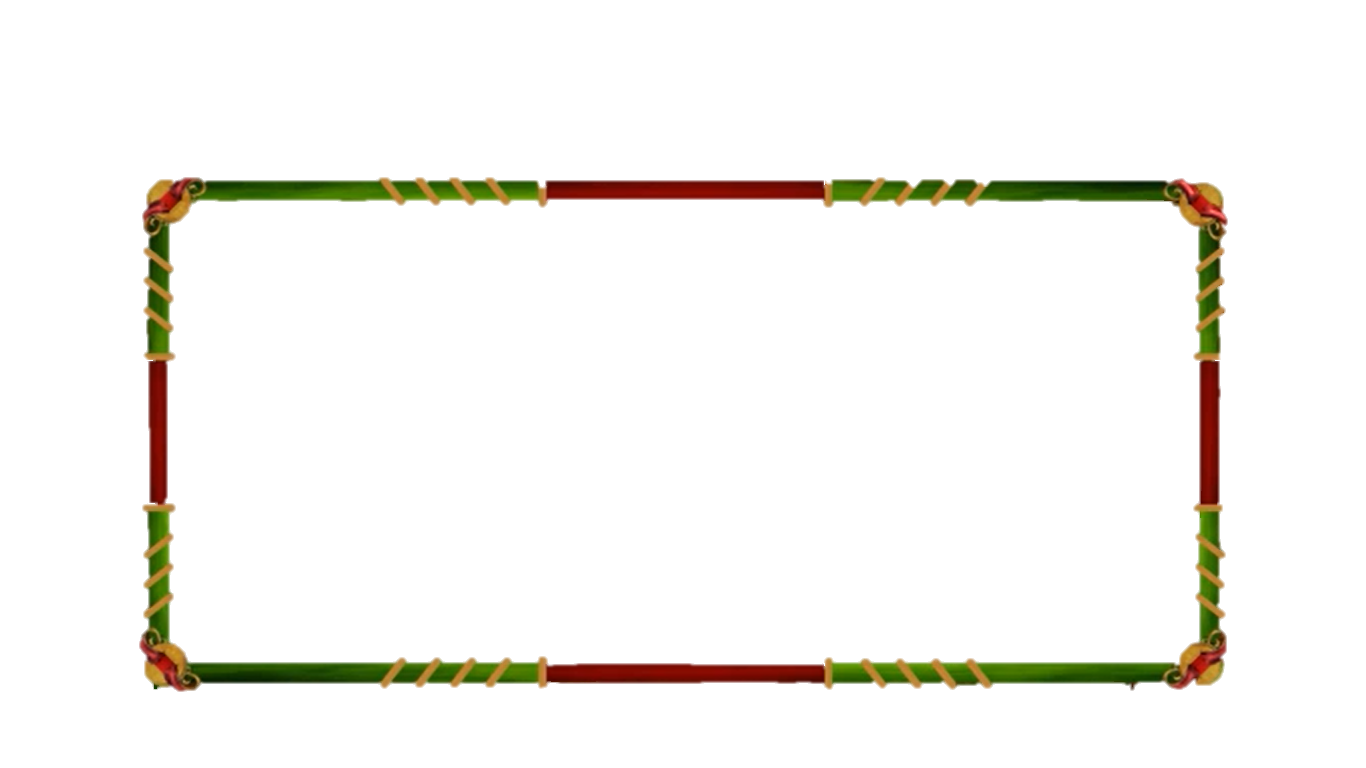 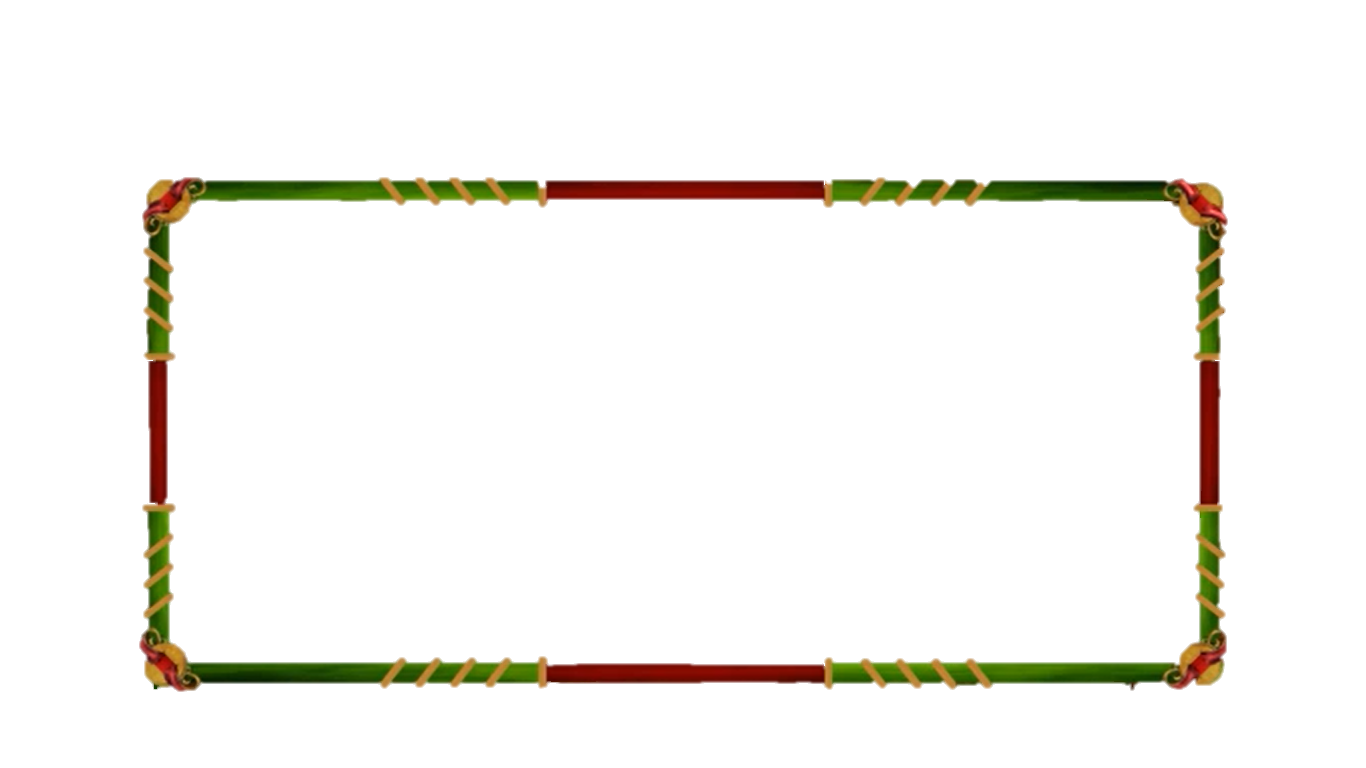 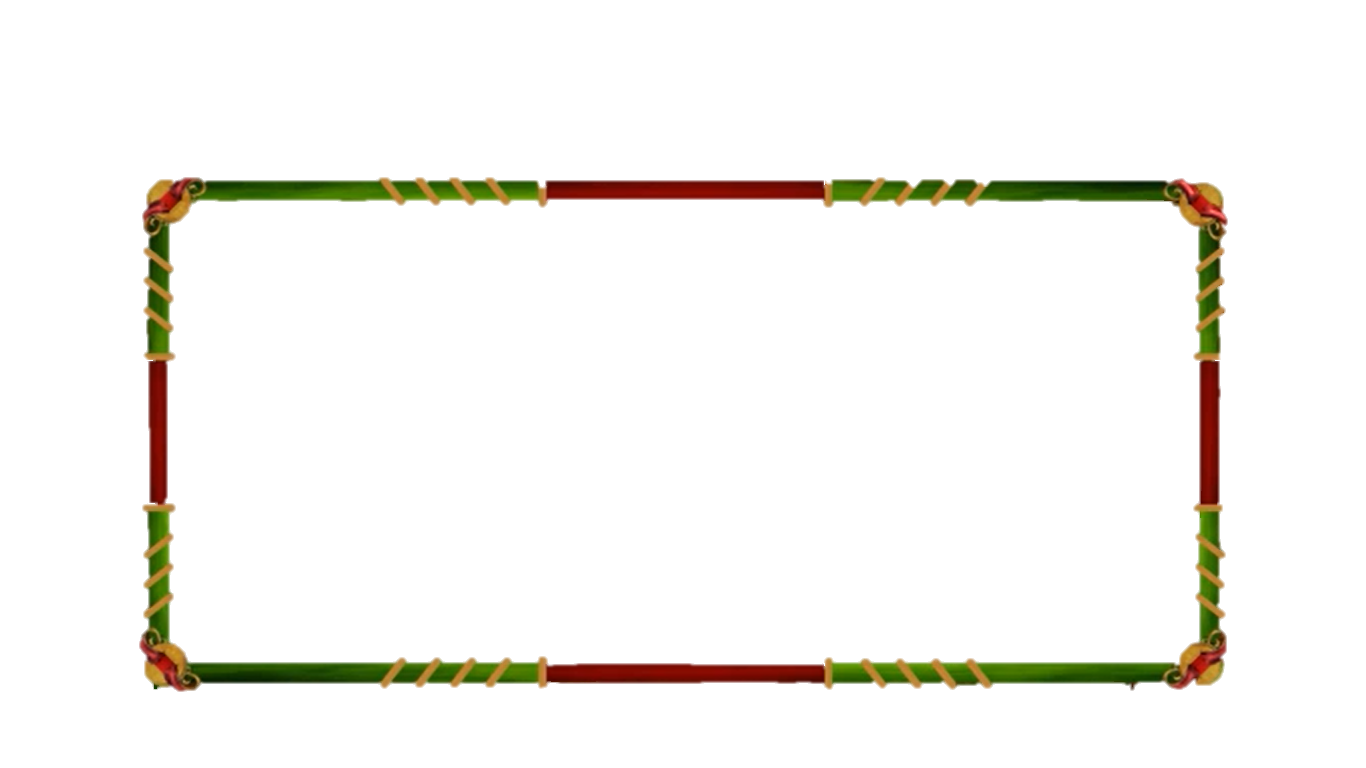 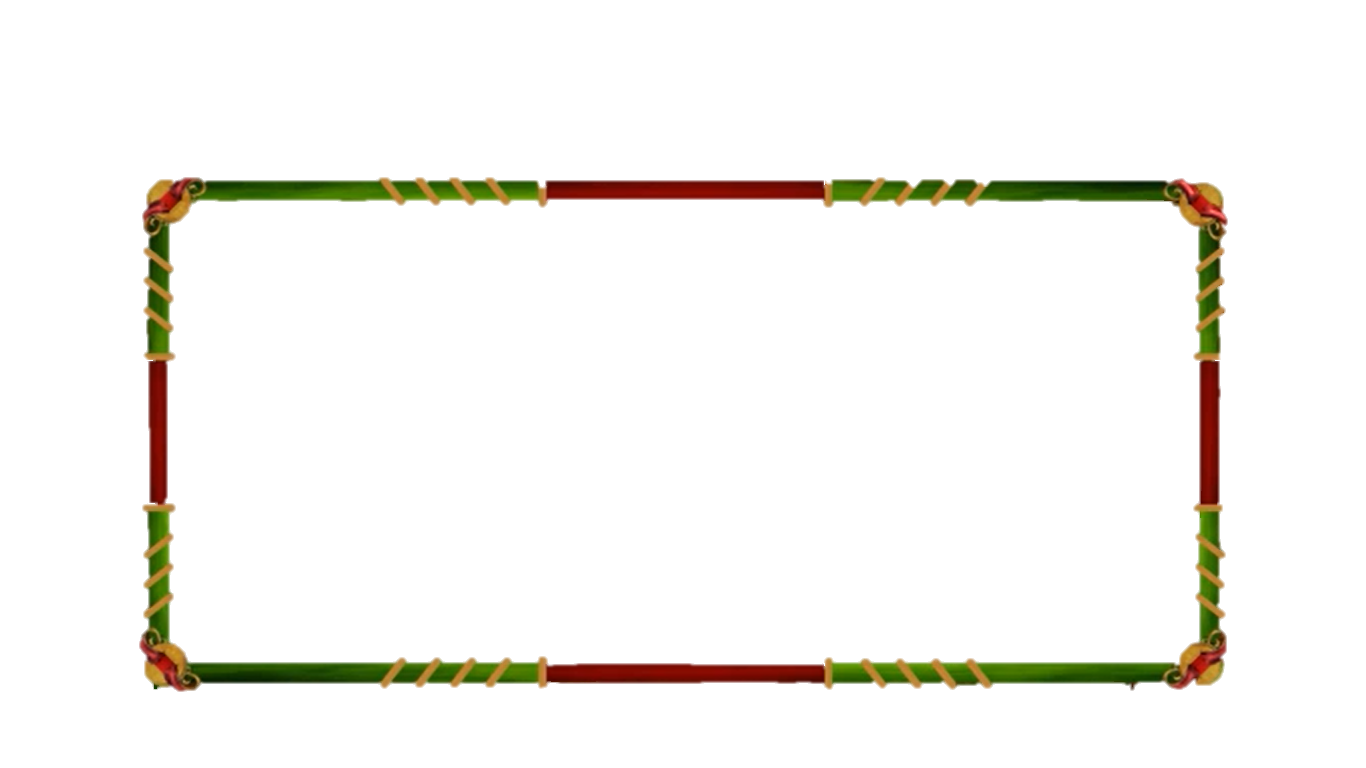 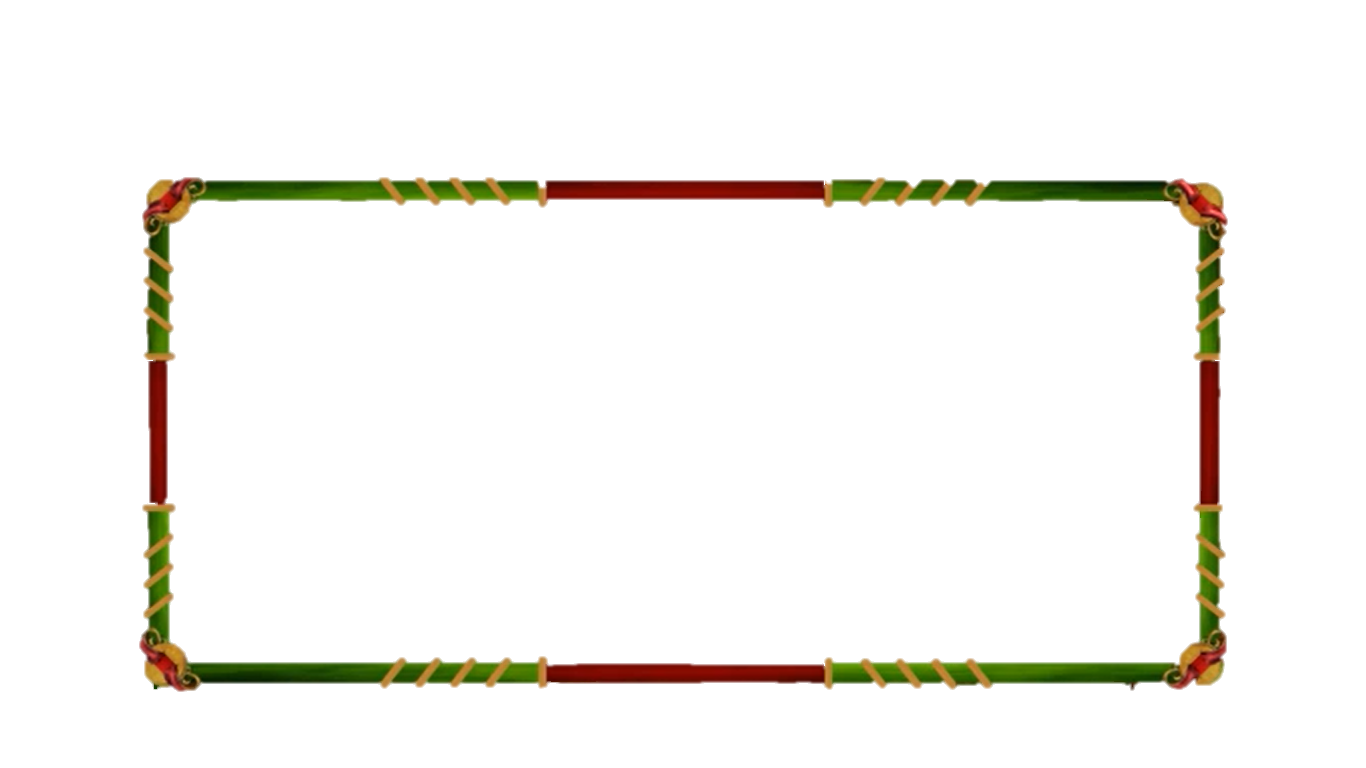 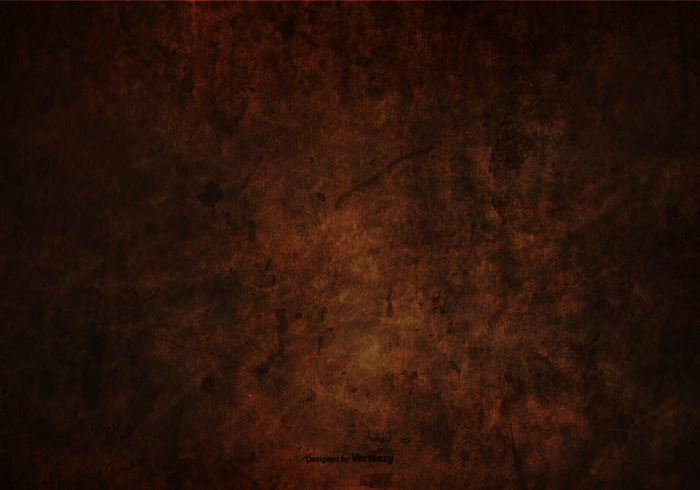 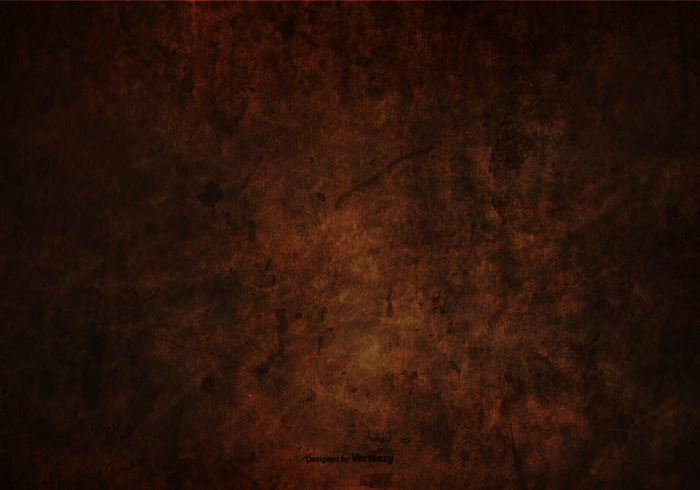 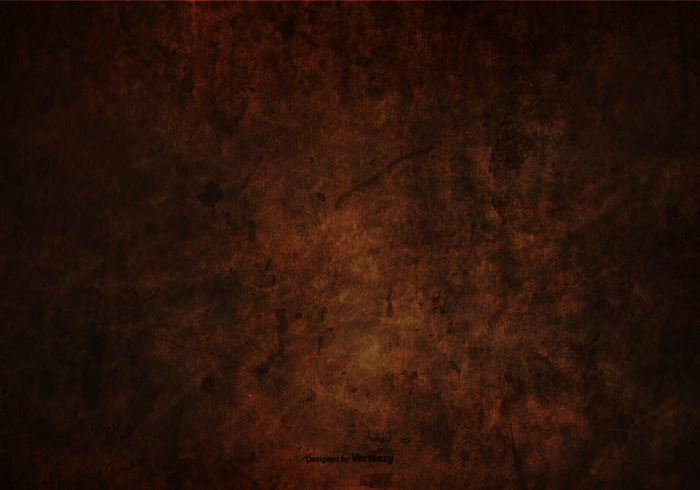 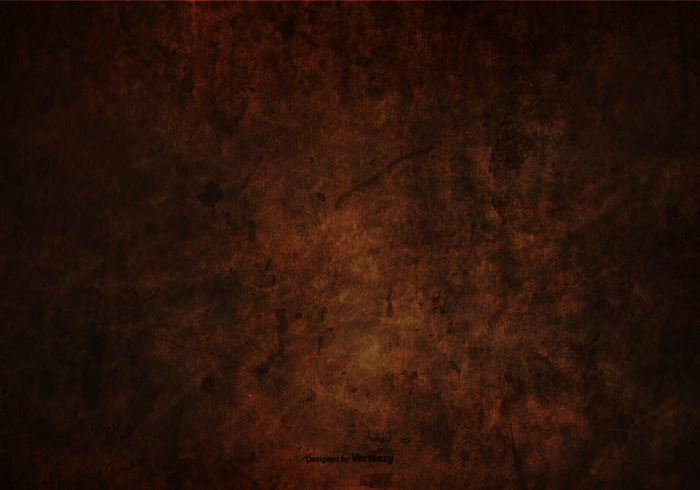 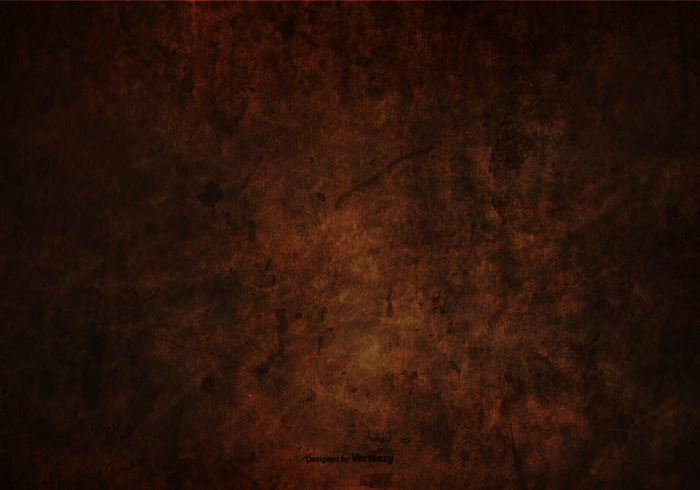 A. Delhi
B. Nagaland
D. Kuala lumpur
Jaipur
C.
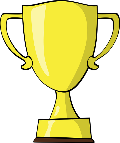 nguyenngocduong.vn
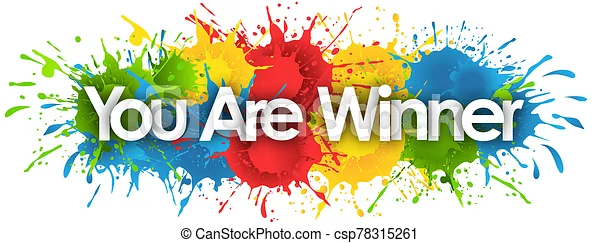 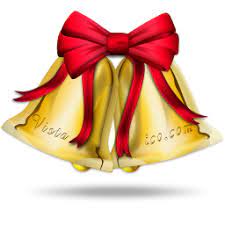 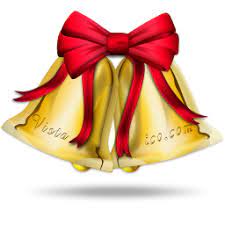 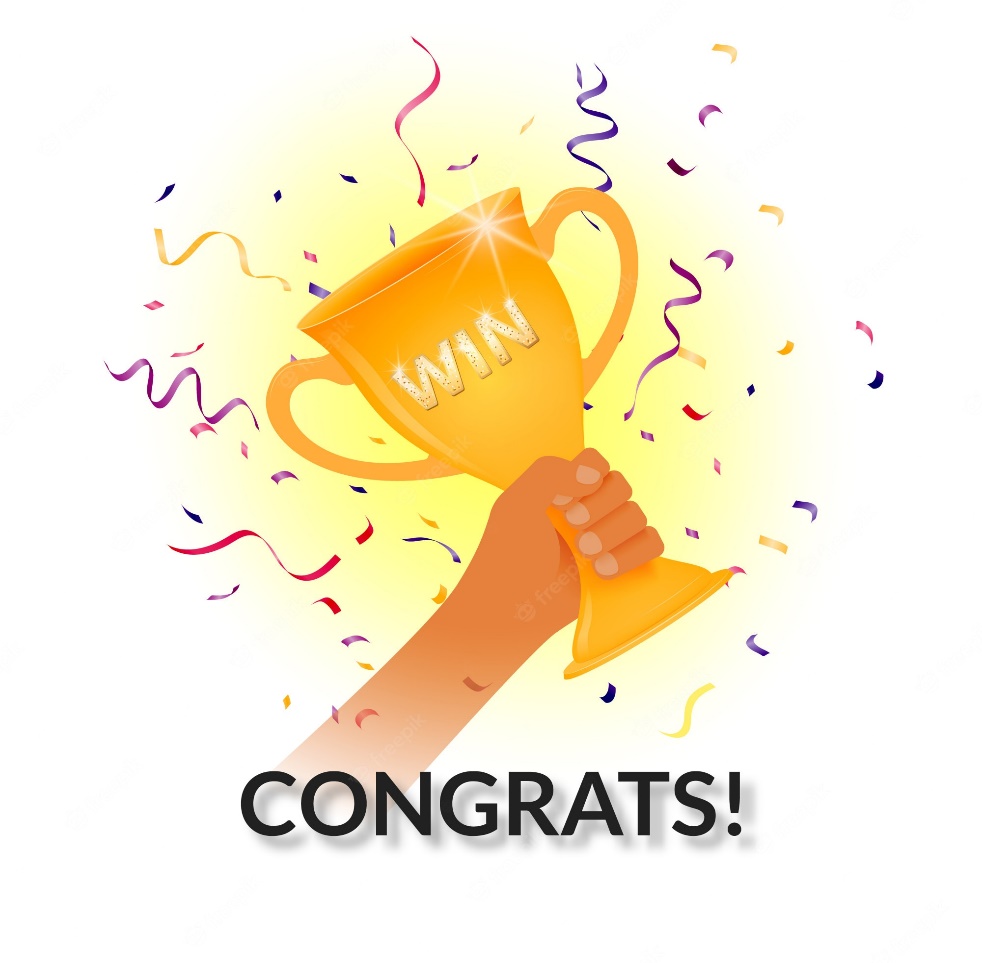 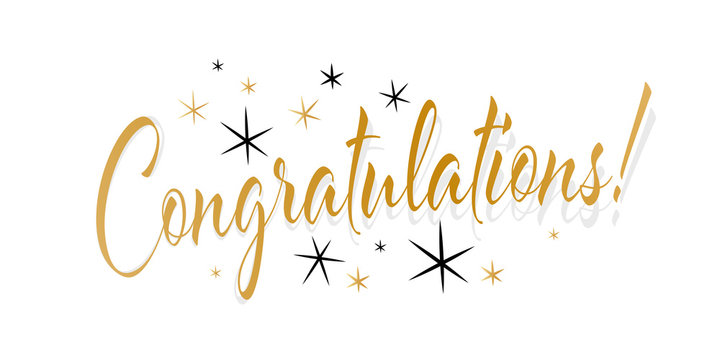 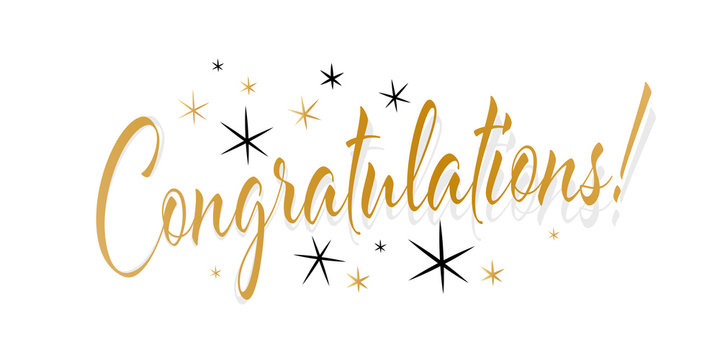 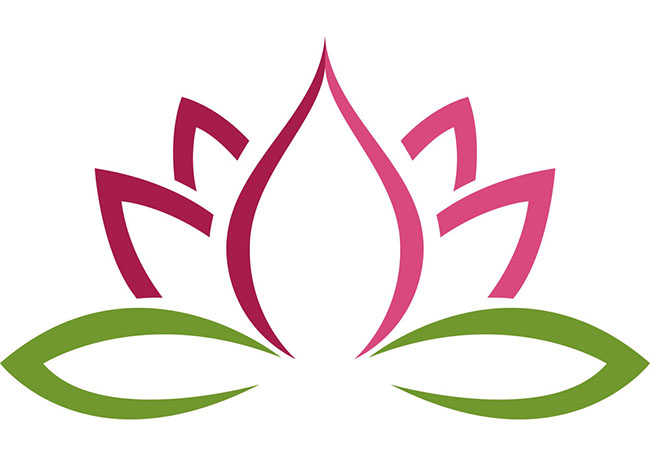 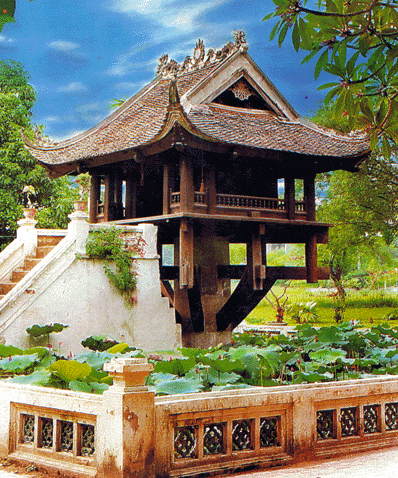 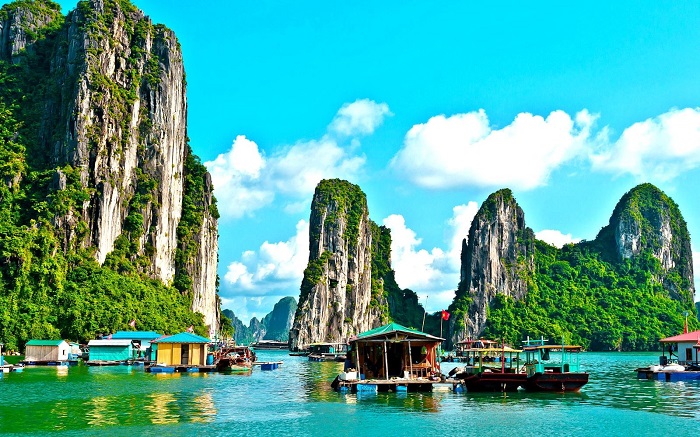 Ha Long Bay
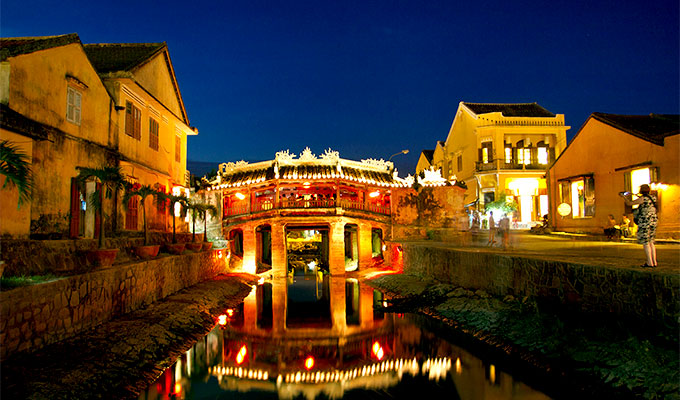 One pillar pagoda
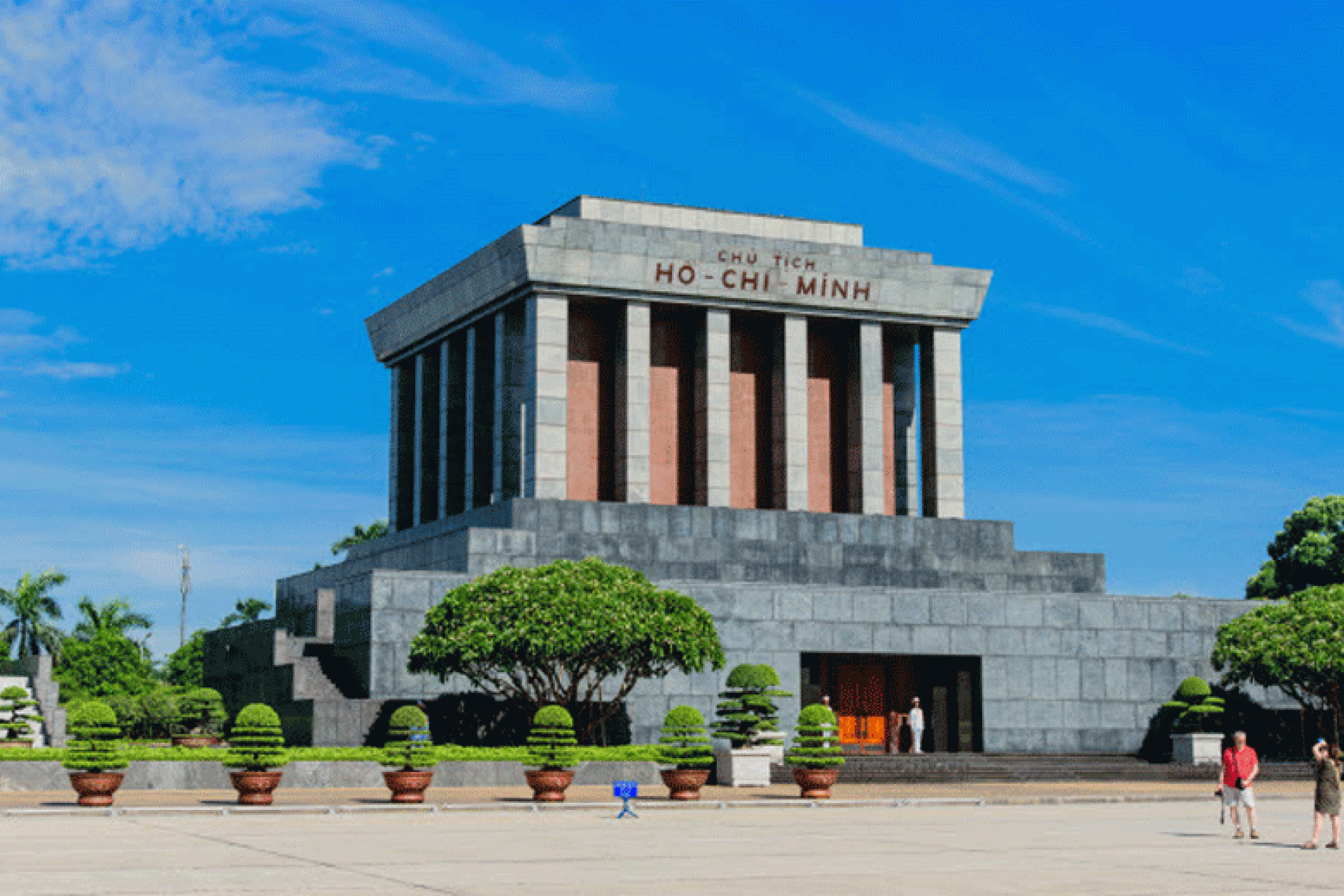 Ho Chi Minh Mausoleum
Hoi An ancient town
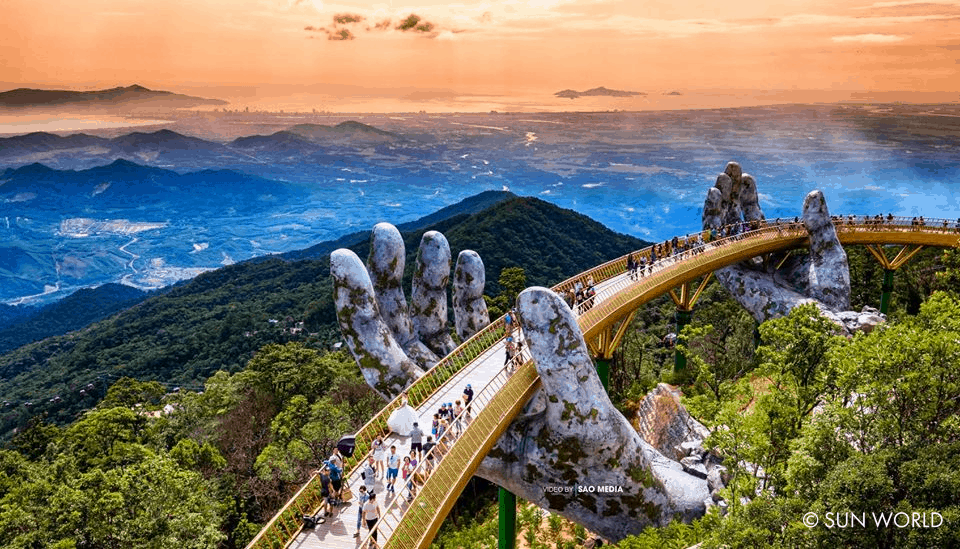 Golden Bridge
Should we protect and preserve our landmarks?
We should protect, preserve and advertise 
Vietnam’s landmarks to our friends all over the world.
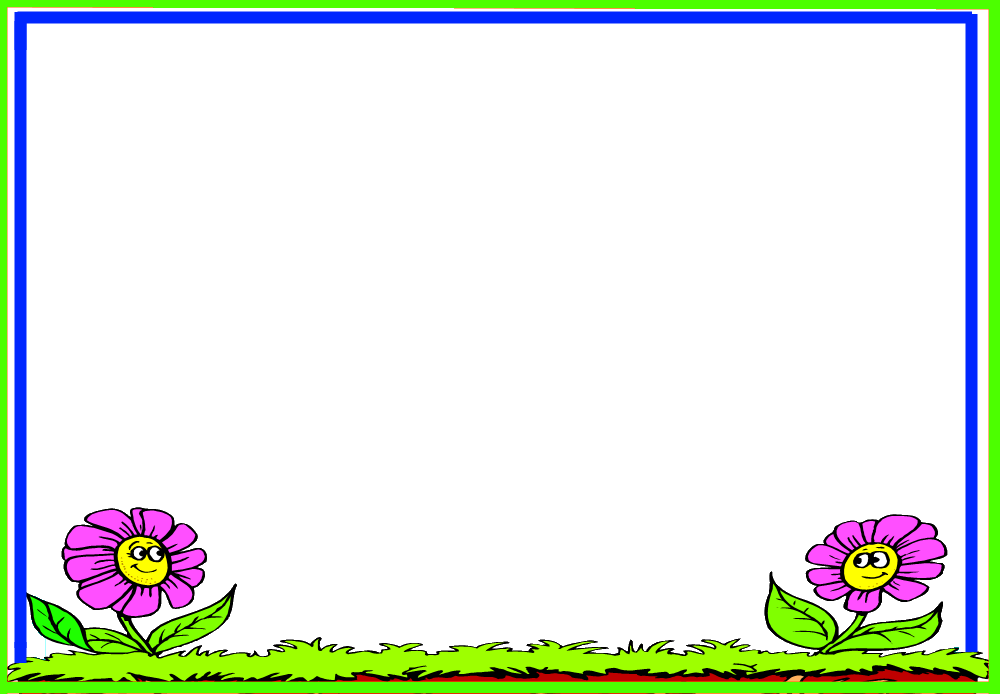 HOMEWORK
- Learn vocabulary and structure of the exclamations with “What” by heart.
- Do exercises 3,4 on page 17 in workbook.
- Prepare for Unit 9: Skills 1
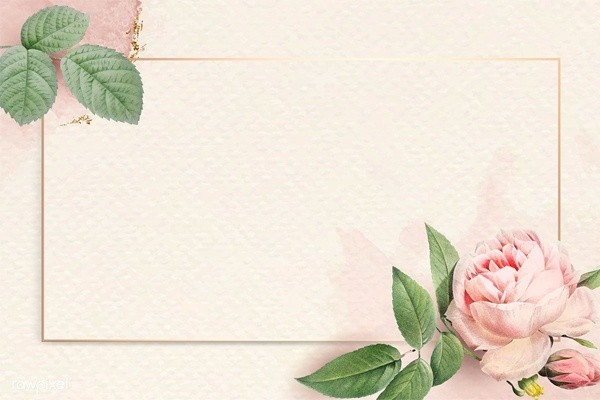 THANKS FOR YOUR
ATTENDANCE
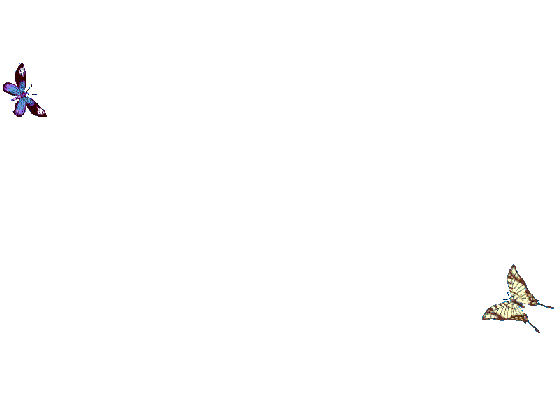 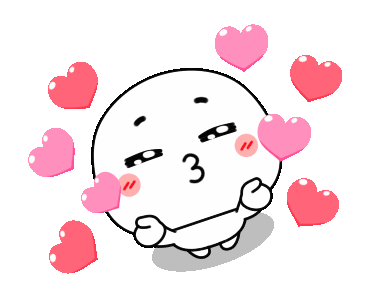